INTE 125
HISTORY OF FURNITURE AND INTERIORS
Ancient Near EastMediterranean and the Classical World
“FERTILE CRESCENT”THE NEAR EASTTHE SUMERIANS: 5,000-1,750 BCETHE PHOENICIANS: 3,200-2,500 BCETHE BABYLONIANS: 1,769-814 BCETHE ASSYRIANS: 1,365-609 BCETHE PERSIANS: 550-331 BCEALEXANDER THE GREAT: 331 BCETHE SASANIANS: 224-651 AD
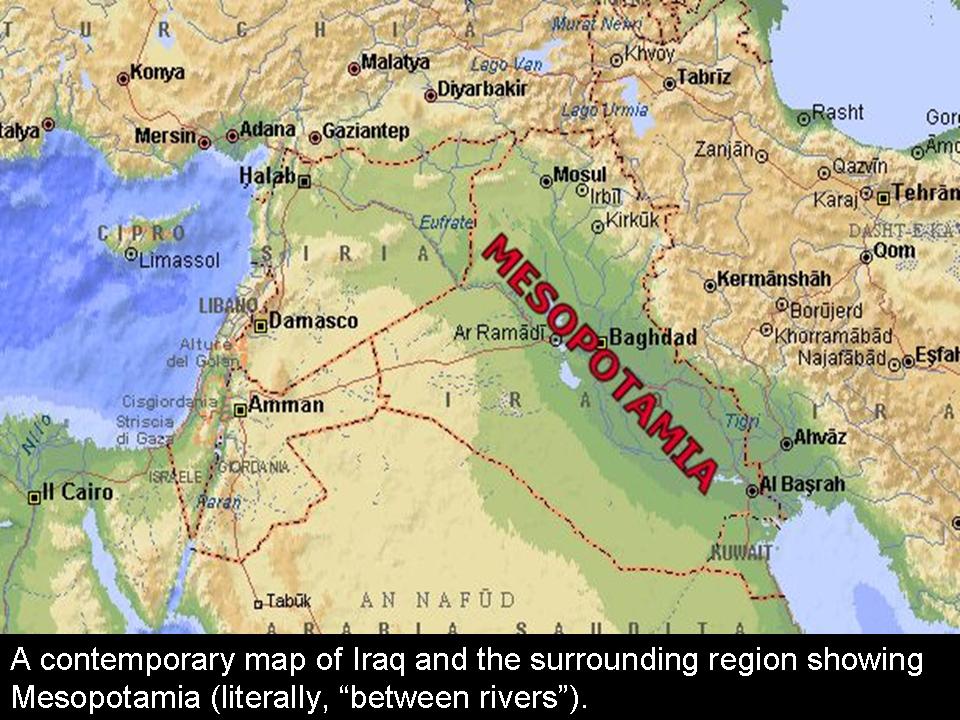 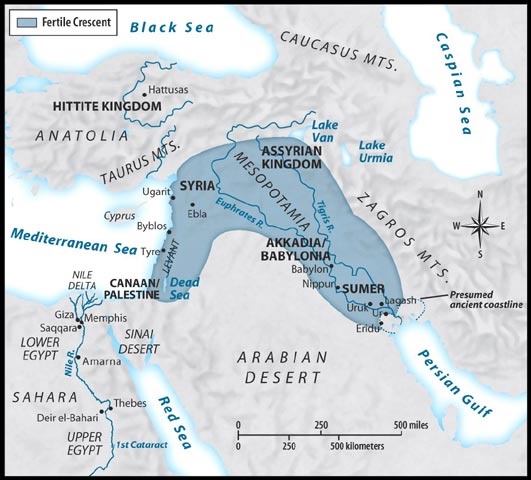 MESOPOTAMIAN INNOVATIONS1. AGRICULTURE/IRRIGATION2. WRITING/CUNIFORM3. URBAN CENTERS4. MATHEMATICS5. MAPS6. ASTRONOMY/ASTROLOGY7. TIME RECORDING8. PLOW9. WHEEL/CHARIOT
CUNEIFORM TABLETONE OF THE EARLIEST FORMS OF WRITING
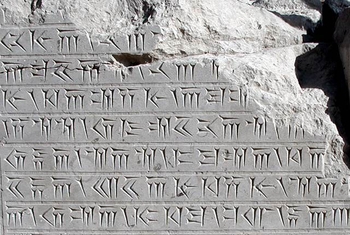 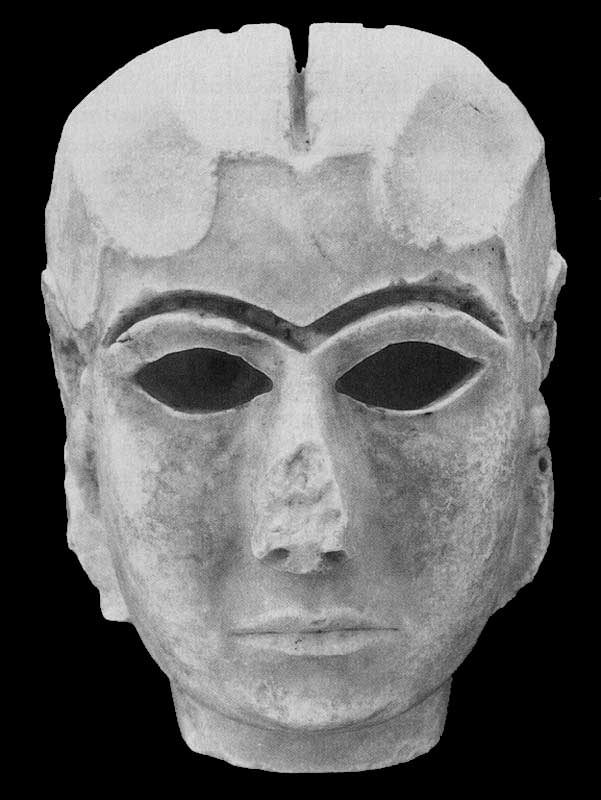 “MASK OF WARKA”3100 BCONE OF THE EARLIEST KNOWN CARVINGS OF A HUMAN FACE
WHITE TEMPLE ON ANU ZIGGURATCITY OF URUK (WARKA IN IRAQ)
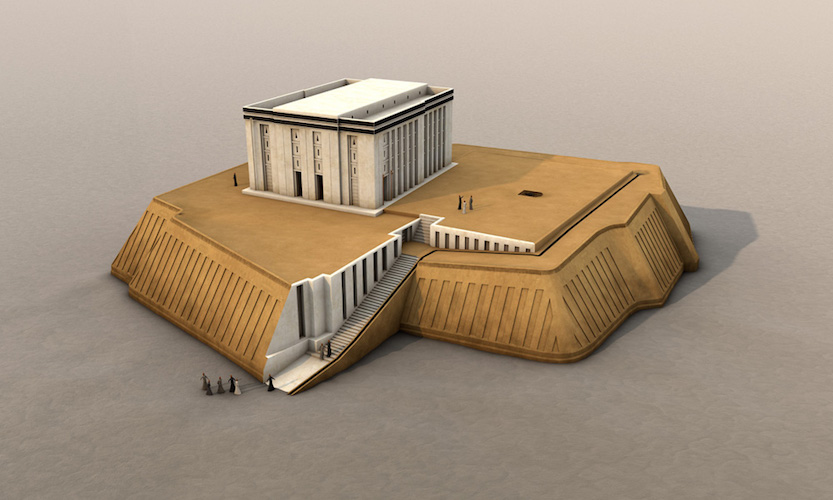 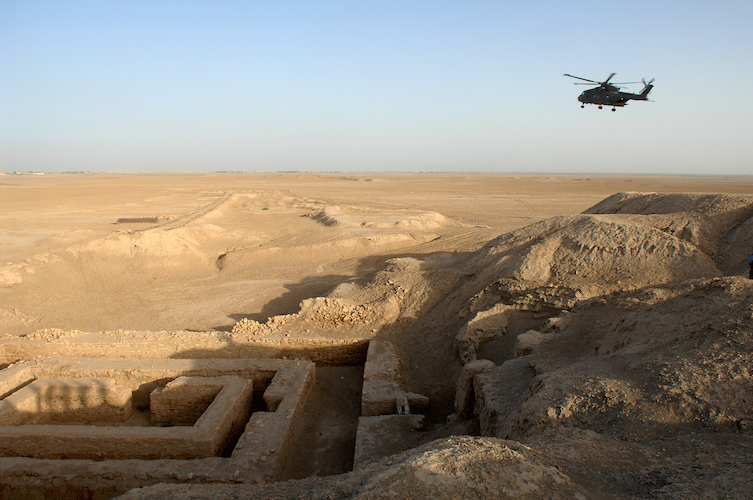 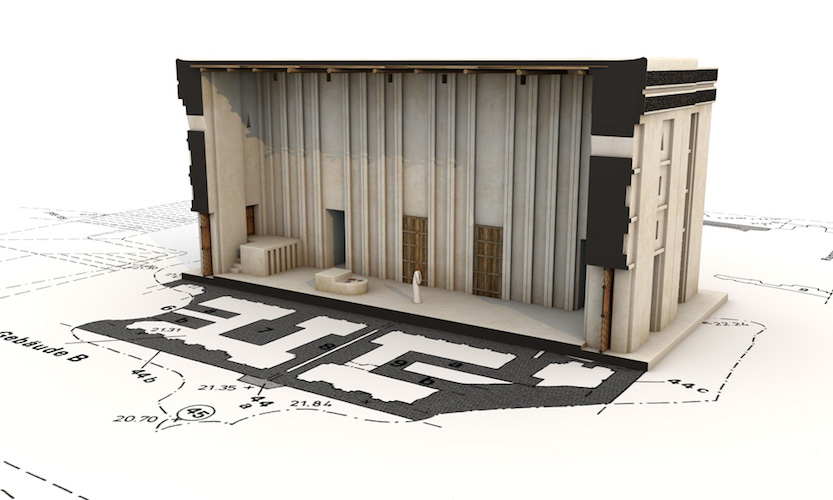 CONE MOSAICS FROM WHITE TEMPLE AT URUK
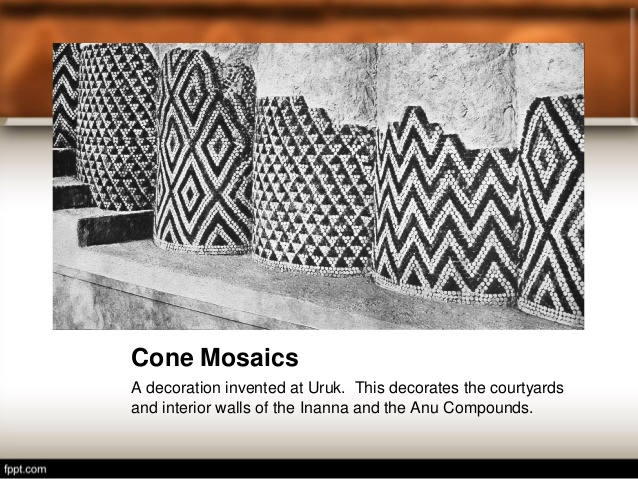 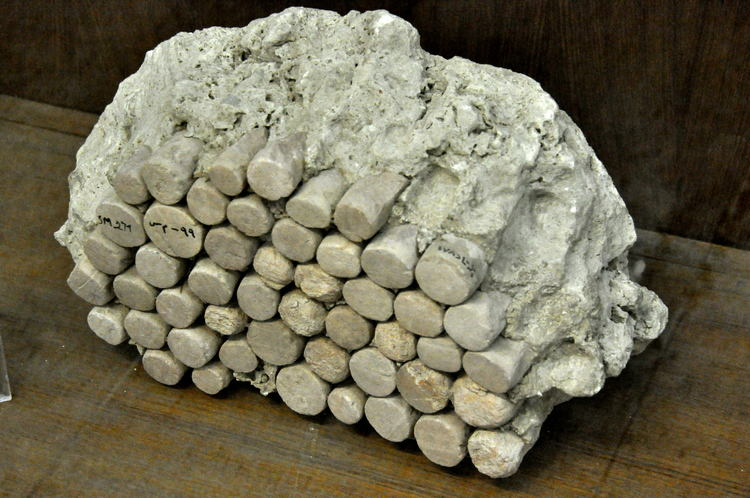 THE SUMERIANS: 2800-2003 BC ZIGGURET OF UR, SUMARIA, 2,100 BCE,  TEXT P. 33
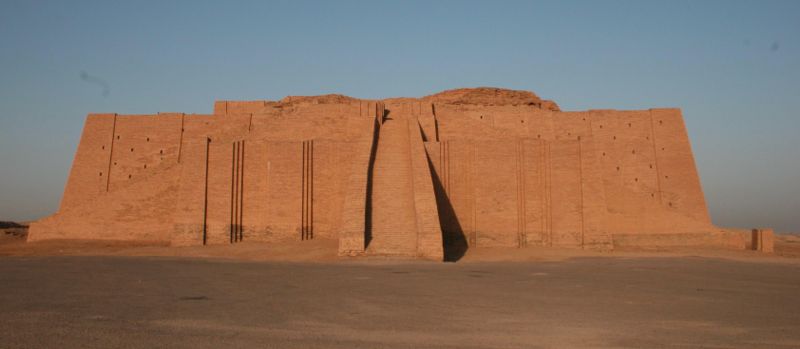 ZIGGURET OF UR SUMARIA, 2,100 BC
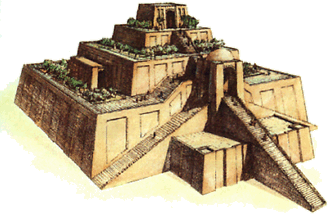 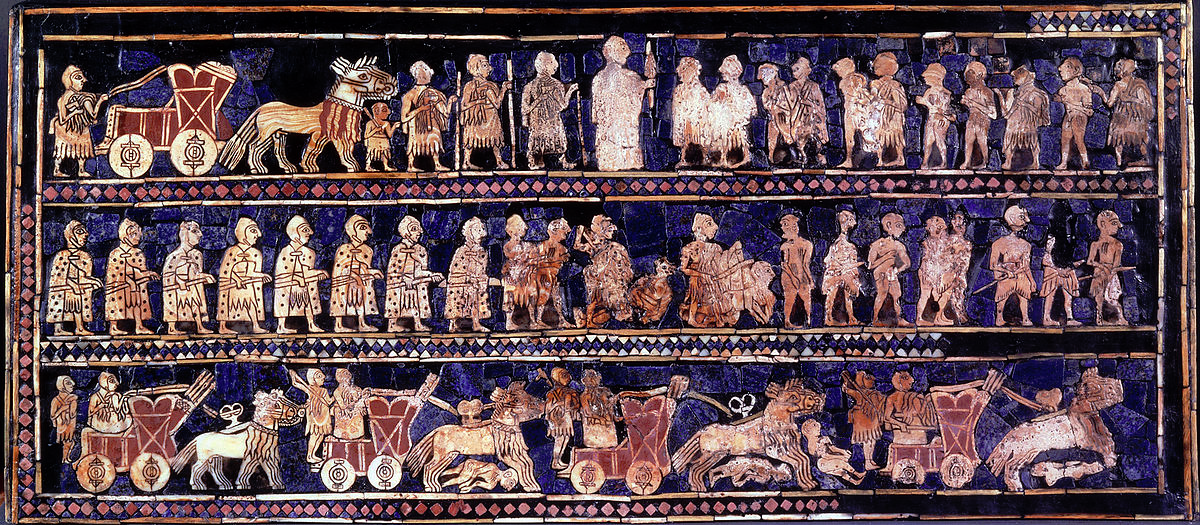 ROYAL STANDARD OF UR, 2,600 BC RED LIMESTONE, SHELL, LAPIS LAZULI MOUNTED TO WOOD PANEL
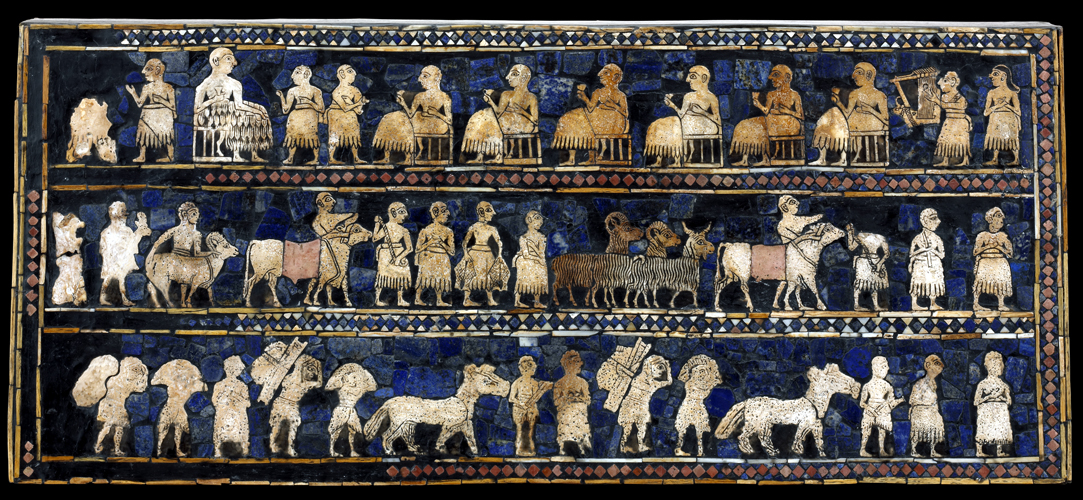 NOTE ANIMAL SHAPED LEG ON THRONE CHAIR
“ROYAL STANDARD OF UR” DETAIL P. 30
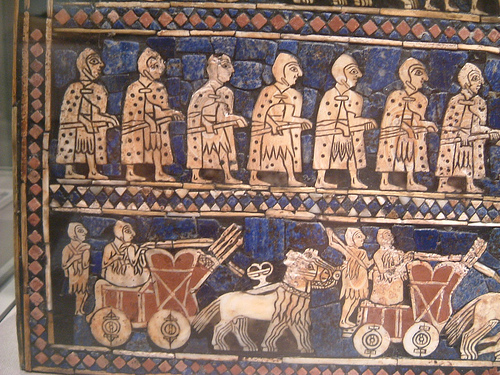 SUMERIAN ARTIFACTS2,900-2,600 BCE“STANDING MALE WORSHIPPER”
STATUE  OF  MAN FROM URCIRCA 2,600 BC
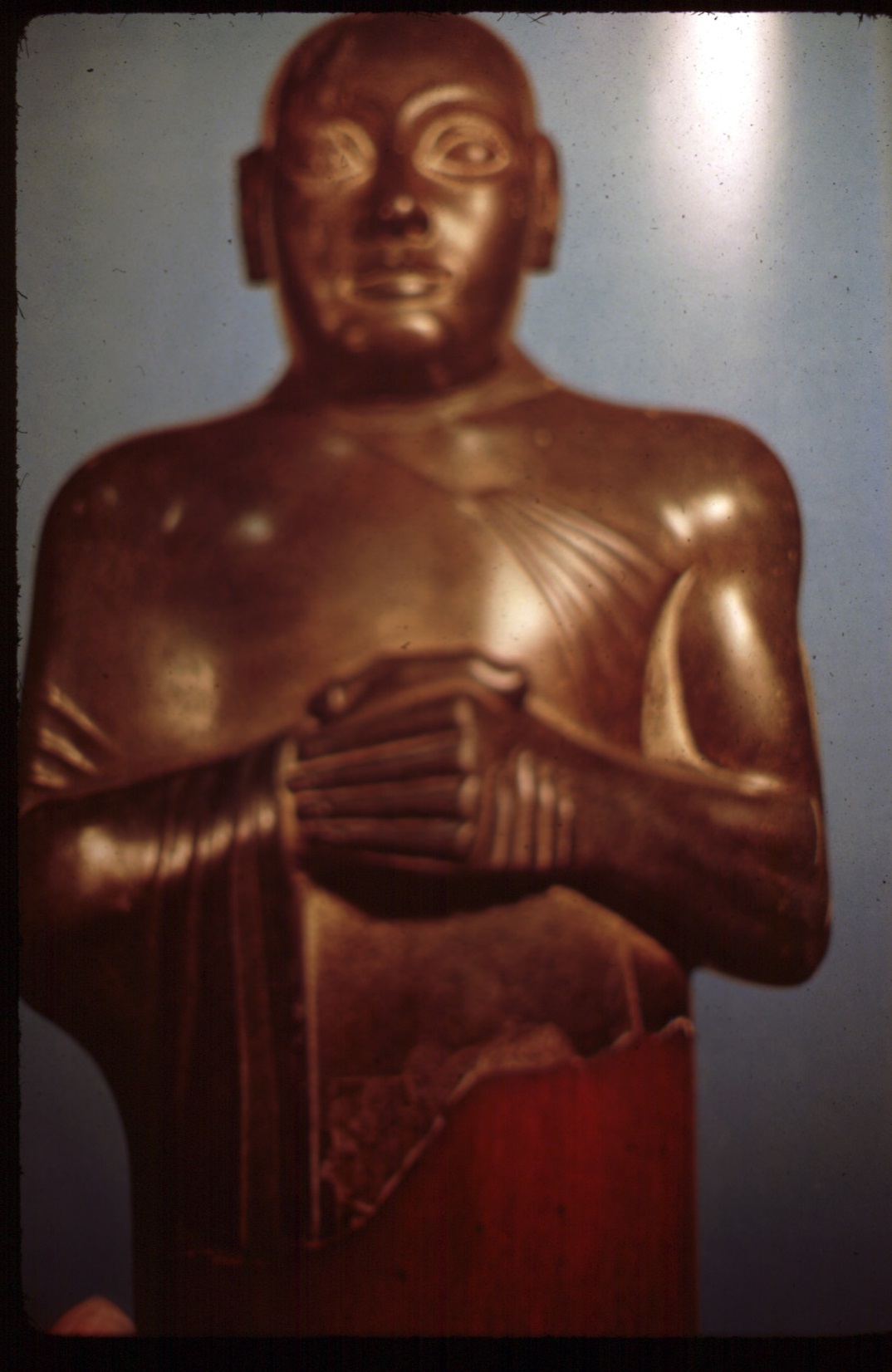 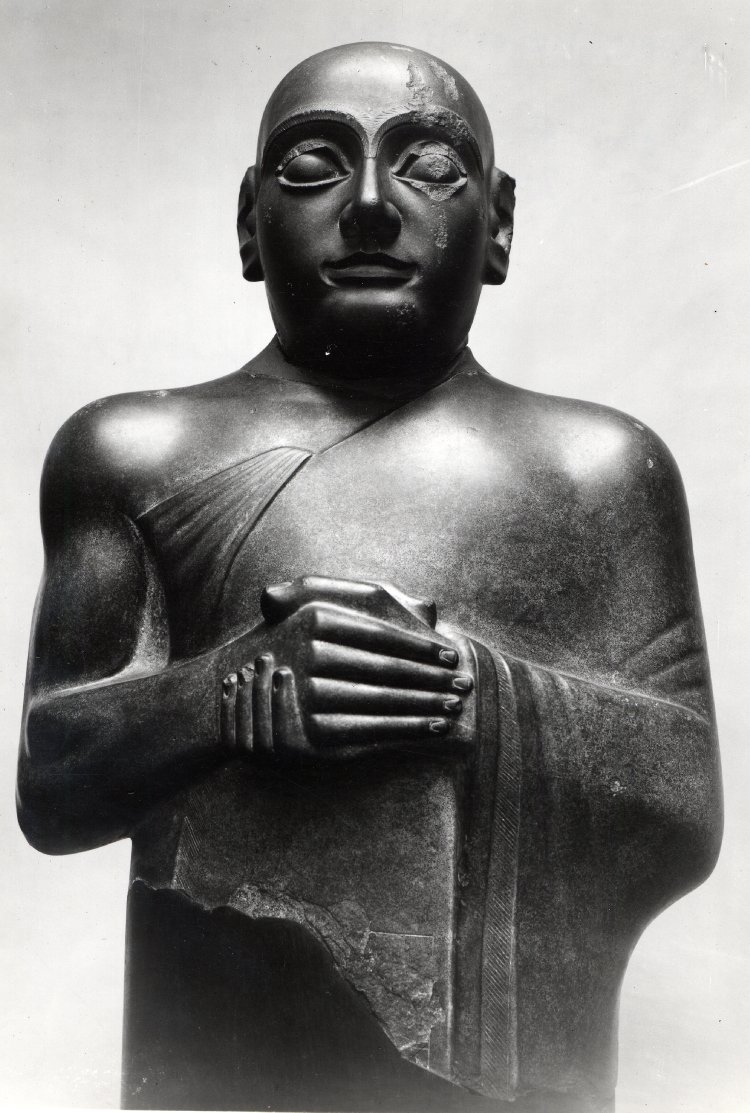 SEE MAPS PAGE 662
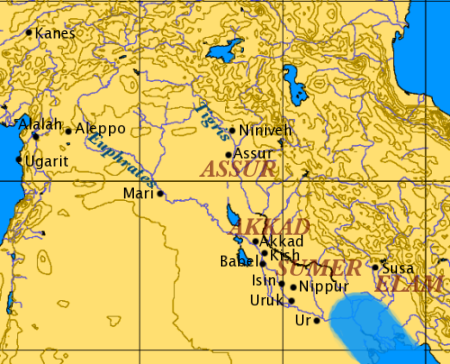 THE BABYLONIANS: 2003-1171 BCTEMPLE OF BABYLONIA, 2003-1171 BC
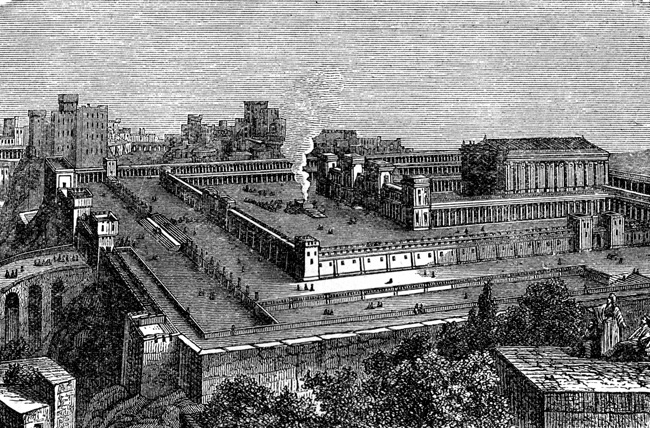 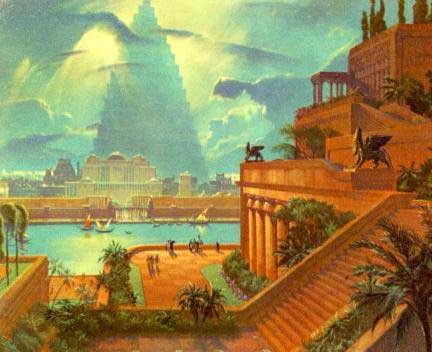 ZIGGURAT AT CHOGHA ZANBIL 1,250 BCEFIRST KNOWN USE OF GLAZED BRICKS
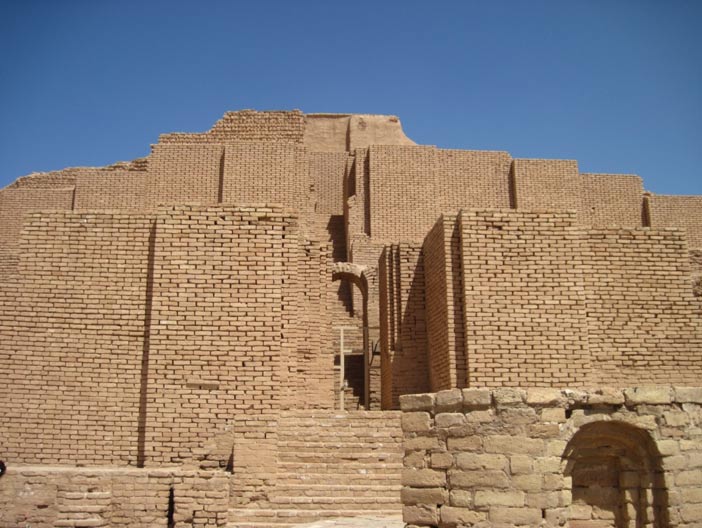 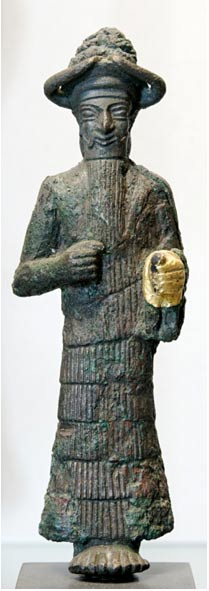 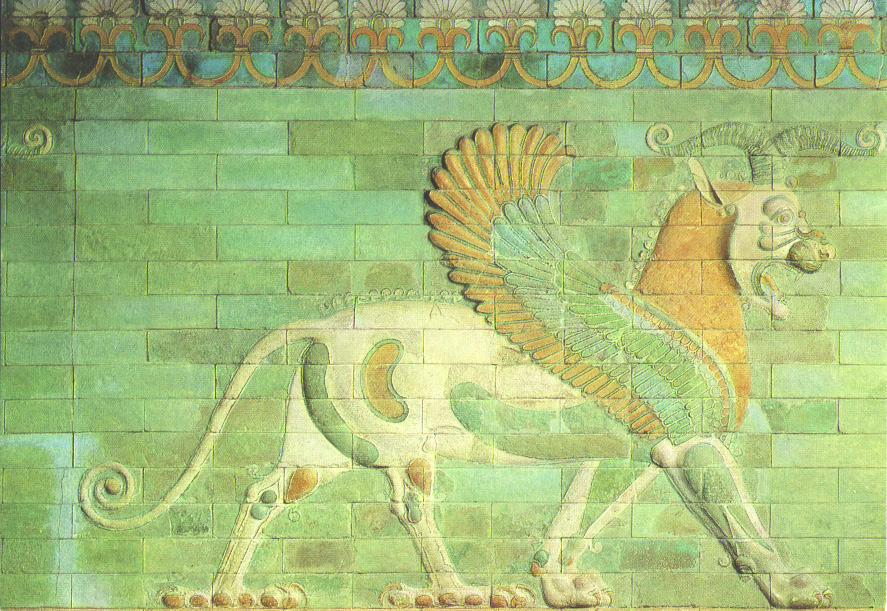 BABYLONIAN WINGED GOAT
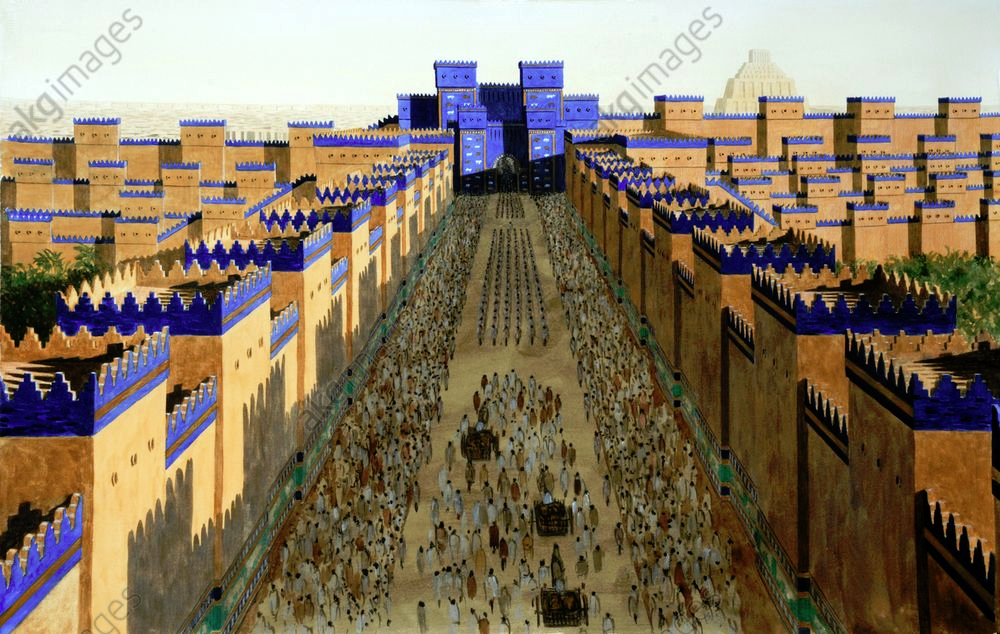 LIONS PARADE ALONG BABYLON’S PROCESSIONAL WAY
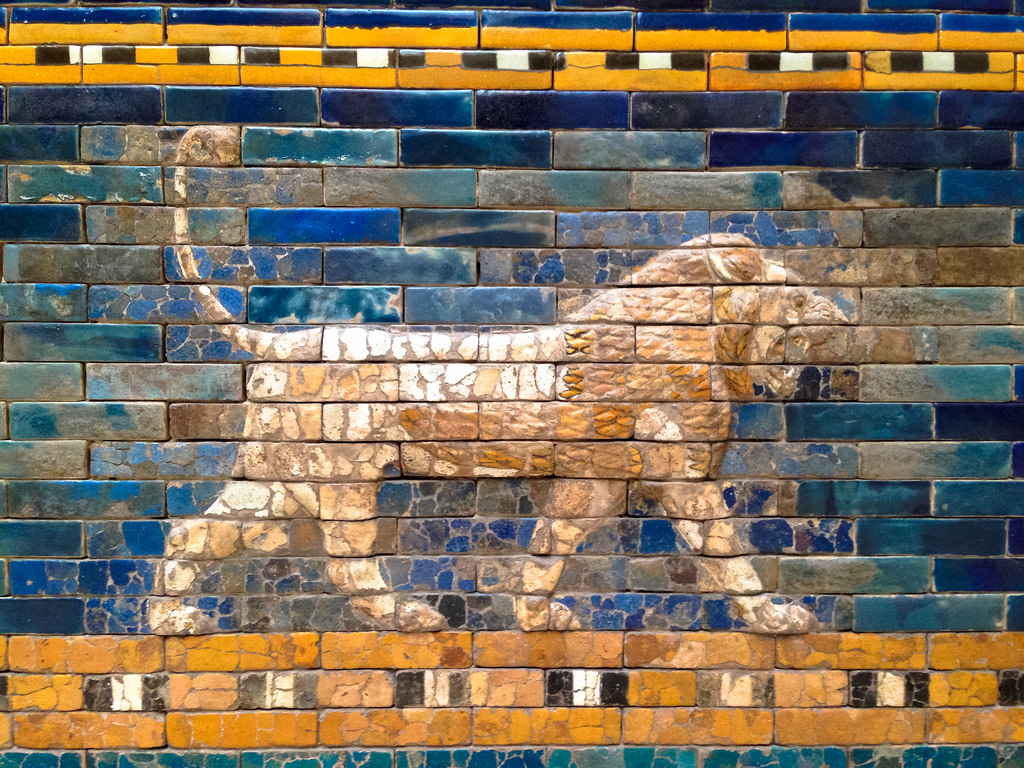 THE ASSYRIANS: 900-612 BC THE PERSIANS: 538-331 BC
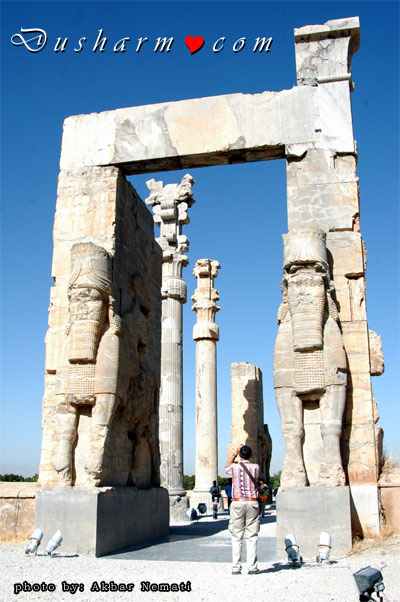 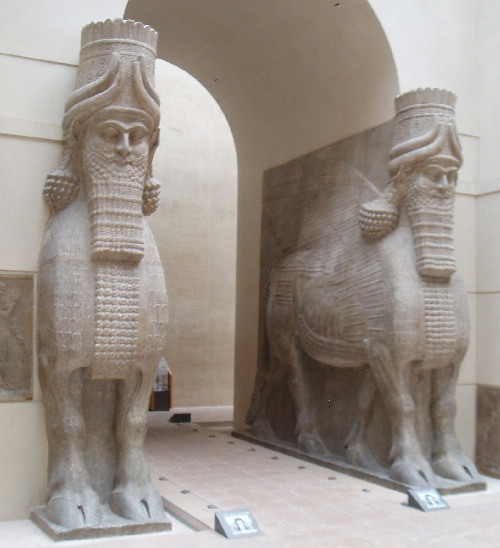 WINGED BULLS OF DUR SHARRUKIN14’ TALL ASSYRIA, 720 BCP. 36
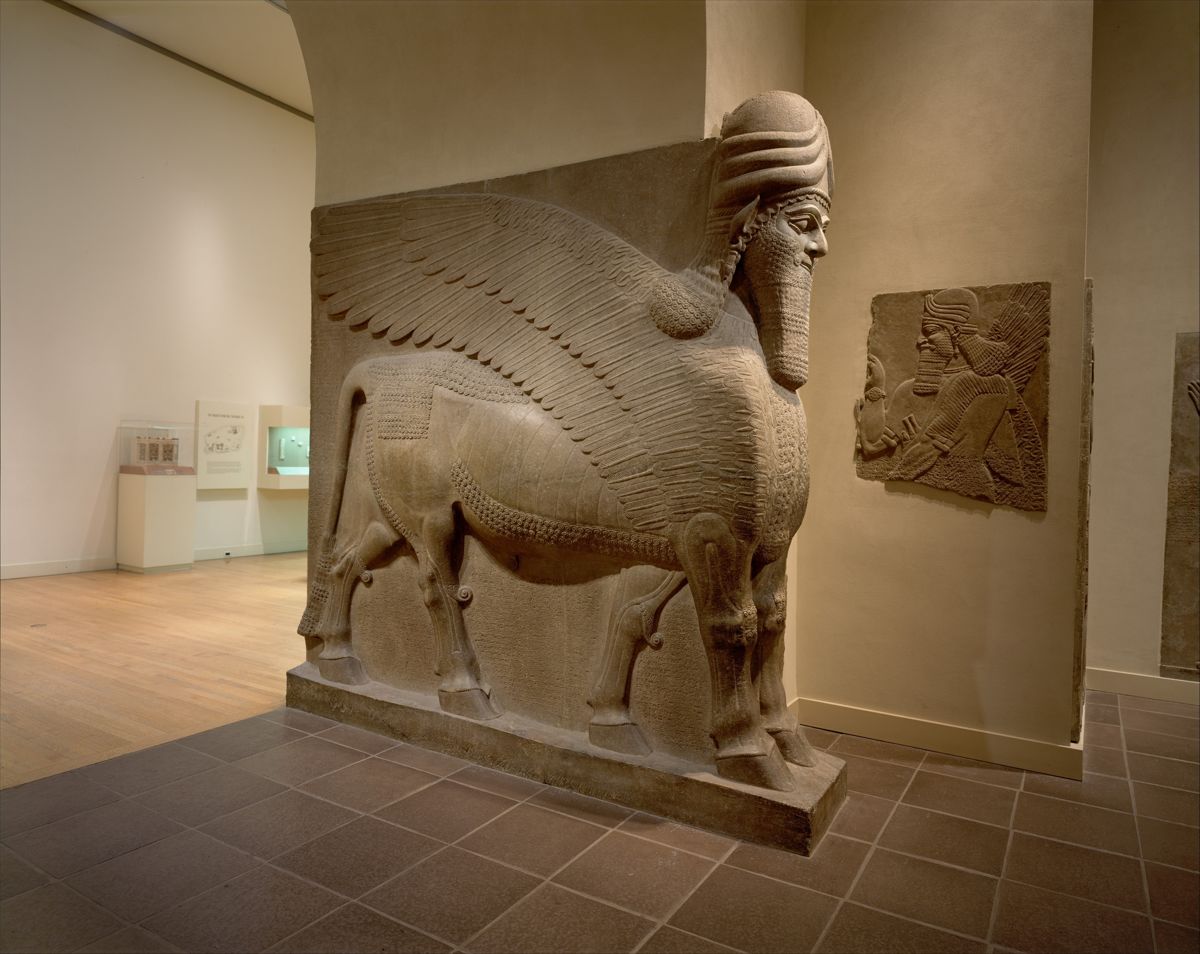 WINGED BULLS, 14’ TALLDUR SHARRUKIN, ASSYRIA, 720 BC
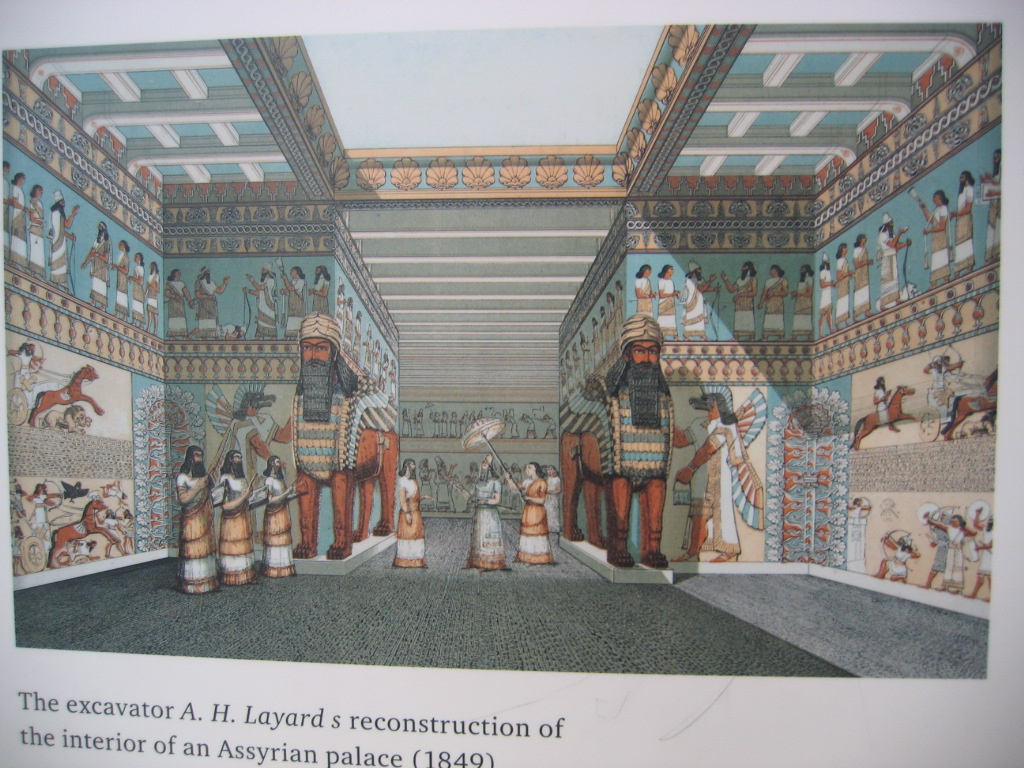 Lamassu from Nineveh Gate 704BC
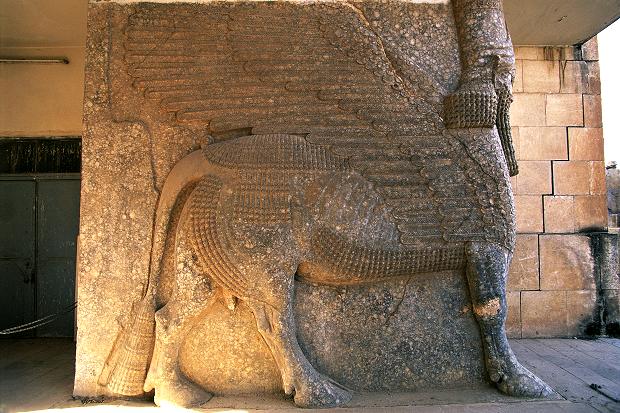 THE ASSYRIANS:  1,430-954 BCEDECORATIVE ORNAMENT
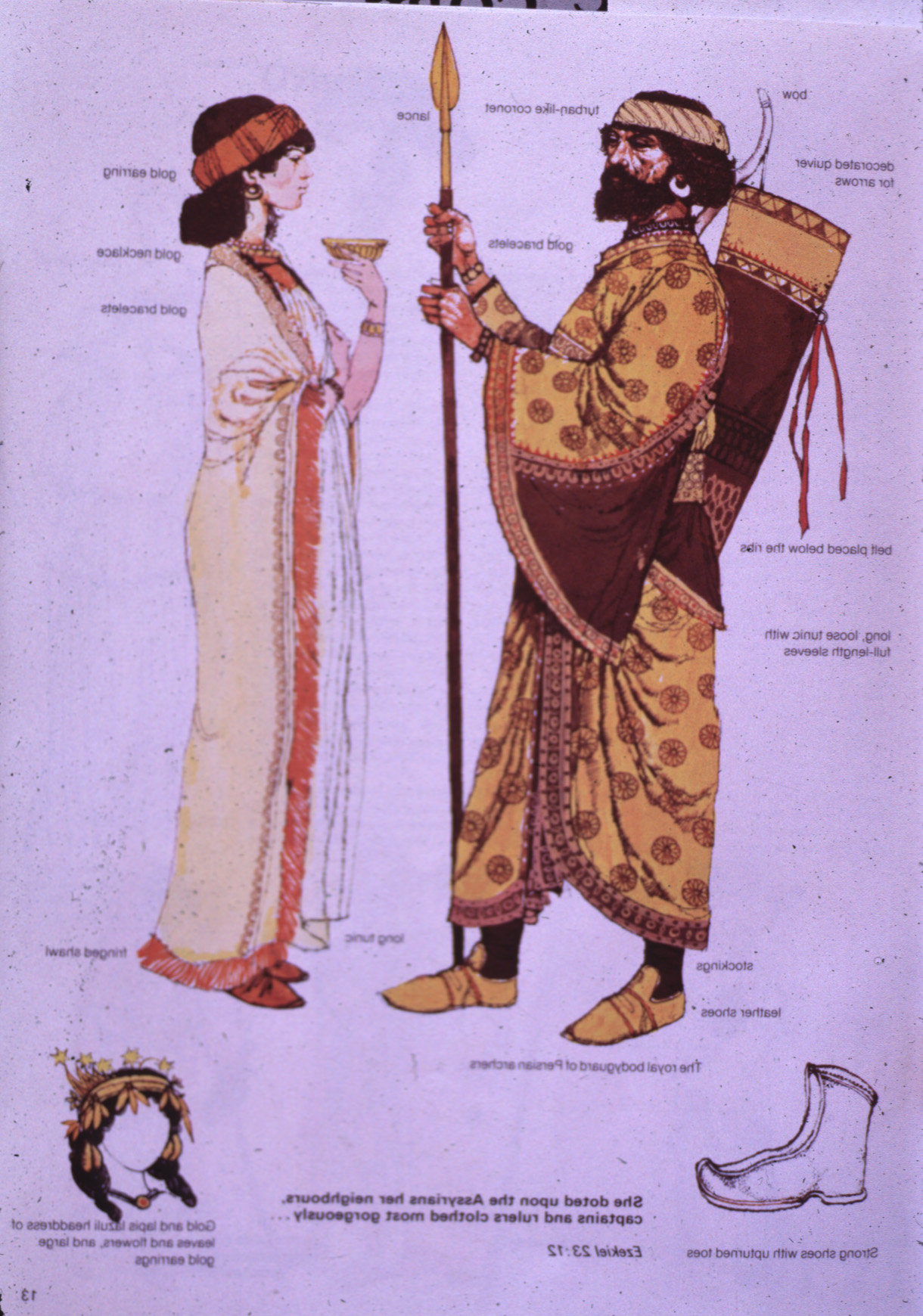 ASSYRIANS INNOVATIONS:1ST DOOR LOCKS, ARCHES, PAVED ROADS, POSTAL SYSTEM, 1ST USE OF IRON, 1ST LIBRARY, 1ST PLUMBING WITH FLUSH TOILETS, 1ST AQUEDUCTS, 1ST QUITAR, 1ST UNIVERSITY (SCHOOL OF NISIBIS)
ASSYRIAN WALL PLAQUES
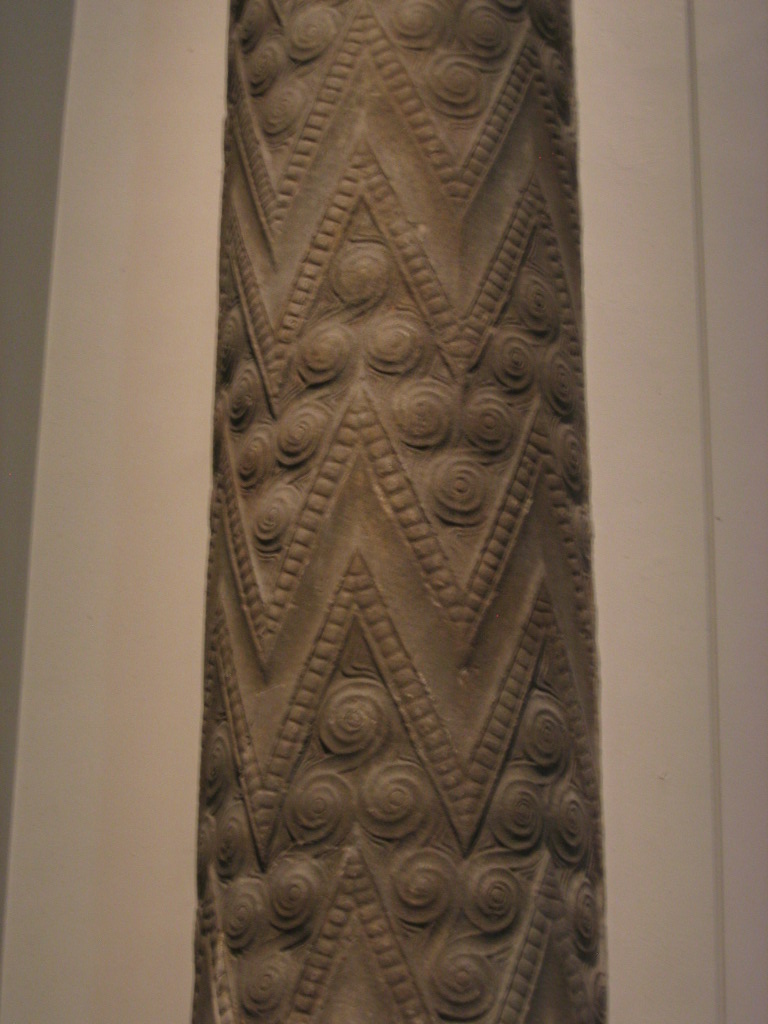 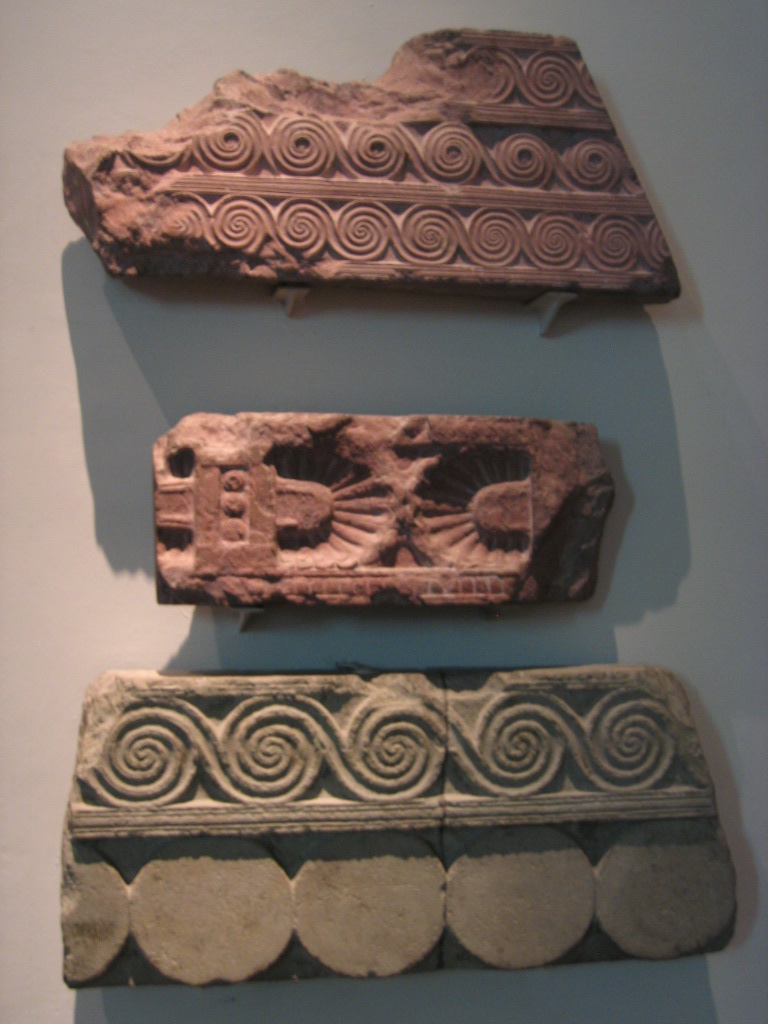 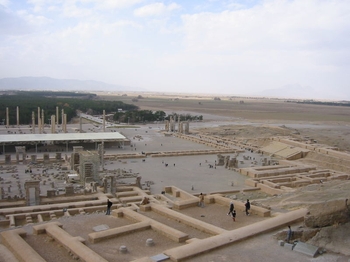 THE ANCIENT CITY OF PERSEPOLIS WAS FOUNDED BY DARIUS I IN 518 BC AS THE CAPITAL OF THE PERSIAN EMPIRE.
THE PERSIANS: 538-331 BC
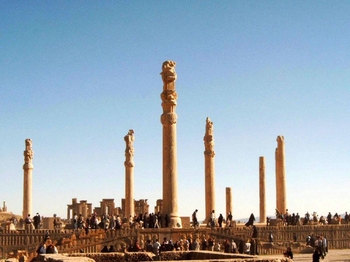 PERSIAN“APANDANA”AT PERSEPOLIS
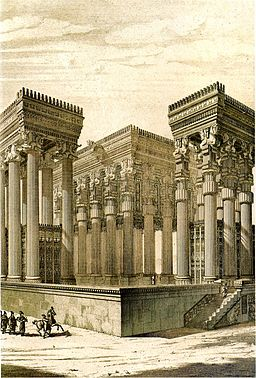 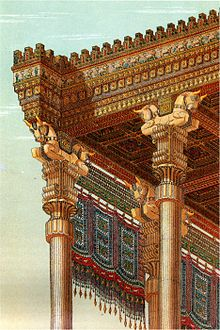 THE ANCIENT CITY OF PERSEPOLIS WAS THE CAPITAL OF THE PERSIAN EMPIRE.
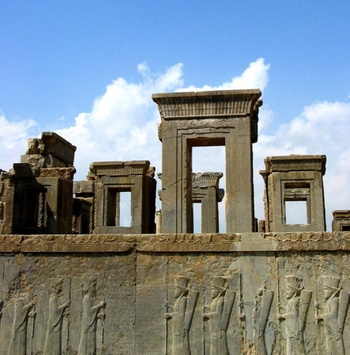 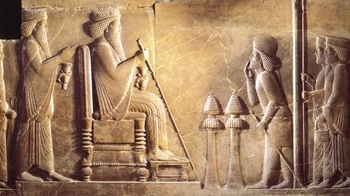 PERSEPOLIS: RELIEF FROM THE NORTHERN STAIRS: DARIUS WITH XERXES BEHIND HIM.
ALEXANDER THE GREAT (GREEK) CONQUORED THE PERSIANS AND PERSEPOLIS IN 331 BC
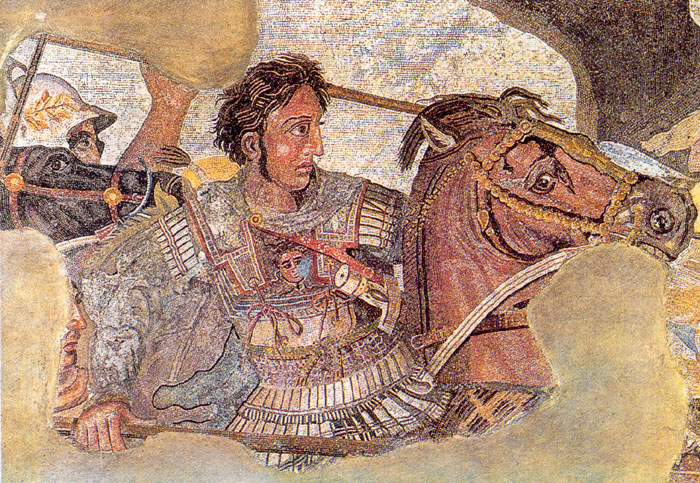 ALEXANDER THE GREAT EMPIRE
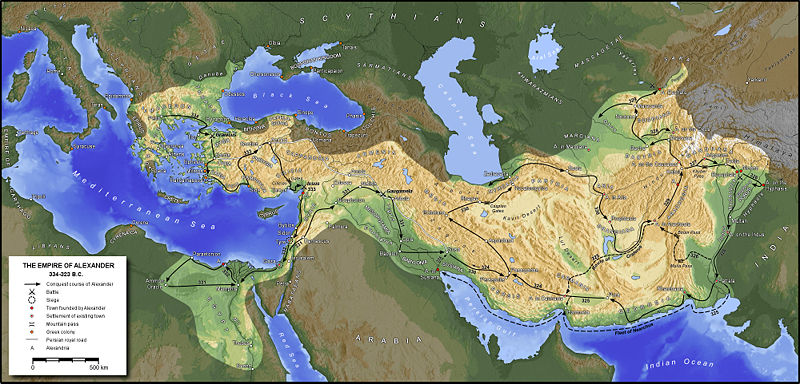 PERSEPOLIS TODAYUNESCO WORLD HERITAGE SITEhttp://www.sacred-destinations.com/iran/persepolis.htm
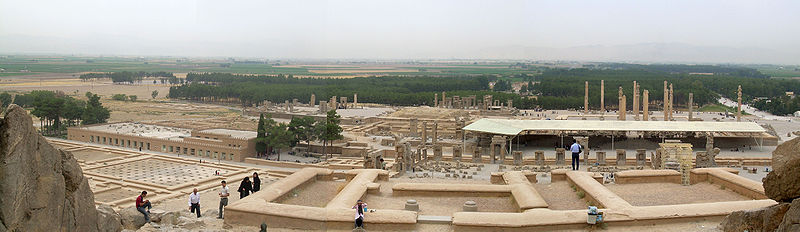 Why would someone do this?
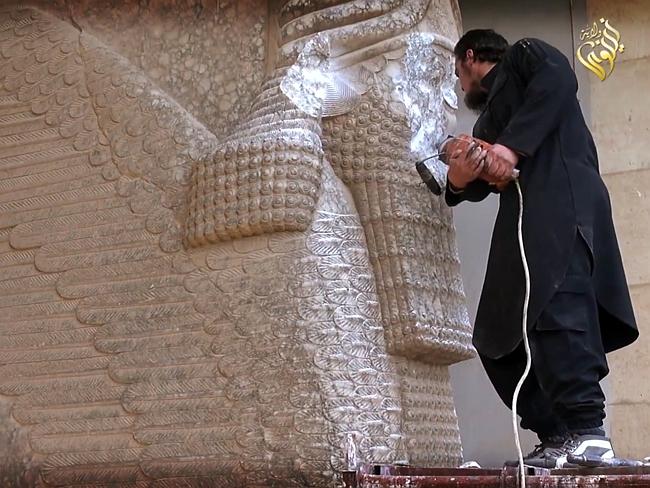 Palmyra:  A Syrian Greco-Roman/Persian City from 200 BC being looted by ISIS to support their cause.
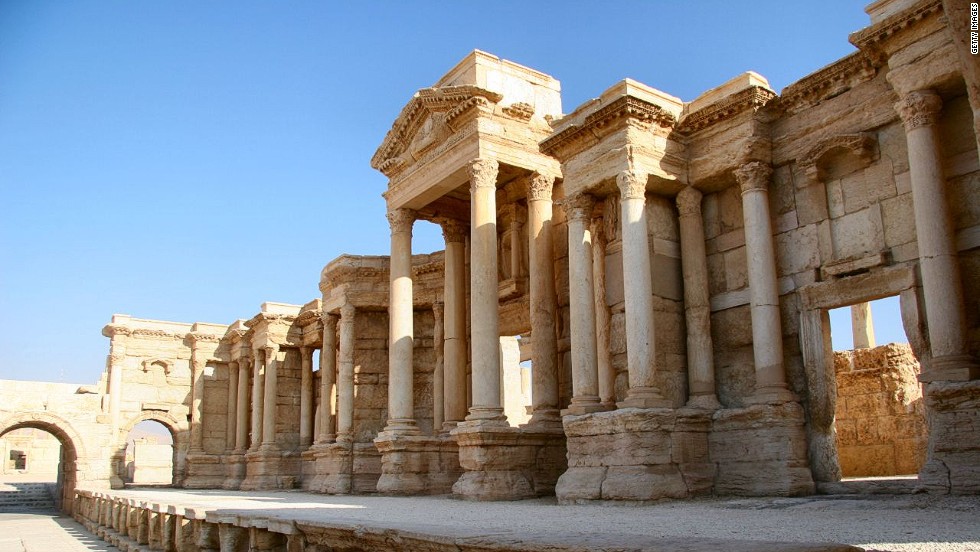 http://www.cnn.com/2015/03/06/opinions/manning-isis-antiquities/
To Learn more about our endangered antiquities
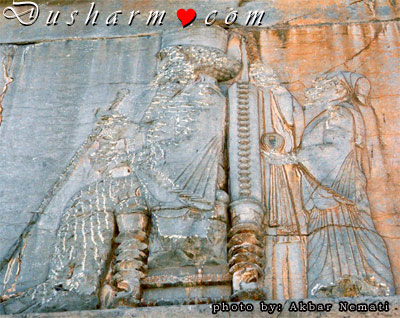 KING DARIUS FOLLOWED  BY XERXES(NOTE THRONE)
ASSYRIAN THRONE & CHAIRS
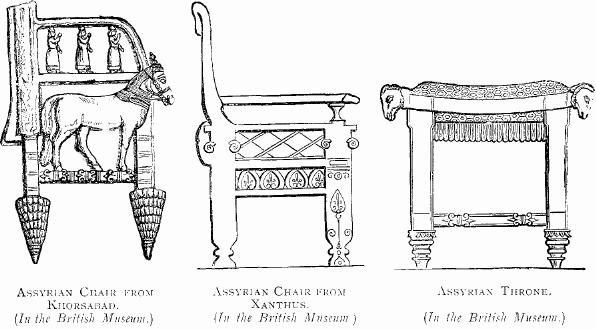 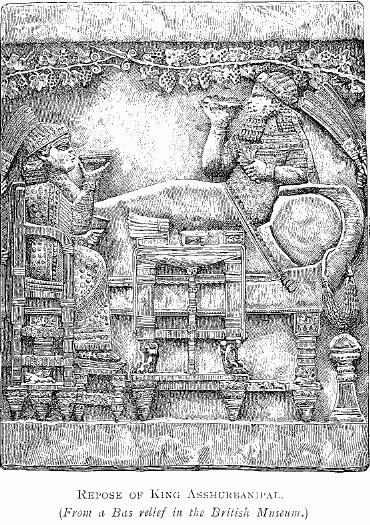 ASSYRIANBED AND CHAIR
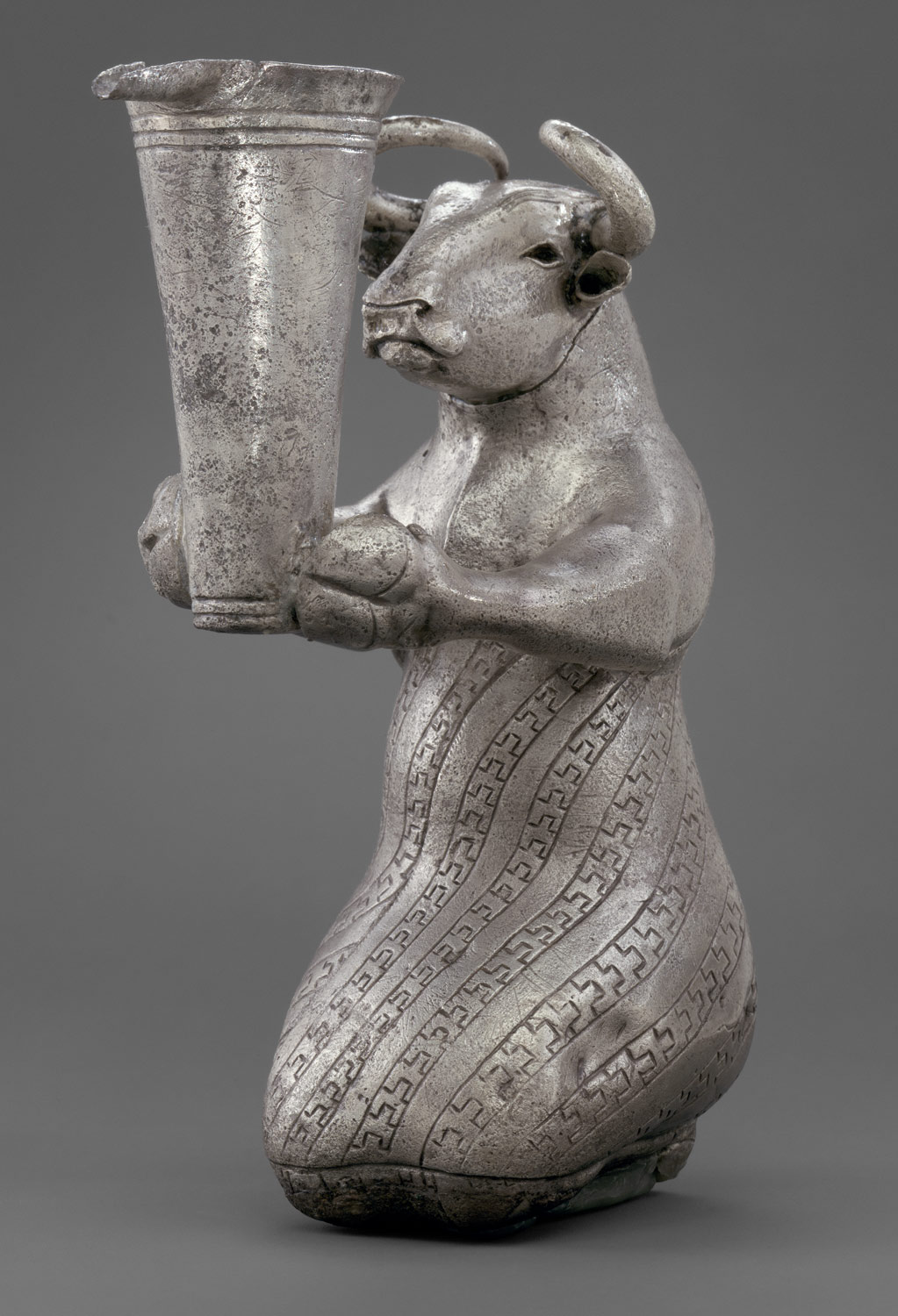 ANIMAL MOTIFS COMMONLY USED IN MESOPOTAMIA
Period: Proto-Elamite
Date: ca. 3100–2900 B.C.
Geography: Southwestern Iran
Culture: Proto-Elamite
Medium: Silver
NORTHWESTERN IRAN; GOLD BREASTPLATE FRAGMENT, 800-500 B.C.E.
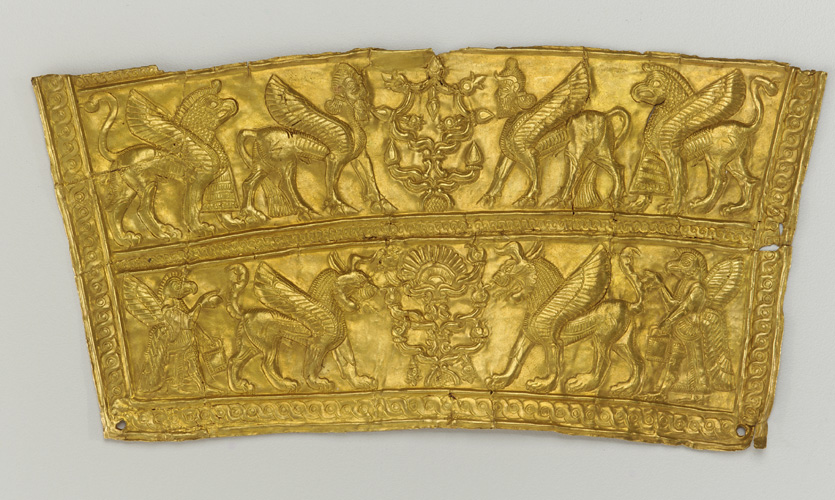 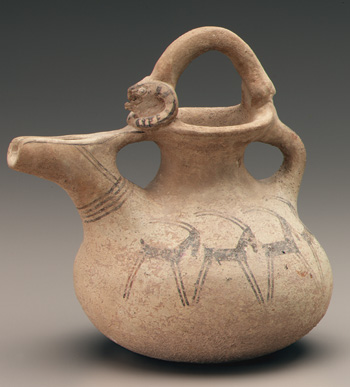 IRANIANSPOUTED JARCA. 1000-600 B.C.E. EARTHENWARE WITH PAINTEDGAZELLE
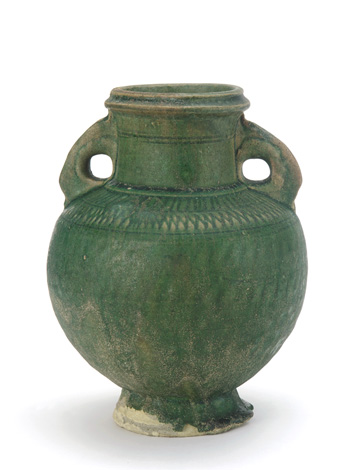 IRAQJAR1ST-3D CENTURY C.E.PERIOD OFALEXANDERTHE GREAT
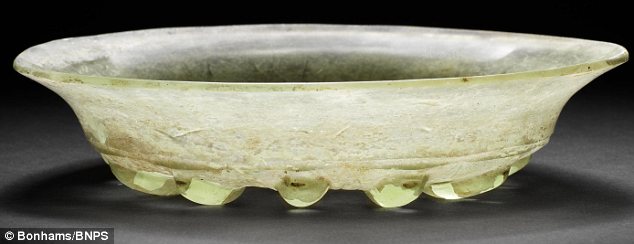 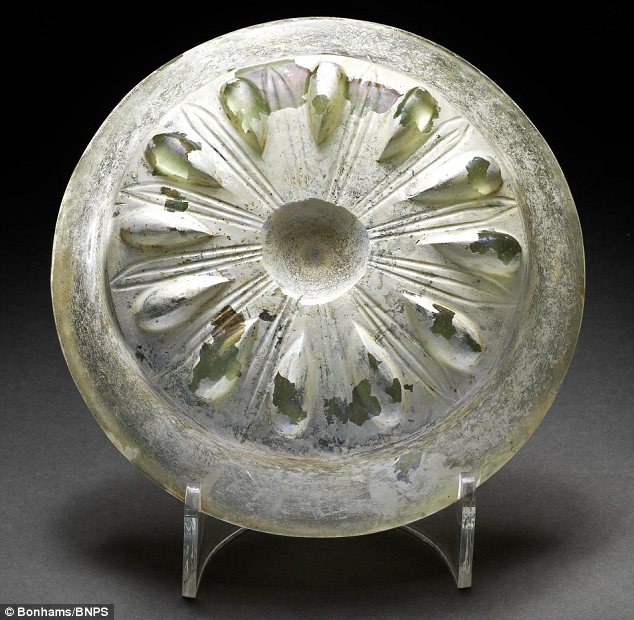 2,500 YEAR OLD GLASS BOWL FROM PERSIAN EMPIRE
PERSIAN GLASS100 CE1ST CENTURY CURRENT ERA
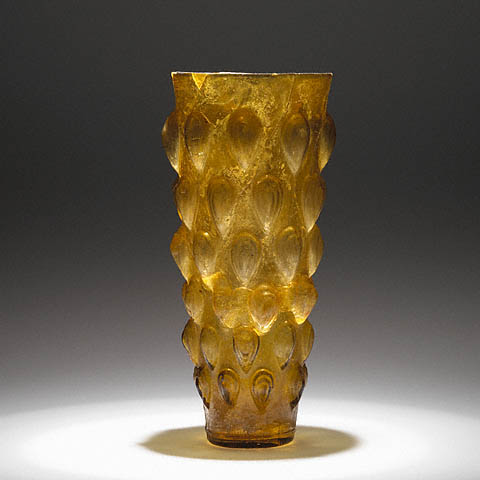 SYRIA: SILVER CUP WITH VINE SCROLL AND “PUTTI” 30 B.C.E.-100 C.E.
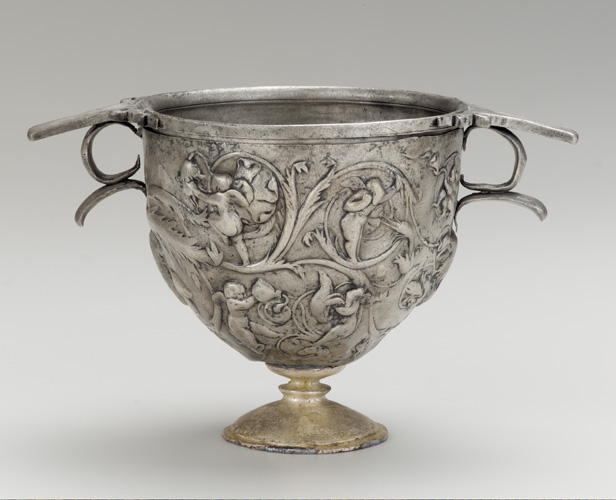 PHOENICIANS 3,200-2,500 BCESEAFARERS AND TRADERS OF ANTIQUITIY
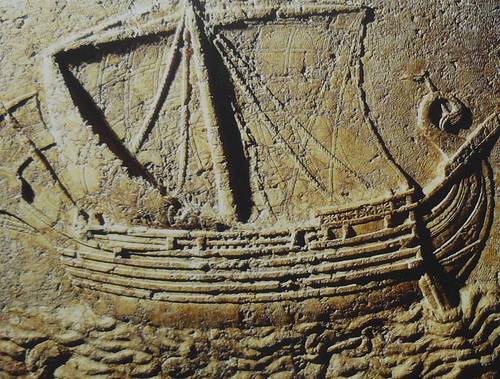 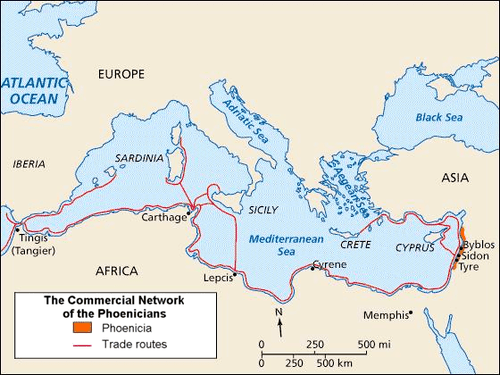 “TYRIAN PURPLE” FROM MUREX SEA SNAIL A PRECIOUS TRADE COMMODITIY
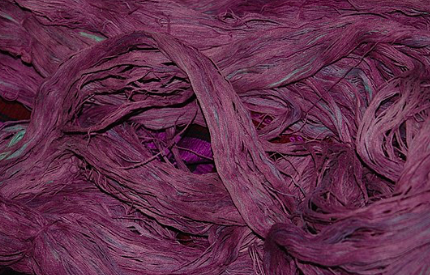 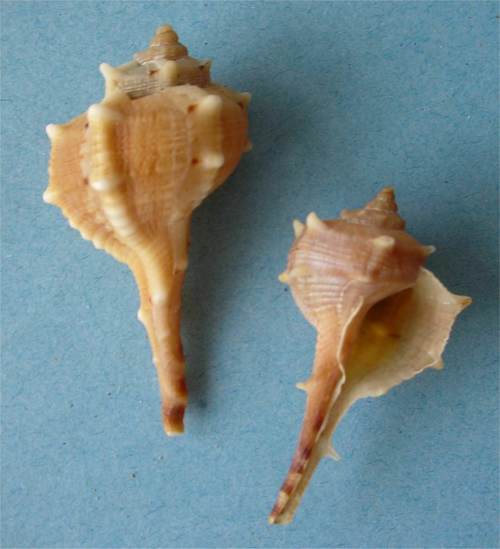 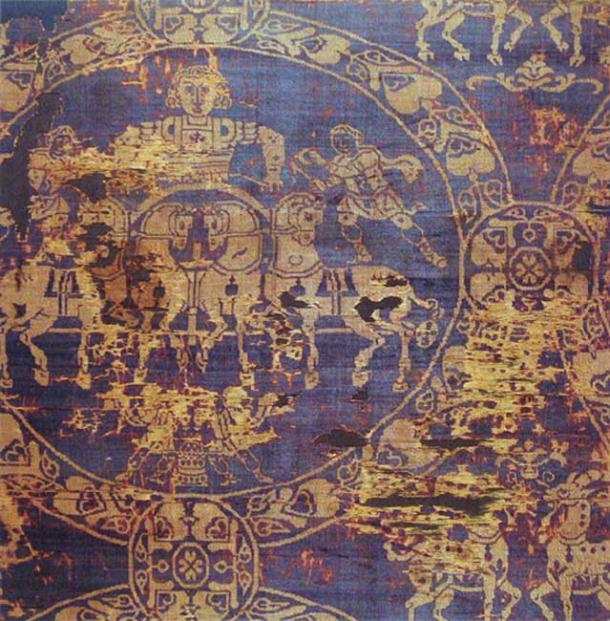 OTHER TRADE ITEMS INCLUDE GLASS WARE AND METAL VESSELS
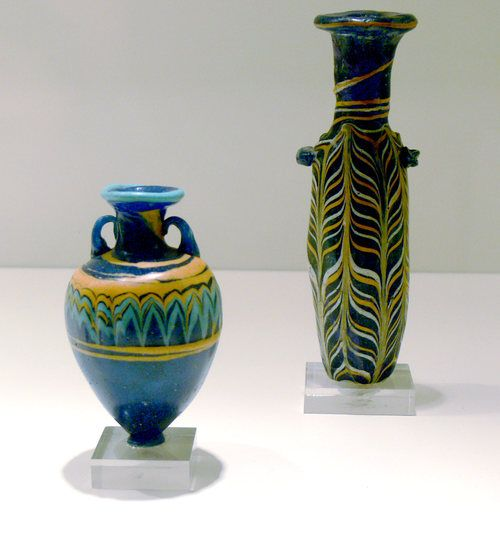 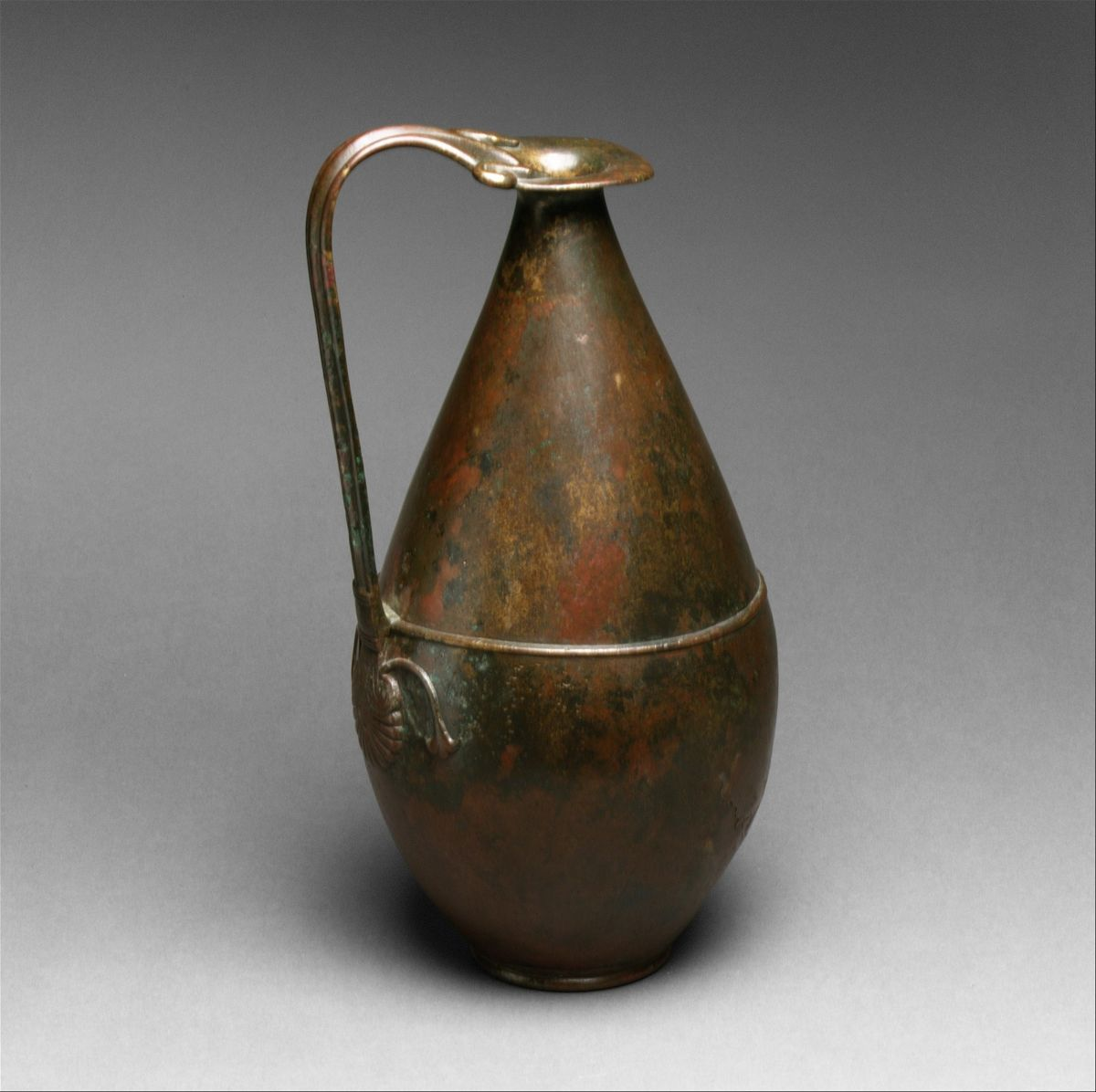 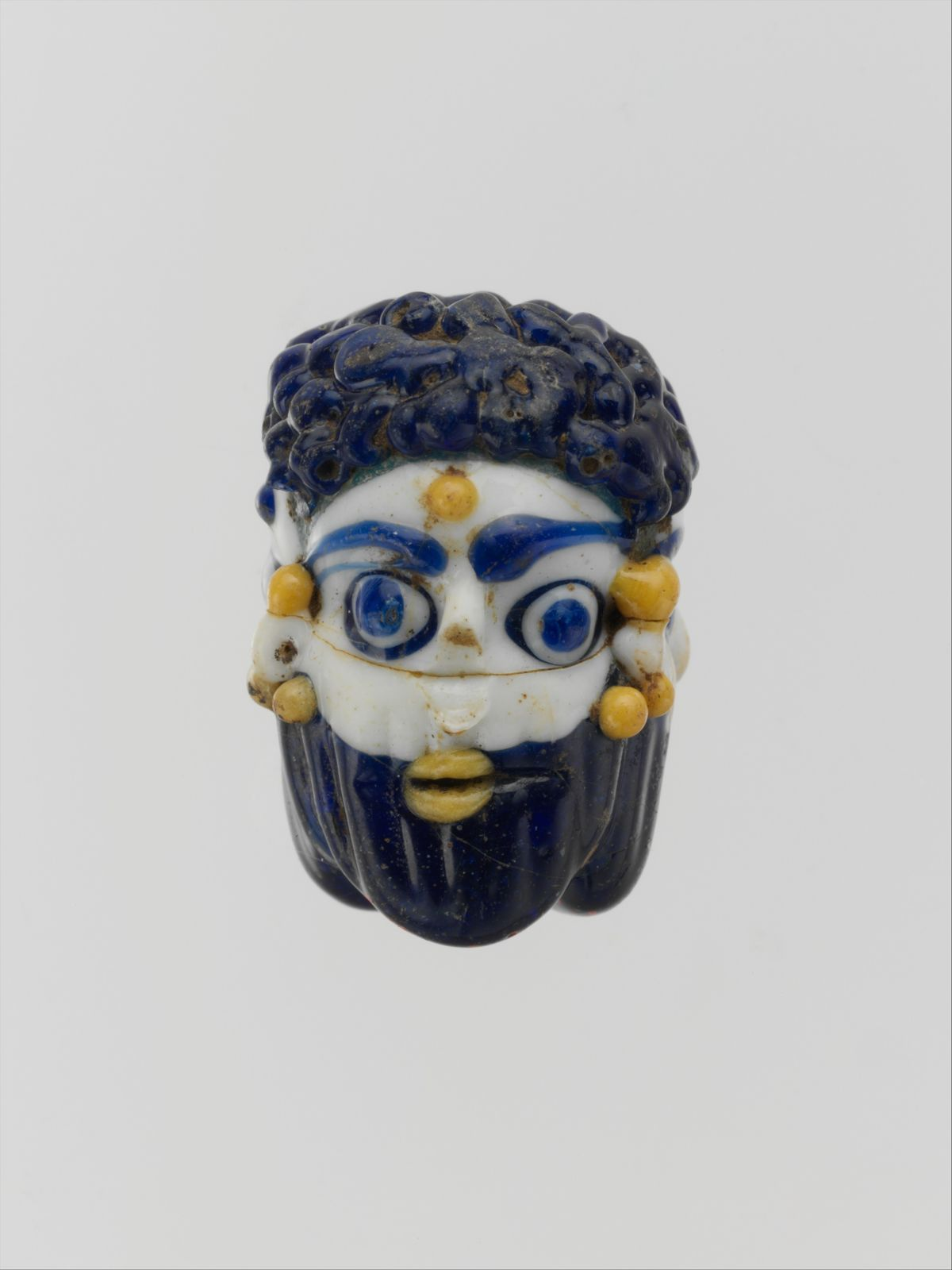 Solomon’s Temple?  Designed by Phoencian Architects and Artisans
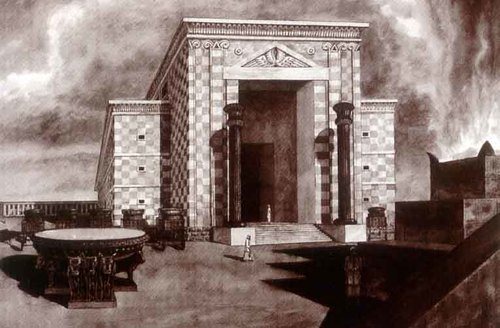 Phoenician column fragment. Precursor to Ionic Order in Greece?
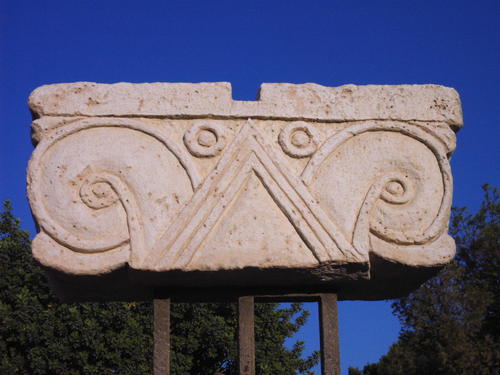 ISLAND OF CRETEMINOAN CIVILIZATIONFLOURSIHED 3,650 BC TO 1,420 BCEARLY INFLUENCE ON GREEK CULTURE PALACE AT KNOSSOS: 1990 -1375 BCE, DESTROYED BY VOLCANIC ERUPTIONS, FIRES, TSUNAMI& EARTHQUAKE
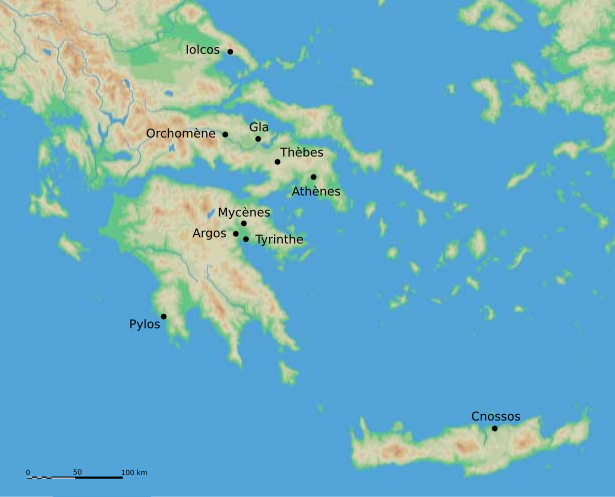 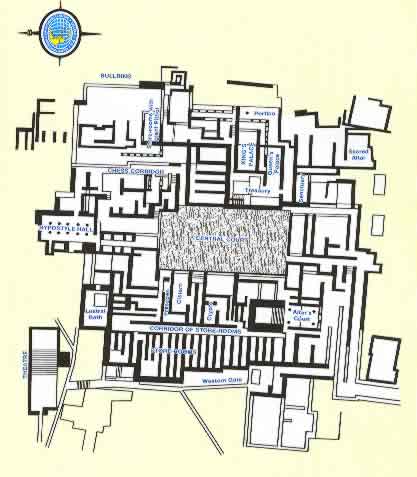 150 ROOMPALACEOFKING MINOS,  KNOSSOSCRETE
Minotaur (½ man, ½ bull) slayed by Theseus in legend of the labyrinth
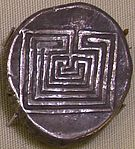 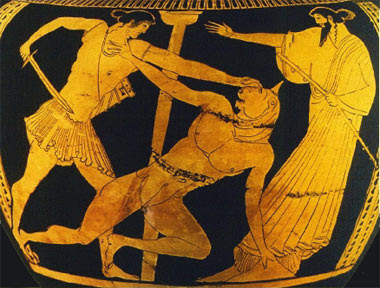 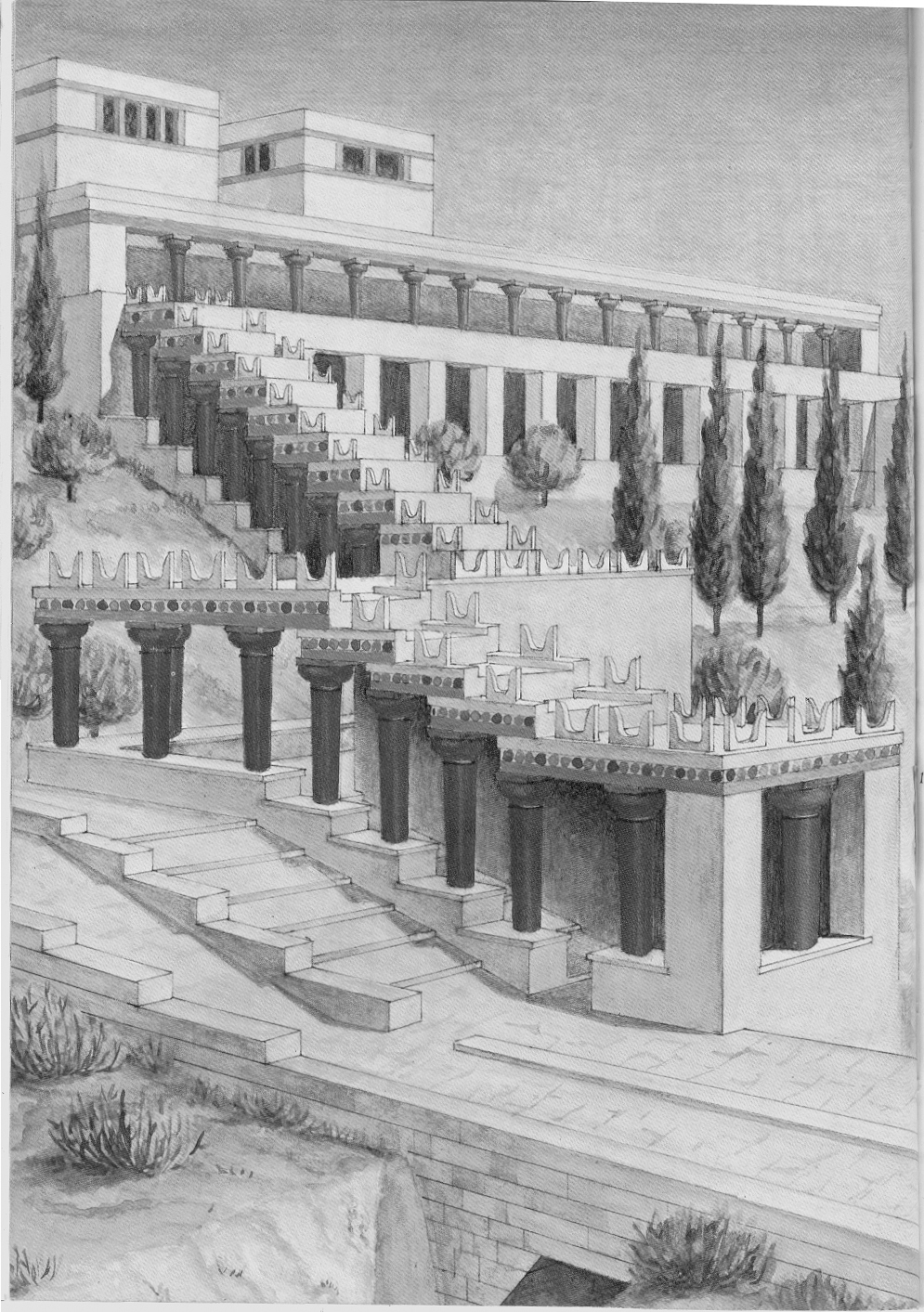 ARTIST SKETCH OF GREAT TEMPLE OF KNOSSOS,CRETE
RUINS OF KNOSSOS, CRETE
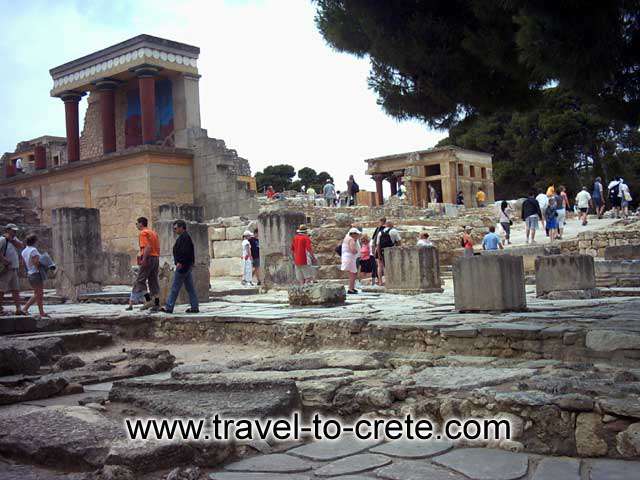 PALACE OF KING MINOS (MINOAN)
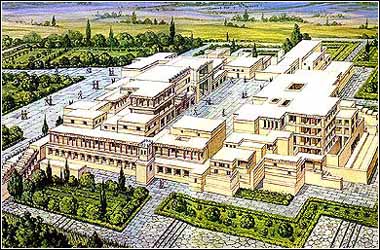 Sir Arthur Evans (1851-1941) British Archaeologist most famous for unearthing the Palace of Knossos on the Greek island of Crete.  He purchased the site of the Palace of Knossos from the Turkish Gov. in 1900 and began a 35 yearexcavation and restoration.
ORIGINAL CONDITIONING
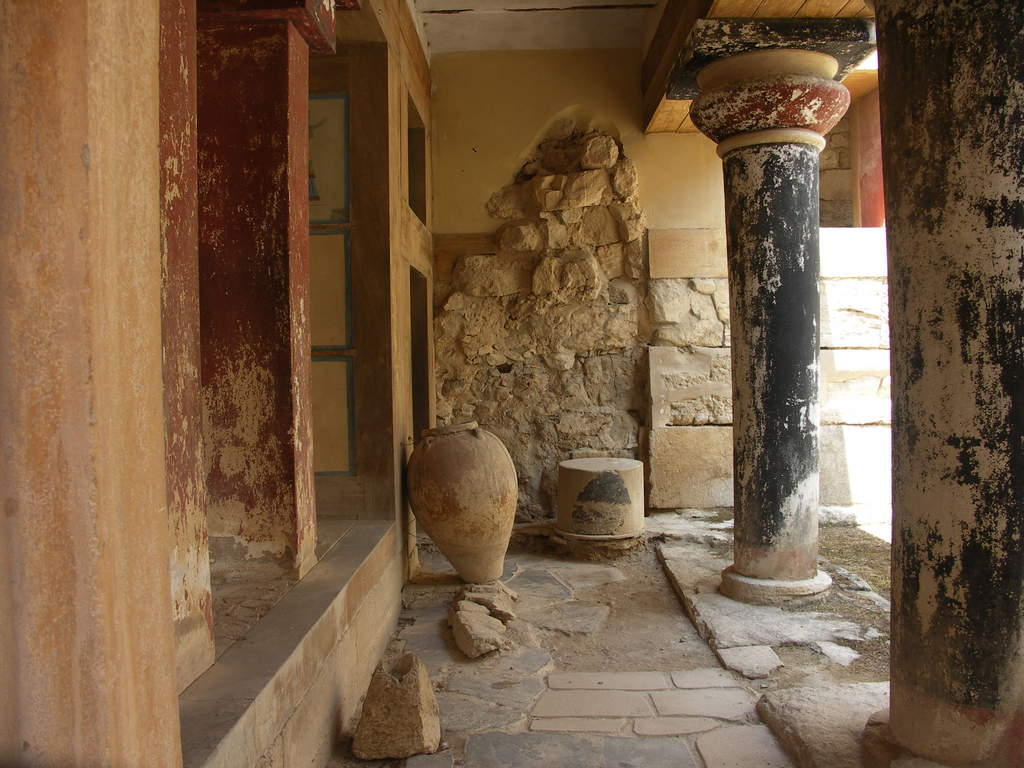 RE-CONSTRUCTED FAÇADE WITH ENTABLATURES
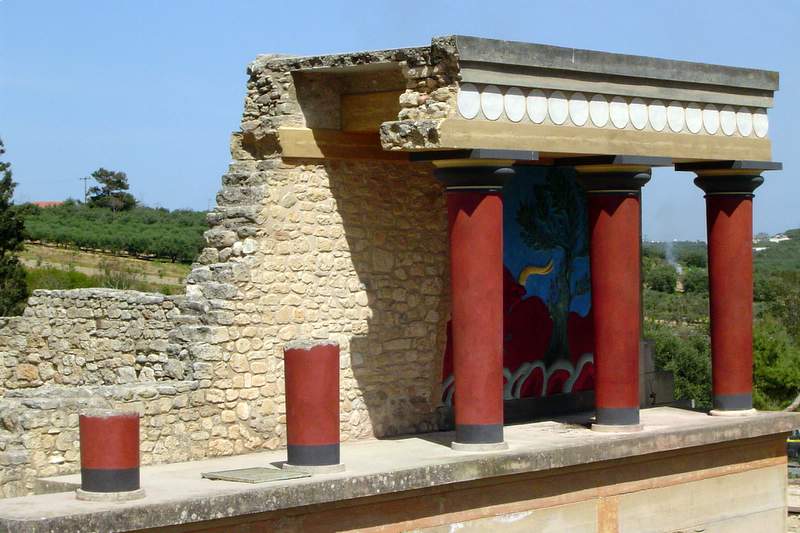 GRAND STAIRCASEAND “LIGHT-WELL”TEMPLE OF KNOSSOS,CRETETEXT PAGE 46
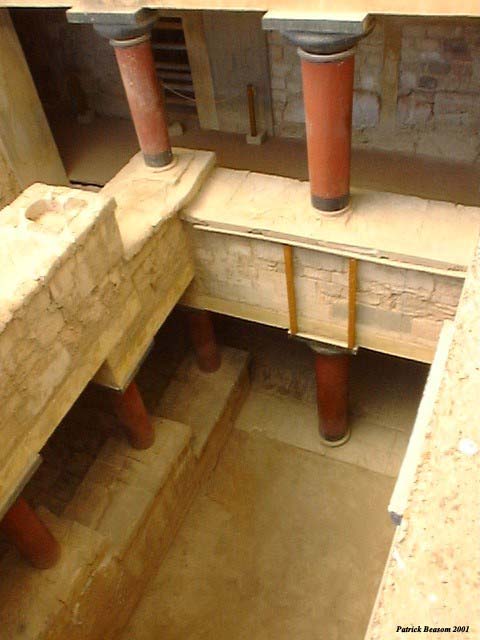 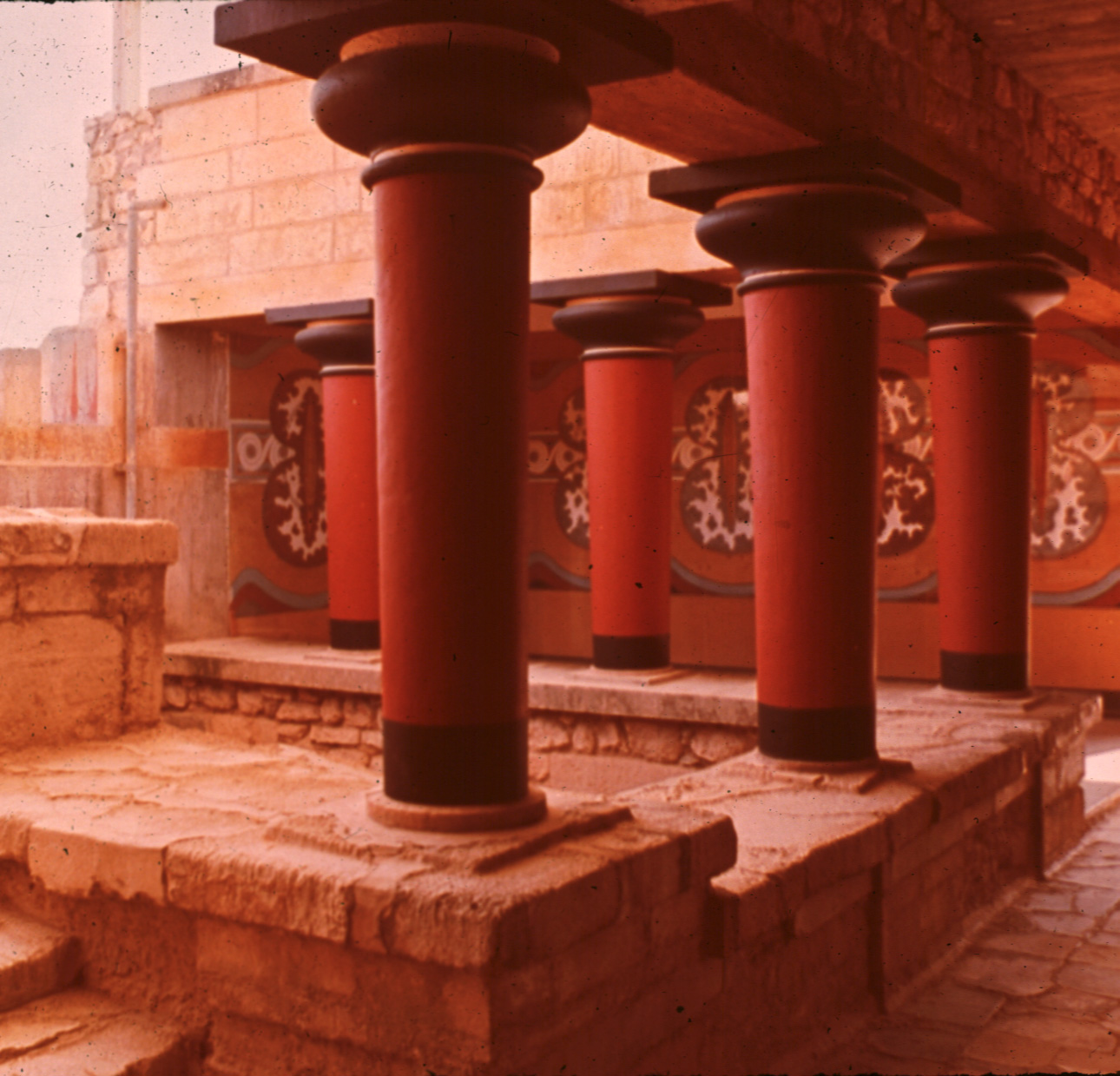 HALL
OF THE
SHIELDS,
KNOSSOS
CRETE
RESTORED FRESCOS
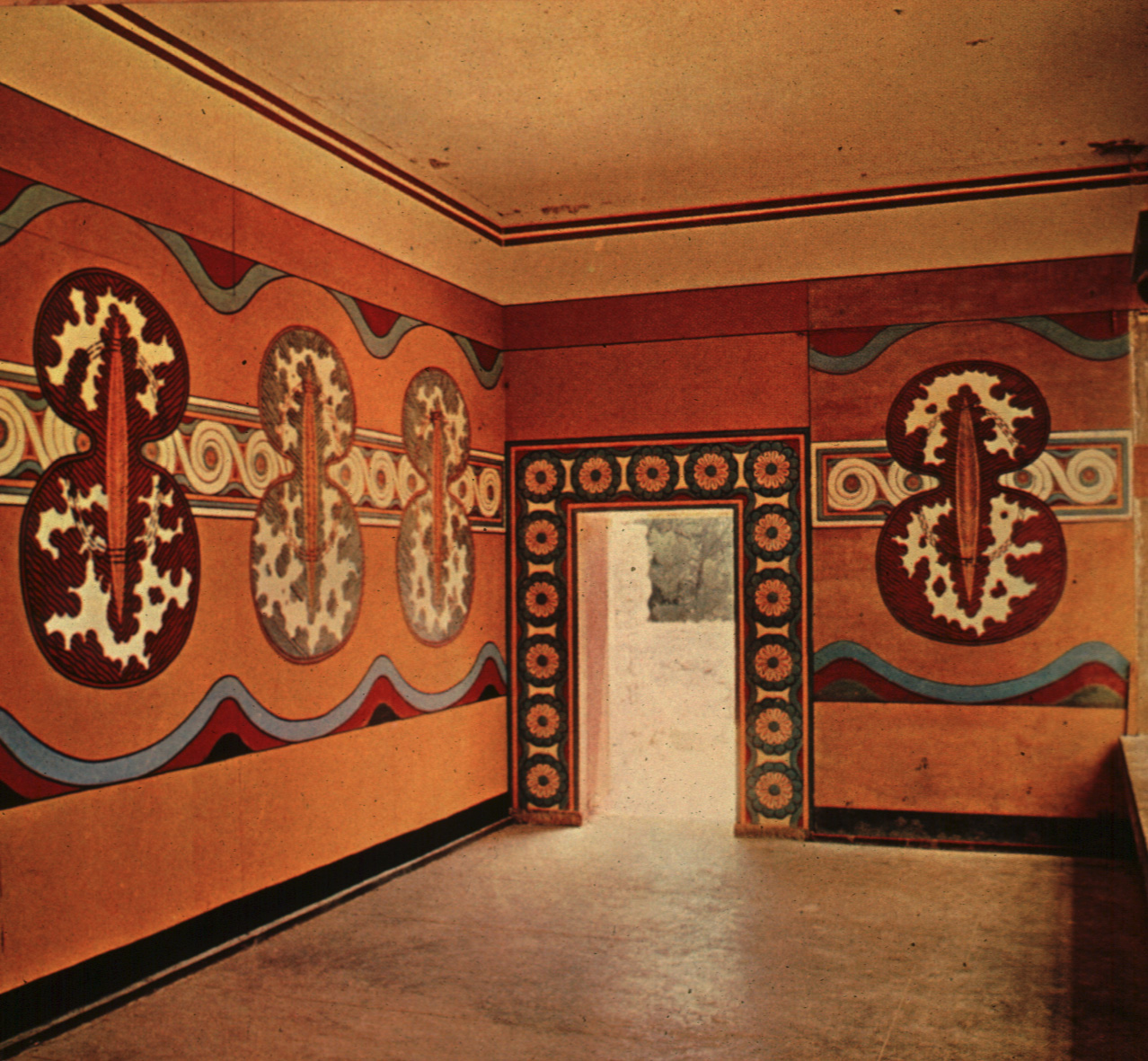 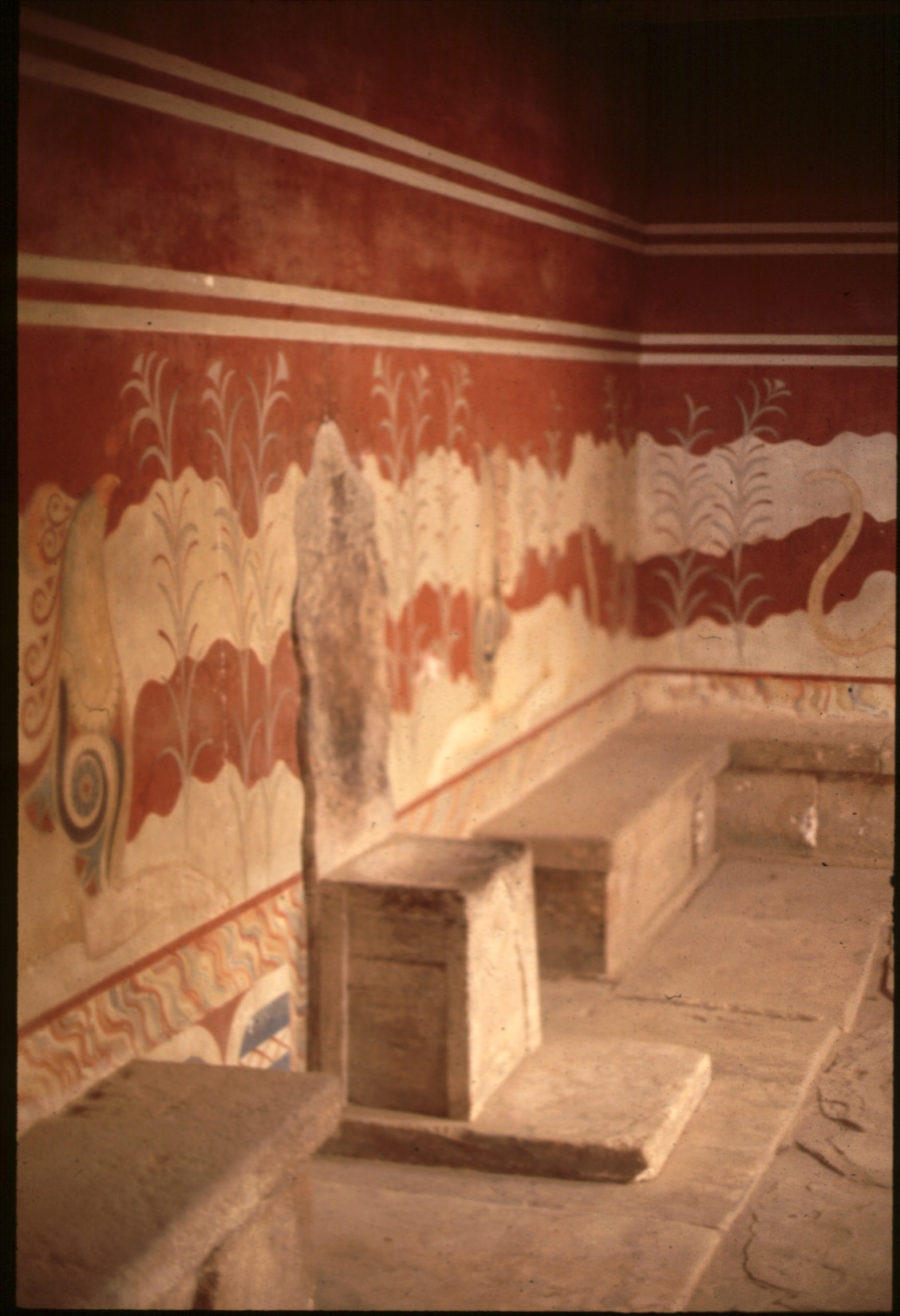 VIEWOF “THRONE ROOM” SURROUNDED BY COUNCIL BENCHESTEMPLE OF KNOSSOS, CRETE1990-1375 BCE
THRONEFLANKED BY BENCHESTEXT PAGE 45
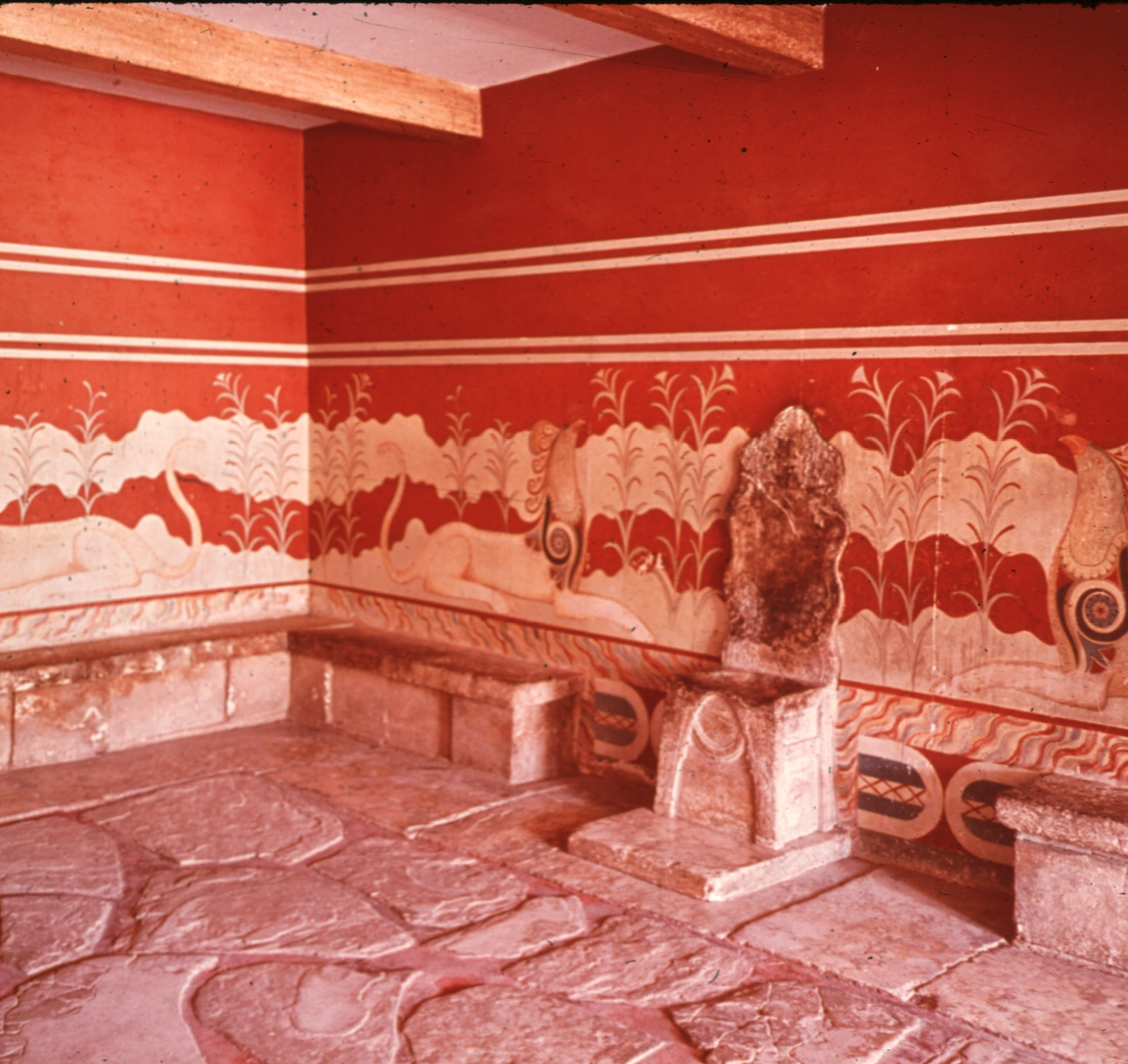 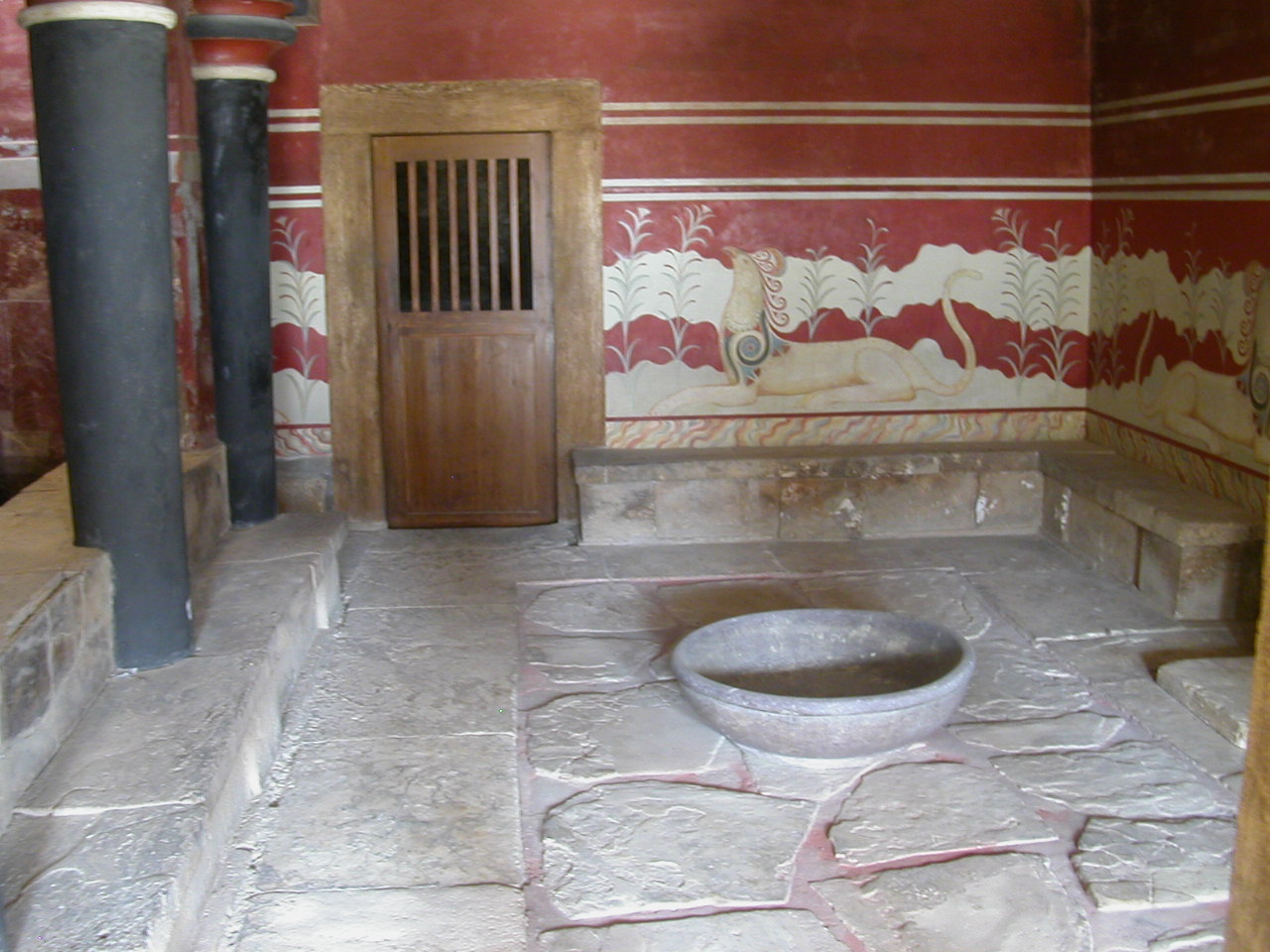 WALL FRESCOS IN THE THRONE ROOM (RESTORED)
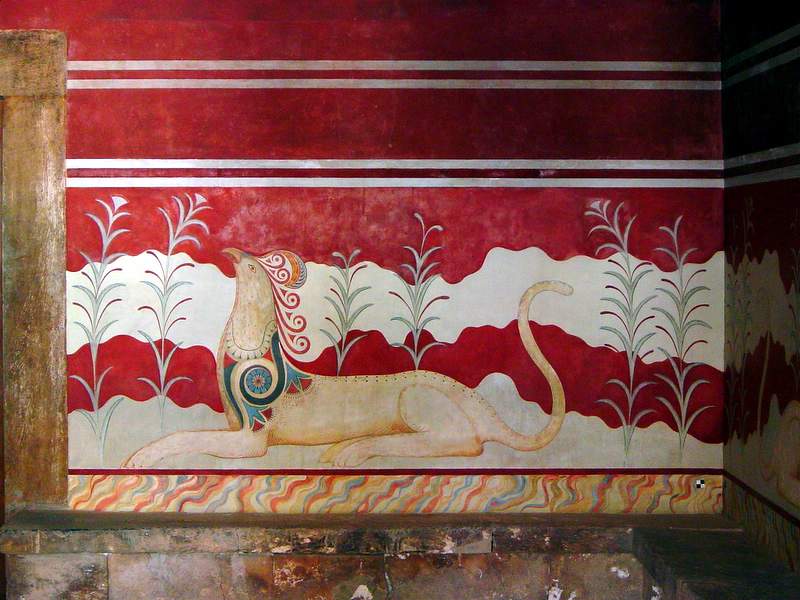 Minoan sacred symbol,  a Labrys
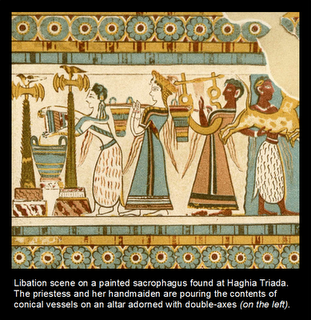 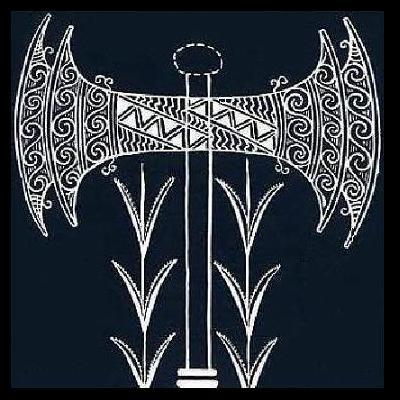 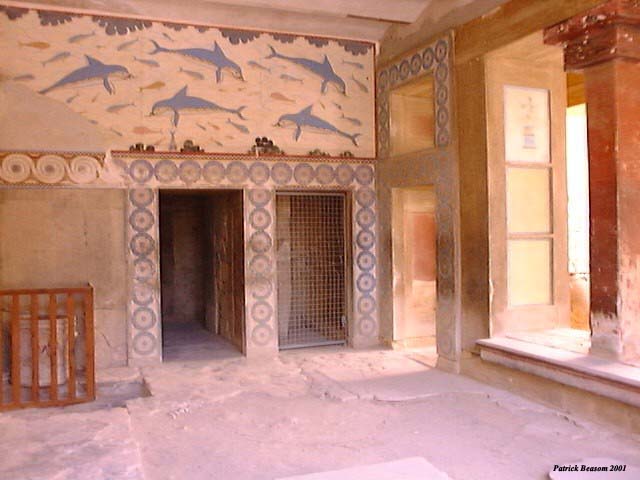 QUEEN’S QUARTERS ?
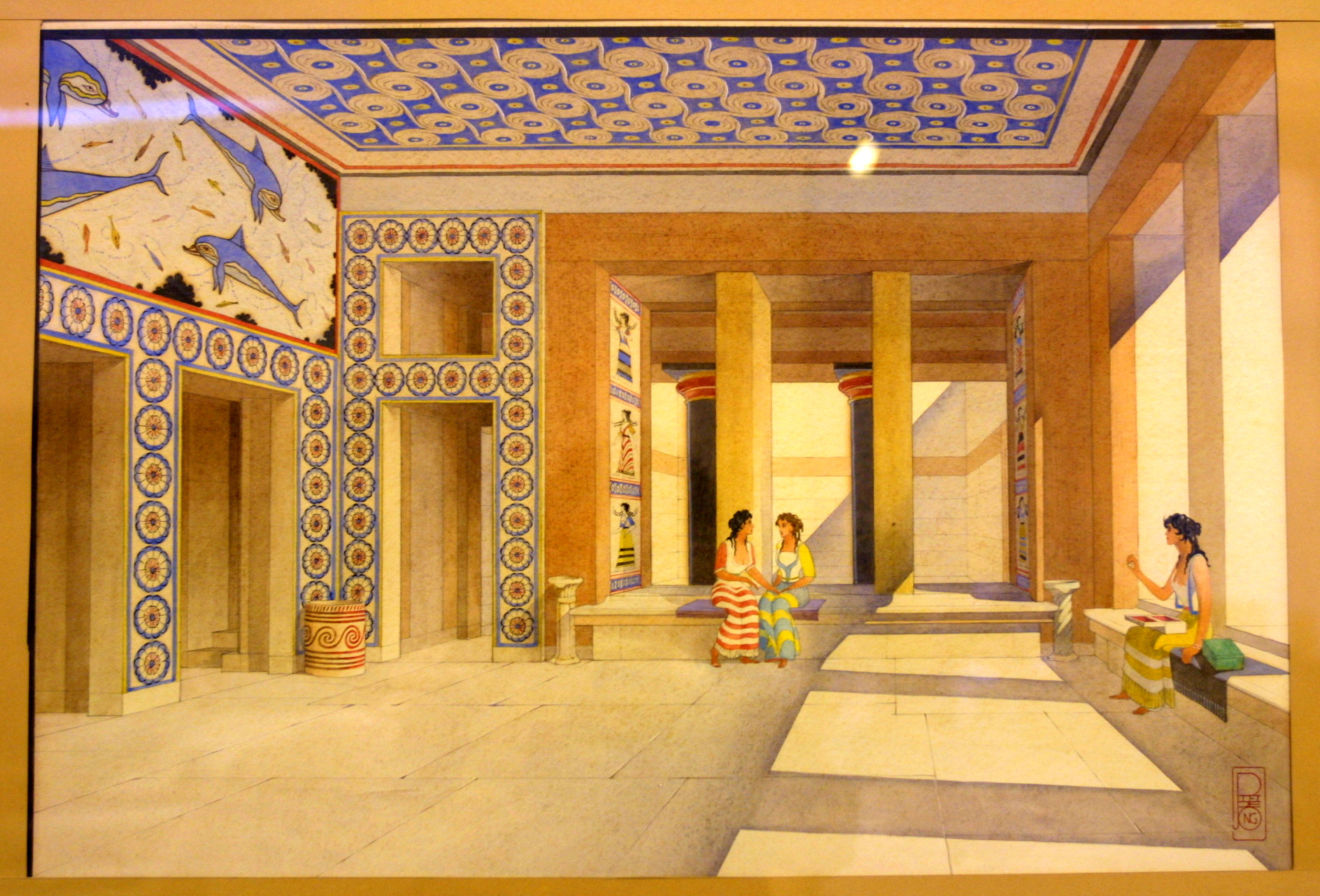 ARTIST’S RENDERING OF QUEEN’S QUARTERS
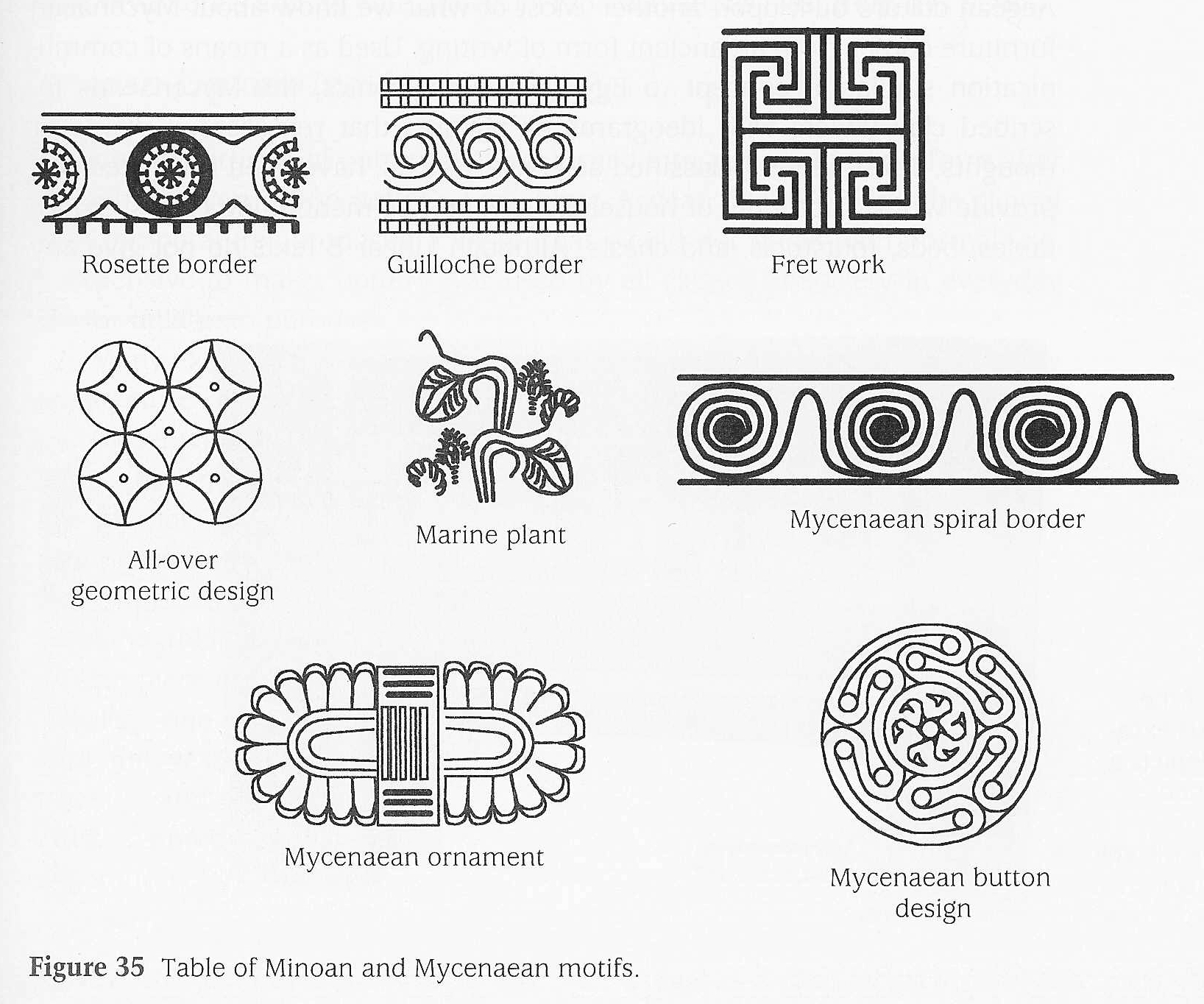 DETAIL OF RESTORED FRESCO
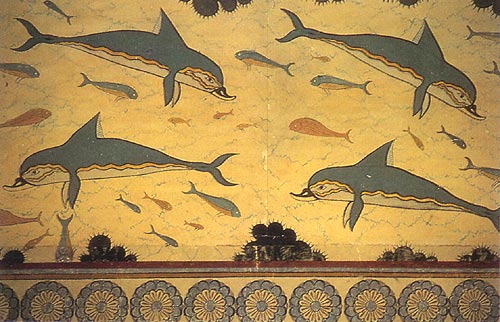 DETAILS ON POT AND DOOR POST: GUILLOCHE & ROSETTE
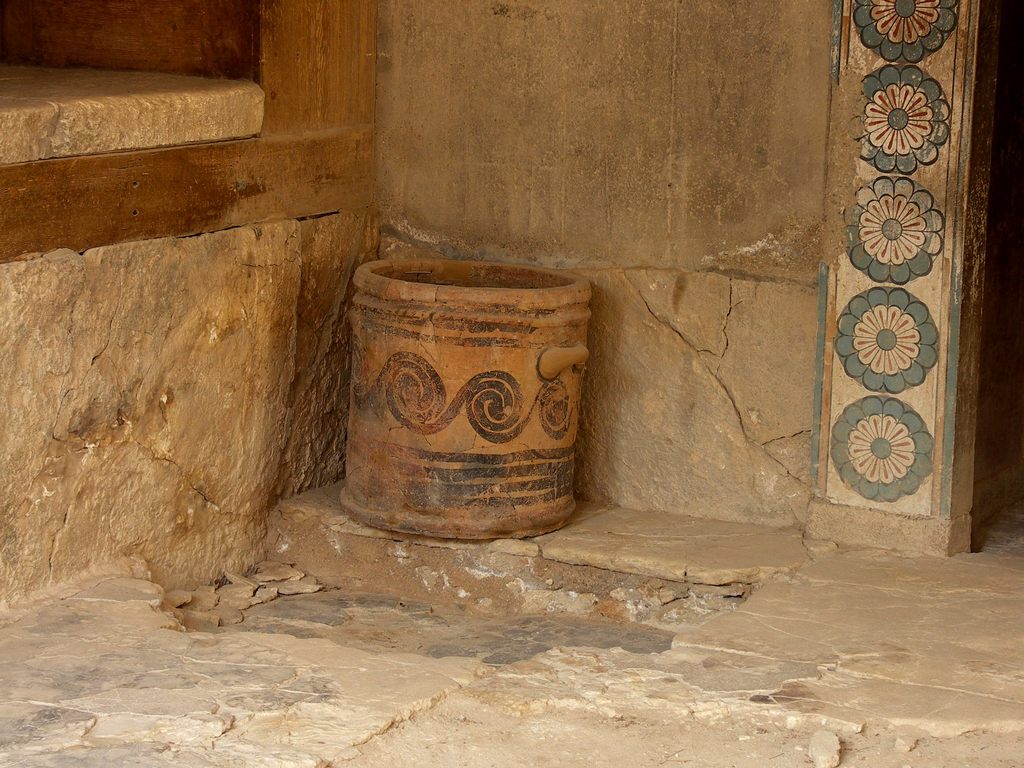 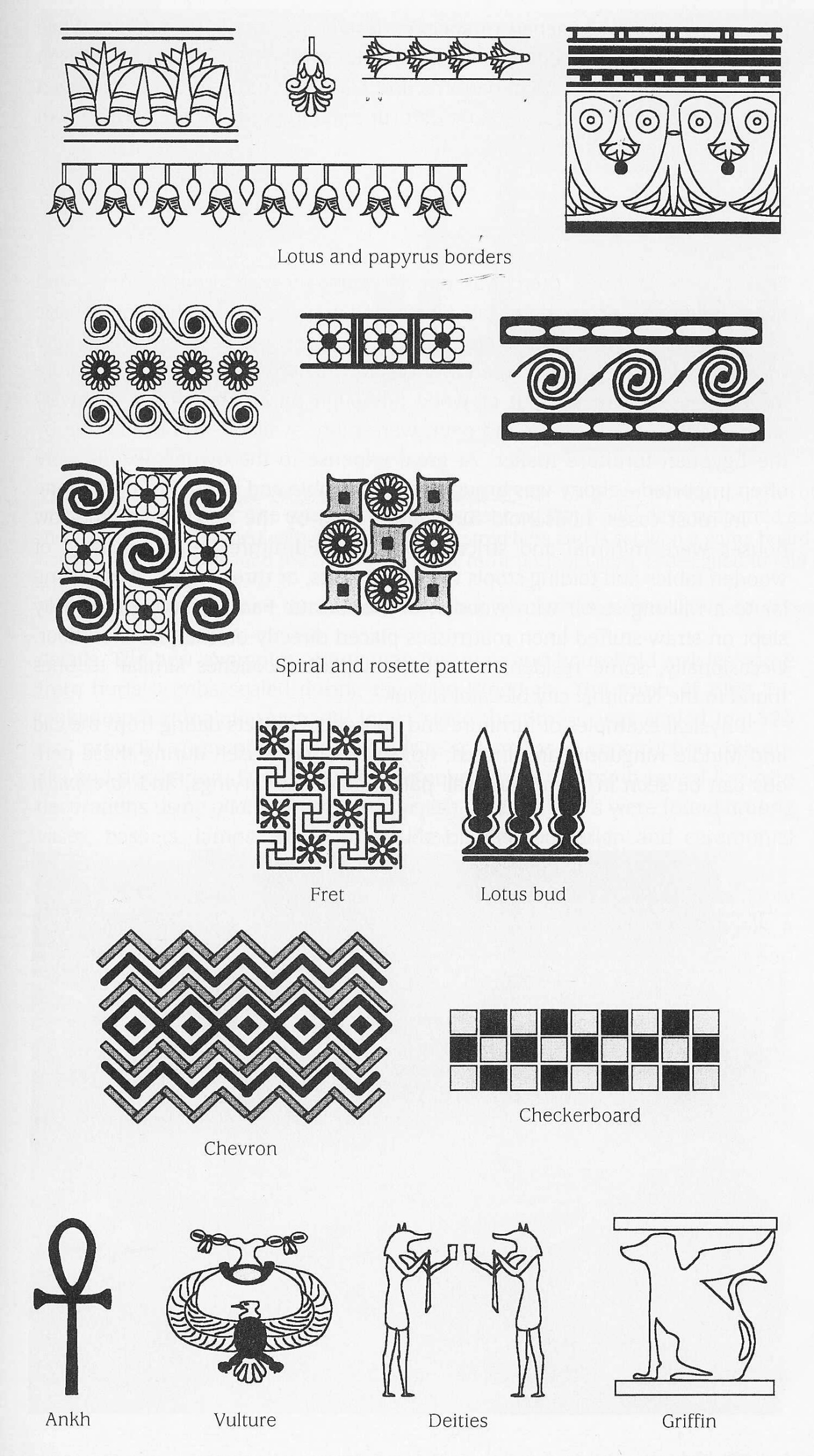 CEILING FRAGMENT
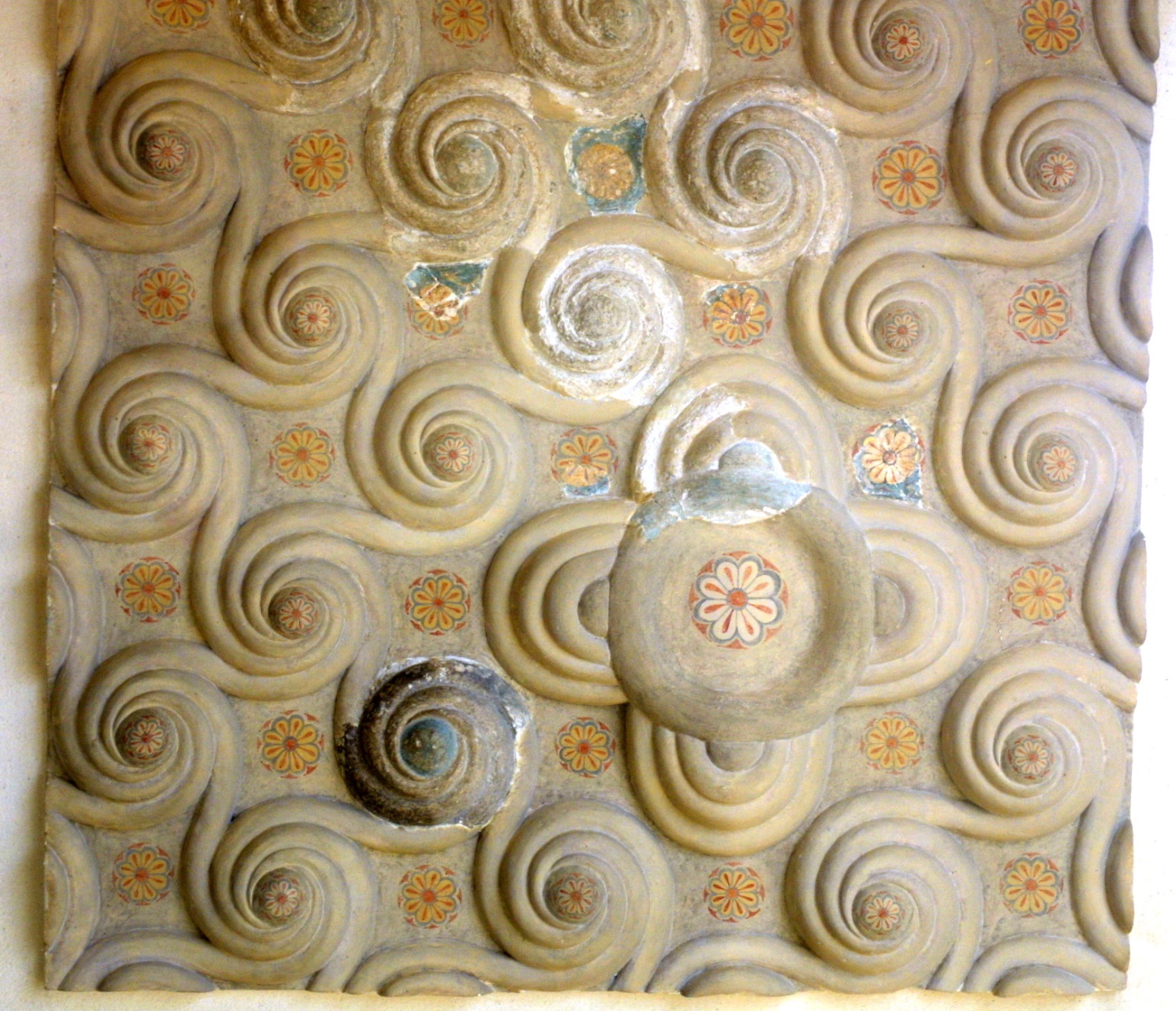 1,500 B.C.“BLUE LADIES” RESTORED WALL FRESCO, PALACE OF KNOSSOS
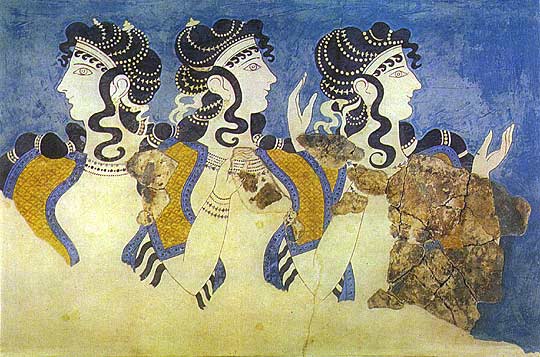 "PRINCE OF LILIES“RESTORED FRESCOA PRIEST-KING, WEARING A LILY CROWN WITH PEACOCK FEATHER, LEADING AN UNSEEN ANIMALTO SACRIFICE
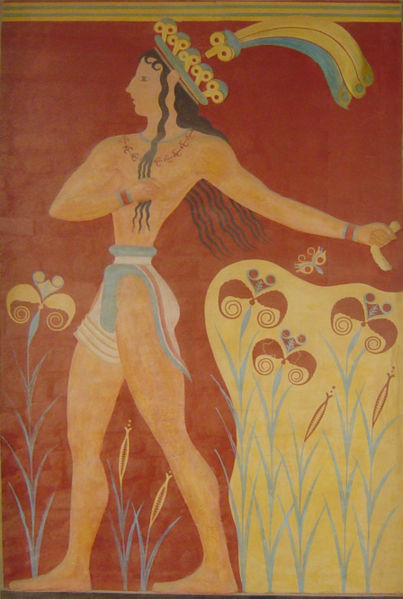 FRESCO OF BULL RIDERS
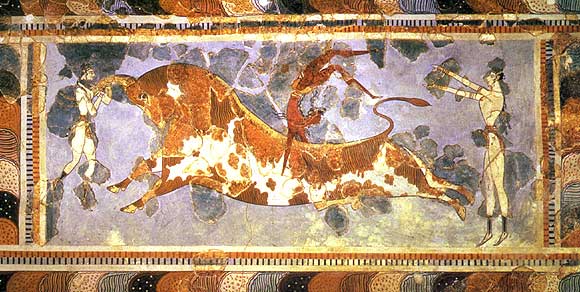 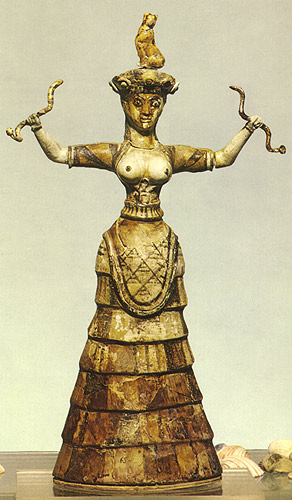 “SNAKE GODDESS”PRIESTESS, PALACE OF KNOSSOS, CRETE
PALACE STOREROOMS CONTAINED 5’ TALL CLAY VASES WHICH HELD OIL, GRAINS, DRIED FISH, BEANS, & OLIVES
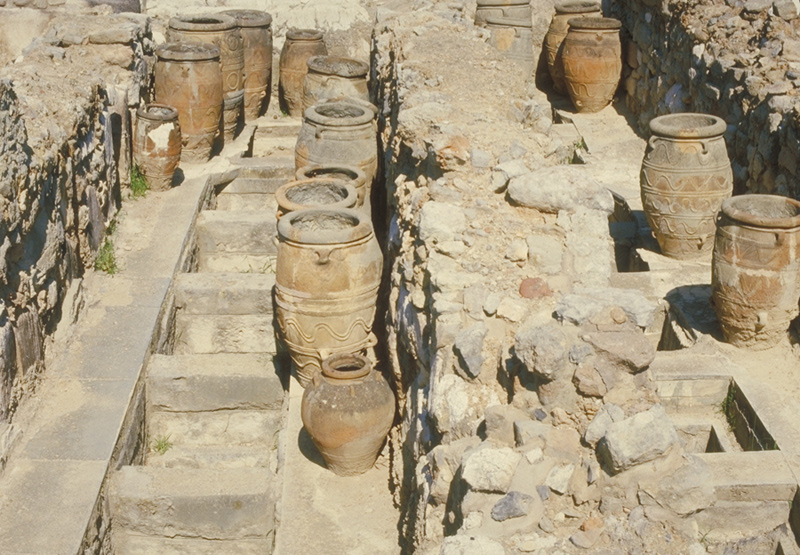 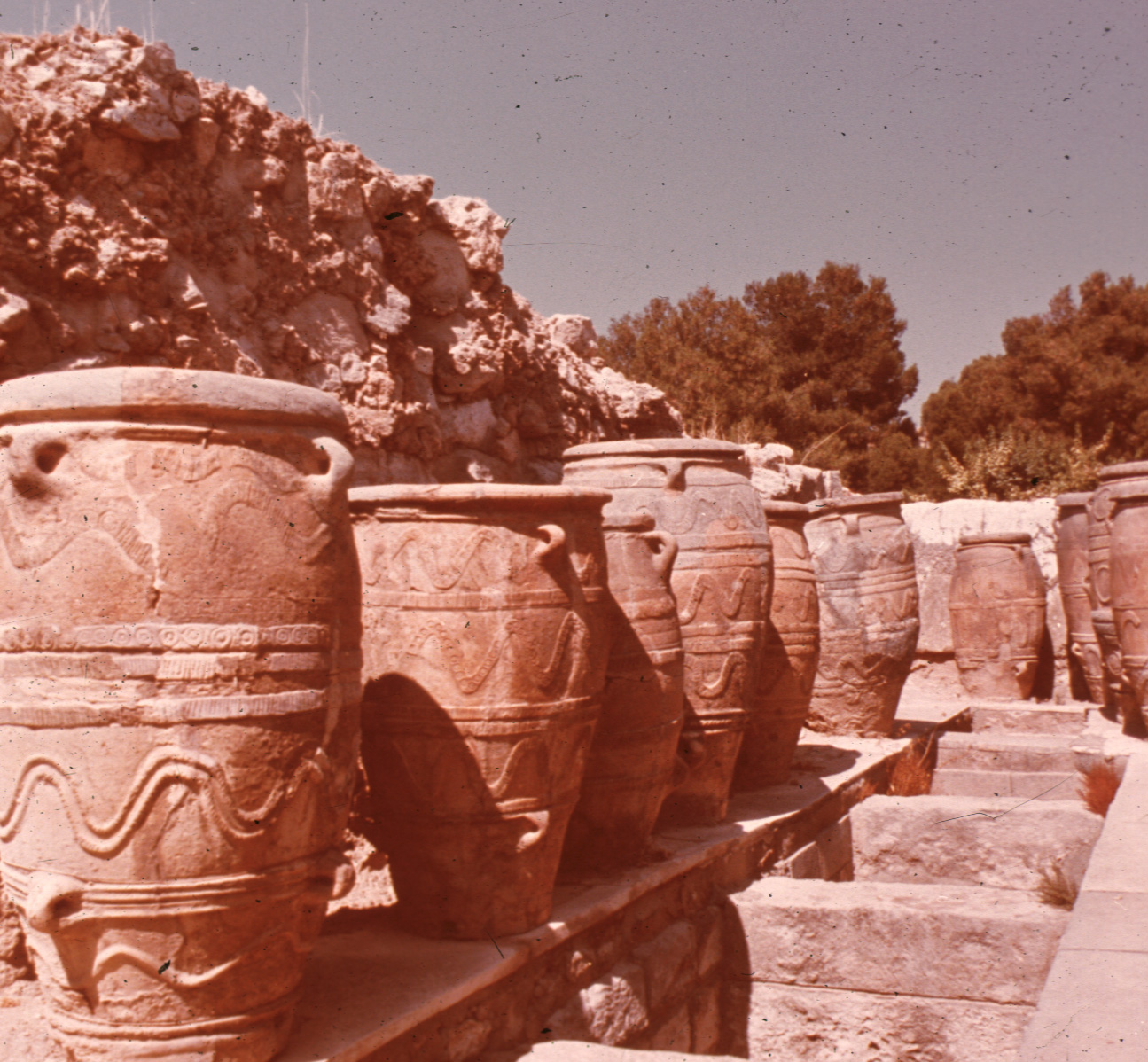 GRAIN STORAGE JARS STORED BELOW MAIN FLOORS OF PALACE
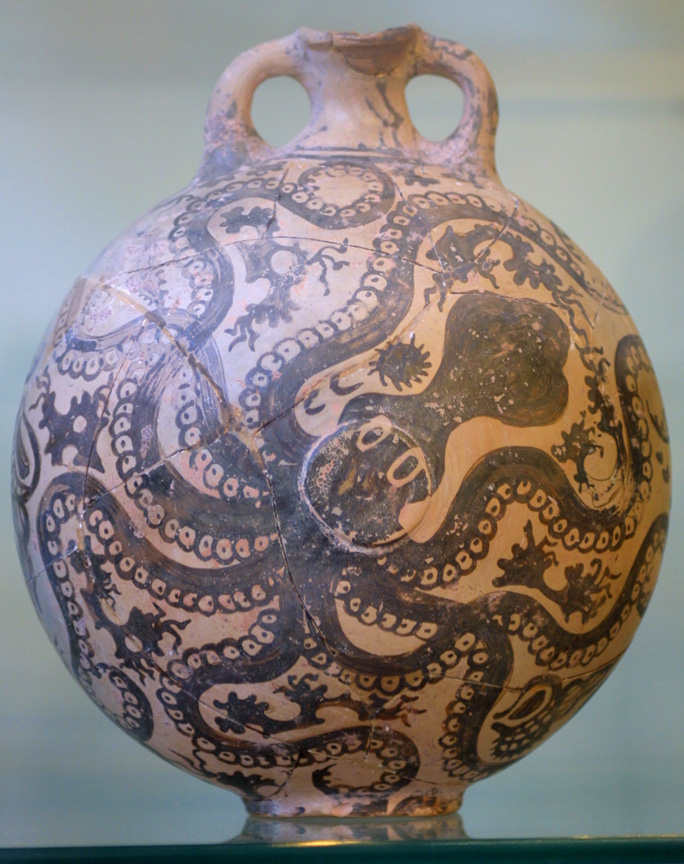 OCTOPUS MOTIF VASEFROM CRETE ISLAND OF CRETECIRCA 1500 BCETEXT PAGE 46
Bronze Octopus Cup, Minoan, CIRCA 2200-1500 BCE
“LILY VASE” MINOAN PALACE OF KNOSSOS, CRETE CIRCA1600-1580 BCE
FEATHERVASECRETECIRCA1600-1580 BCE
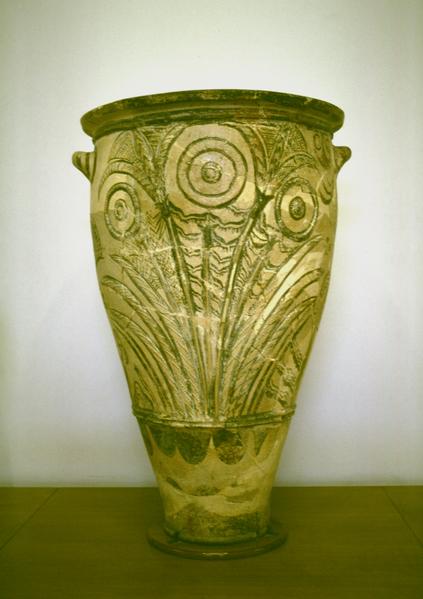 PBS NOVA SERIES:“SECRETS OF THE DEAD”“SINKING ATLANTIS”5:50 TO 11:35 http://video.pbs.org/video/1204753806
CYCLADIC ISLAND OF THERAIN THE AEGEAN SEA (TODAY’S SANTORINI) CITY OF AKROTIRI30 MILES EAST OF GREECE THE POMPEII OR LAS VEGASOF GREECE: AN ISLAND RESORT TOWN
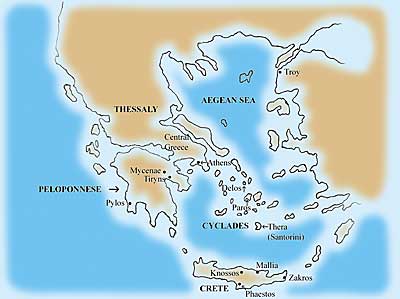 SANTORINI:SITE OF “LOST CITY OF ATLANTIS”??Volcanic Eruption 1600BCVOLCANIC DEPRESSION
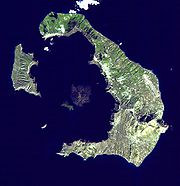 PRESERVATION OF AKROTIRISANTORINI,  CYCLADES ISLANDS
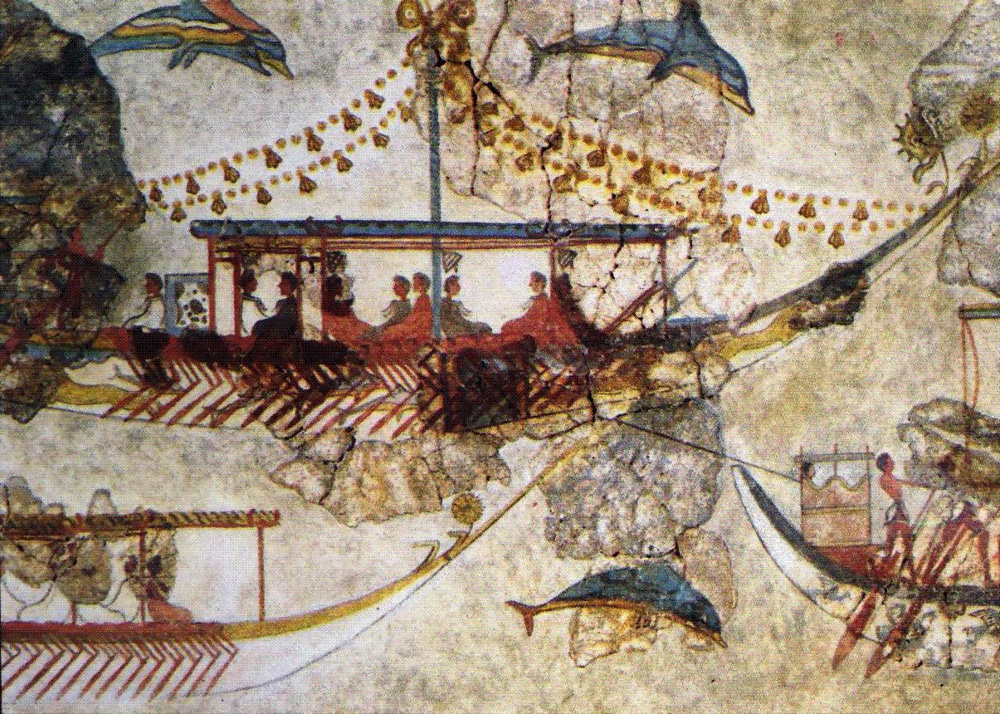 “FLOTILLA” FRESCO AKROTIRI, 1600 BCE
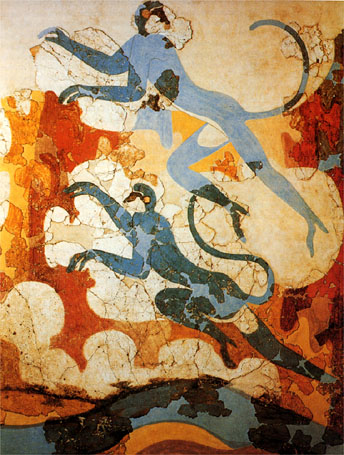 BLUE MONKEYS FRESCOUNCOVEREDIN 1969 CE
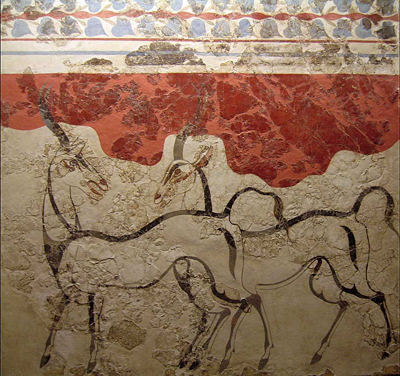 ANTELOPE FRESCO, AKROTIRI, CYCLADES ISLANDS
“SPRING FRESCO”, 1650 BCE AKROTIRI, CYCLADES ISLANDS, TEXT PAGE 46
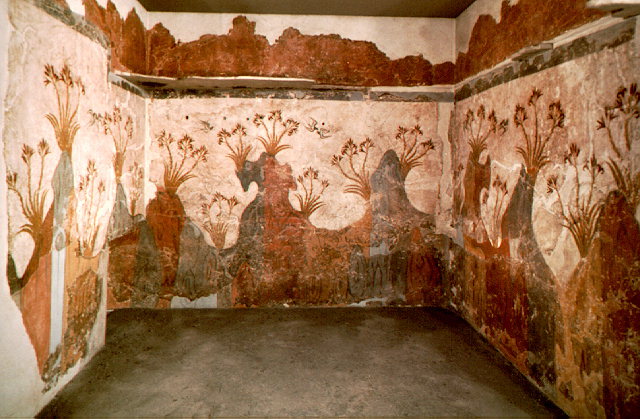 “SPRING FRESCO”DETAIL OF SWALLOWS
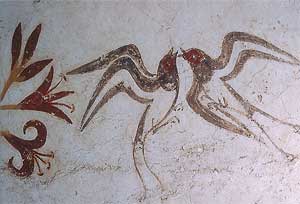 FRESCO OF BOXERS,AKROTIRI, CYCLADES ISLANDS, CIRCA 1650 BCE
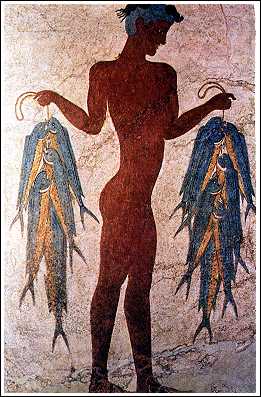 FRESCO OF FISHERMANAKROTIRI, CYCLADES ISLANDS, CIRCA 1650 BCE
HEAD OF AN IDOL CYCLADES ISLANDS, AEGEAN SEA2,700 – 2,300 BCE(VERY MODERN!)
STANDING FEMALE FIGURECYCLADES ISLANDS,AEGEAN SEA  3000-2000 BCE
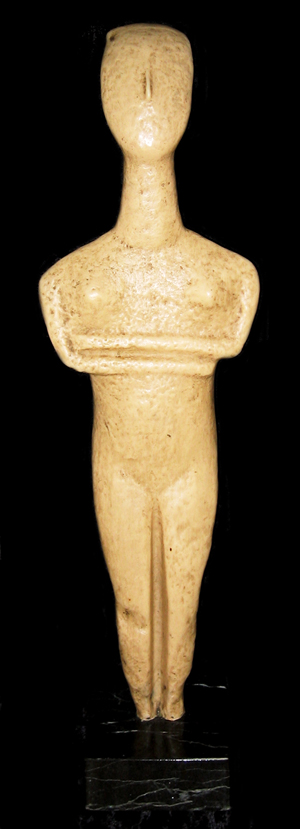 FEMALE IDOLISLAND OF NAXOS, CYCLADESISLANDS, AEGEAN SEA 3000-2000 BCE
EARLY GREEK MAINLAND GREECE  MYCENAE1580-1120 BCE“HEROIC AGE” OF THE “MYCENAEAN” CULTURE
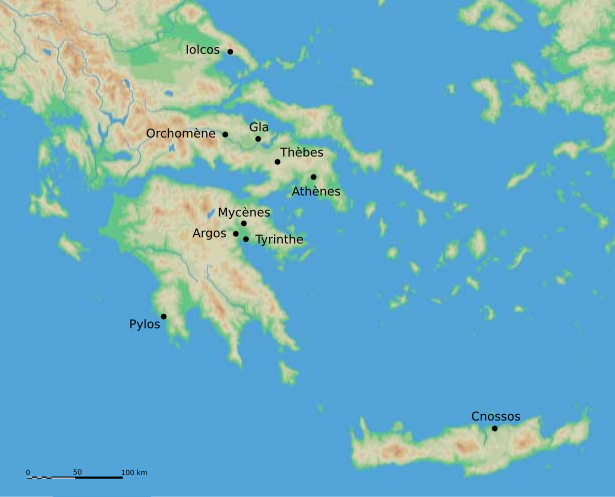 MYCENAEN “MEGARON” (GREAT ROOMS)
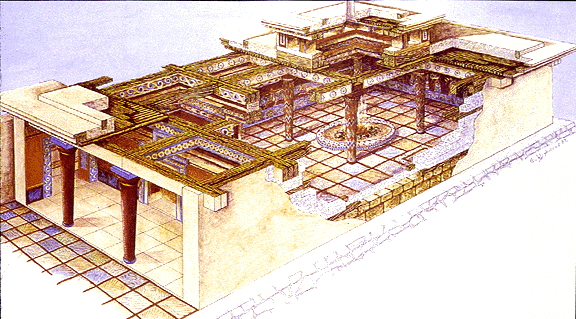 MYCENAEN THRON ROME “MEGARON” (GREAT ROOMS) TEXT PAGE 47
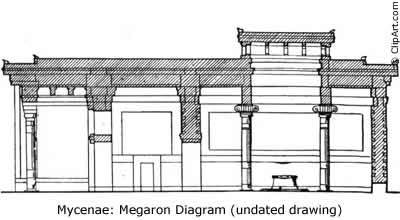 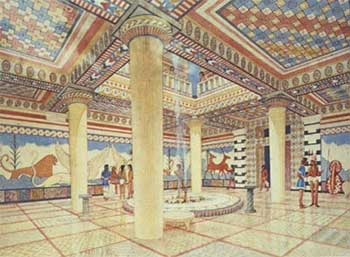 LION’S GATE FROM THE CITADEL OF MYCENAE 1,250 BCE
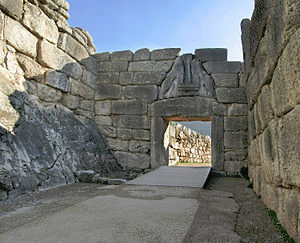 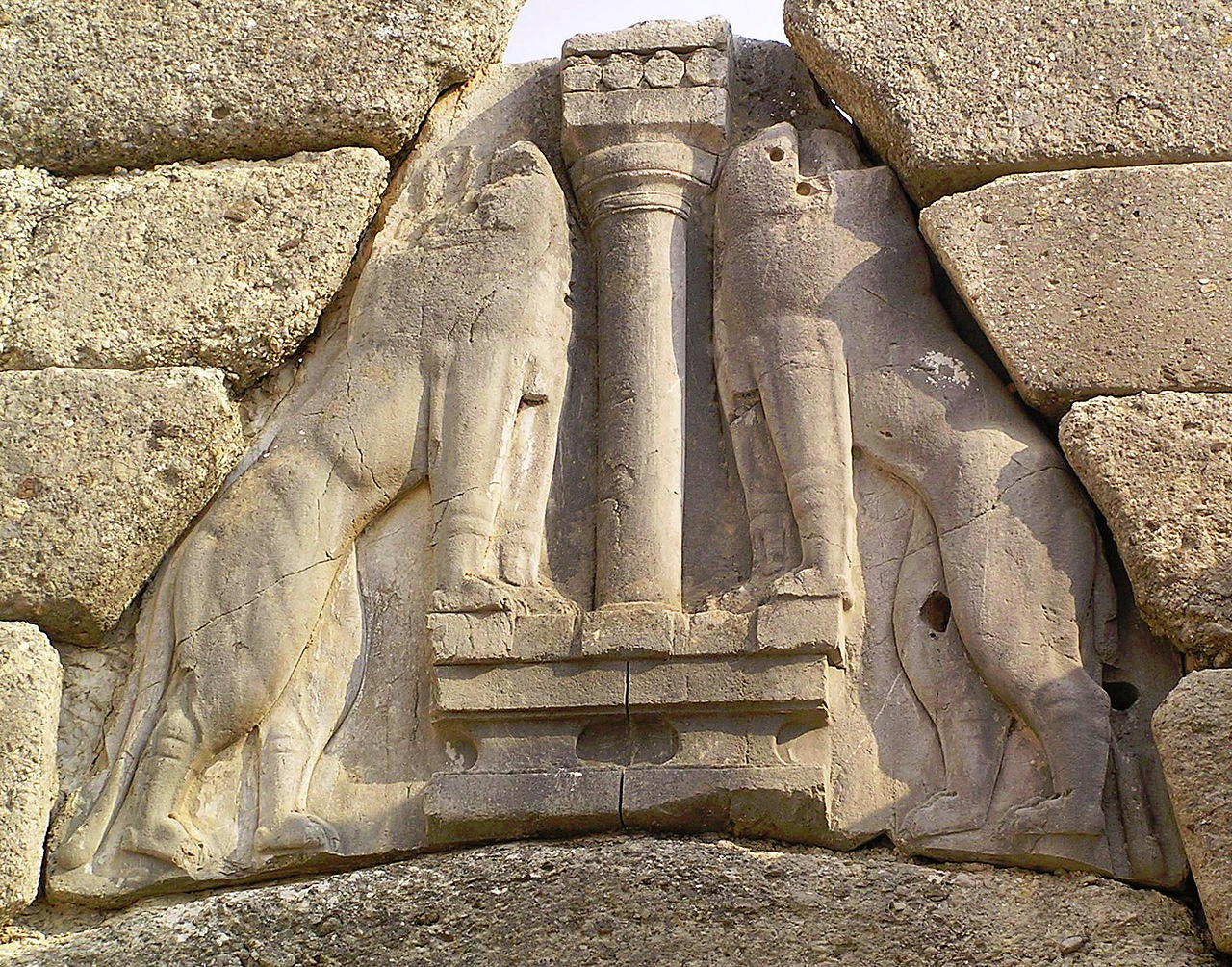 CYCLOPIAN MASONRY
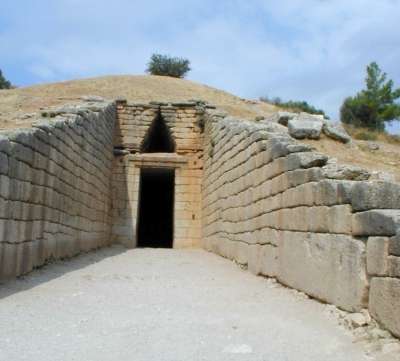 “THOLOS” MYCENAEAN DOMED BURIAL STURCTURESTEXT PAGE 48
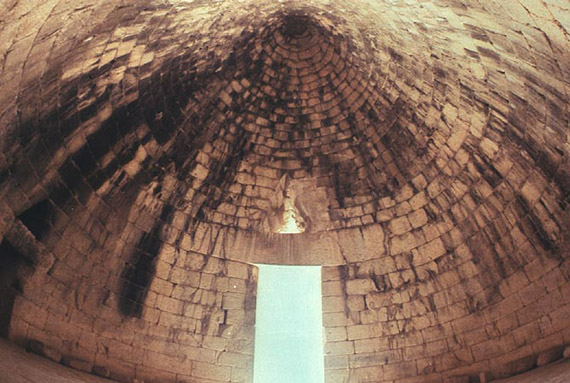 SECTION OF THE THOLOS
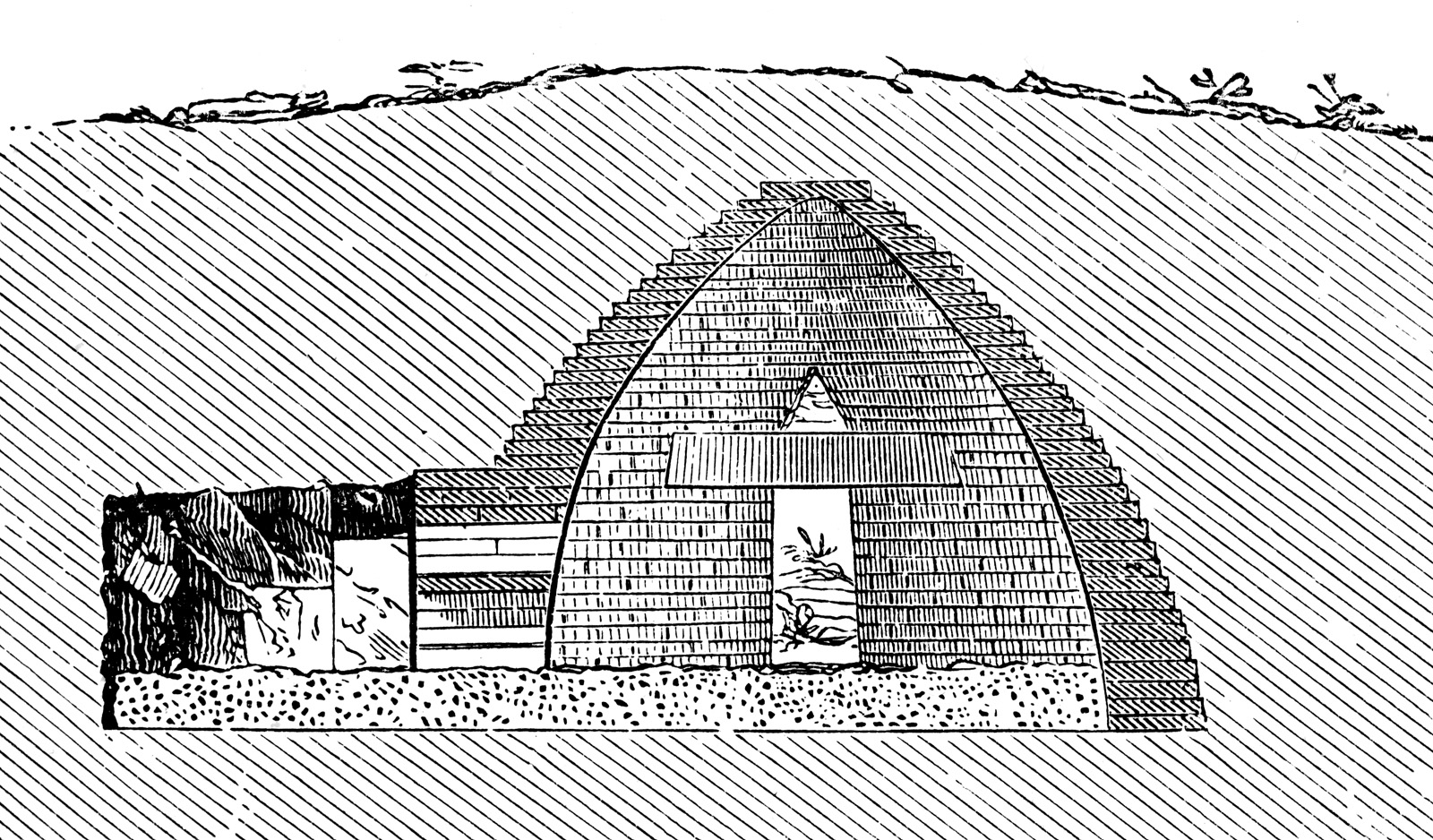 "MASK OF AGAMEMNON” DEATH MASK KING OF MYCENAE?? HAMMERED GOLD, 1,500 BCE
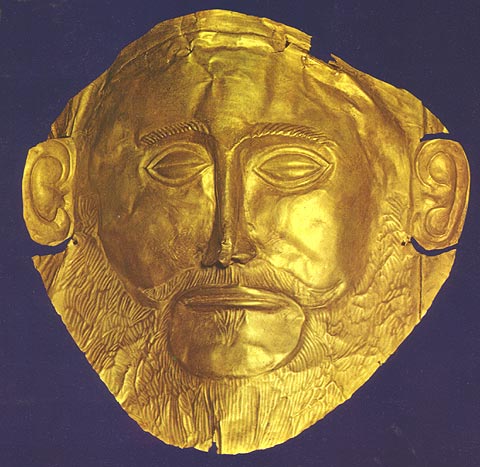 “VAPHIO CUP” FROM MYCENAEAN TOMB, HAMMERED GOLD, 1,500 BCE
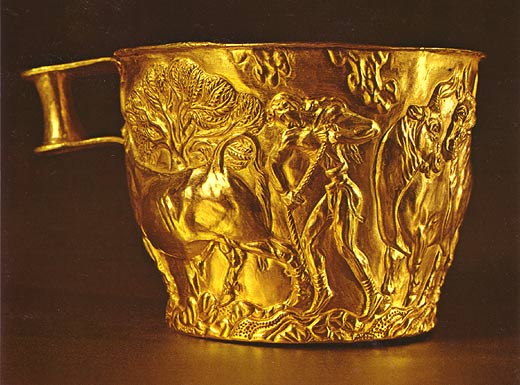 MYCENAENMUSICIANCLAY FIGUREEARLY GREEK GETTY VILLA,MALIBU
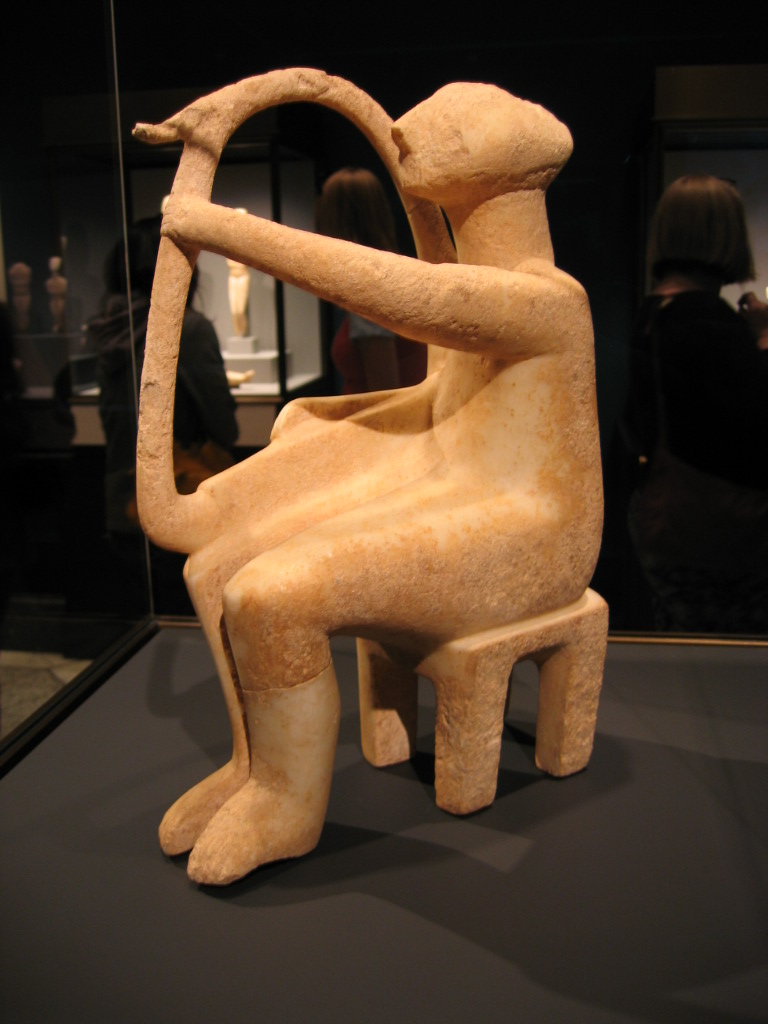 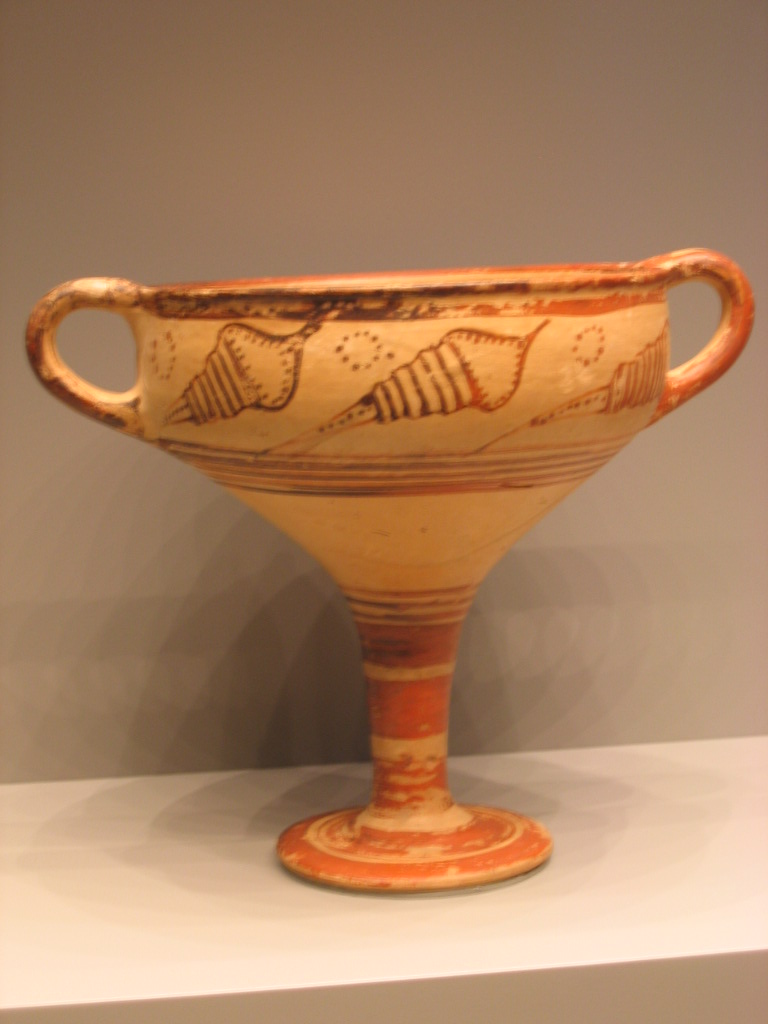 MYCENAEN TERRA COTTA CLAY VESSEL, SHELL MOTIF,  GETTY VILLAMALIBU
MYCENAENWINE VAT30” DIA.GETTY VILLA,MALIBU
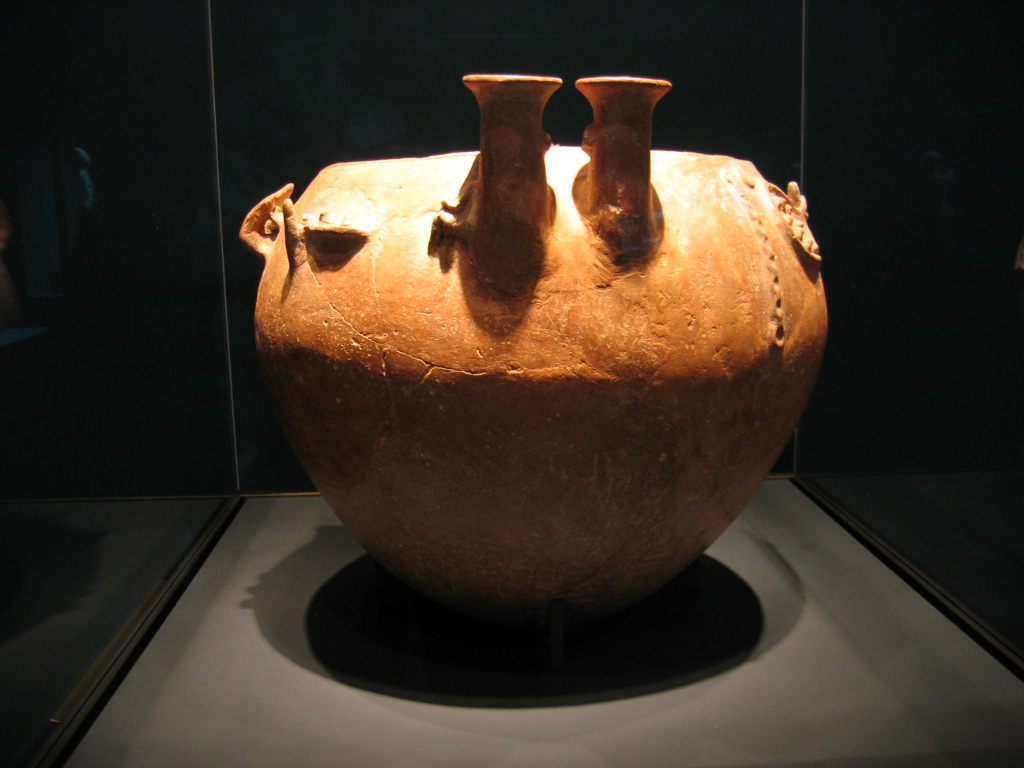 MYCENAEAN CUPCERAMIC GETTY VILLA,MALIBU
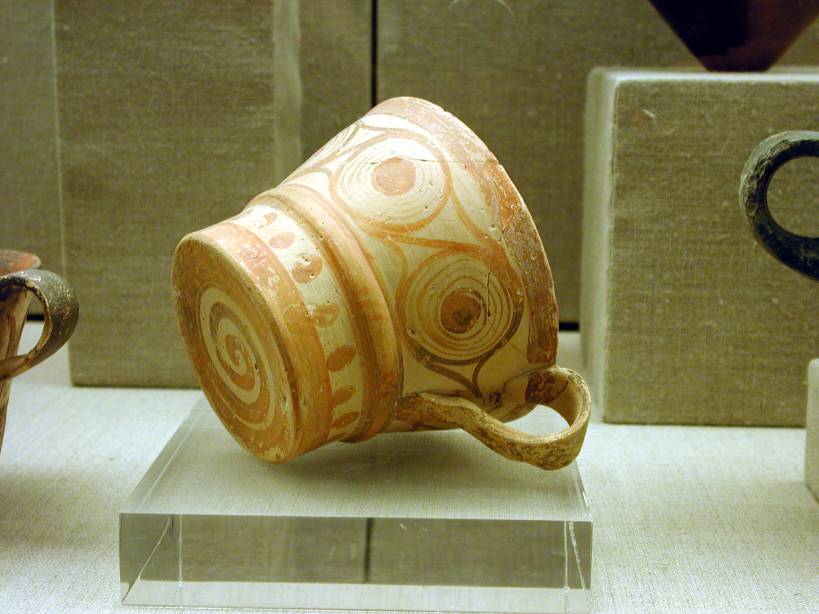 ANNENBERG MEDIADVD“ART OF THE WESTERN WORLD”“THE CLASSICAL IDEAL”GREECE(1:30 TO 7:20) & (14:55 TO 21:40)http://www.learner.org/resources/series1.html?pop=yes&pid=228
EARLY GREEK PERIODSSEE TIMELINE; PAGE 44GEOMETRIC: 1000-700 BCEORIENTALIZING: 700-600 BCEARCHAIC: 600-480 BCECLASSICAL:  480-404 BCE“FOURTH CENTURY: 404-323 BCEHELLENISTIC: 323-146 BCE
LATE GEOMETRIC AMPHORA:DIPYLON VASE5’ TALL 900 BCEMYCENAEN
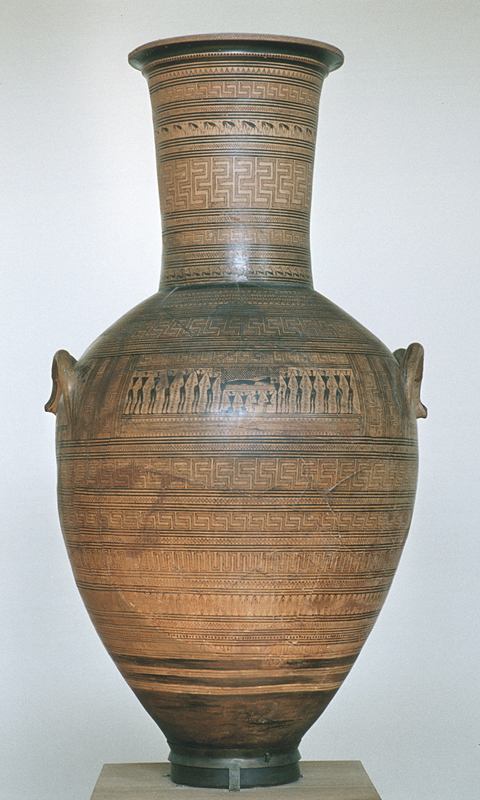 GEOMETRIC KRATER FROM THE DIPYLON CEMETARY, ATHENS, 740 BC
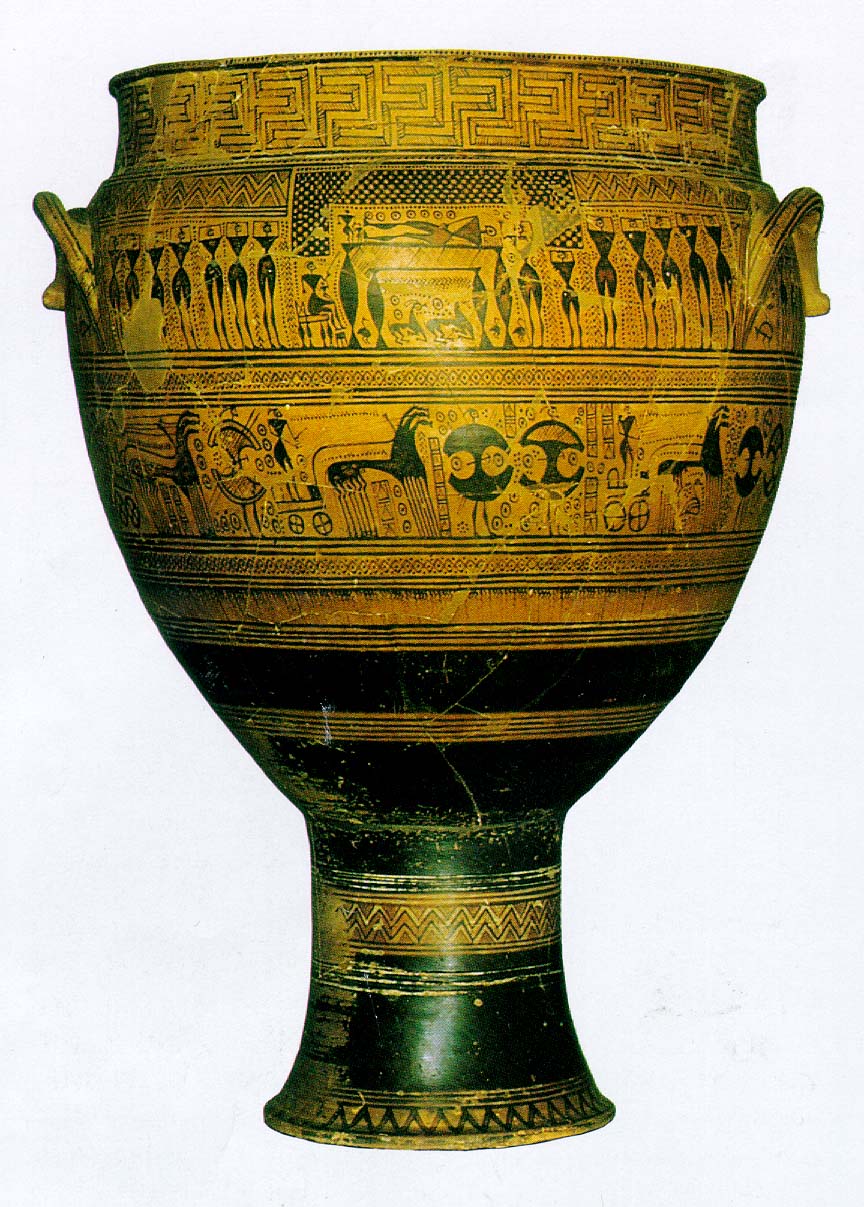 GREEK ORIENTALIZING PERIOD;VASE WITH PROCESSION OF A TWO HORSE CHARIOT, 690 BC.
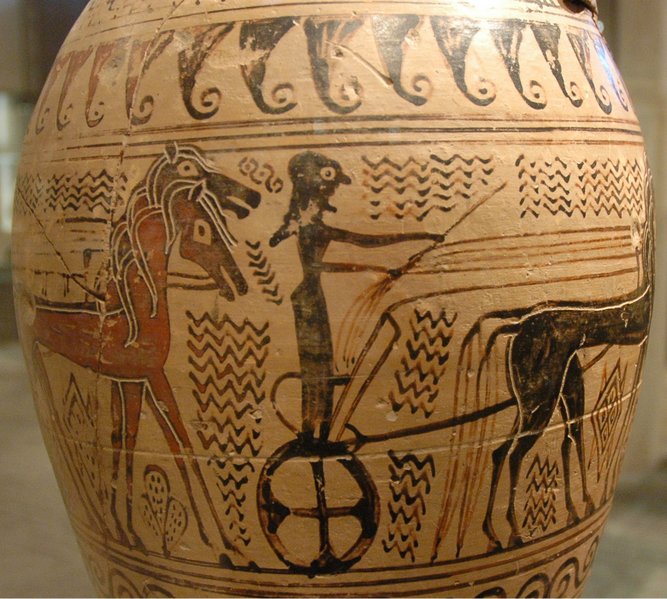 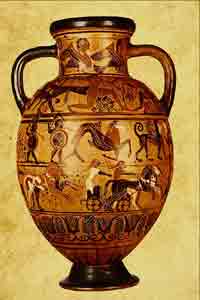 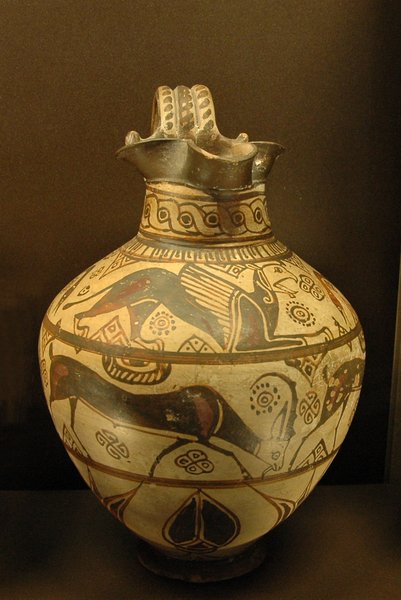 GREEK ORIENTALIZING PERIOD;PITCHER IN THE WILD GOAT STYLE FROM CAMIROS600 BCE
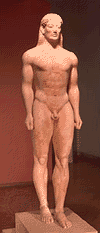 “KOUROS”GREEKARCHAIC PERIODSCULPTURE 630 BC
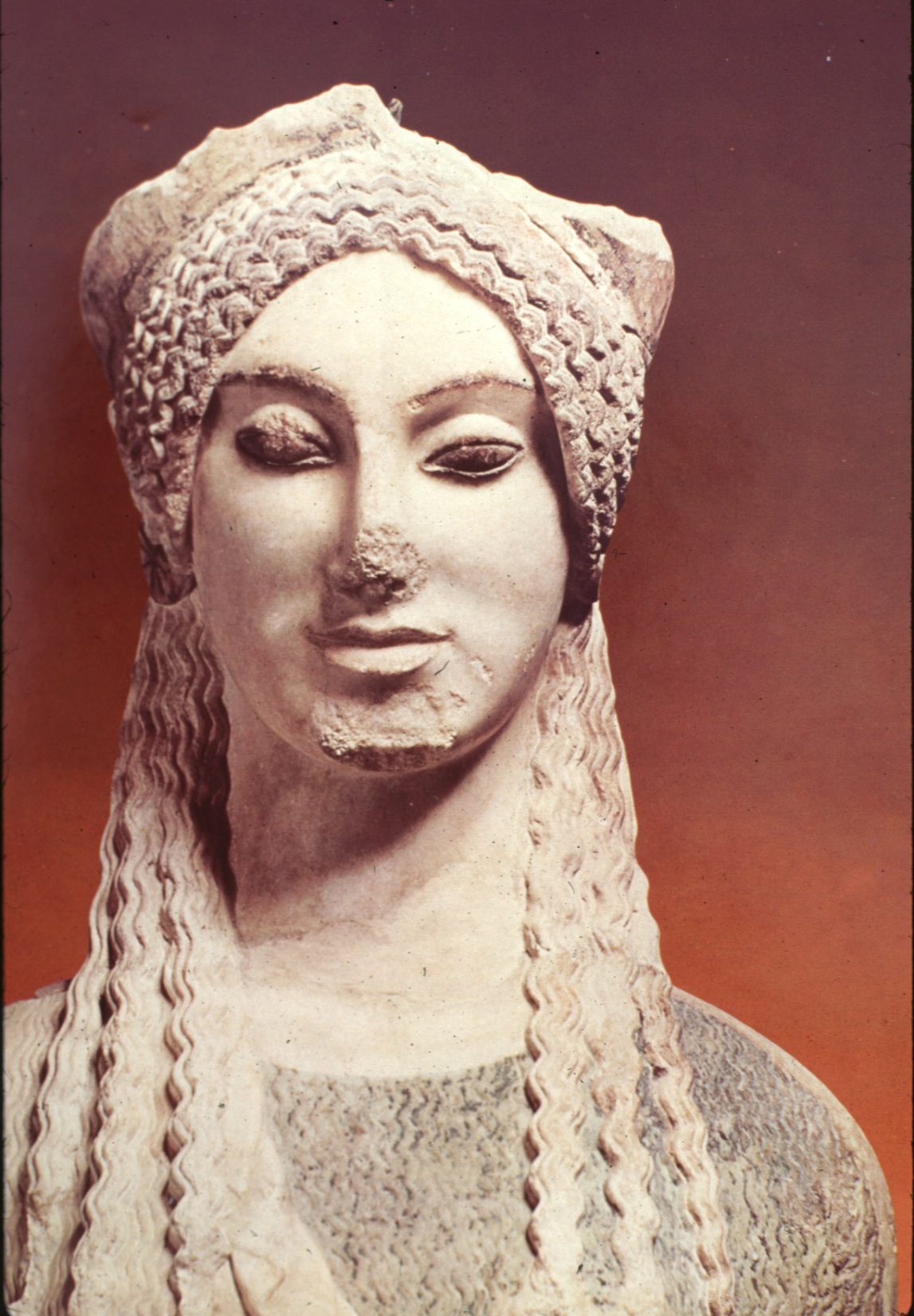 “ARCHAIC GREEK”650 BCE LEFTLEFT:KOUROS OF PAROSRIGHT:LADY OF AUXERRE
LATE “ARCHAIC GREEK” MYSTICALNAXIANSPHINX  OF DELPHI ON IONIC CAPITAL 560 BC
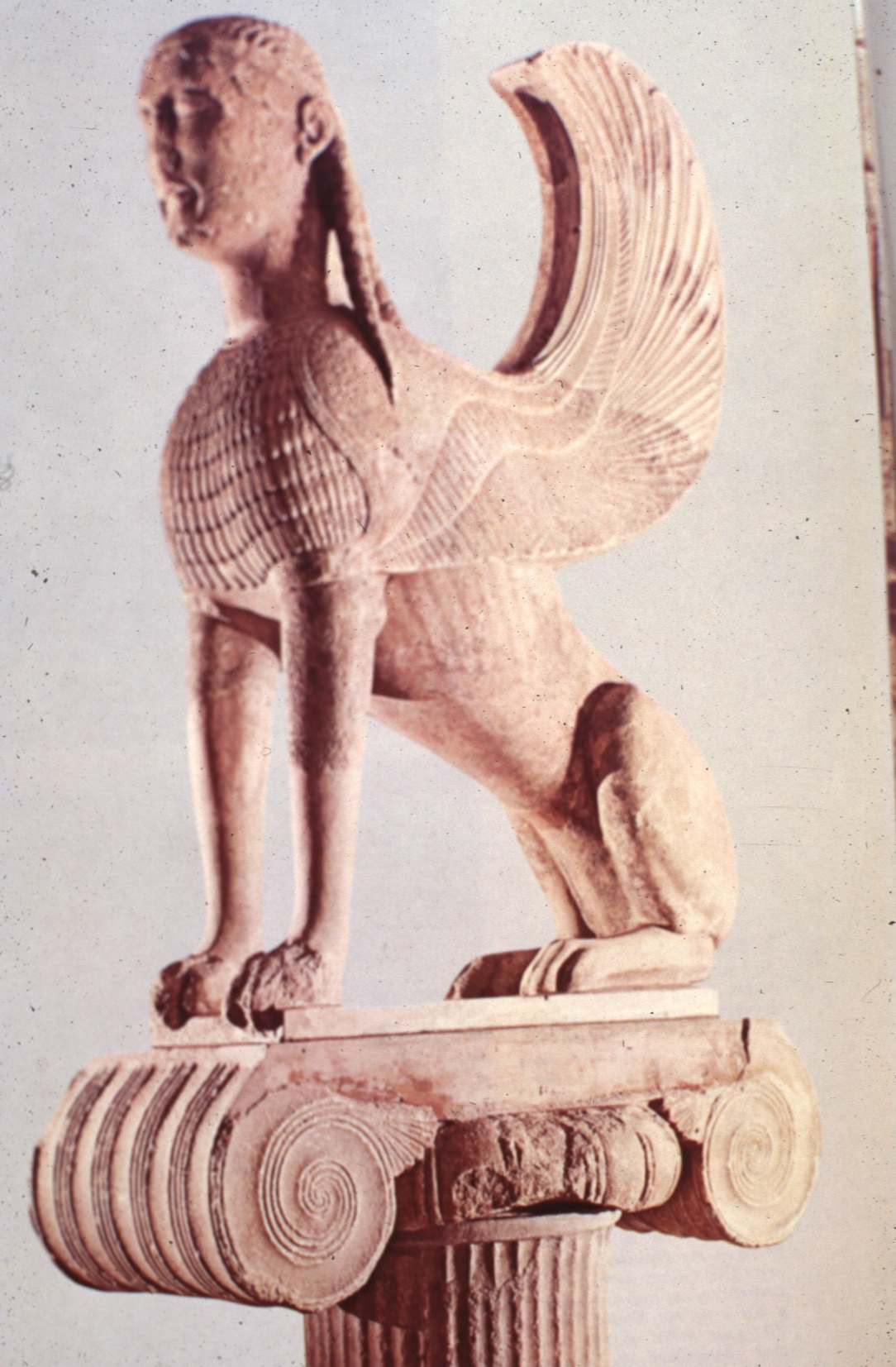 ARCHAIC PERIOD: BLACK FIGURE VASE PAINTING, 540 BCE
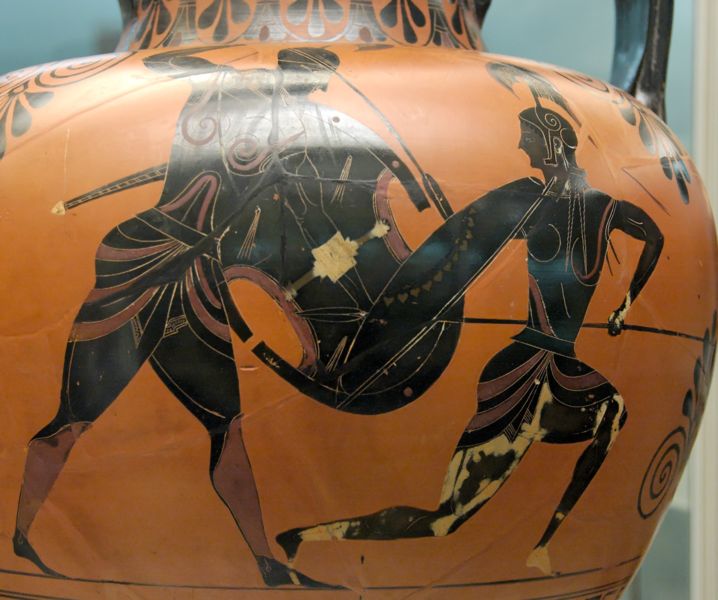 GREEK MATURE PERIODCLASSICAL GREEK PERIOD “GOLDEN AGE OF GREECE”OR“AGE OF PERICLES” 480-404 BCE
CLASSICPERIOD:HUMANFIGURE“ZEUS”460 BCE
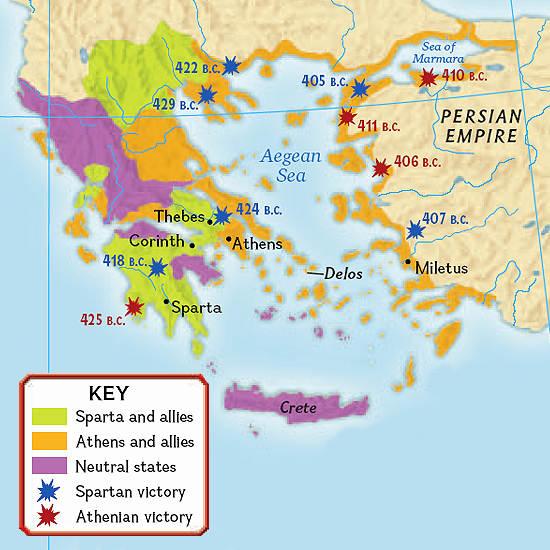 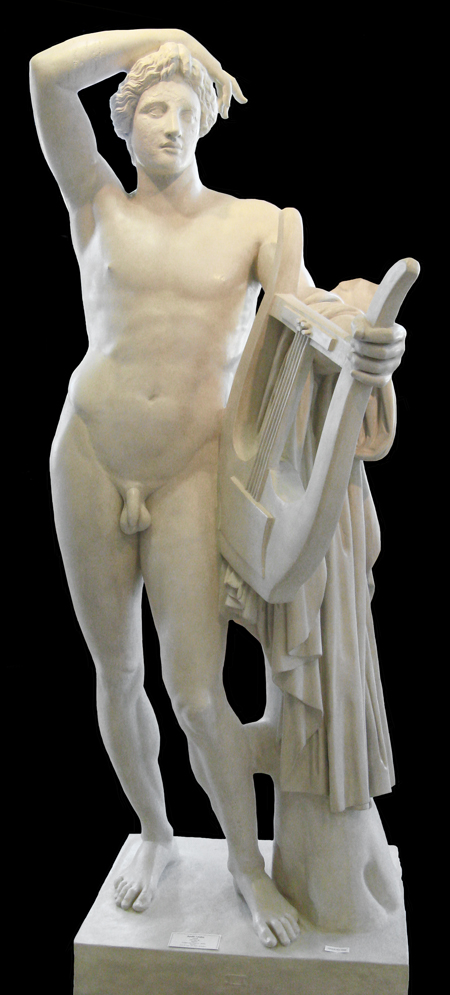 CLASSICAL PERIODLEFTAPOLLO LYKEIOS: RIGHTAPHRODITE OF CNIDOS: 360 BCE
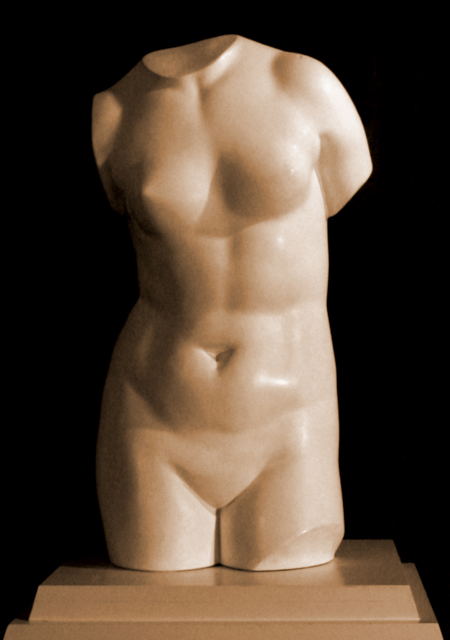 ALEXANDER THE GREAT (GREEK) CONQUESTS SPREAD GREEK CULTURE ACROSS A WIDE AREA OF TERRITORY
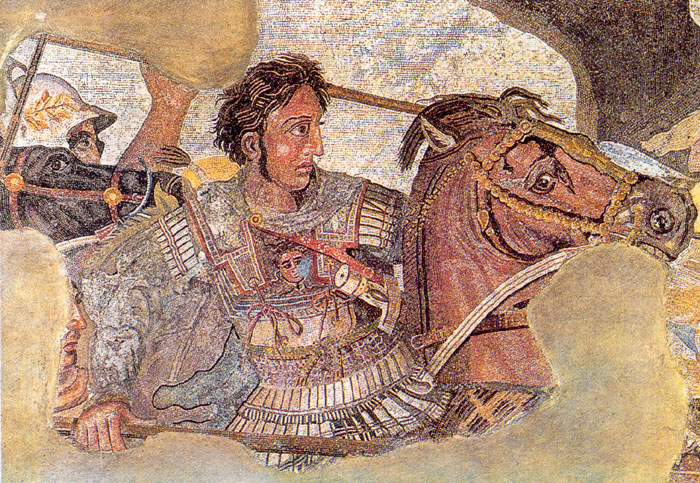 ALEXANDER THE GREAT EMPIRE
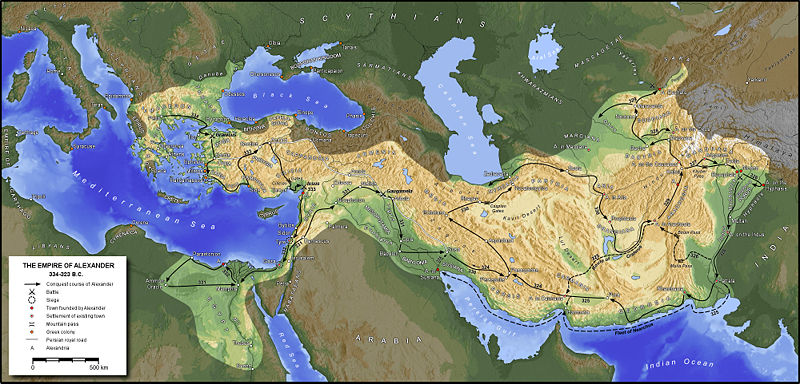 AN EXAMPLE OF GREEK CULTURE AND ART COMBINED WITH EASTERN PHILOSOPLY“GRECO-BUDDHISM”2ND CENTURYBCE
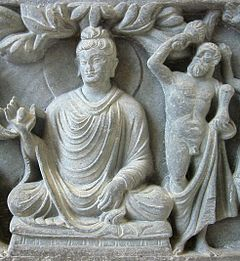 HELLENISTIC PERIOD STATUE  OF  DEMOSTHENS(GREAT ORATOR)280 BC
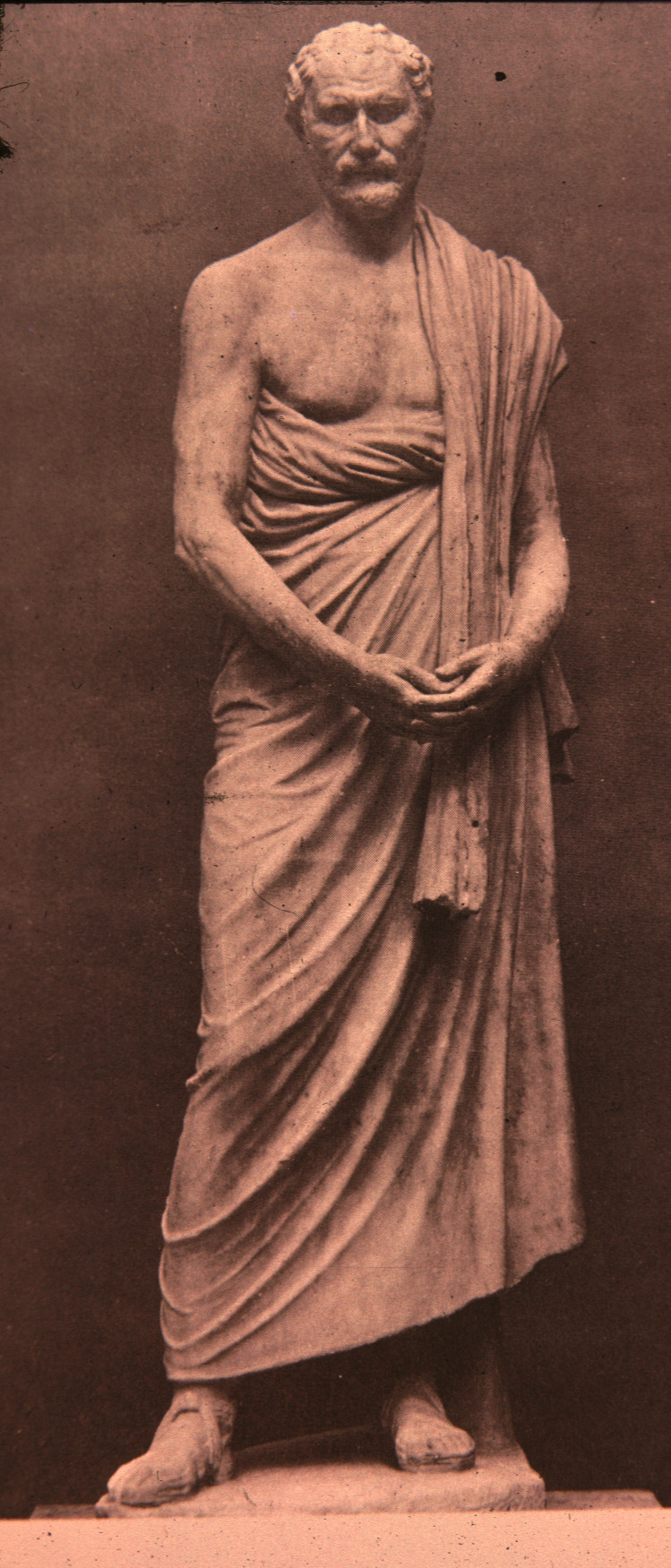 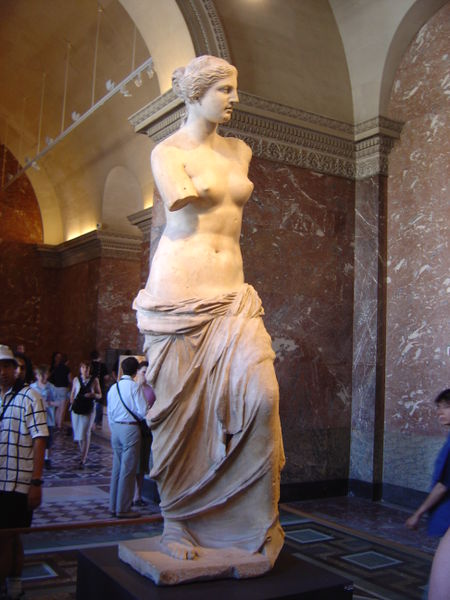 HELLENISTIC PERIODVENUS DE MILO130 BCE LOUVRE, PARIS
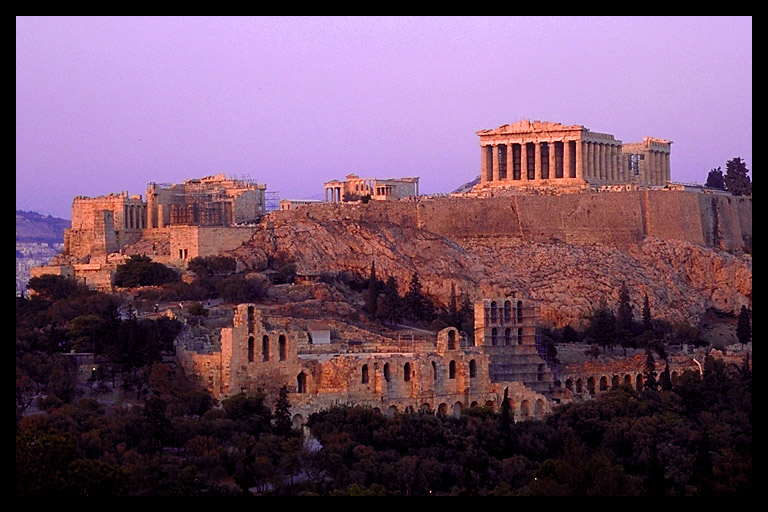 ATHENS, GREECE: ACROPOLIS
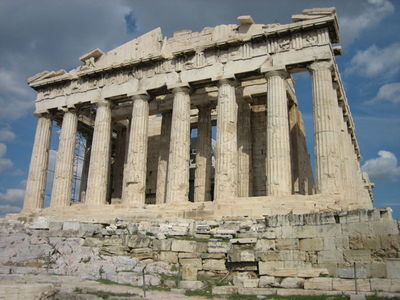 PARTHENON  ON  THE ACROPOLIS
GREEK ARCHITECTURE KNOWN FOR:1. POST AND LINTEL CONSTRUCTION2. SYMMETRY AND AXIAL LAYOUT3. ADJUSTMENTS FOR VISUAL PERCEPTION4. USE OF ORDERS5. COLONADES6. HIGH RELIEF SCUPTURES IN PEDIMENTS7. TRUSS FORMS FOR ROOF8.  USE OF HUMAN FIGURES AS COLUMNS9.  VISUAL HARMONY AND PROPORTION
ATHENS, GREECE: ACROPOLISPARTHENON, 438 BCE
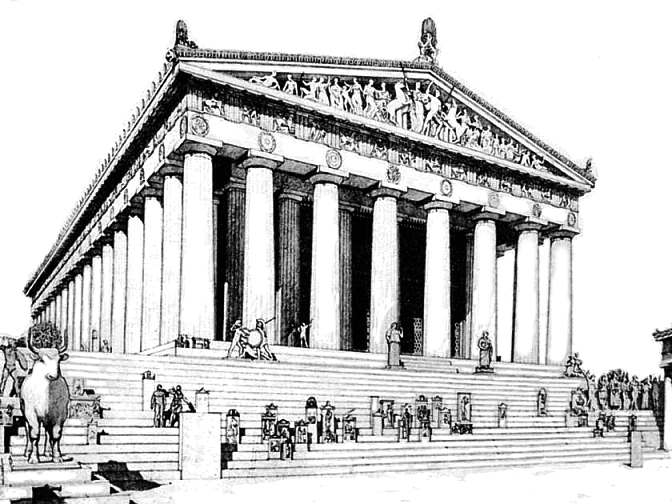 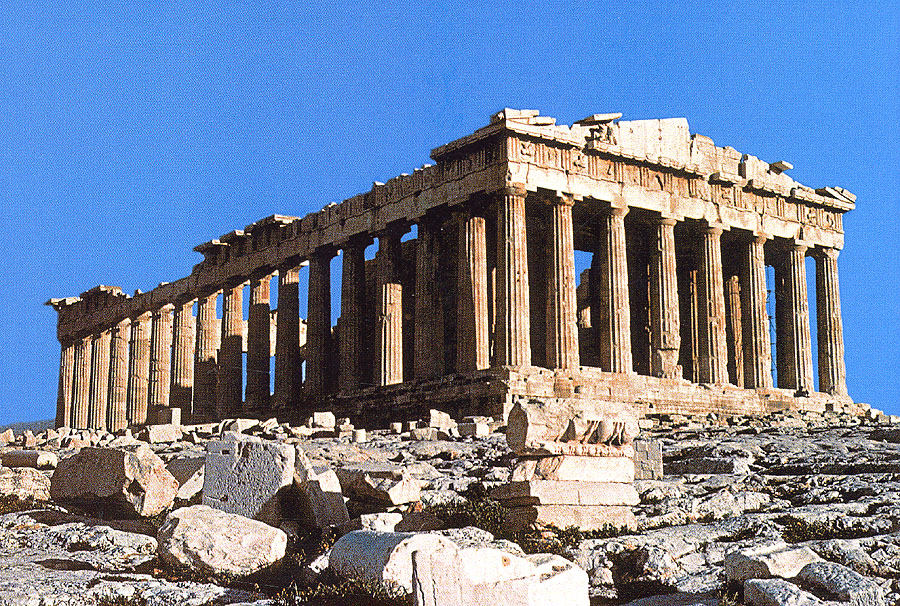 The Golden Ratio “Phi” in the design of the Parthenon.  Phi named for Phidias the sculptor of the Parthenon frieze
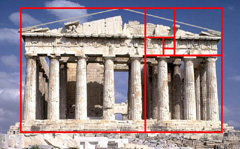 Parthenon Frieze Panels Classical Greek, 438 BCE
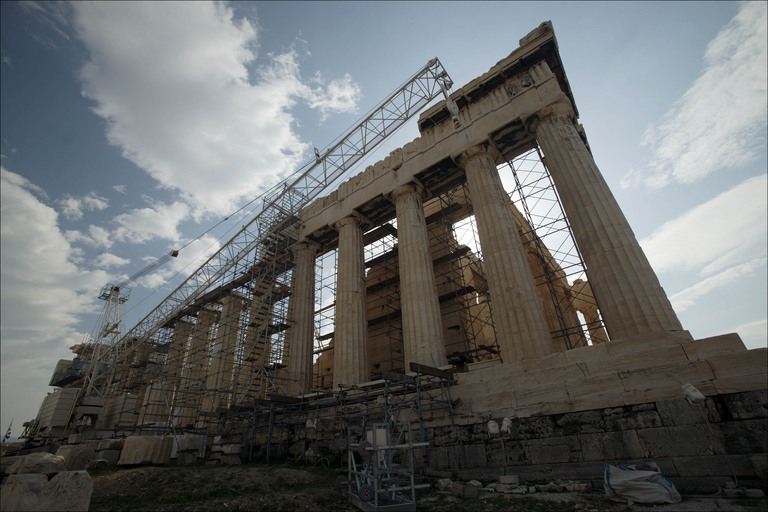 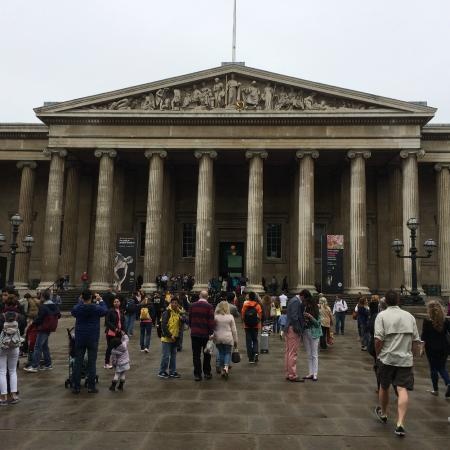 THE BRITISH MUESUM - CURRENT HOME OF THE “ELGIN MARBLES”
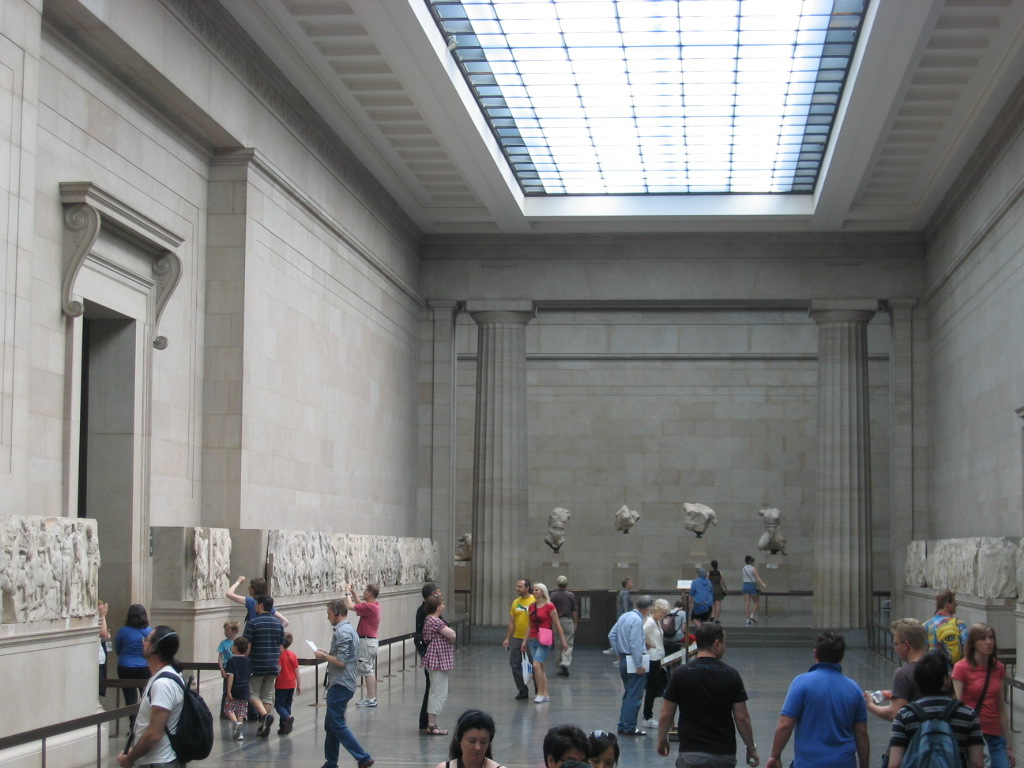 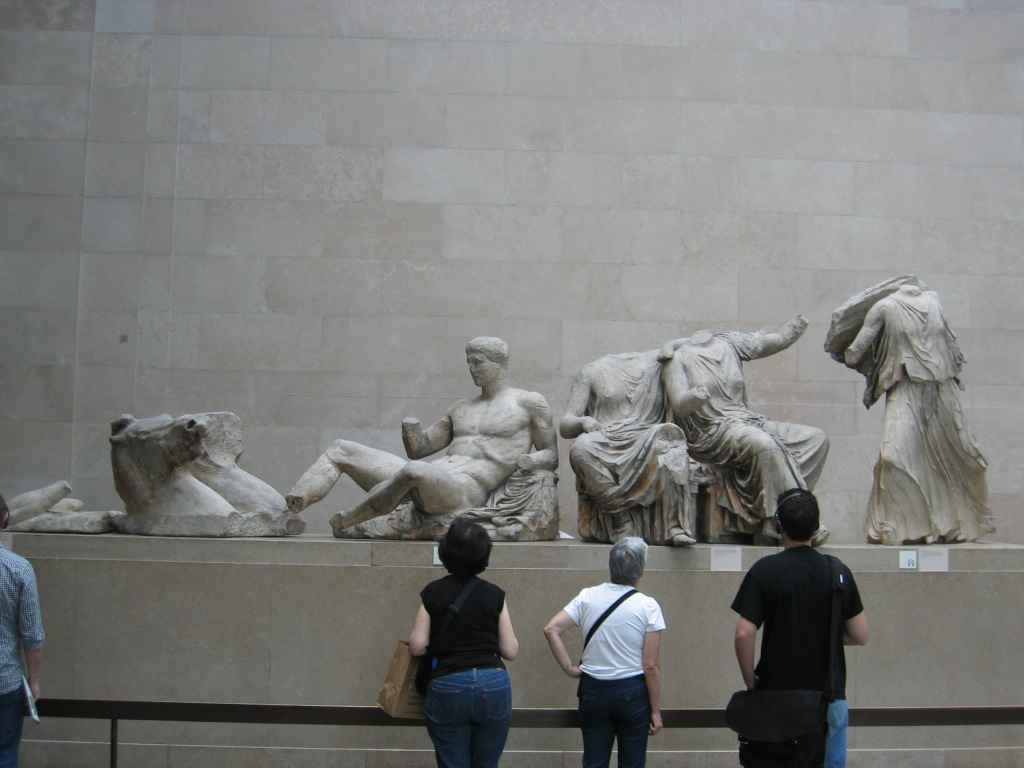 PBS NOVA“SECRETS OF THE PARTHENON”BEGINNING TO 6:28 http://www.pbs.org/wgbh/nova/parthenon/program.html
PHILADELPHIA MUSEUM OF ART, 1876
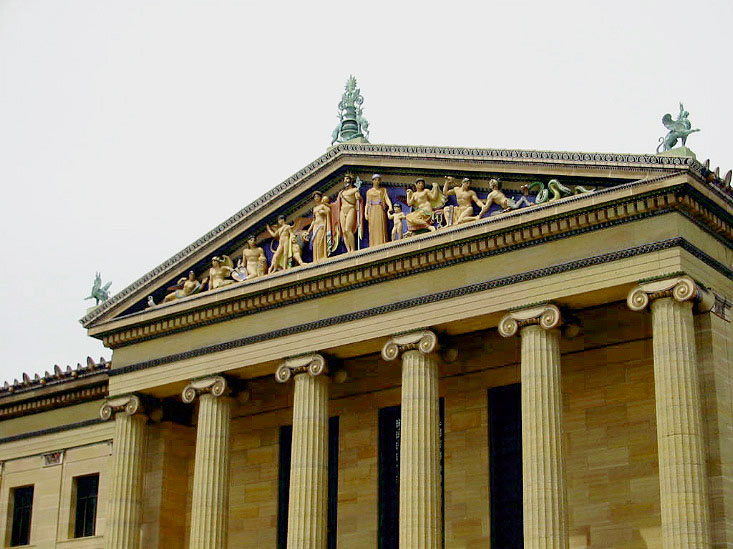 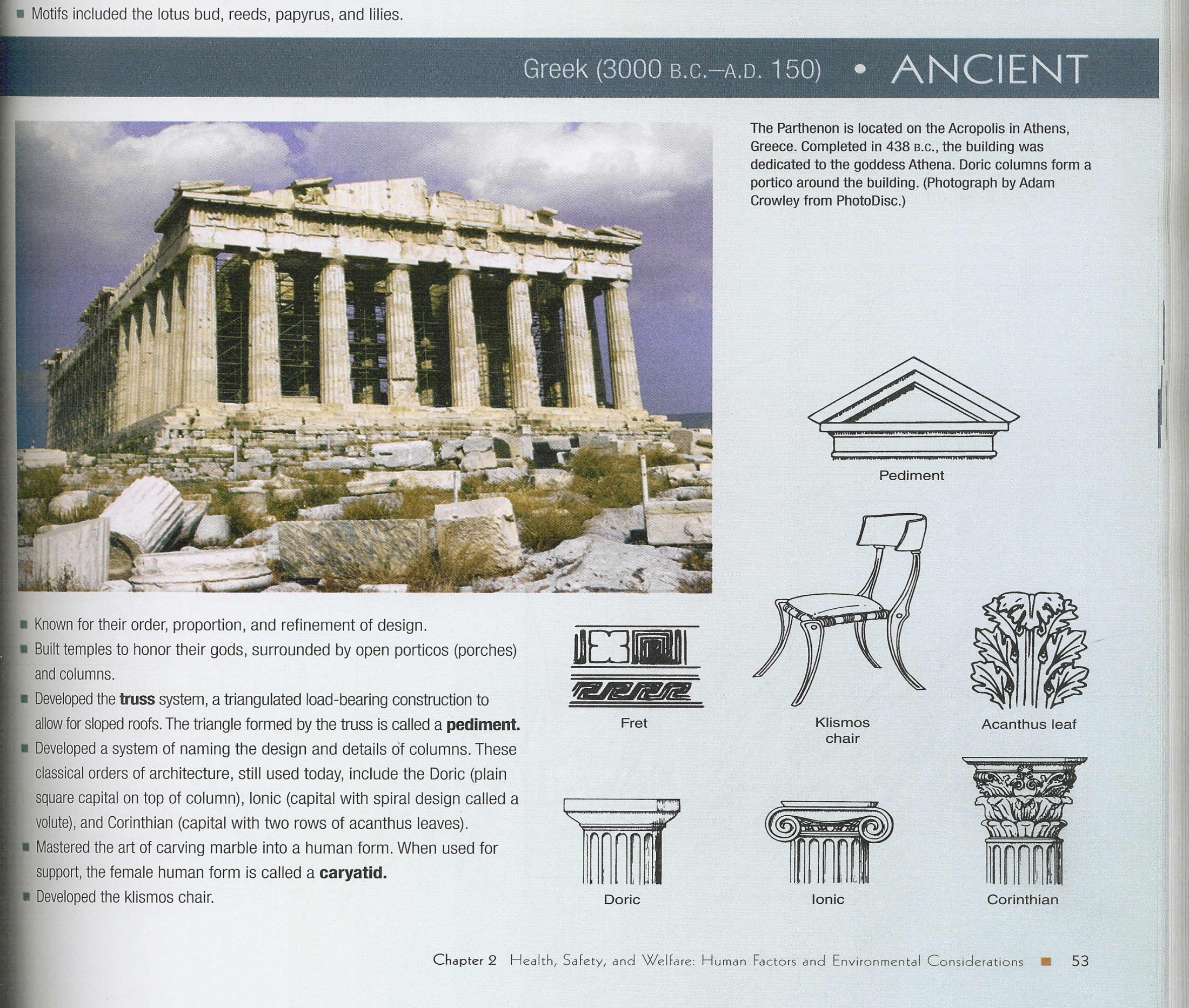 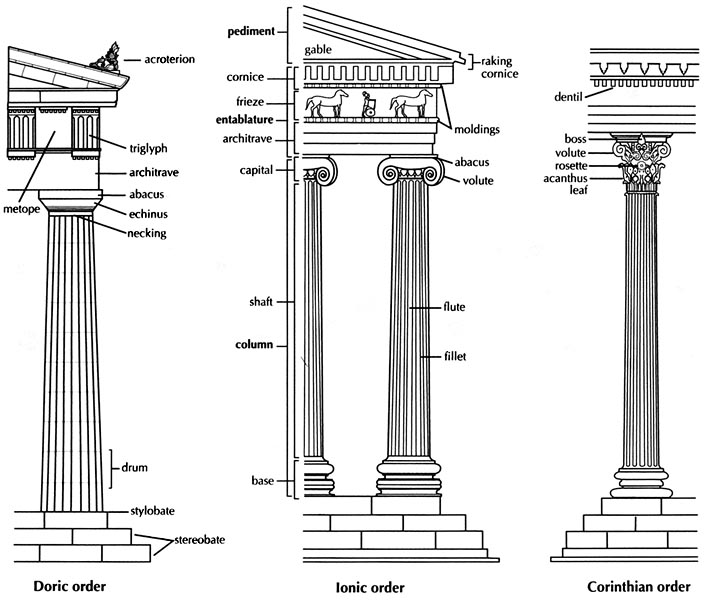 DORIC ORDER:SIMPLEST OF ALL GREEK ORDERS
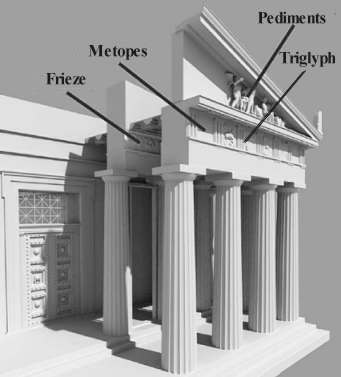 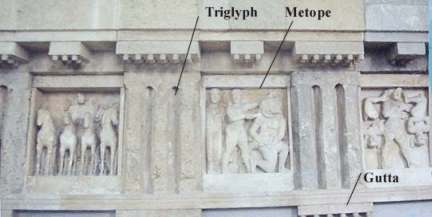 IONIC ORDER:
IONIC ORDER:CAPITOL TOPPED WITH VOLUTE AND EGG & DART DETAILS
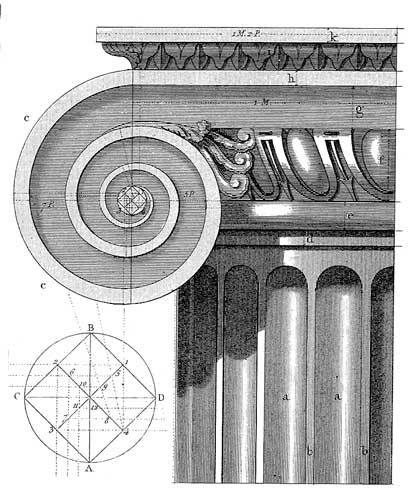 TEMPLE OF ATHENANIKEACROPOLIS, ATHENS,GREECE
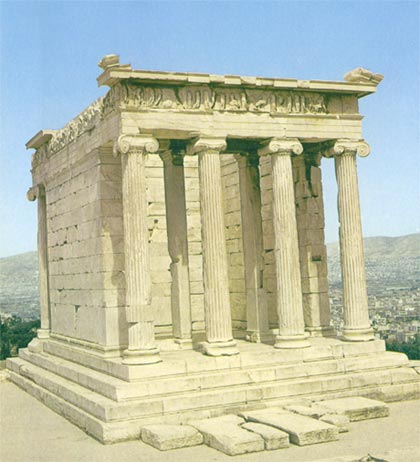 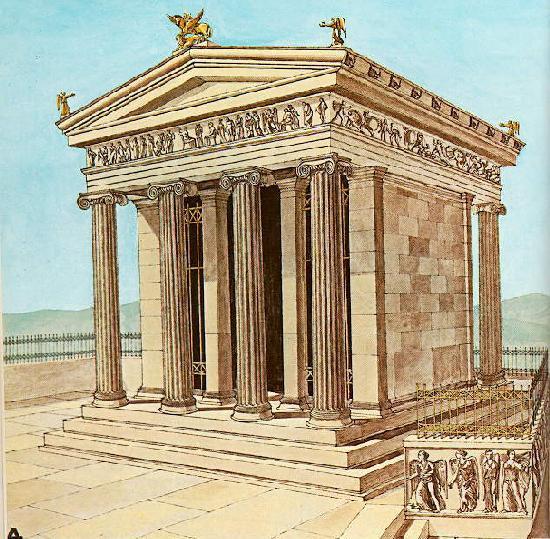 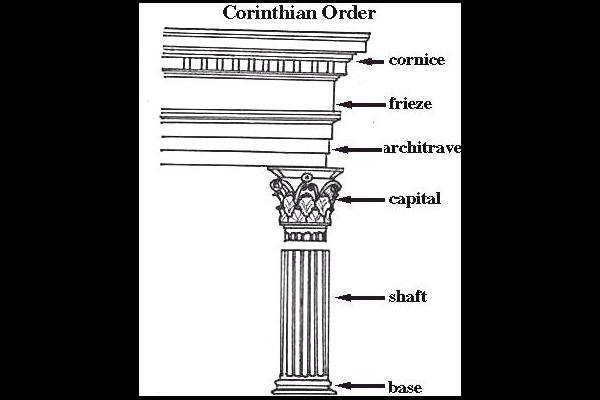 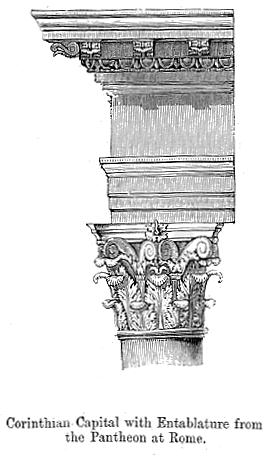 CORINTHIANORDER:LATE GREEK & ROMAN
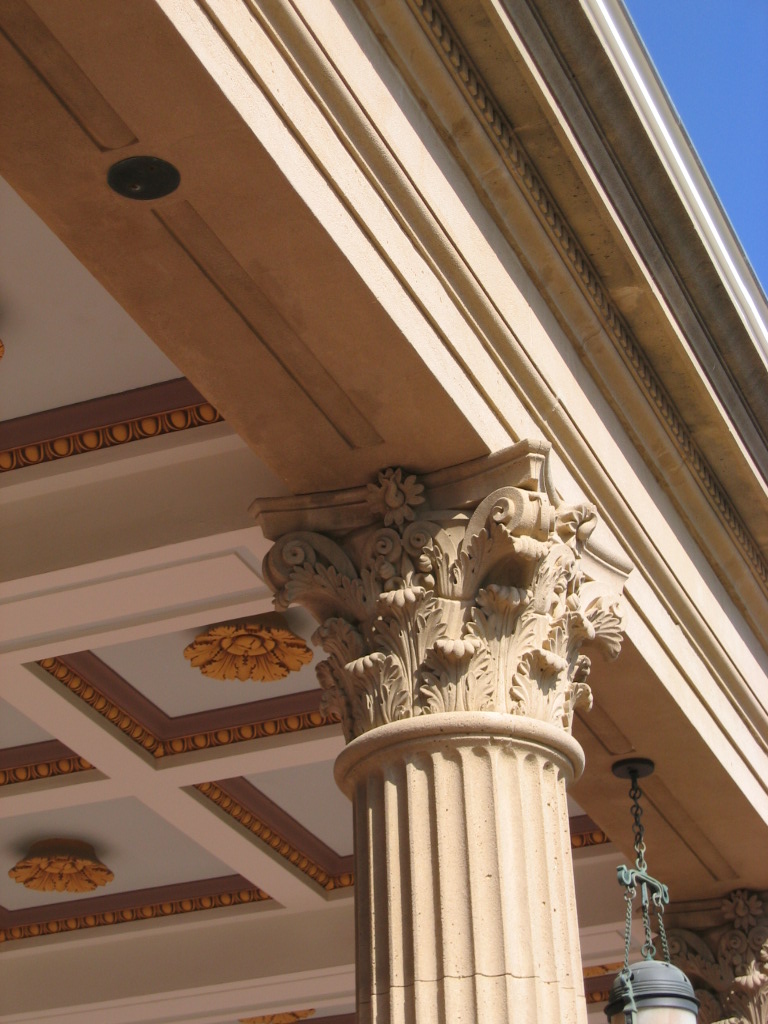 ERECHTHEUM 421 TO 405 BC CARYATID
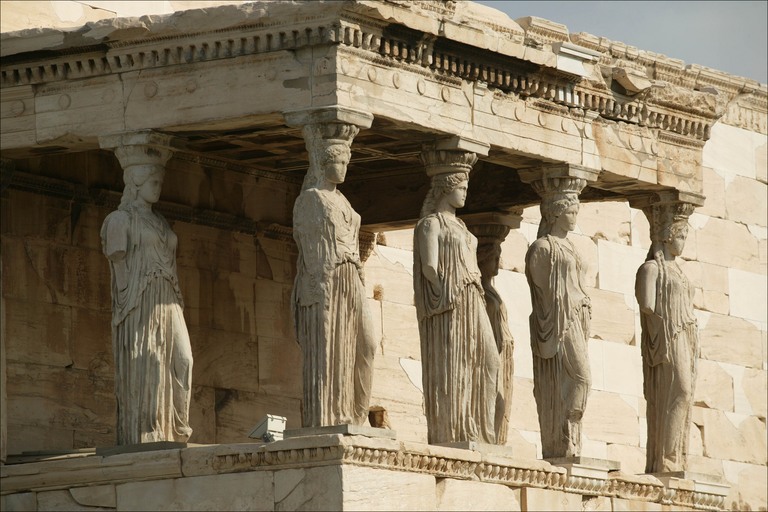 CARYATIDS ON ERECHTHEUM, ACROPOLIS, ATHENS, GREECE
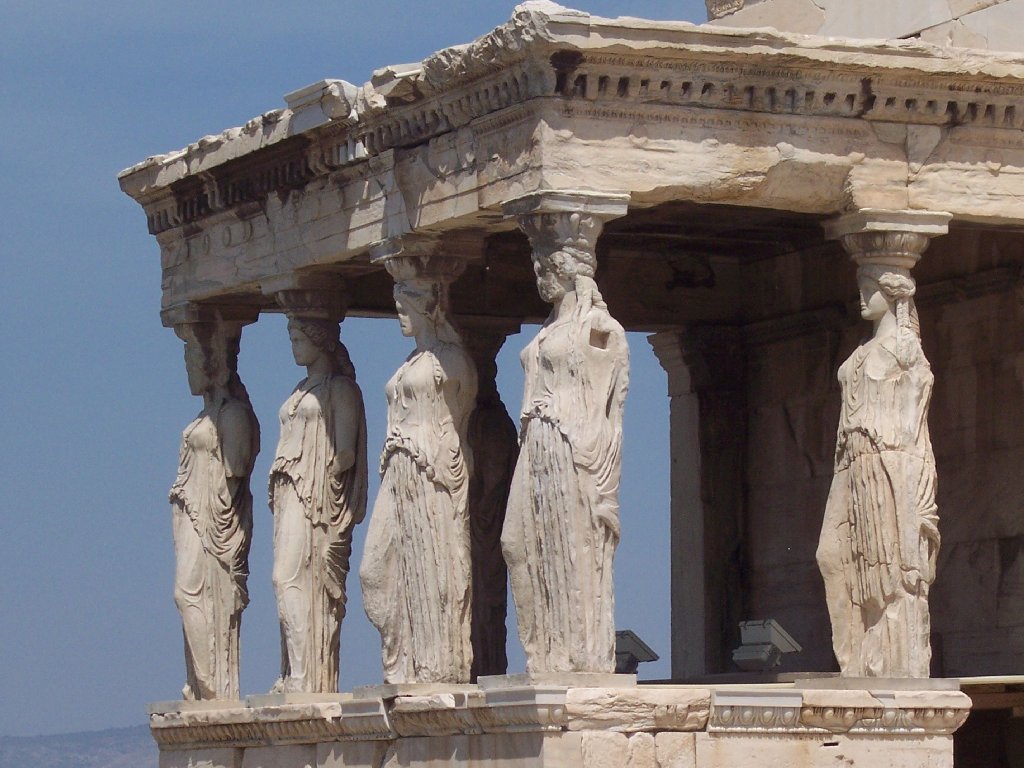 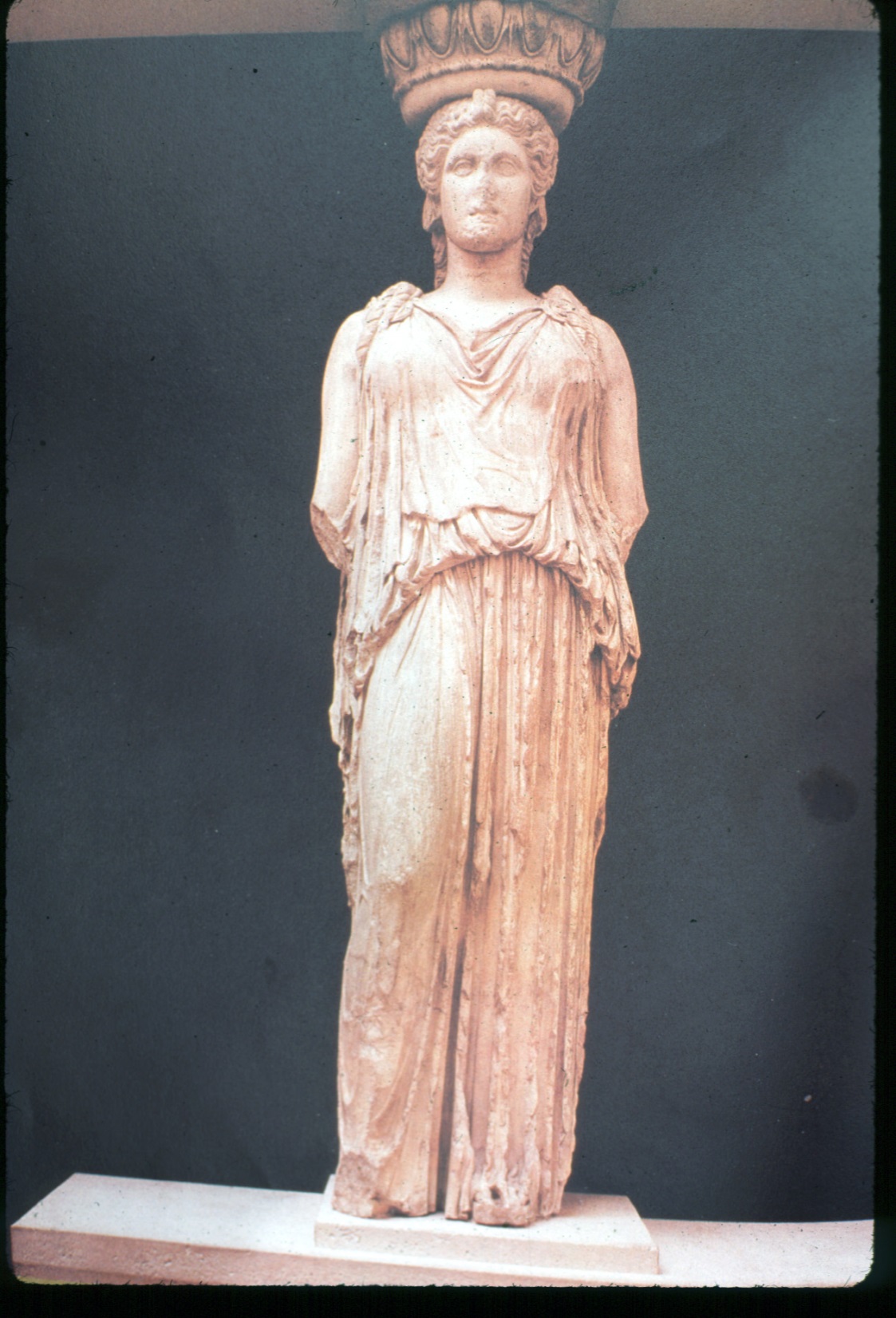 CLOSEUP  DETAIL OF  CARYATID“MAIDENSOF KARYAI”TEXT PAGE 58
GREEK STOA (SHOPPING MALL)TEXT PAGE 59-60
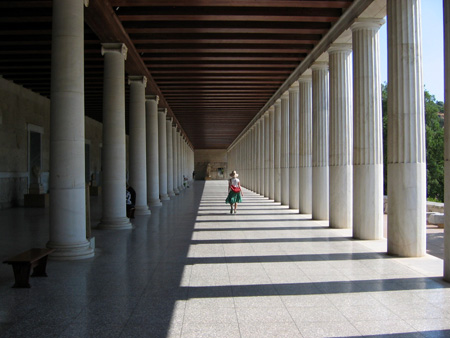 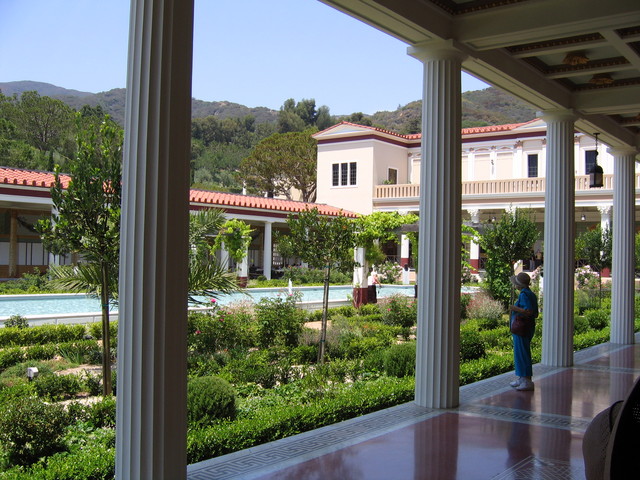 STOA COLONADE AT GETTYVILLA MUSEUM, MALIBU, CA
AMPHI-THEATERACROPOLIS, ATHENS
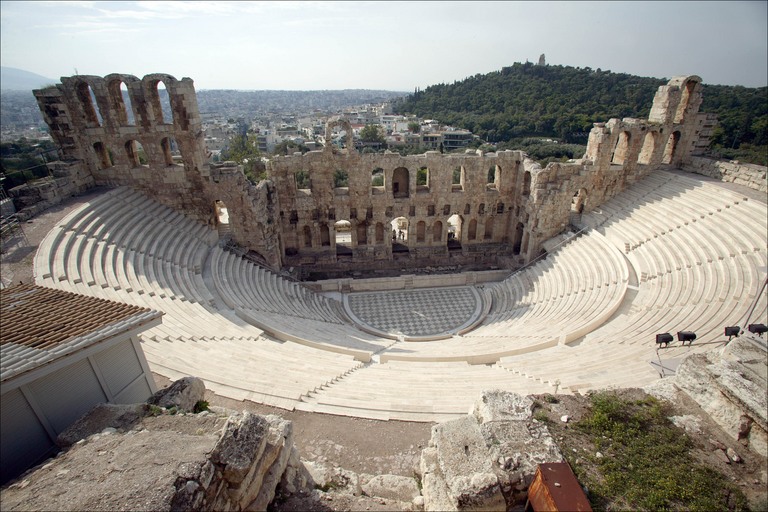 TYPICAL GREEK HOME; “ANDRON” ON LEFT, TEXT PAGE 59
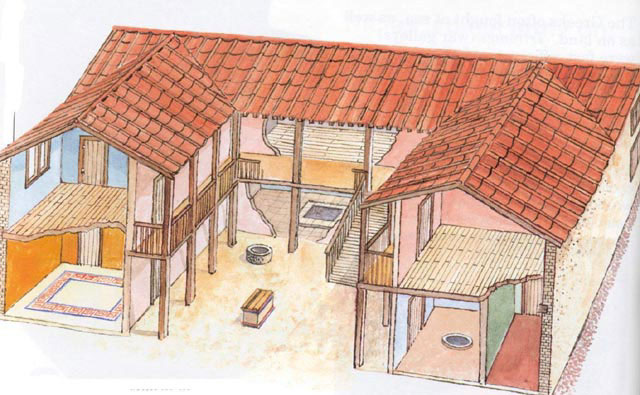 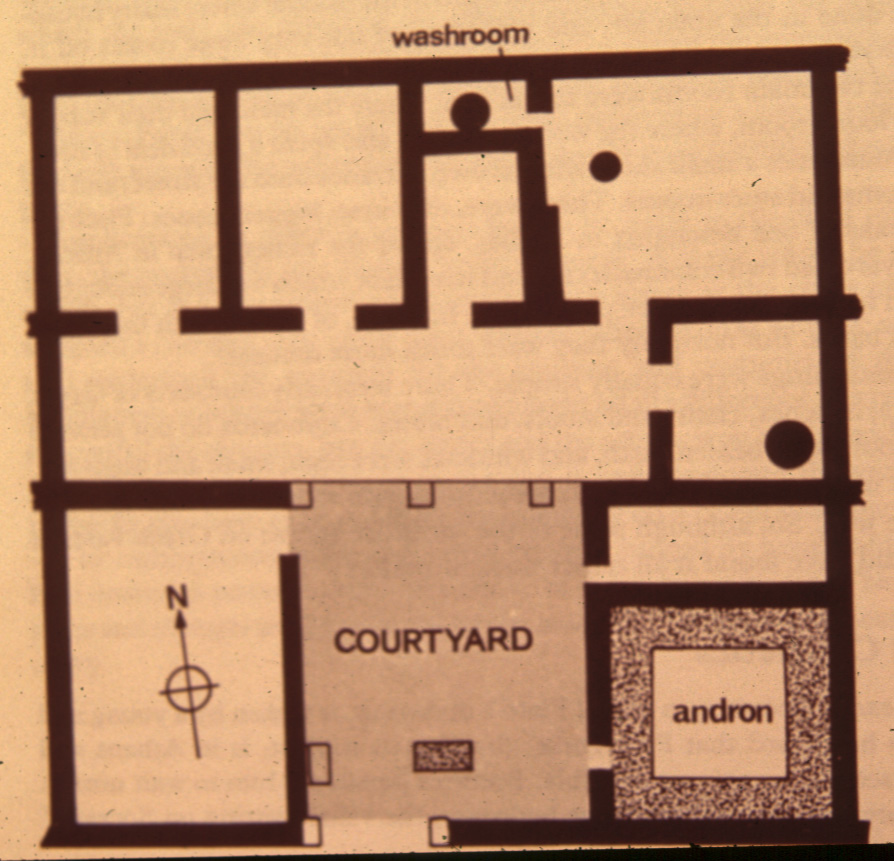 FLOOR PLAN OF MIDDLECLASS HOUSE; ANDRON ON RIGHT
DRAWINGSOF GREEK MIDDLE  CLASS  HOUSES
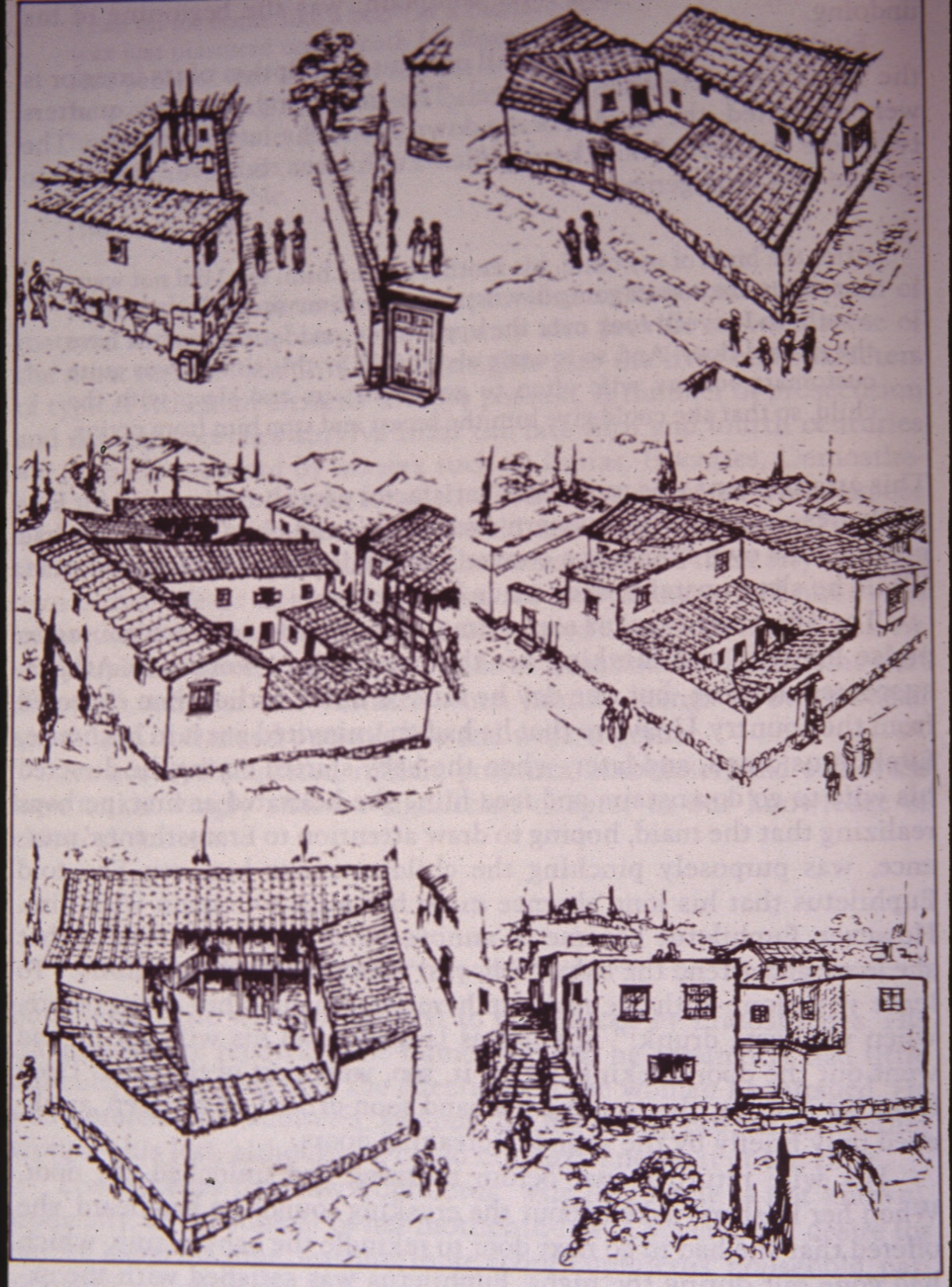 GREEK MOSAIC FLOORS: TESSERA(E)TINY CHIPS OF STONE, GLASS OR CERAMICS TEXT PAGE 64
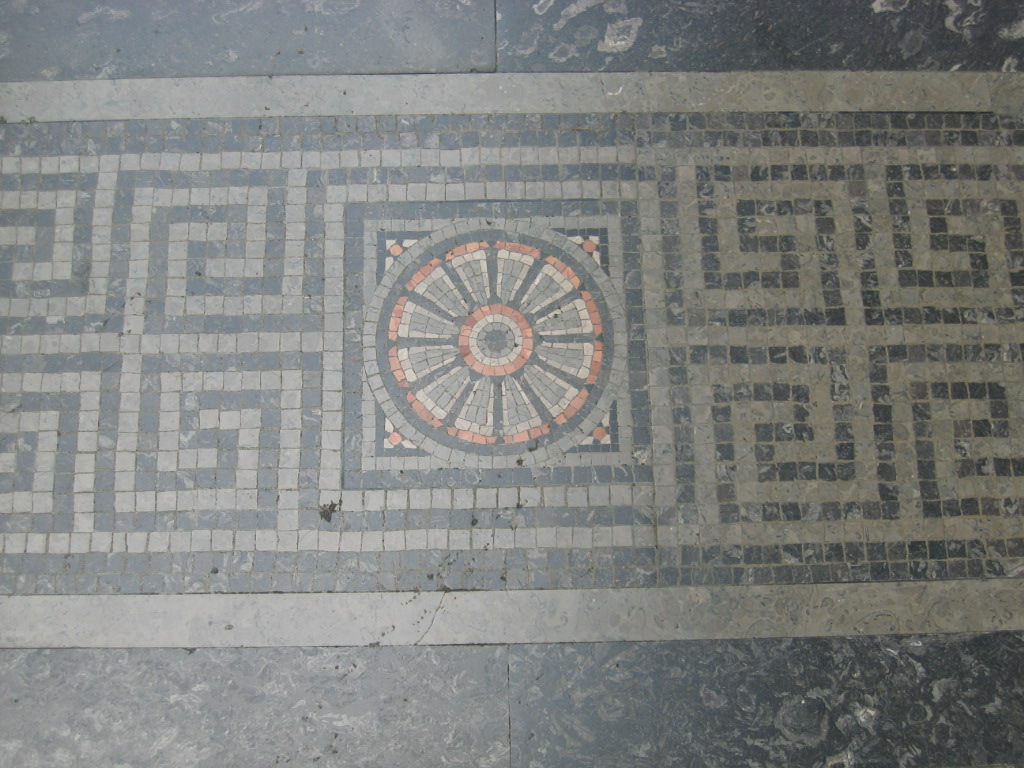 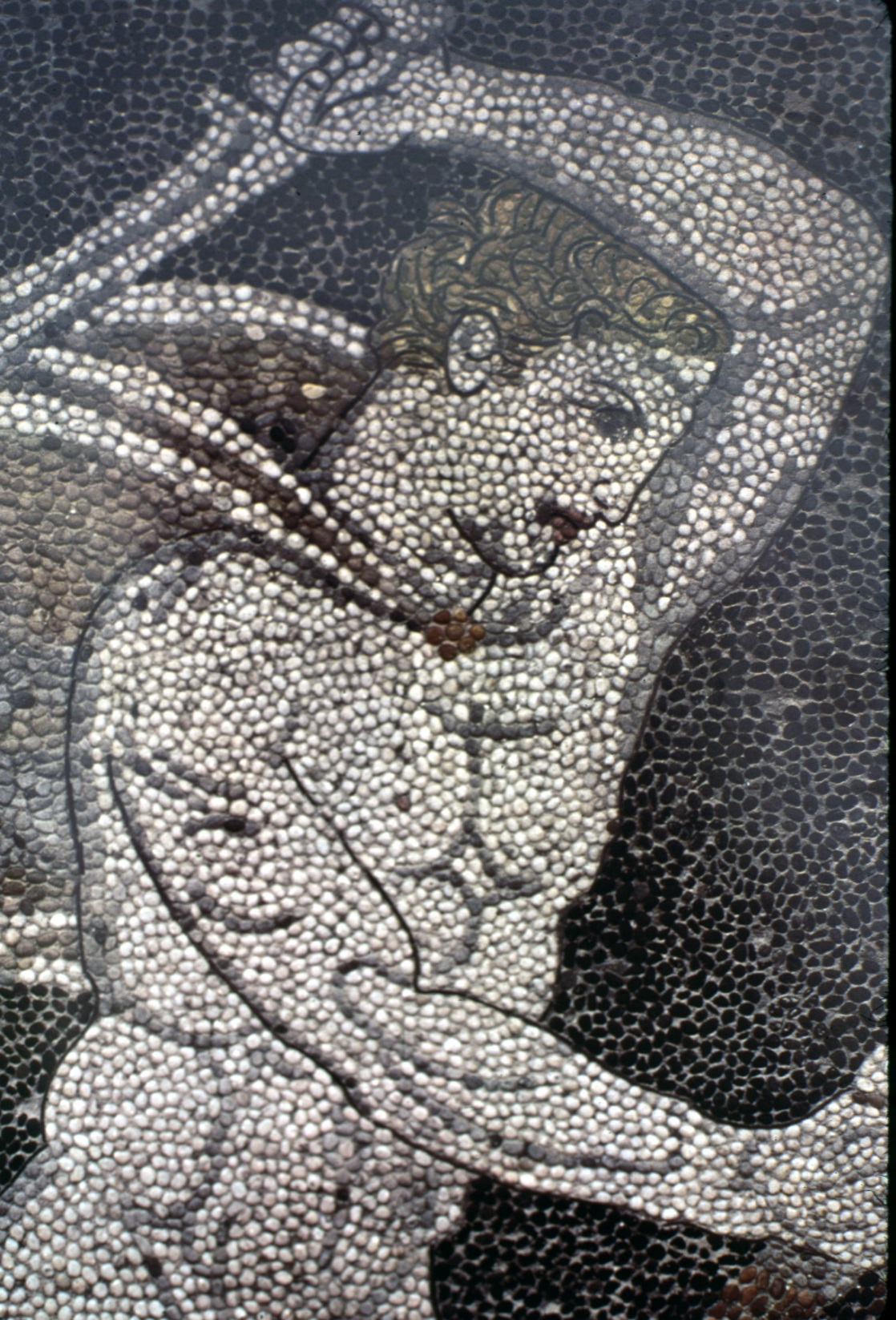 DETAILGREEK MOSAIC  FLOORS
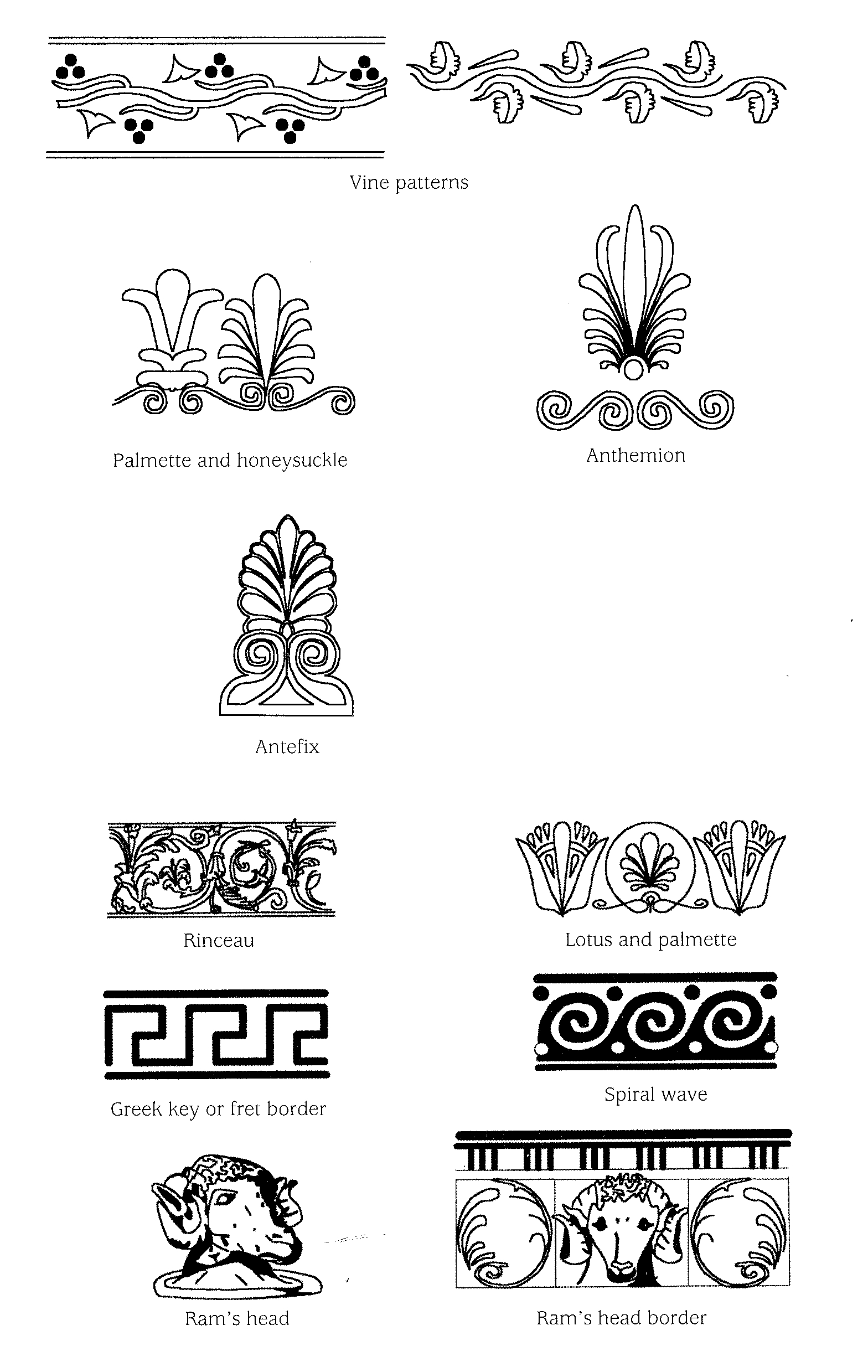 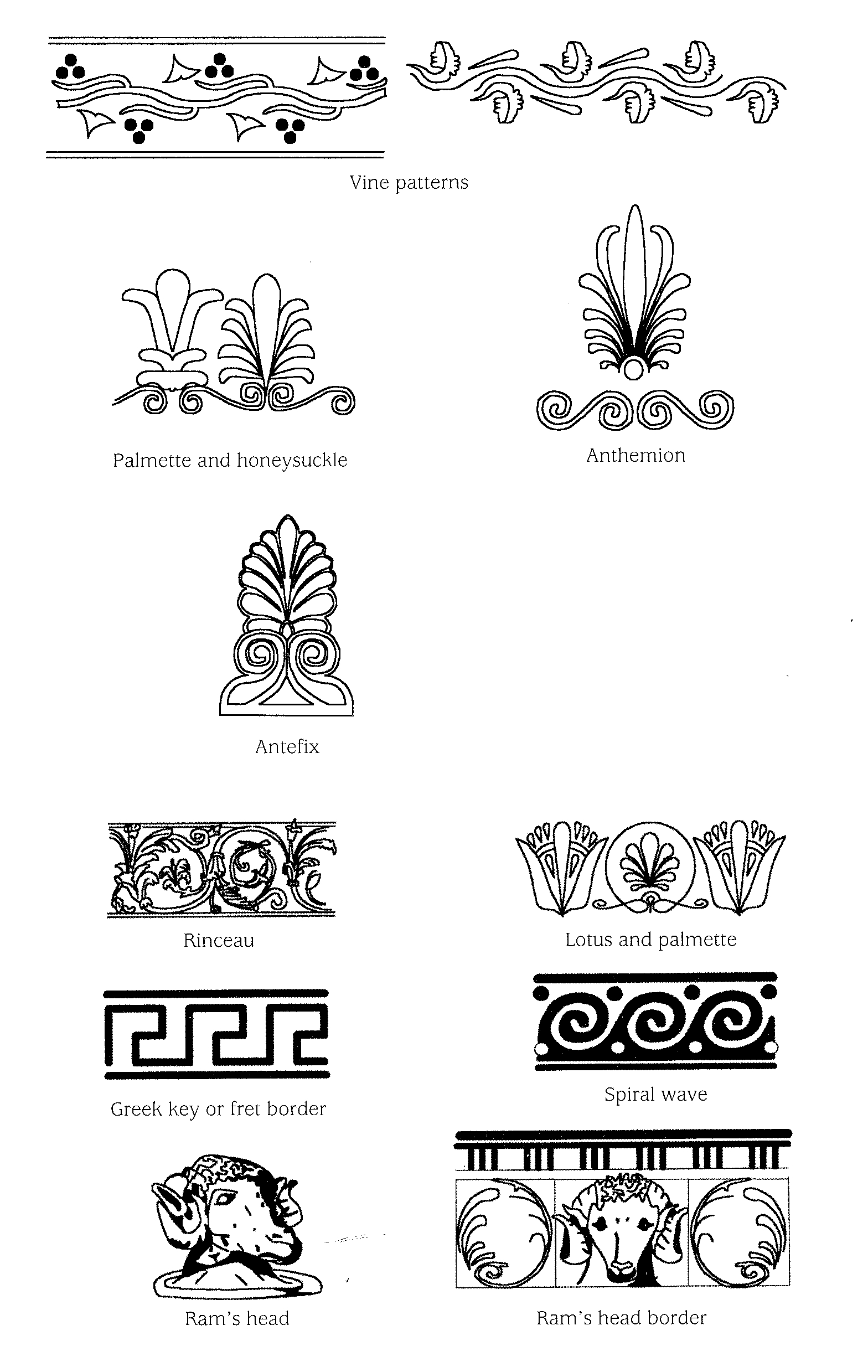 ACANTHUSPLANTMOTIF REPRESENTS: CYCLE OF LIFE
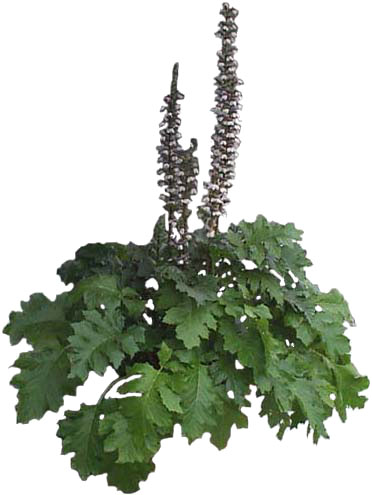 ACANTHUS LEAF MOTIF, TEXT PAGE 57
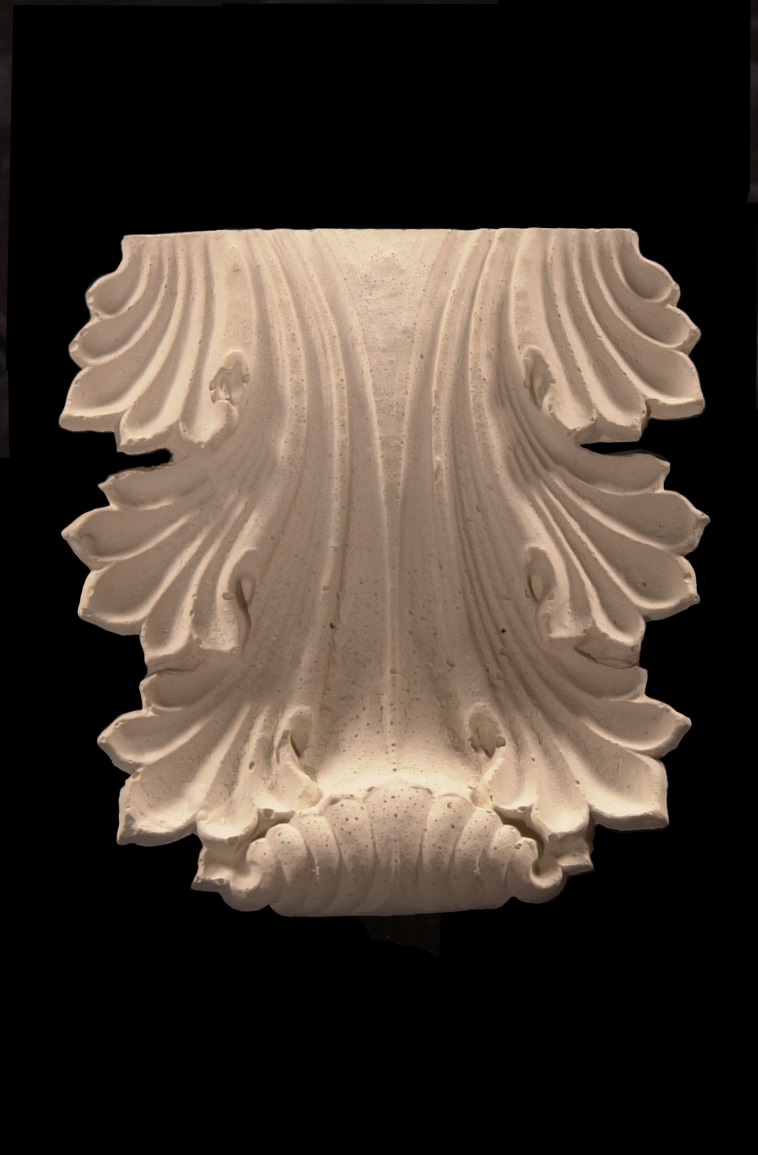 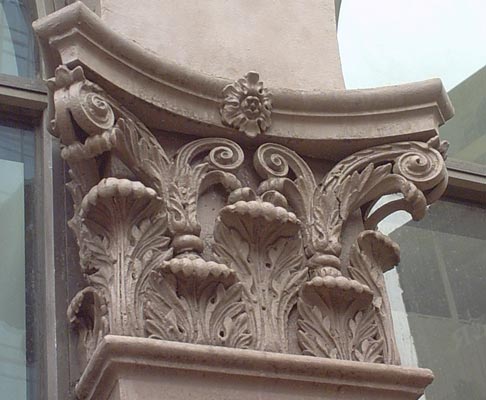 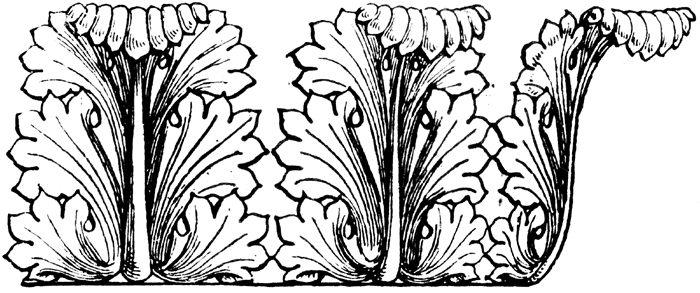 MOTIFS:EGG& DARTBEAD & REELANTHIMEONOR HONEYSUCKLEPAGE 66 & 67
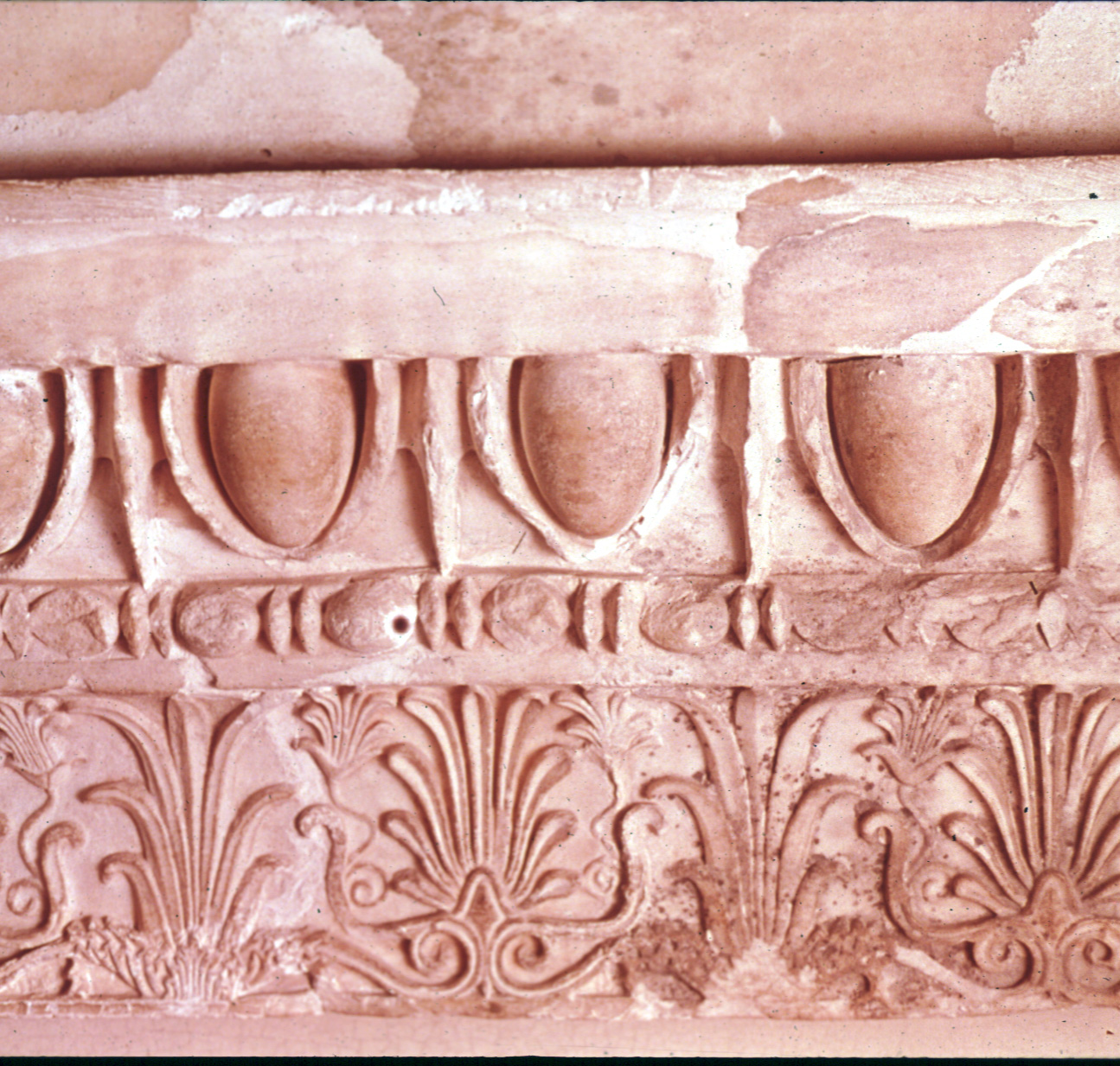 “EGG & DART”SYMBOL OF “LIFE AND DEATH”TEXT PAGE 66
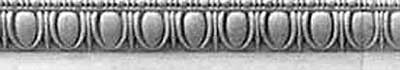 VARIATIONS:LEAF & DART
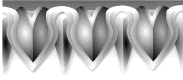 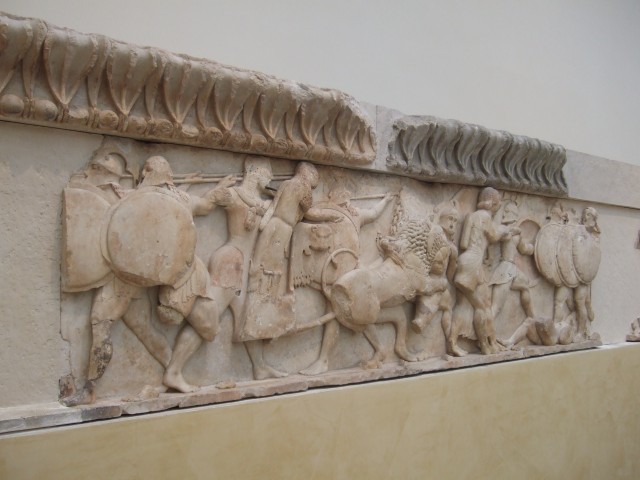 “BEAD & REEL”TEXT PAGE 67
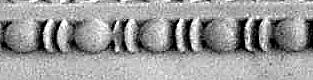 ANTHEMION: HONEYSUCKLE OR PALMETTE
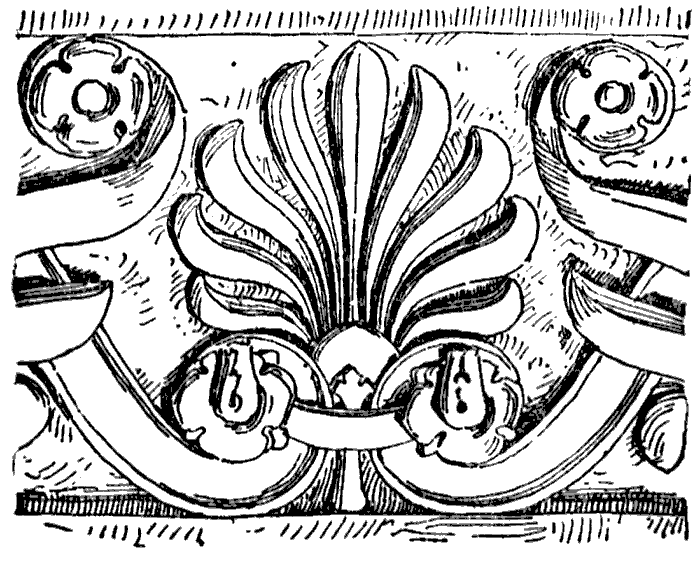 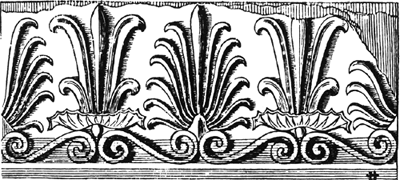 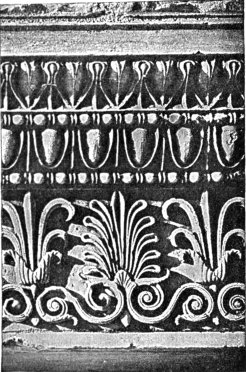 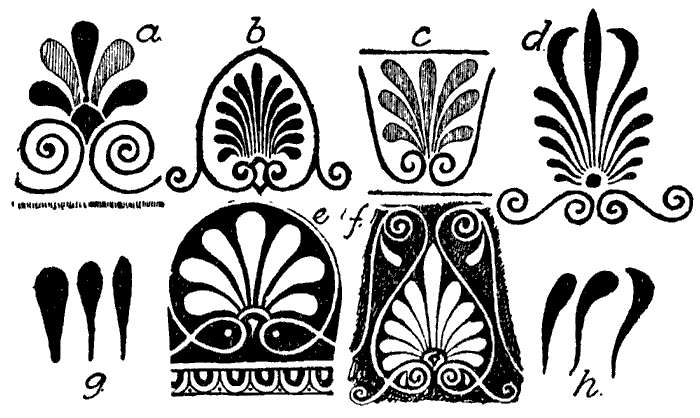 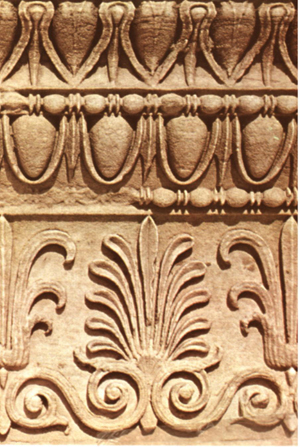 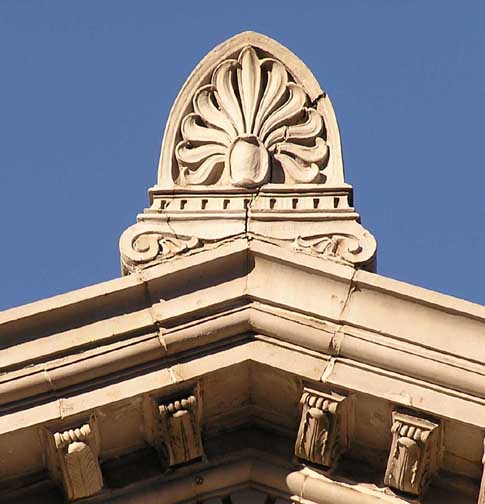 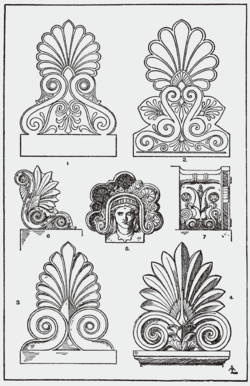 ANTIFIX (PEDIMENT TOPPER)
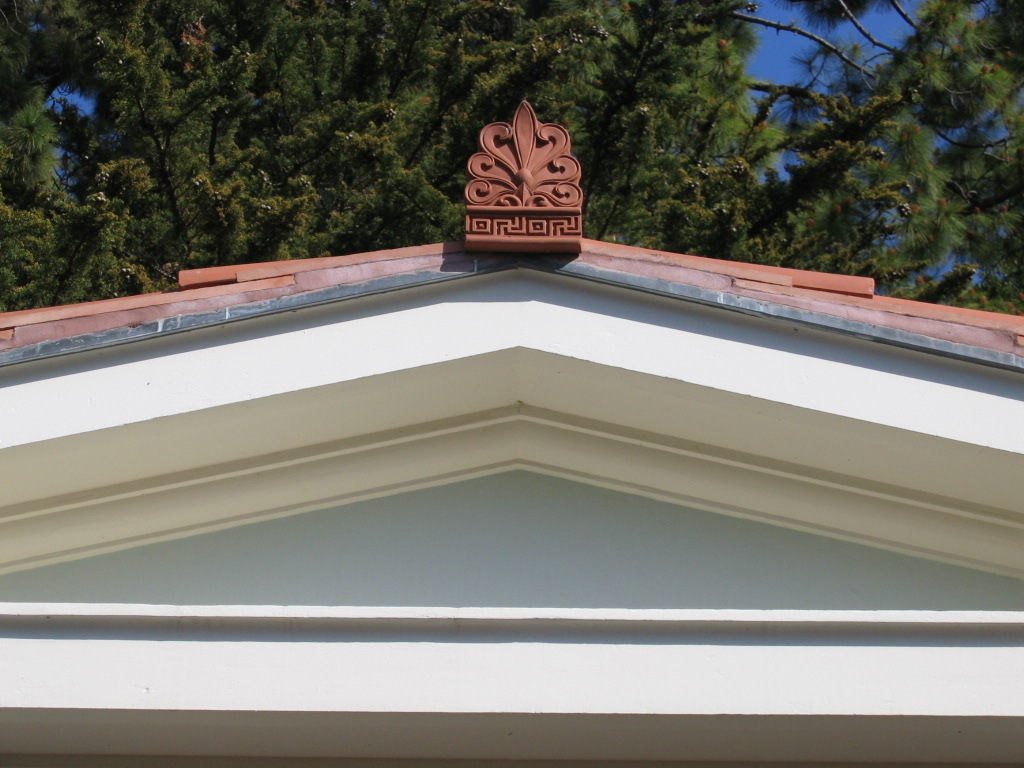 ANIMAL HEAD SPOUT DETAIL
ANTHEMION: HONEYSUCKLE OR PALMETTE, LION HEAD DOWNSPOUTS
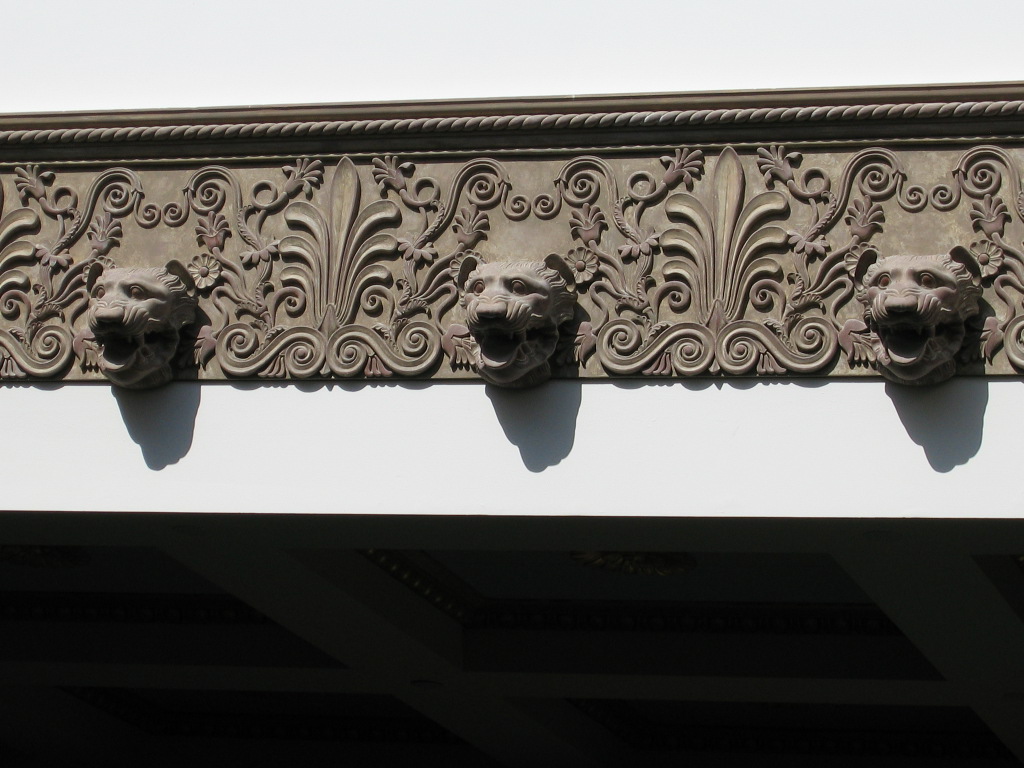 FRET OR GREEK KEY TEXT PAGE 67
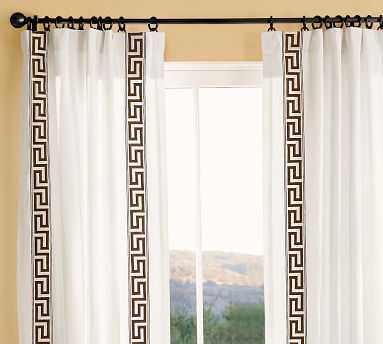 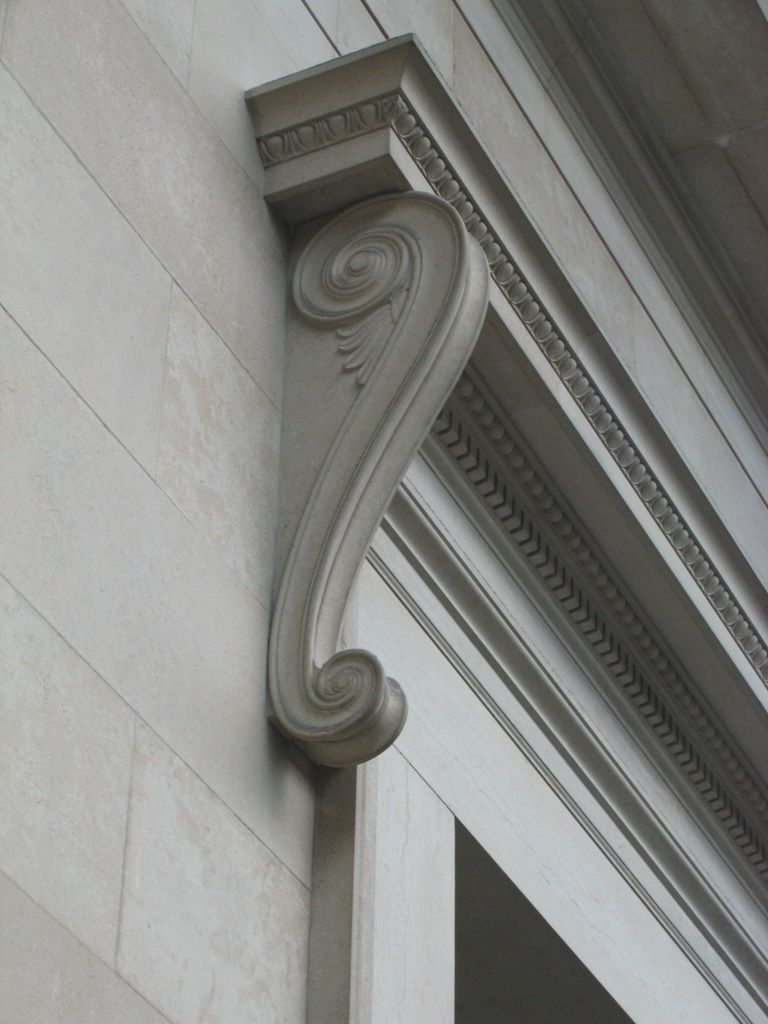 DENTIL TRIM(MEMORY PROMPT: TEETH)
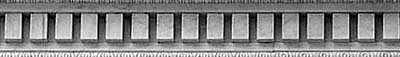 U. S. SUPREME COURTWASH DCNOTE:DENTIL TRIM, CORINTHIAN CAPITALS, PEDIMENT, COLONNADE
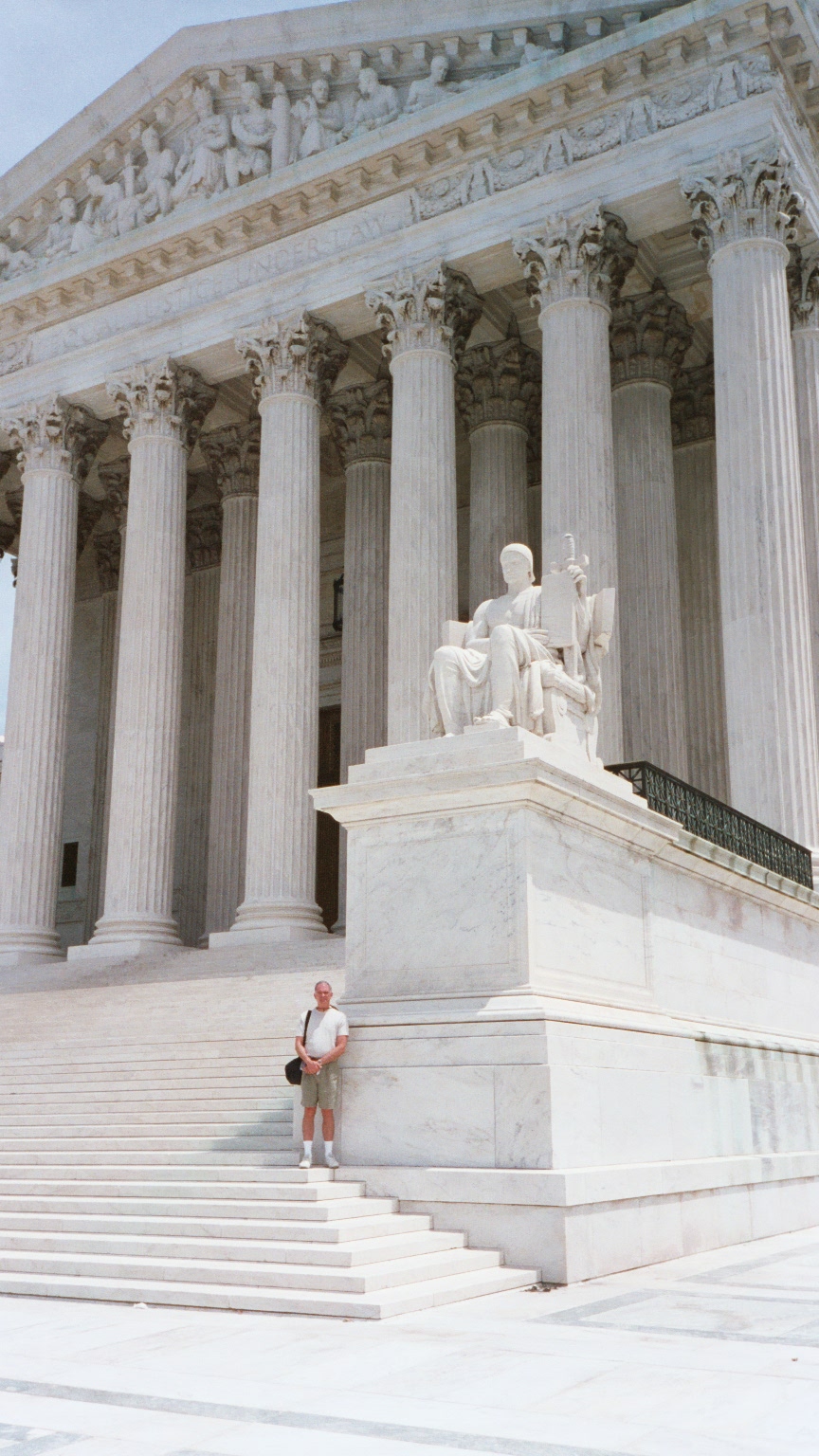 GUILLOCHE PATTERN MOSAIC
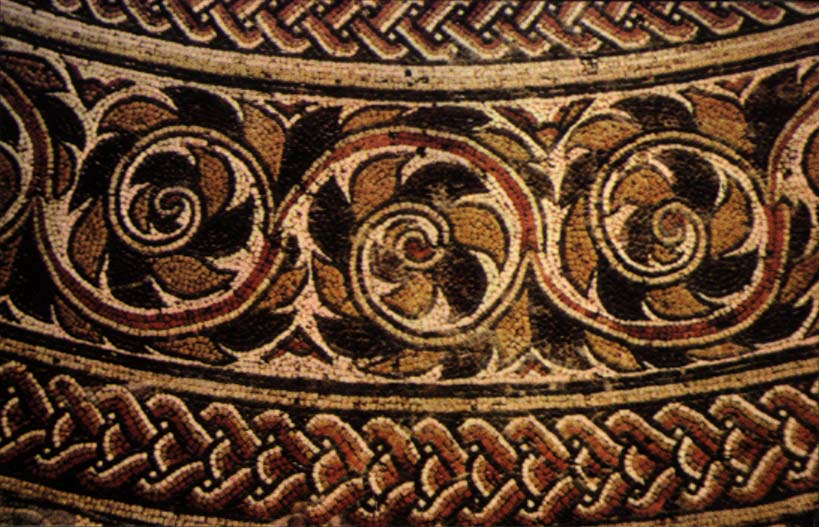 PILASTER: WITH EGG & DART & ROSETTES
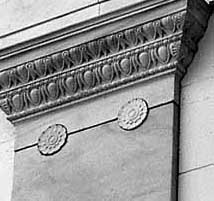 VOLUTE
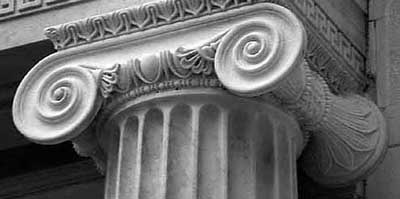 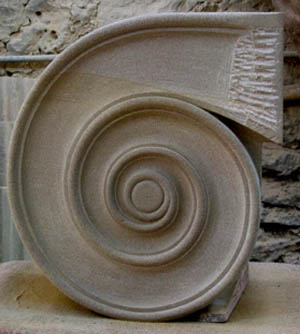 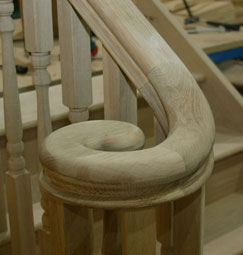 ROSETTE
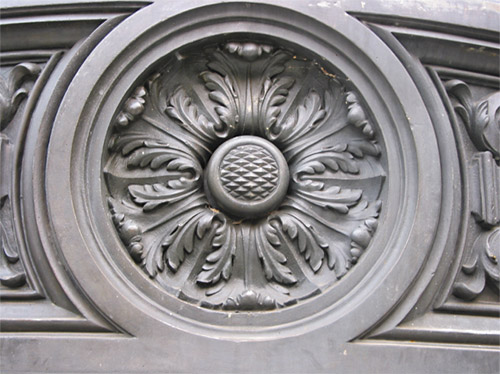 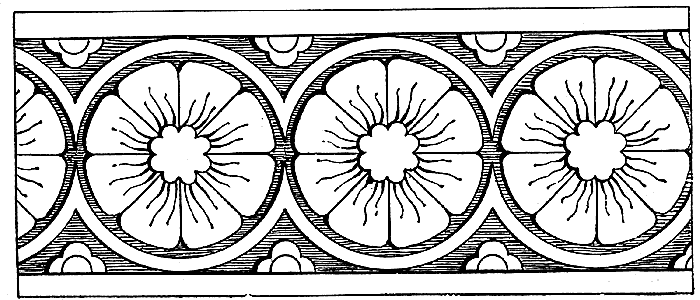 GREEK  COFFER  CEILING
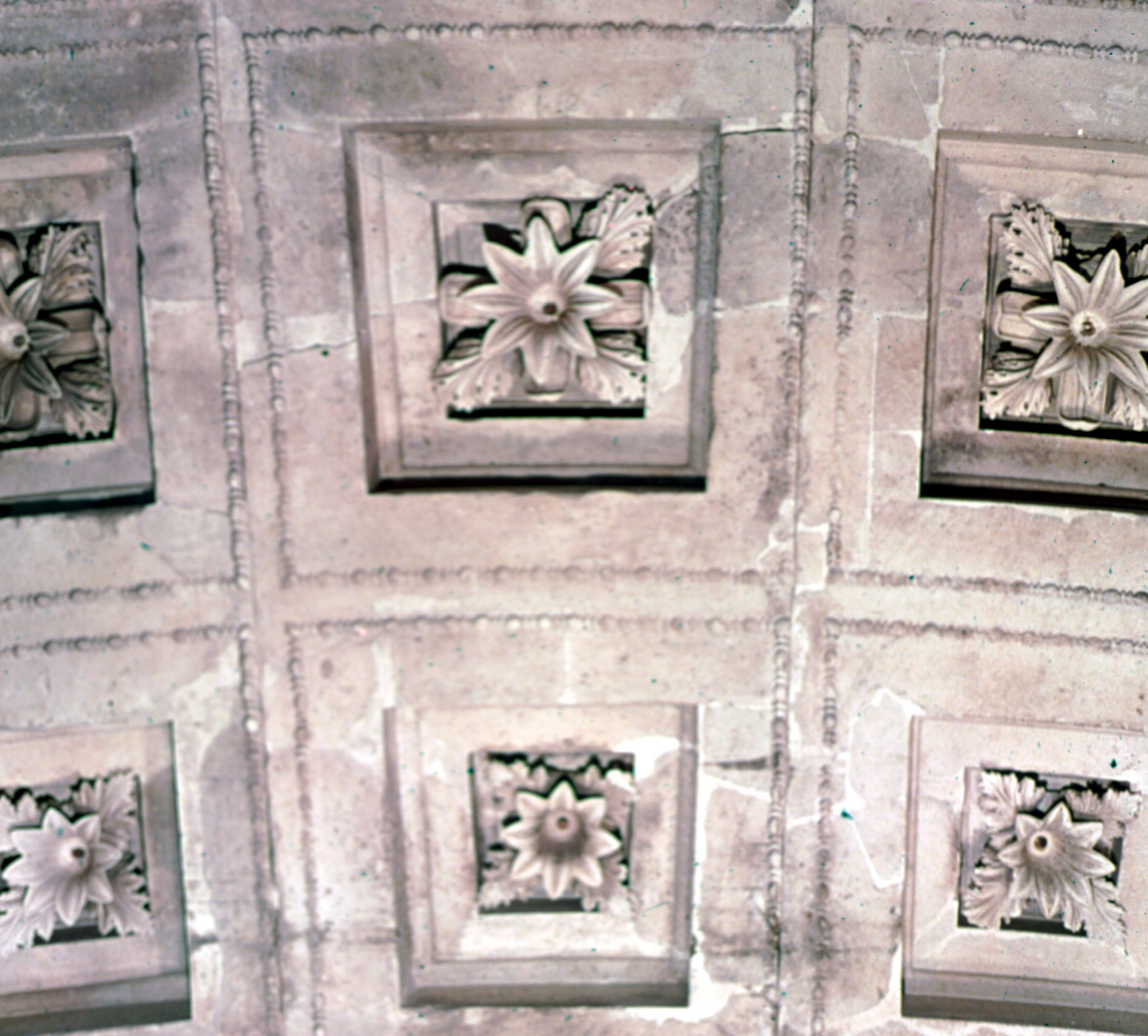 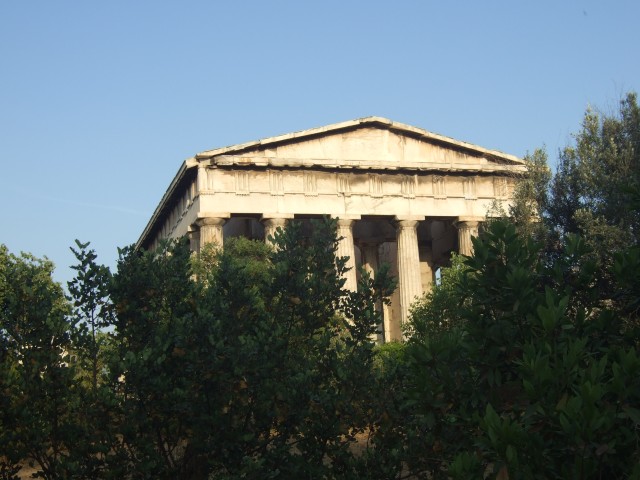 PEDIMENT
PEDIMENT
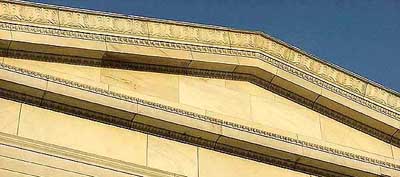 GREEK PERIOD FURNITURETHRONOS(I): SEAT OF HONORKLISMOS(I) CHAIR: SABRE LEGSDIPHROS: 4-LEG STOOLDIHROS OKLADIAS: FOLDING “X” STOOL W/ ANIMAL LEGSKLINE(I) BED: TURNED LEGS W/ FULCRA HEADBOARDTRAPEZA: 3 WOOD OR BRONZE LEGSKIBOTOS: WOODEN STORAGE CHEST
THRONOSGREEK THEATER CHAIR400 - 300 B.C. MARBLE GETTY VILLA, MALIBU
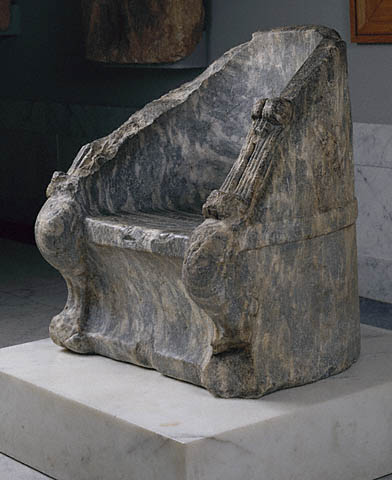 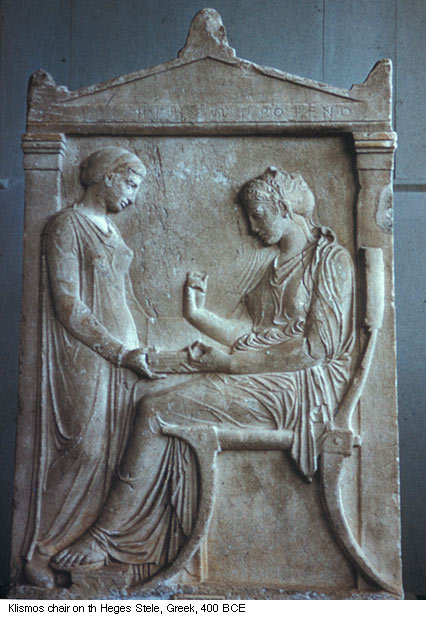 KLISMOS CHAIRINTRODUCEDCIRCA 5TH CENTURY BCFUNERARY PLAQUE
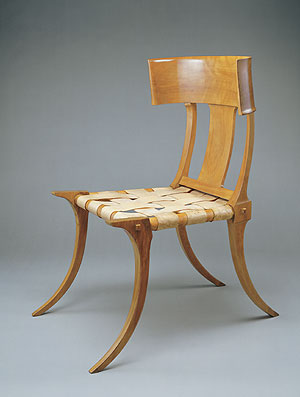 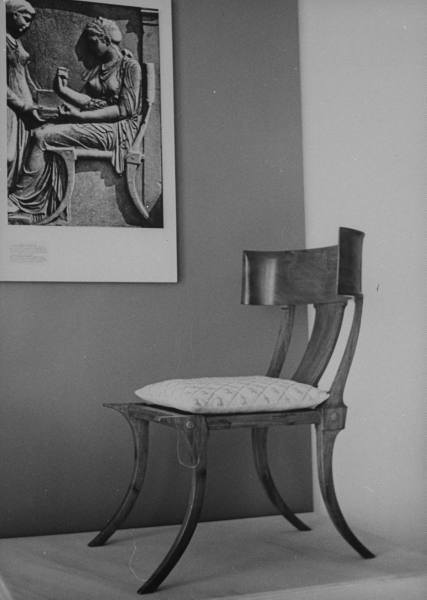 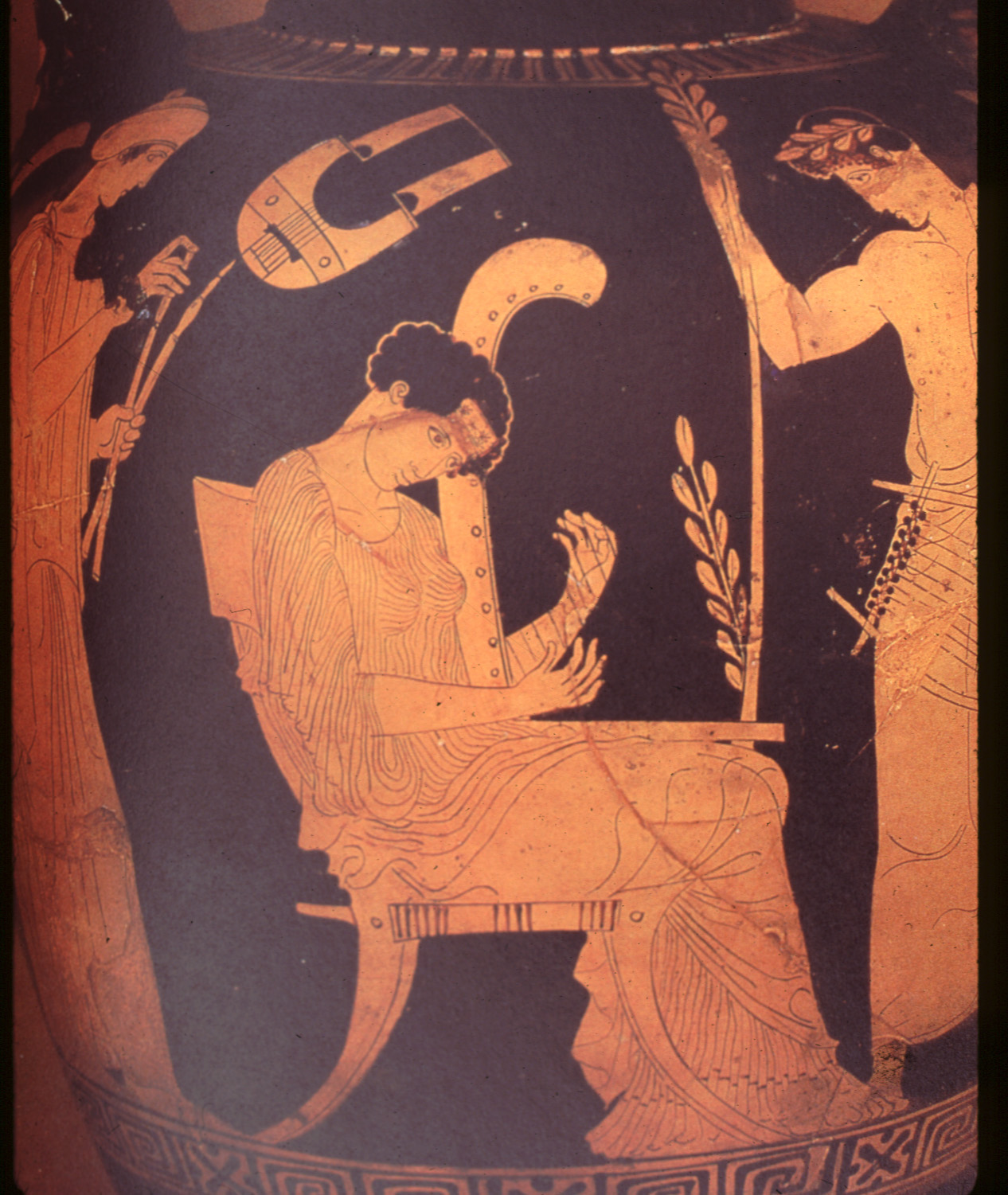 GREEK VASE PAINTING  OF  KLISMOSCHAIR
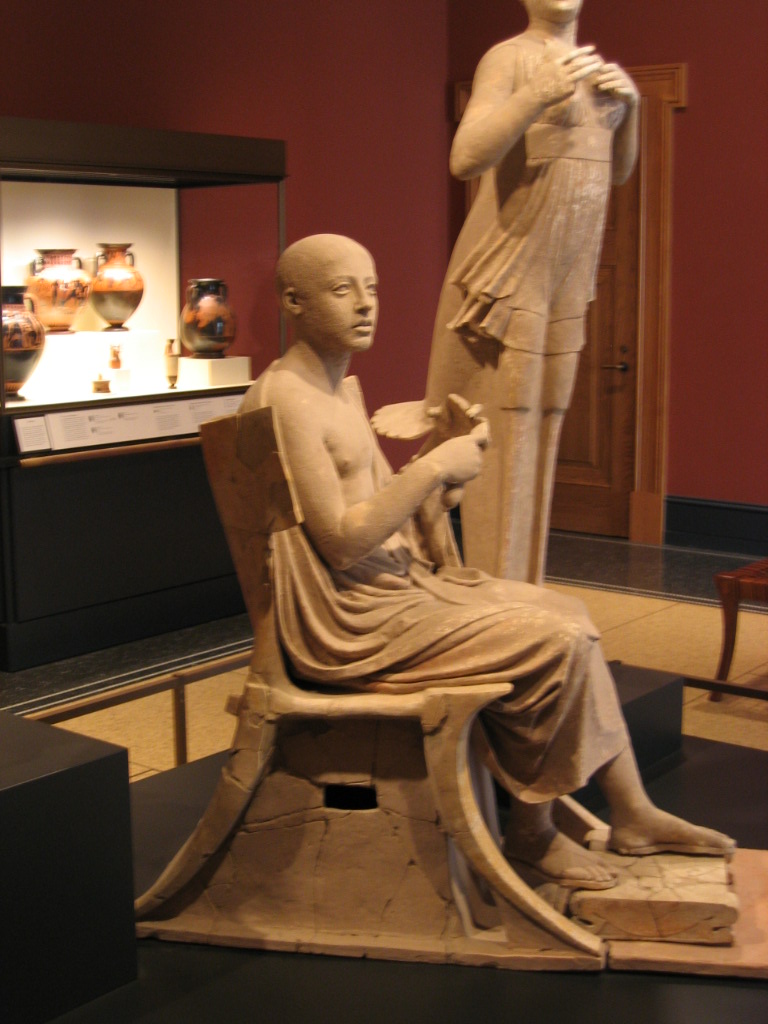 GREEK KLISMOS CHAIRIN MARBLE ON DISPLAY AT GETTY VILLA, MALIBU, CA
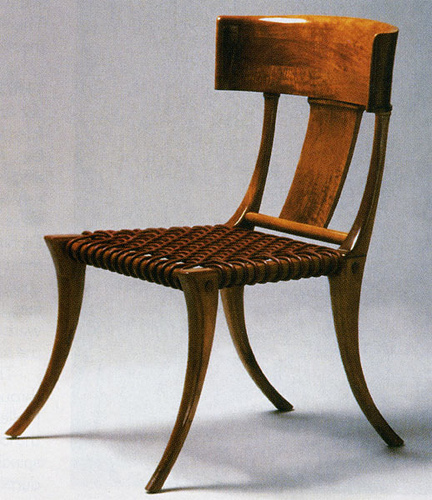 KLISMOS SIDE CHAIRS
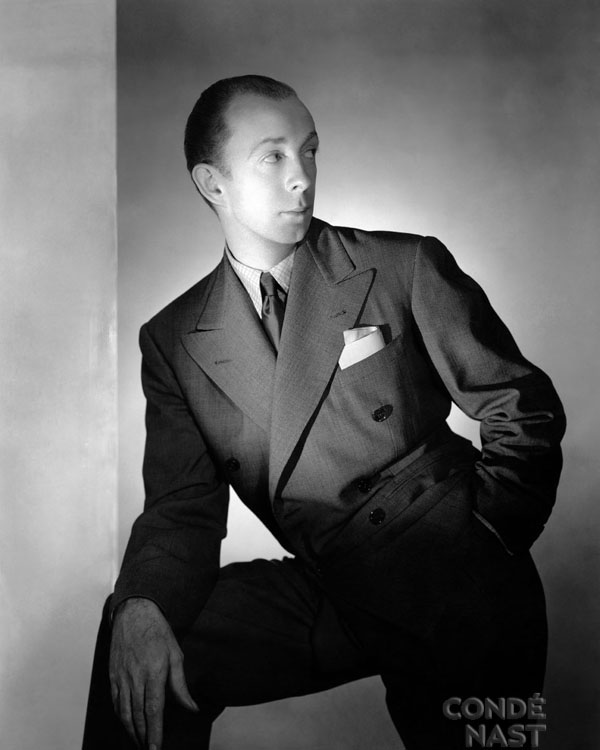 T. H. ROBSJOHN-GIBBINGS(1905-1976)BRITISHhttp://www.architonic.com/mus/8101373/1
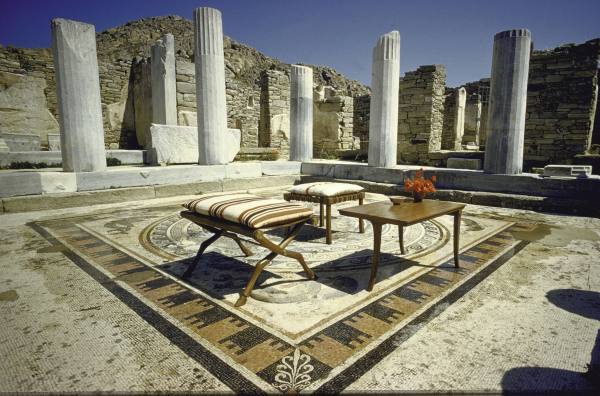 KLISMOI (PLURAL) CHAIR
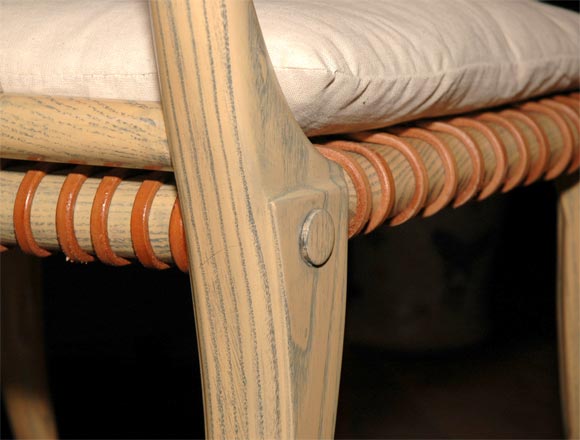 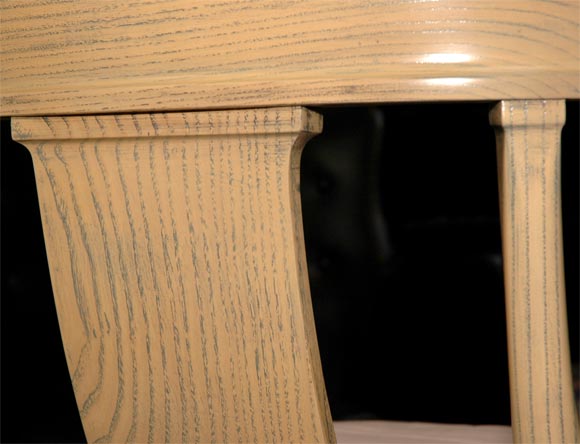 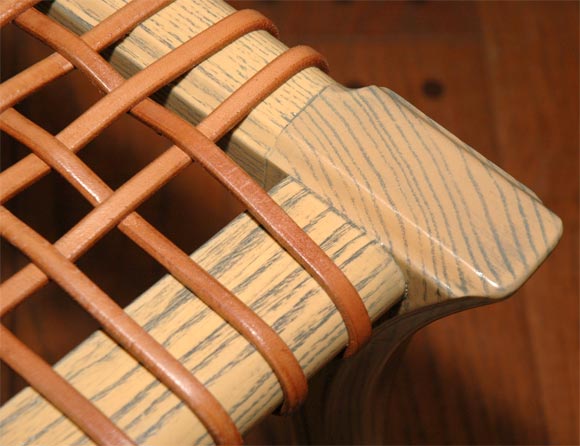 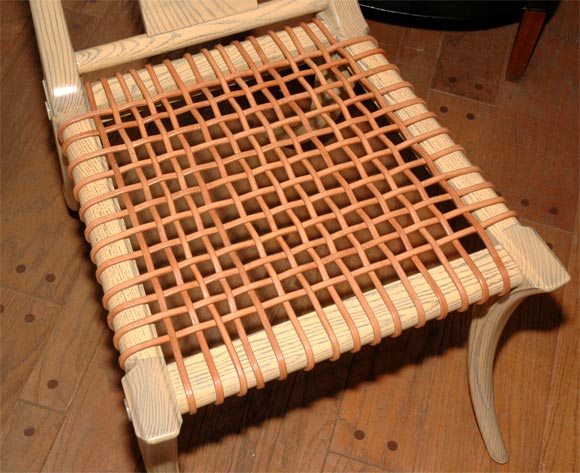 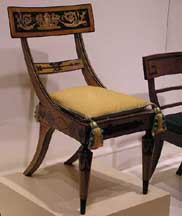 KLISMOS  CHAIR18TH CENTURY“NEO”CLASSICAL(REVIVAL)
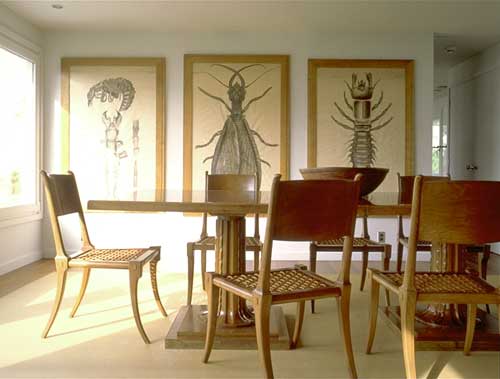 CONTEMPORARY SETTING
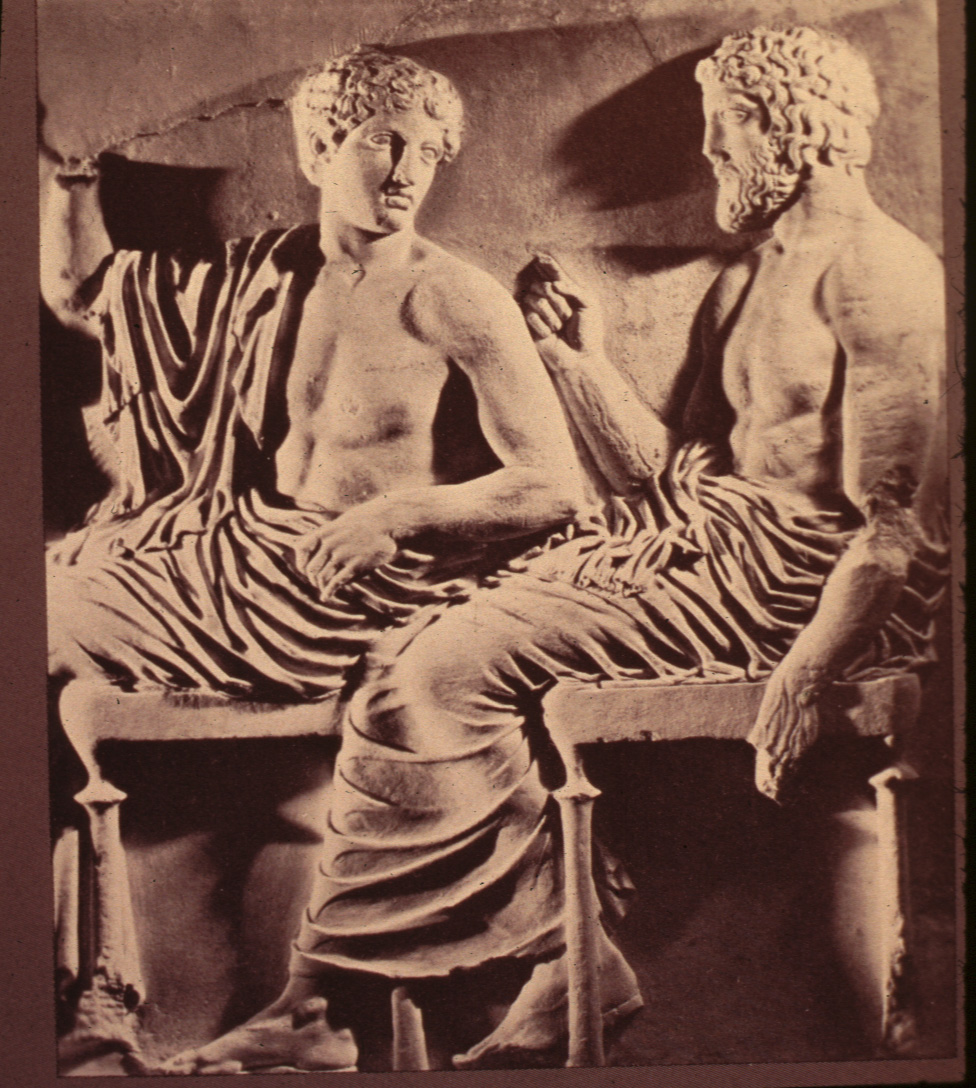 GREEK  4-LEGGEDSTOOL “DIPHROS”
GREEK  STOOL “DIPHROS”
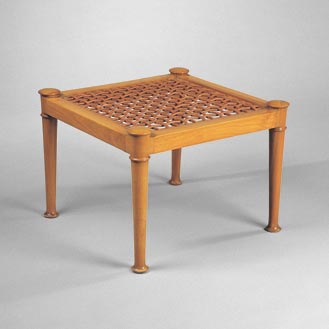 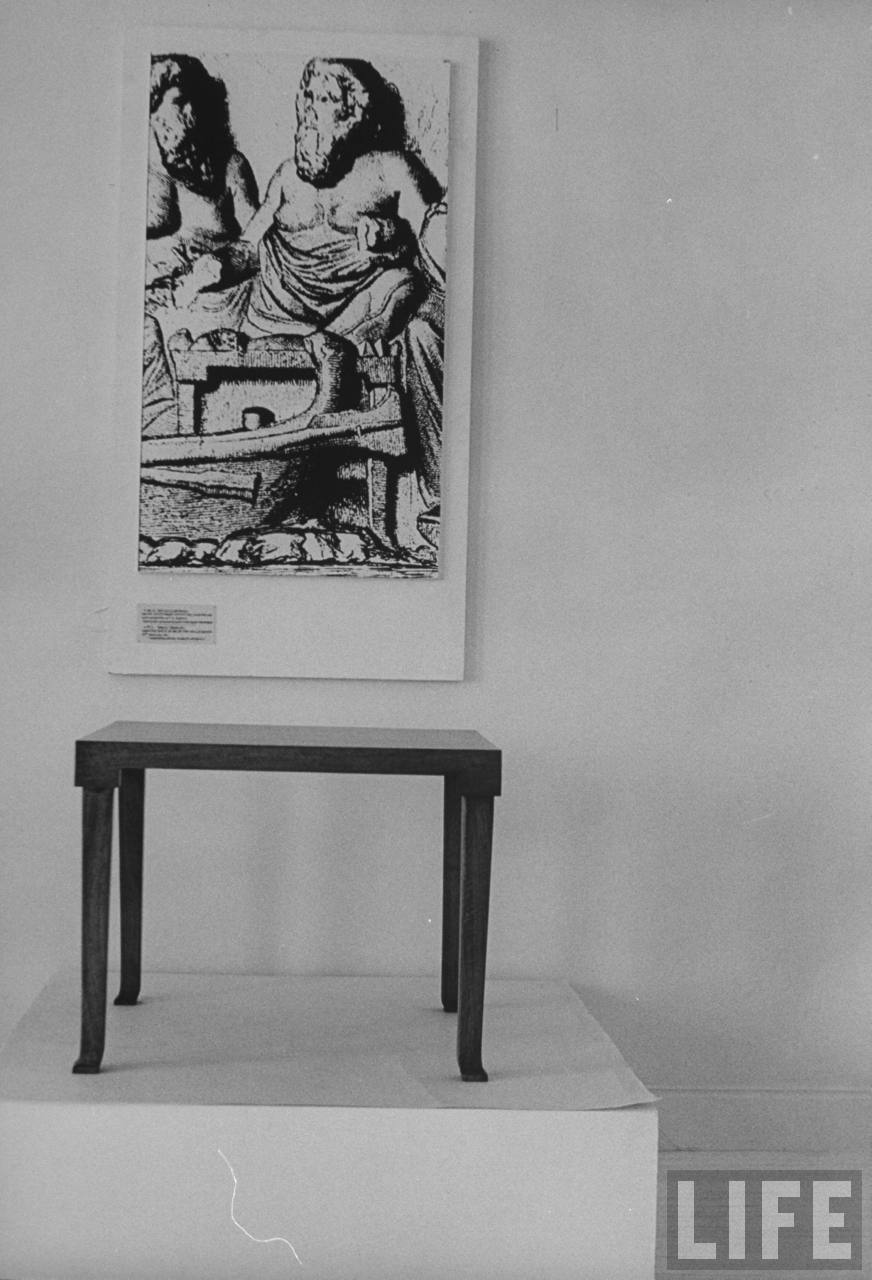 GREEK4 LEGGEDSTOOL “DIPHROS”
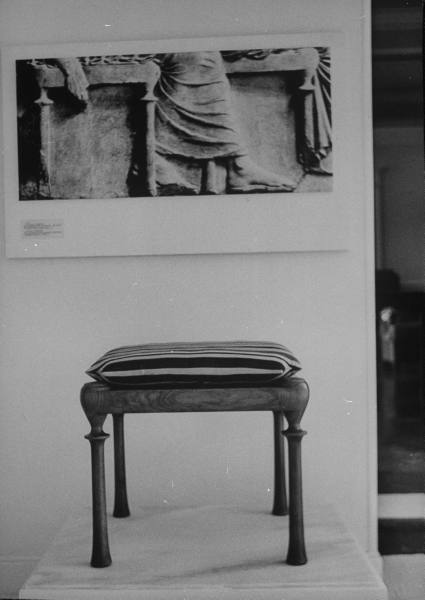 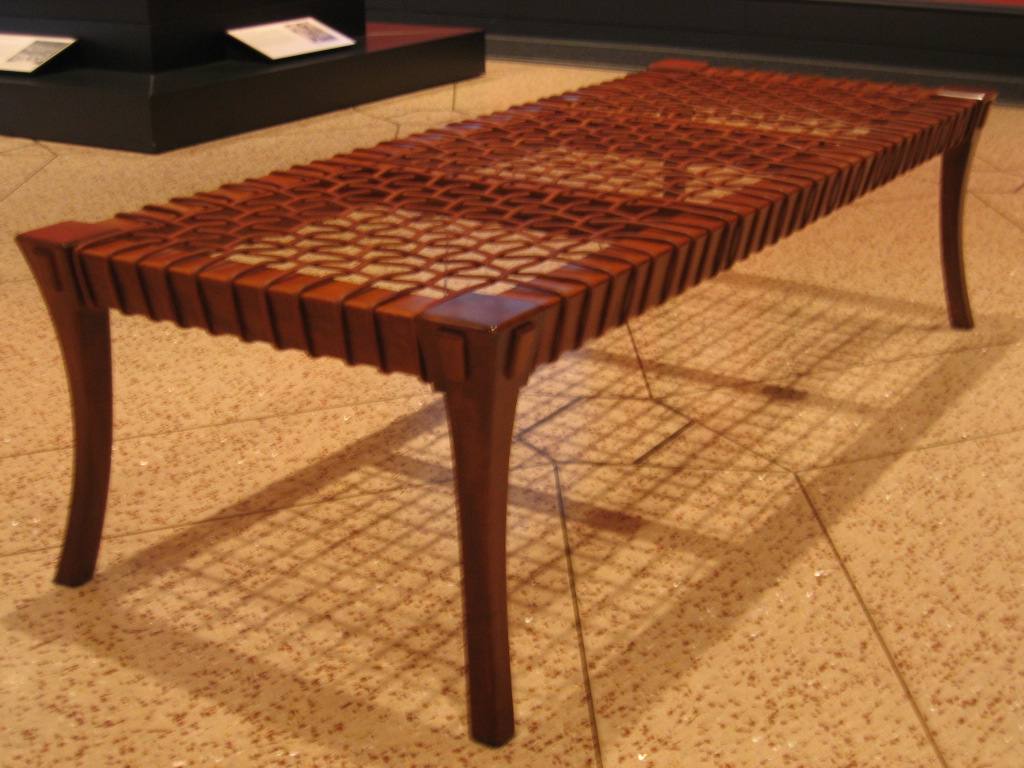 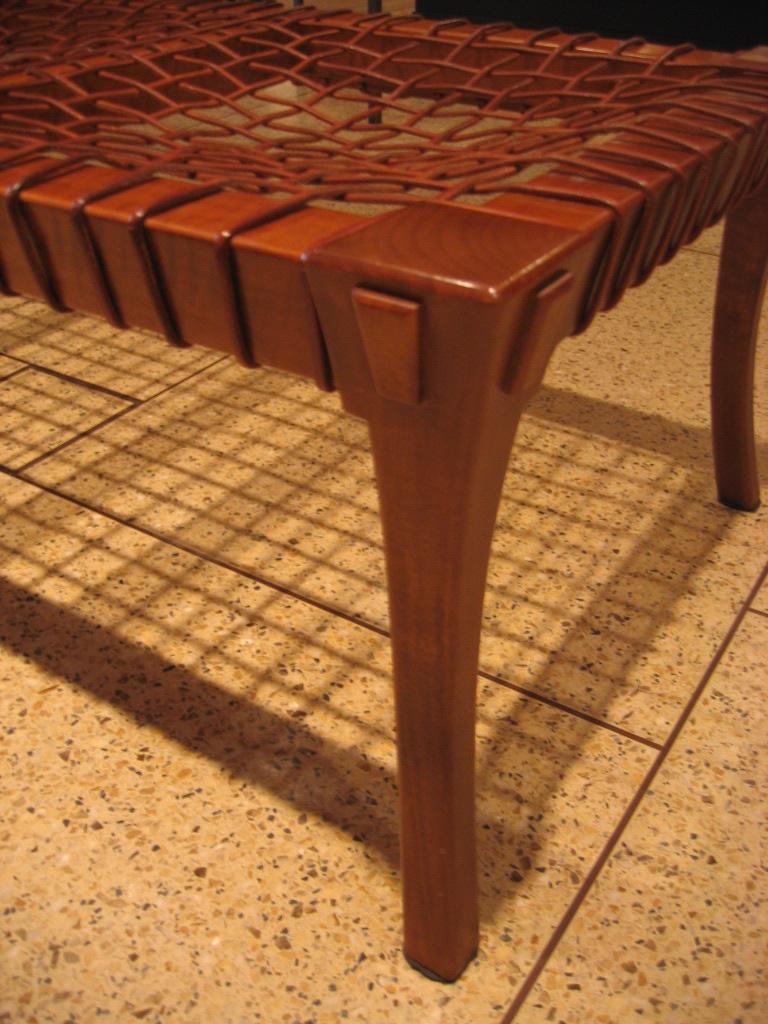 SABER LEG,MORTISE & TENON JOINT
DRAWING  ON  VASE  SHOWINGTRAPEZA,&DYPHROS OKLADAIS X-STOOL
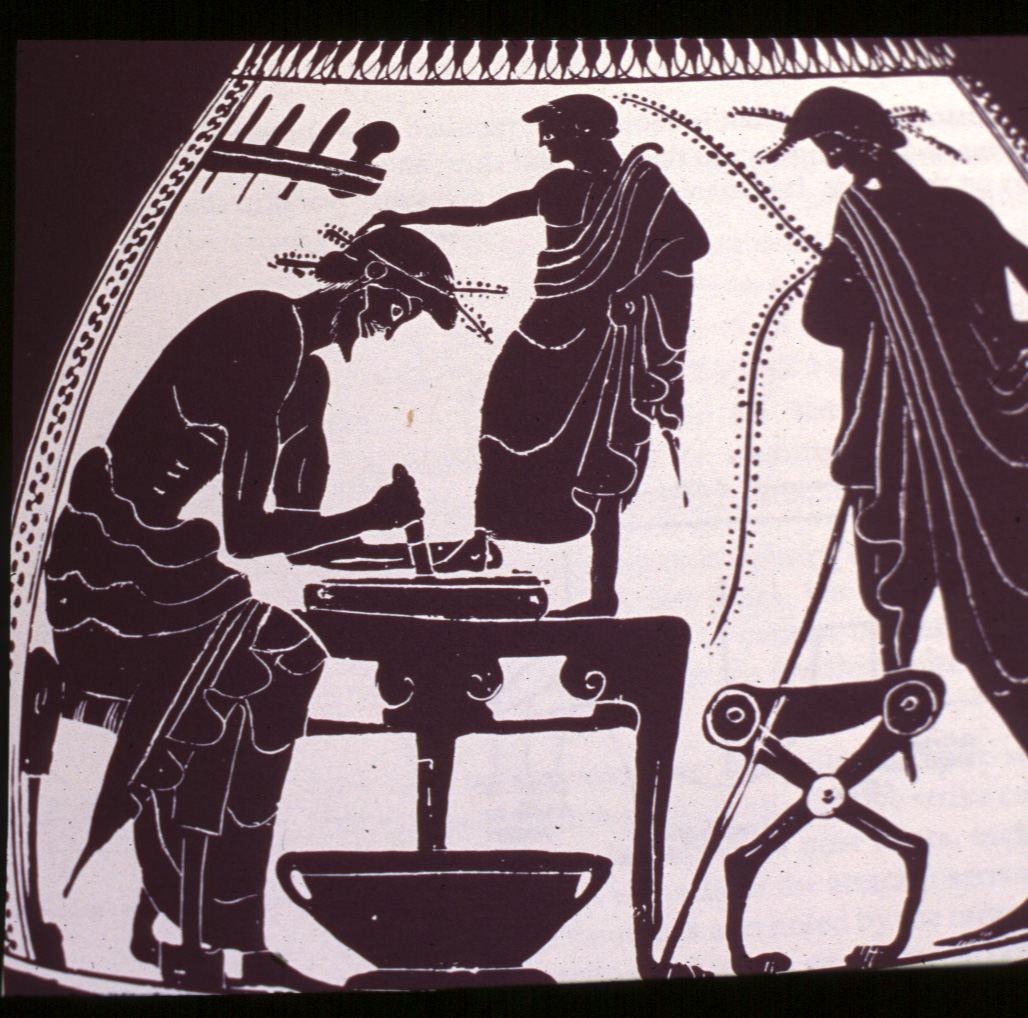 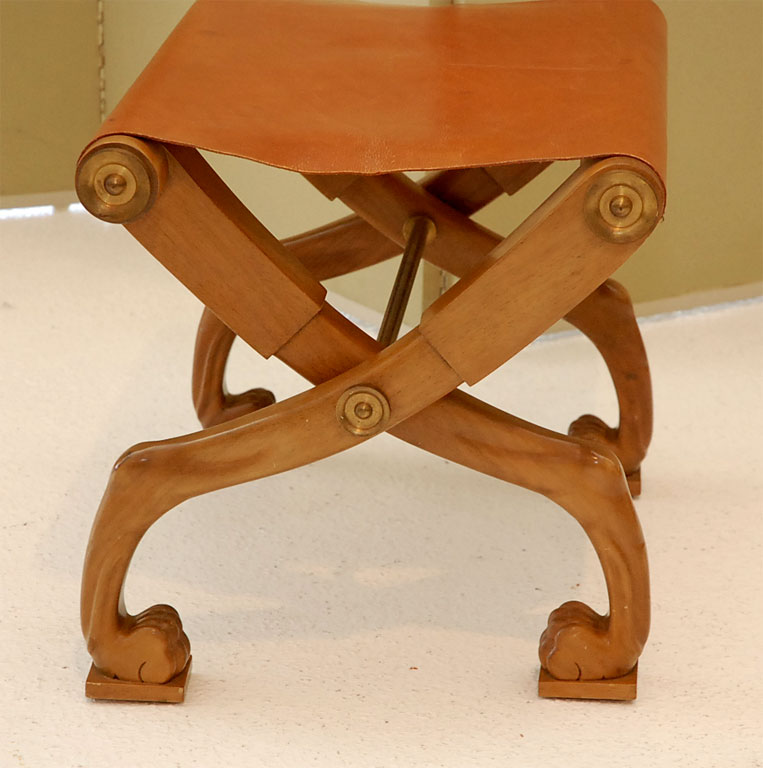 “DIPHROS OKLADIAS”
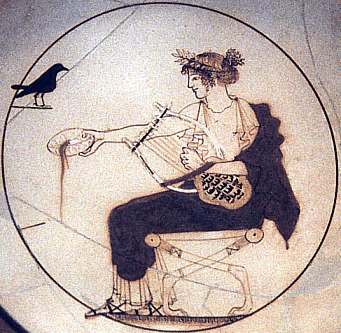 DIPHROS OKLADAIS WITH DEER HOOF FEET
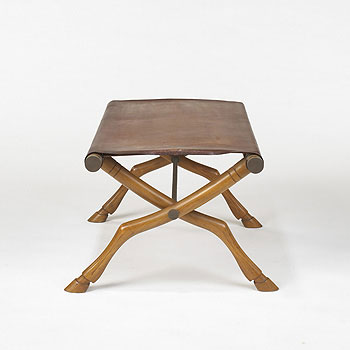 PAINTING ON PLATE OF GUEST & MUSICIAN“KLINE”(BED)WITH “TRAPEZA” “TABLE”BENEATH
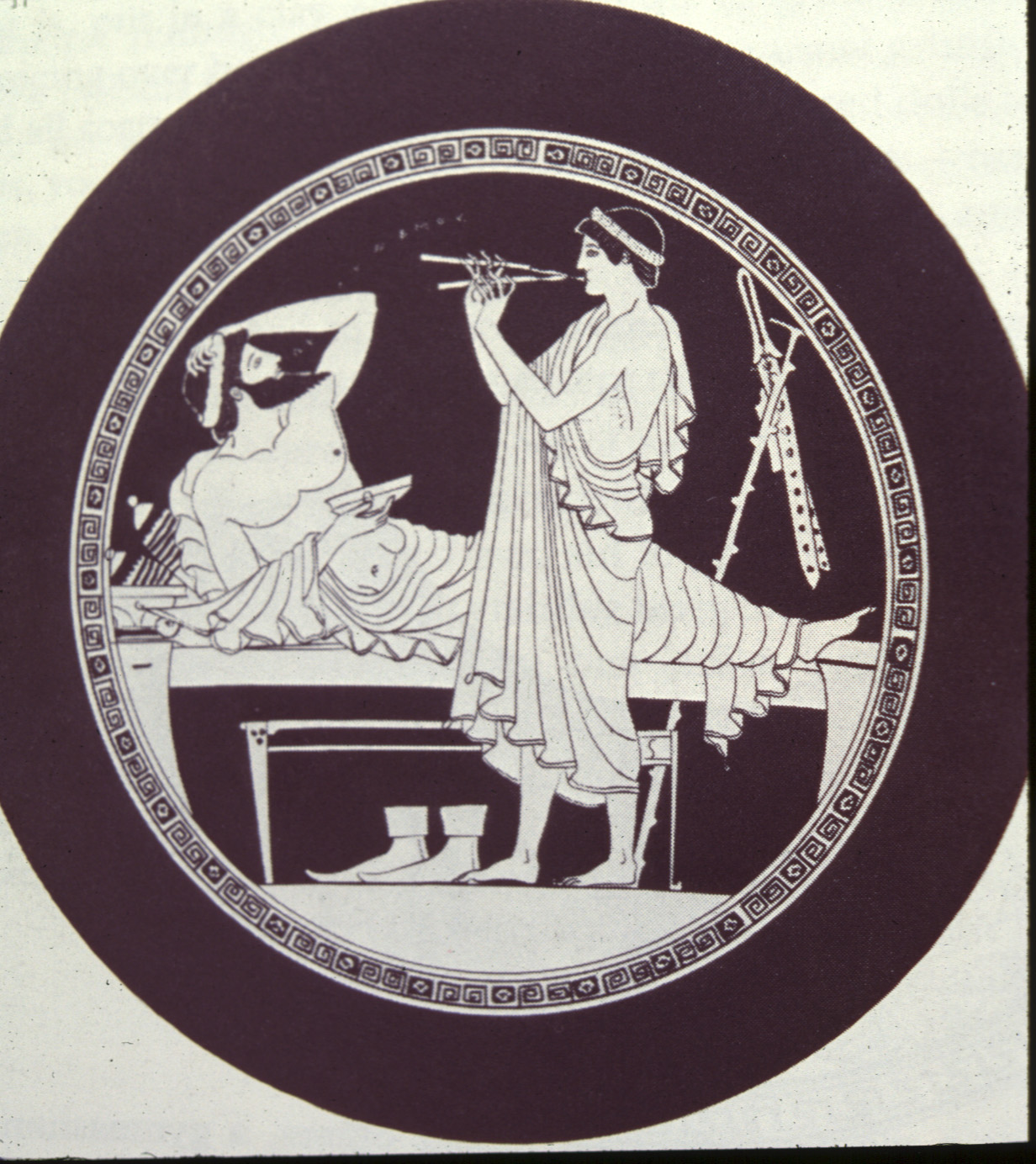 WHEN INVITED TO PARTIES,GUEST’S SERVANTS WENT AHEAD WITH KLINE (BED)&  TRAPEZA(TABLES)
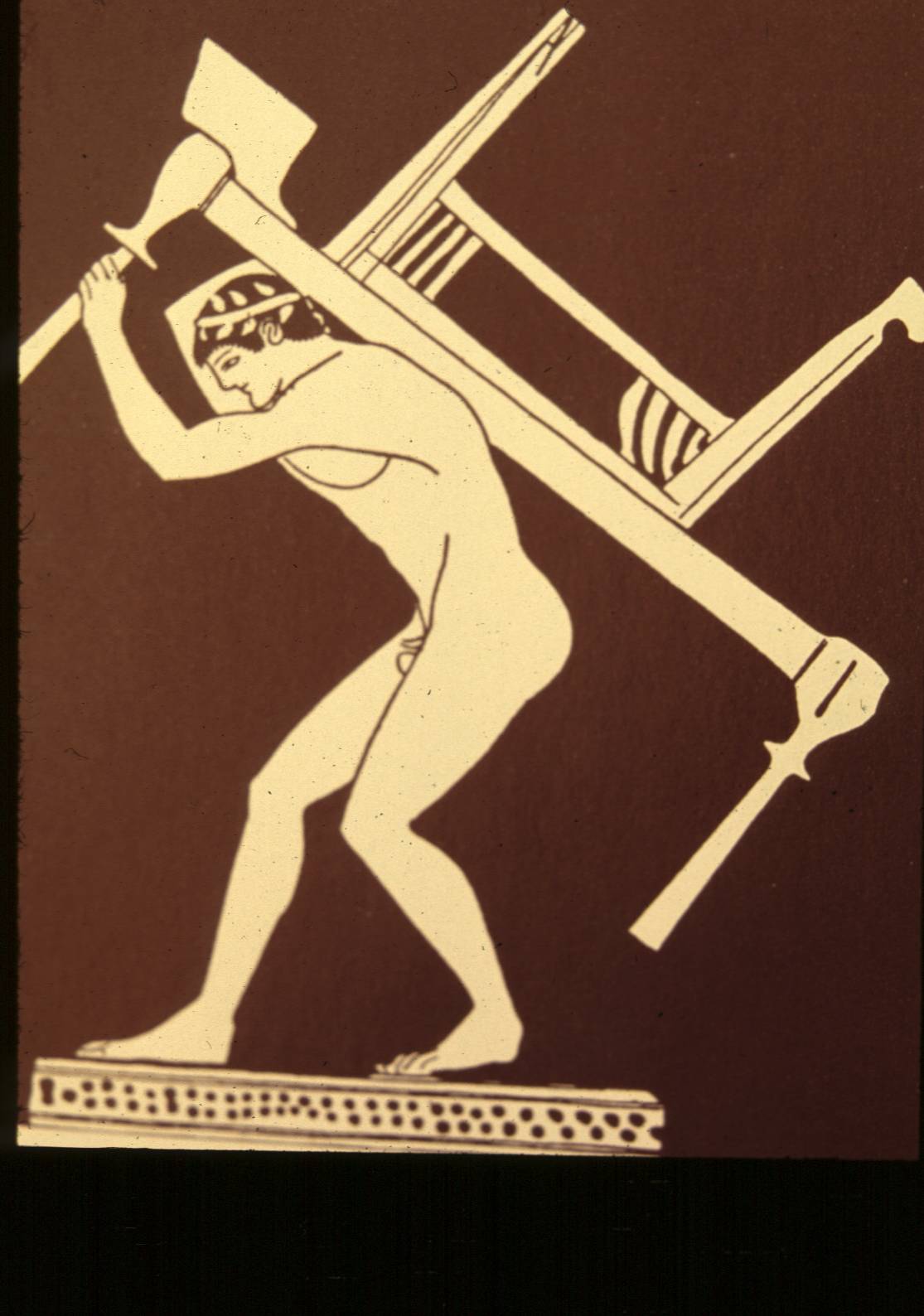 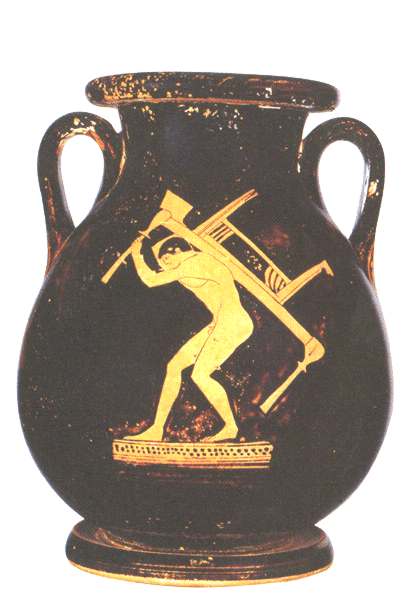 KLINE WITH BRONZE TURNED LEGS & FULCRUM HEADBOARD / ARMREST
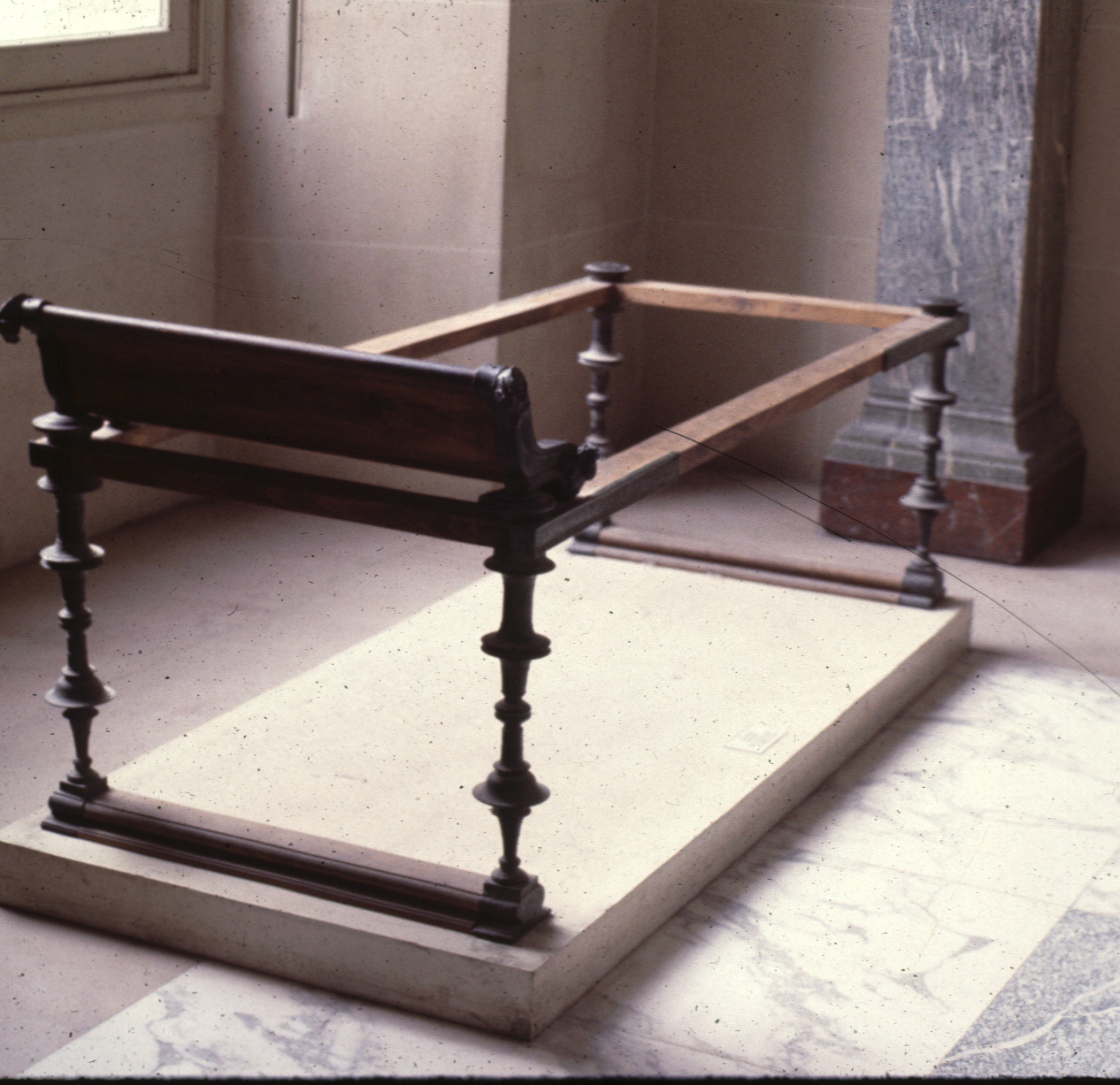 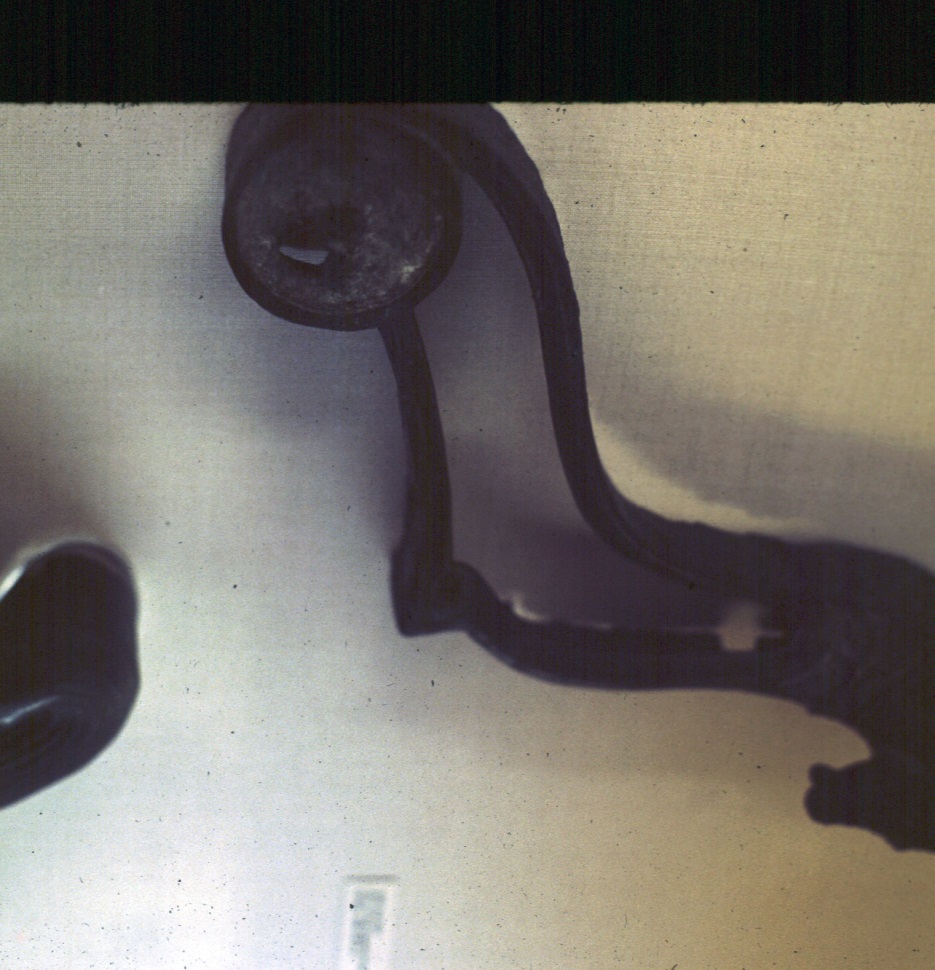 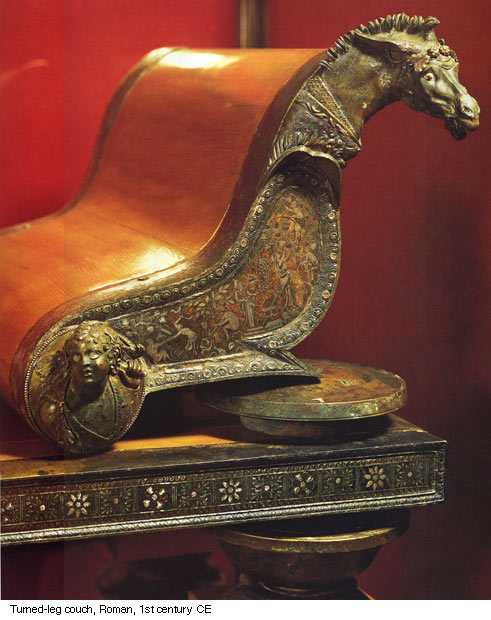 FULCRUMON GREEK KLINE ORROMAN LECTUS(HEADBOARDOR ARMREST)
PAINTING  ON  VASE  SHOWINGTRAPEZA& DYPHROS OKLADAIS X-STOOL
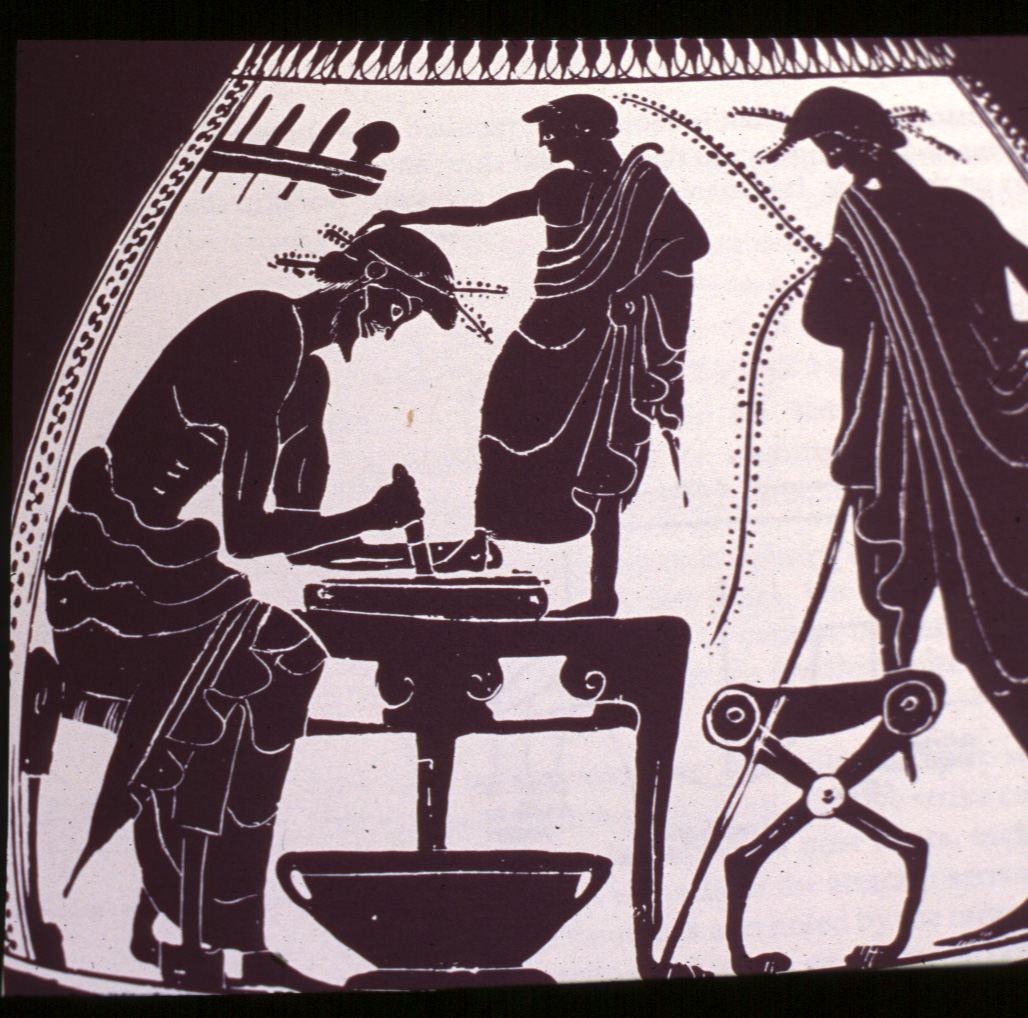 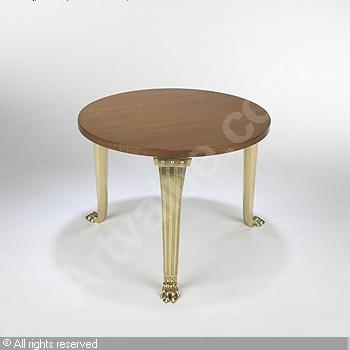 MODERNREPRODUCTION“TRAPEZA”(TABLE)  WITH  WALNUT  TOP,BRONZELEGS& ANIMALPAW FEET
TRAPEZA (TABLE)(CONTEMPORARY REPRODUCTION)
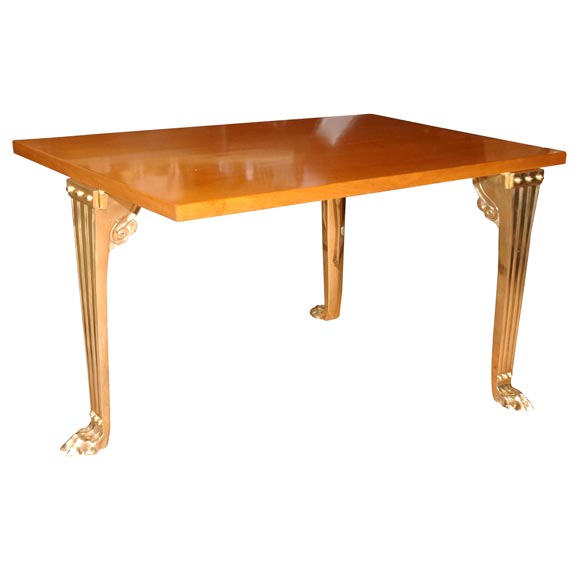 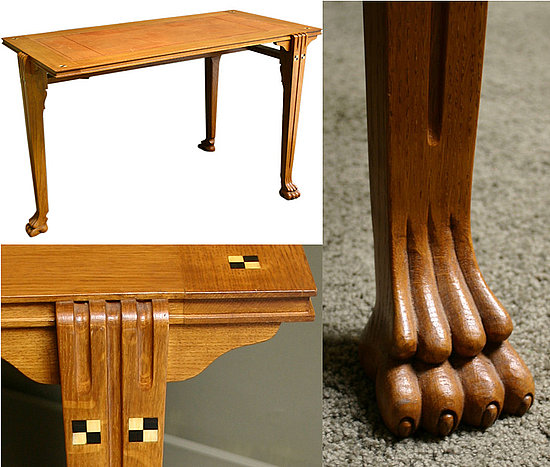 KIBOTOS OR LARNAX (STORAGE CHEST, BOX, COFFER, OR COFFIN)
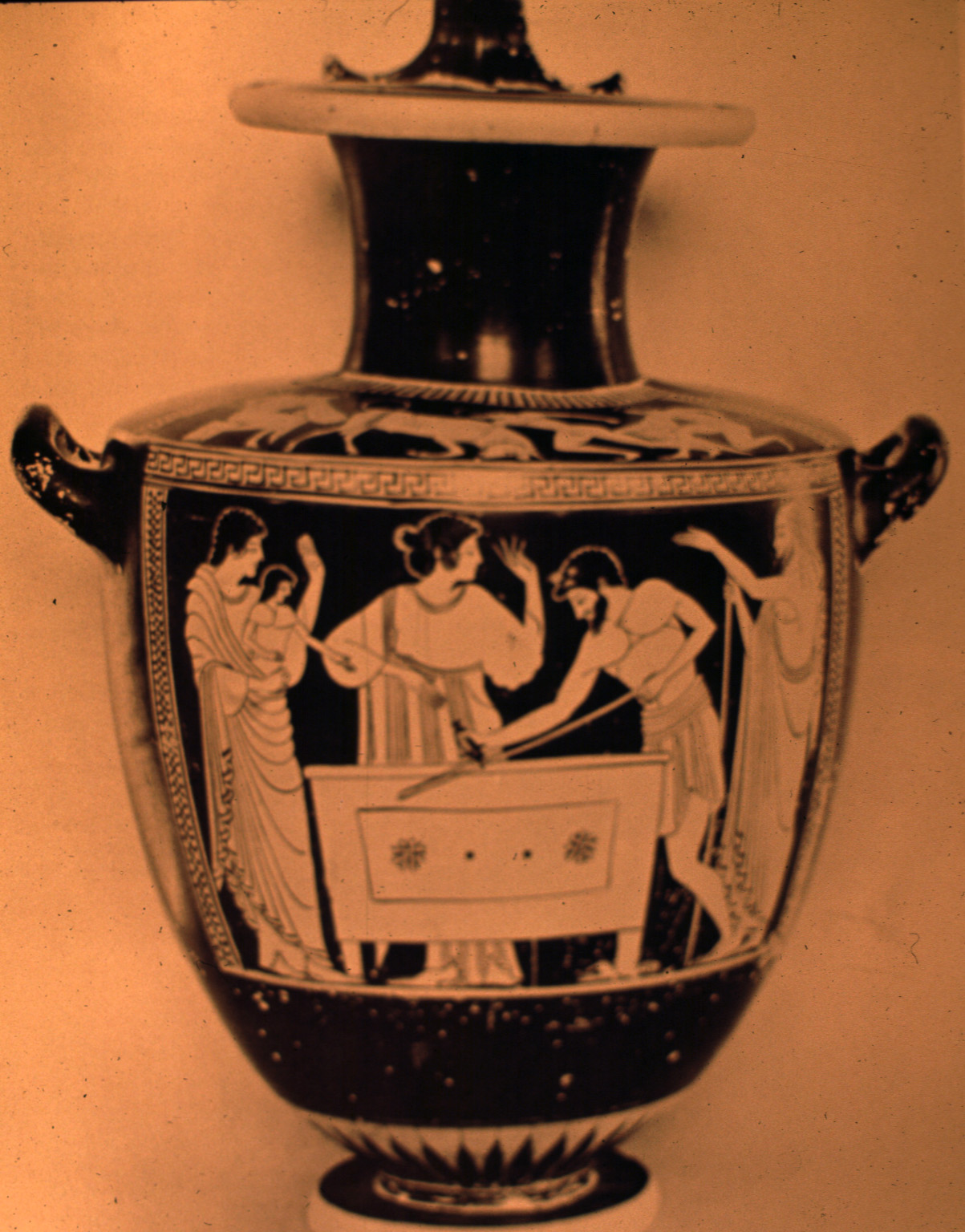 KIBOTOS OR LARNAX (CHEST)WITH  POLYCHROME  PAINT
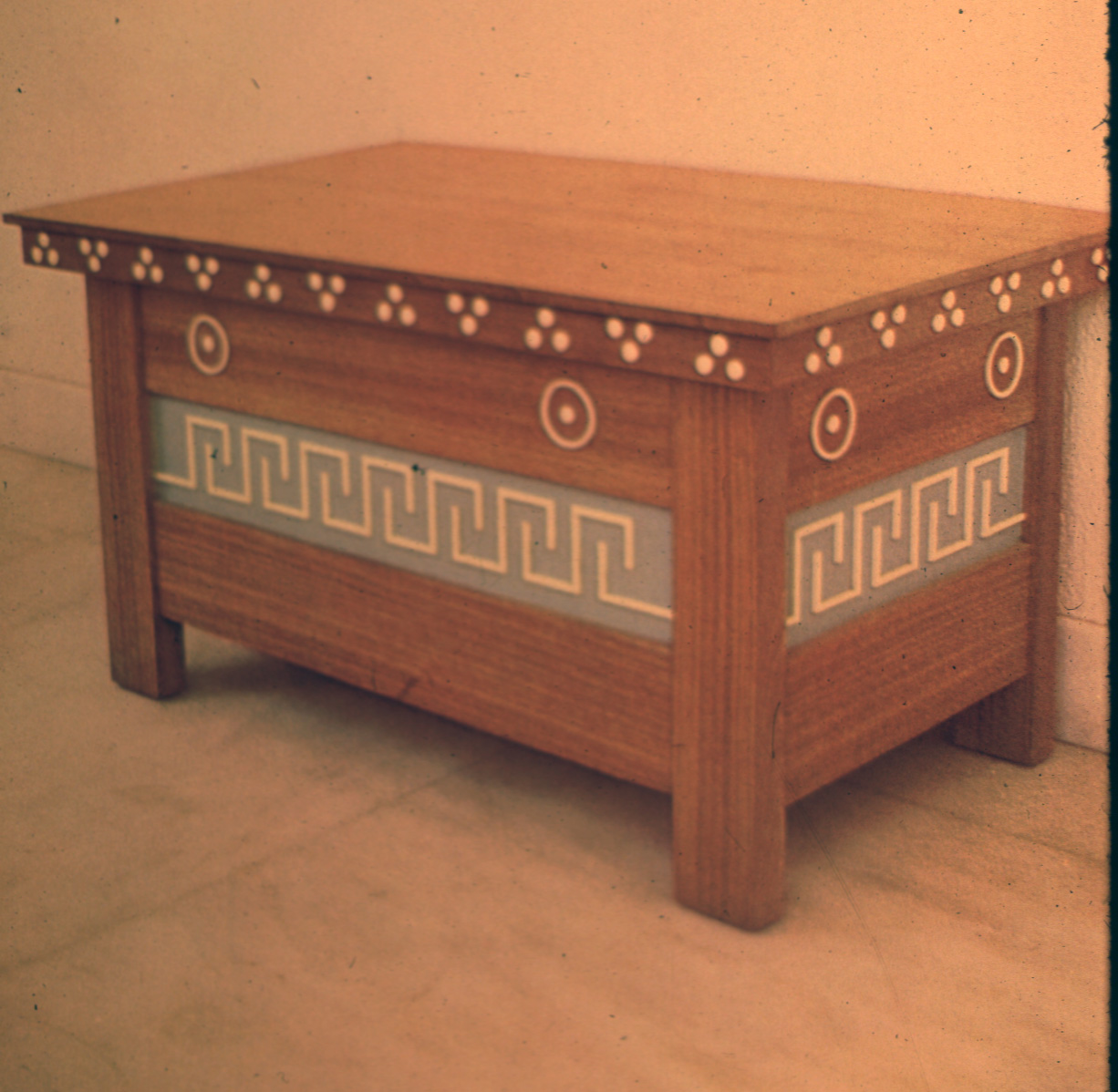 GREEK WOMEN FOLDING CLOTHING FOR STORAGE
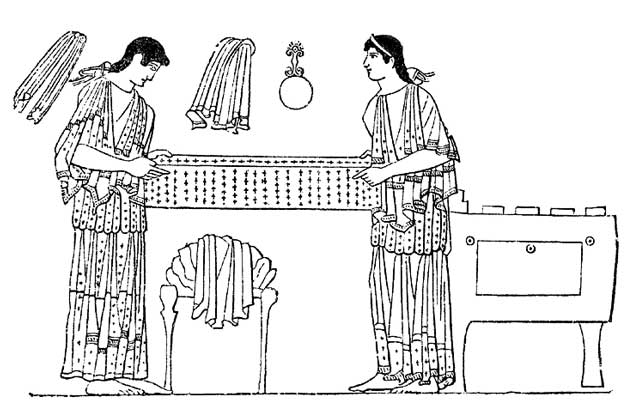 GREEK BLACK & RED CERAMIC VASEShttp://www.youtube.com/watch?v=qlxsE_KOvbE&feature=player_embedded#
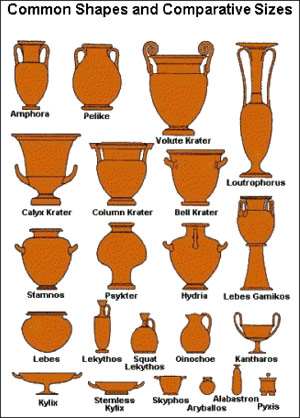 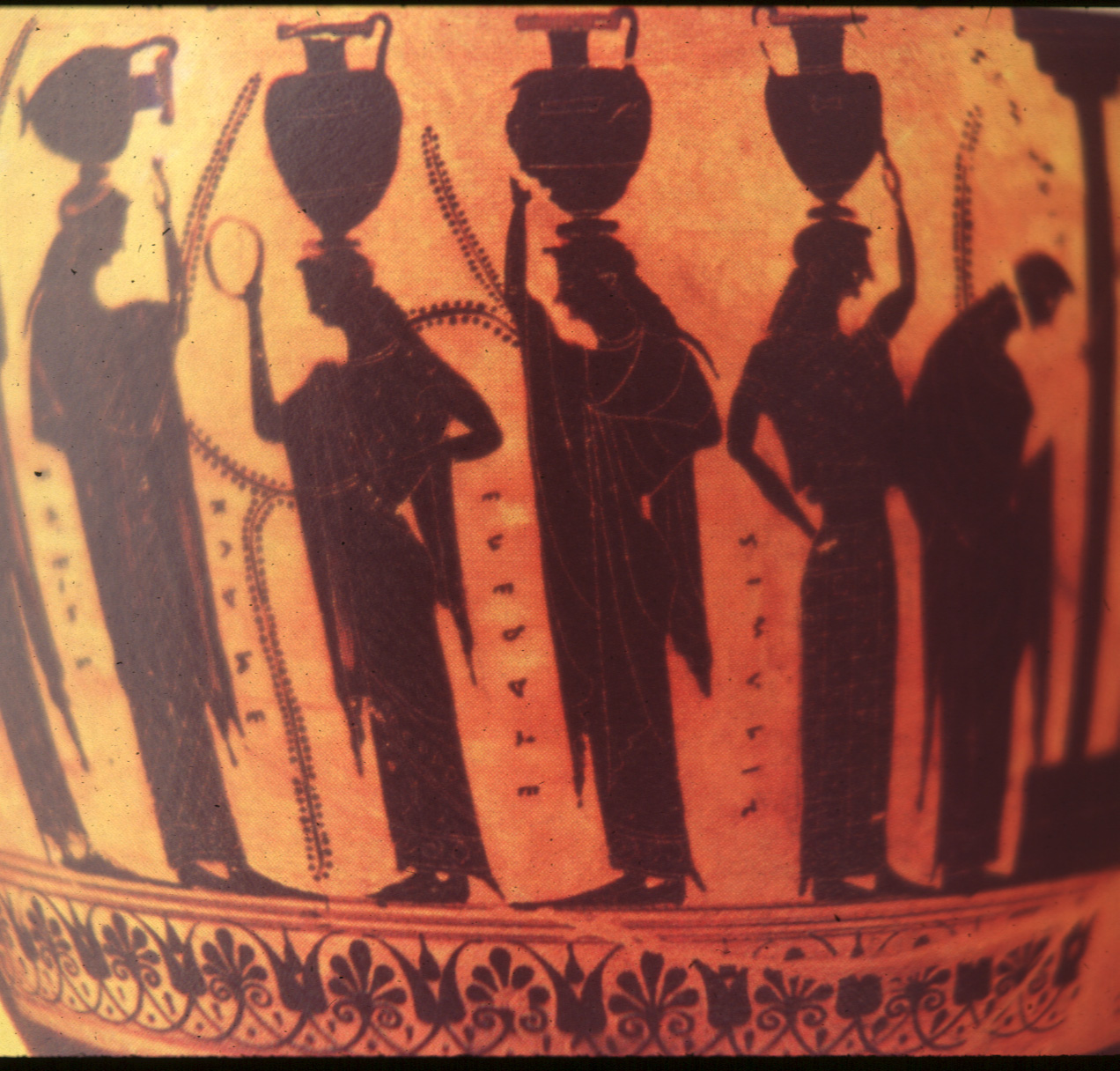 GREEK  LADIES TRANSPORTING WATER
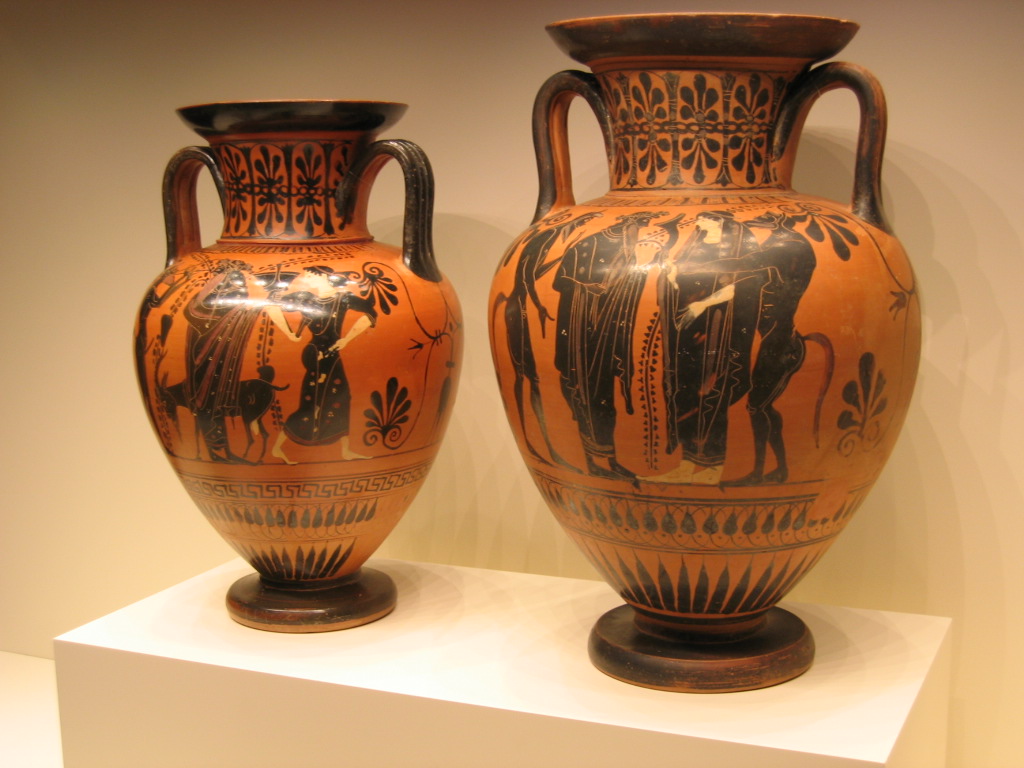 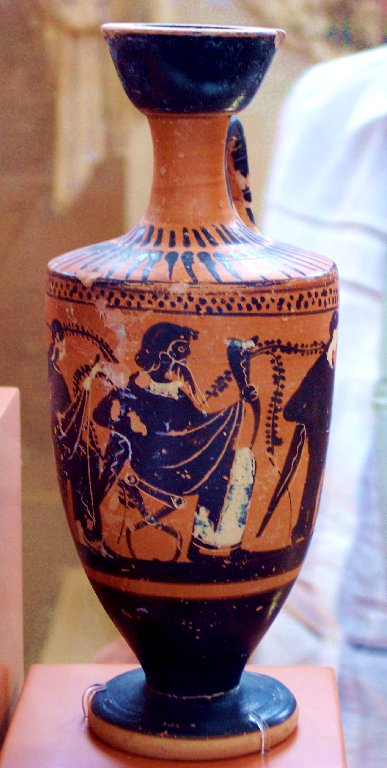 BLACK FIGURE POTTERY ON LEFT RED FIGURE POTTERY BELOW
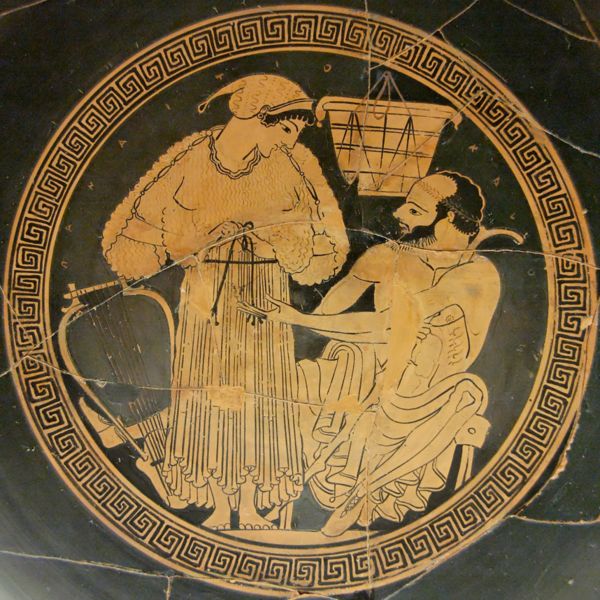 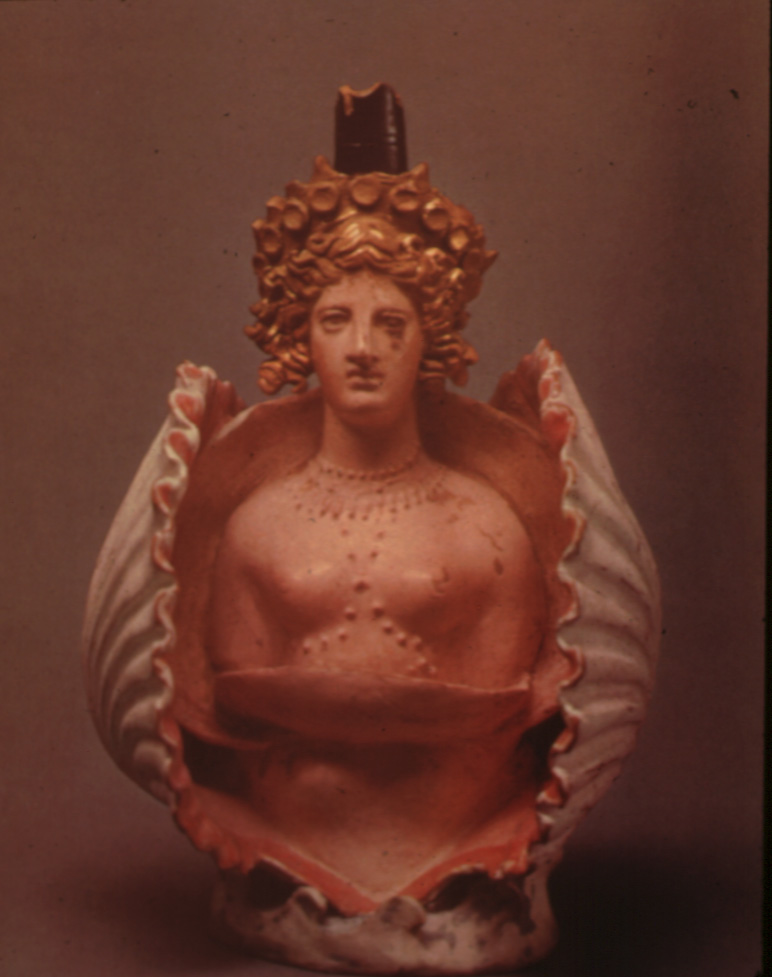 GREEK DRINKINGCONTAINEROF APHRODITE
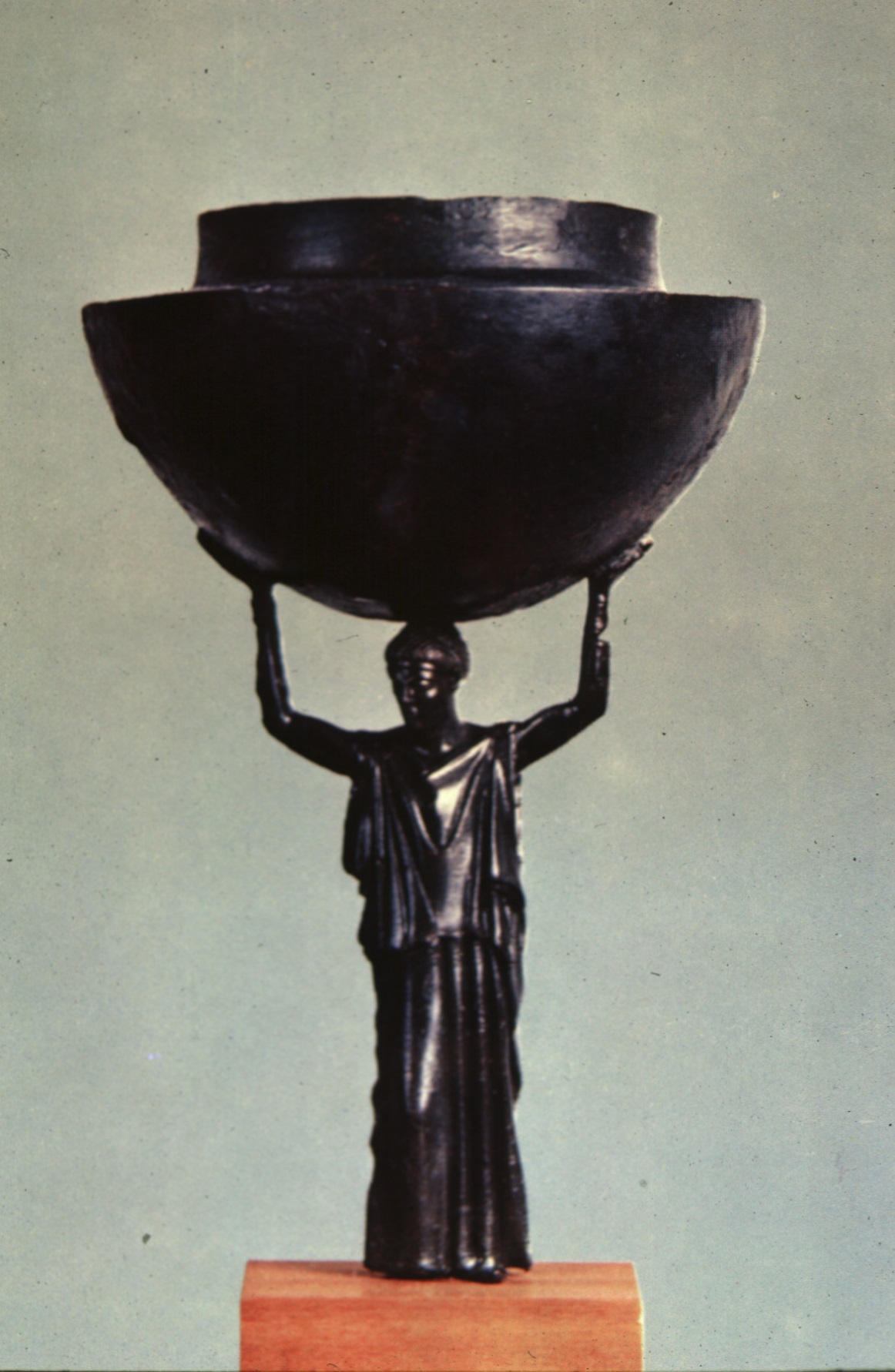 GREEK FIGURE  HOLDING  OIL BRAZIER(LIGHT FIXTURE)
GREEKBRONZEAMPHORAWITH HANDLES
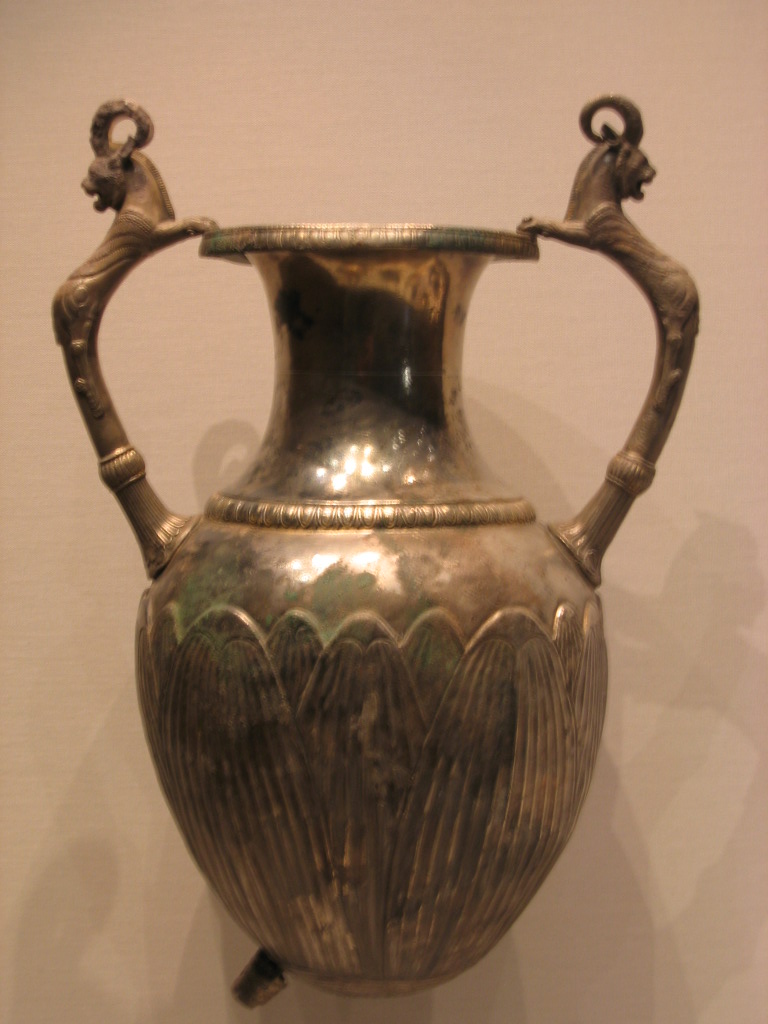 GREEKBRONZEKRATERWITH HANDLESAND FIGURE
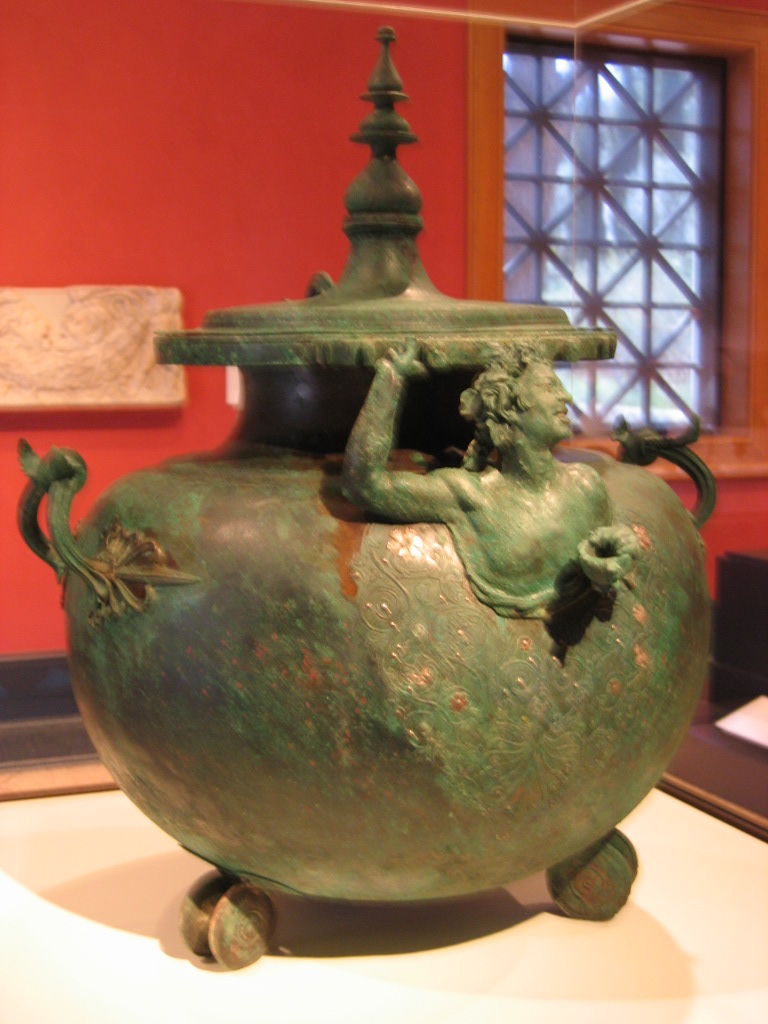 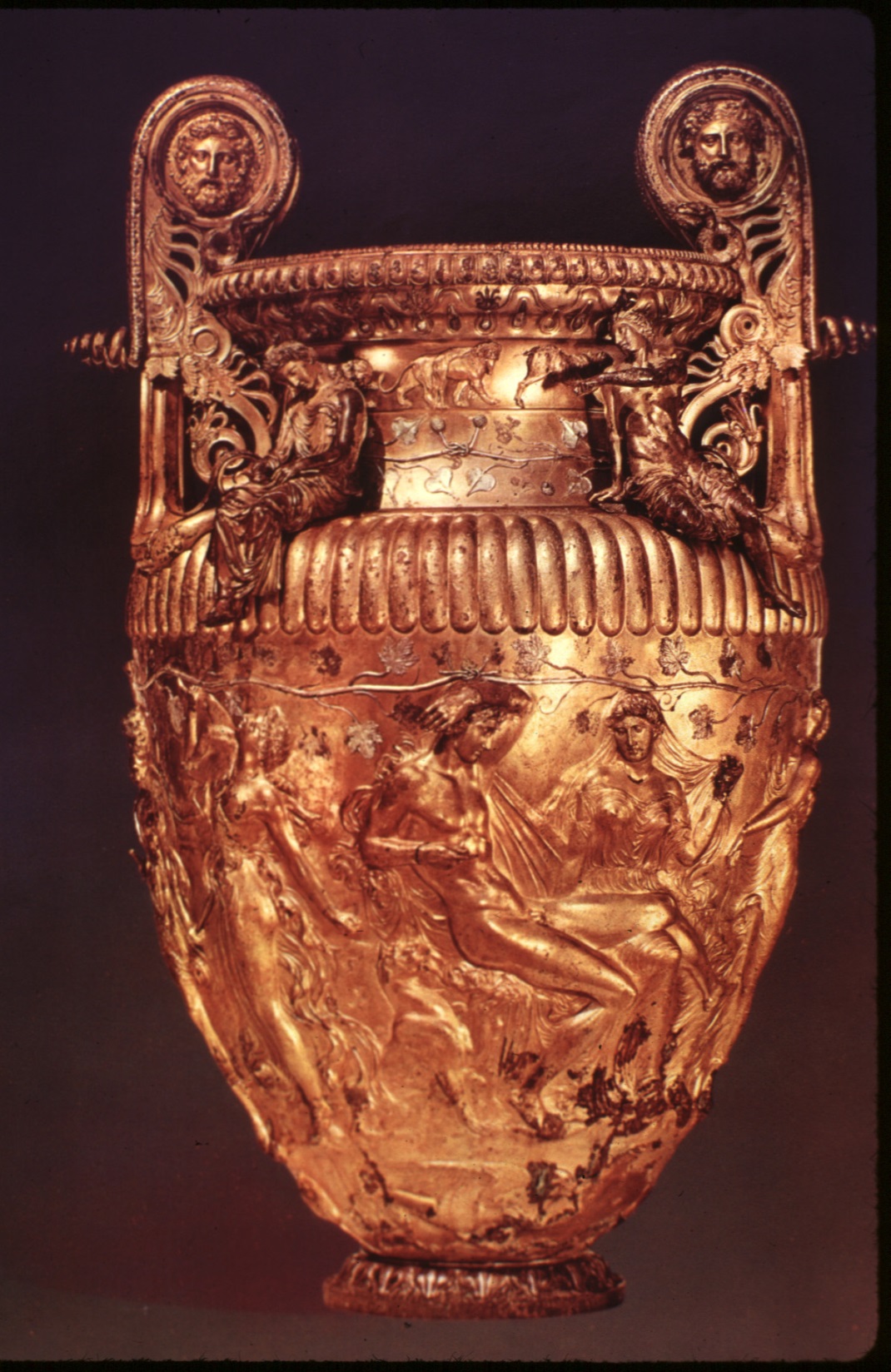 GREEKHELLENISTICPERIODGILT BRONZEGREEK VASE
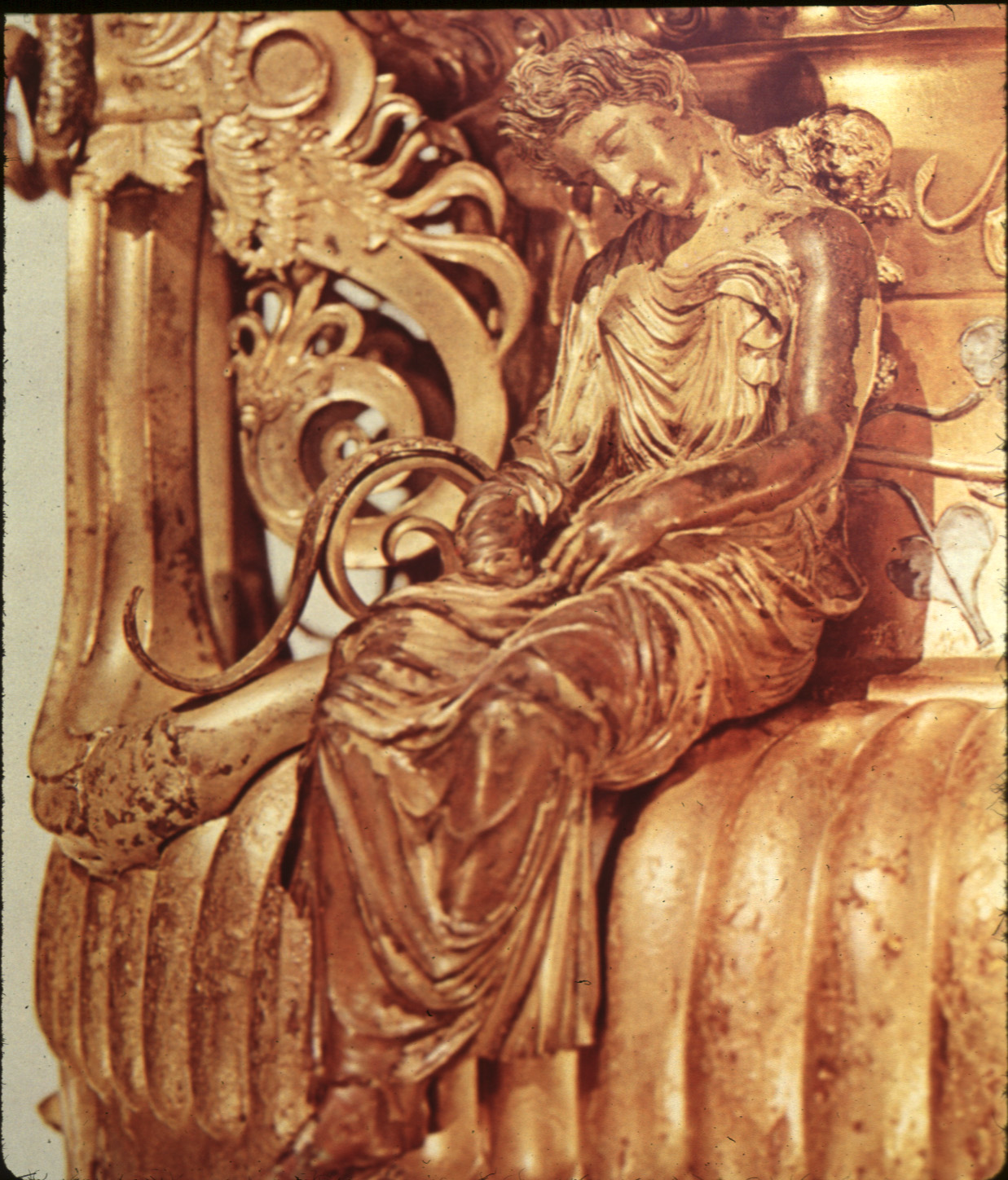 FIGURE DETAILOF VASEHANDLE
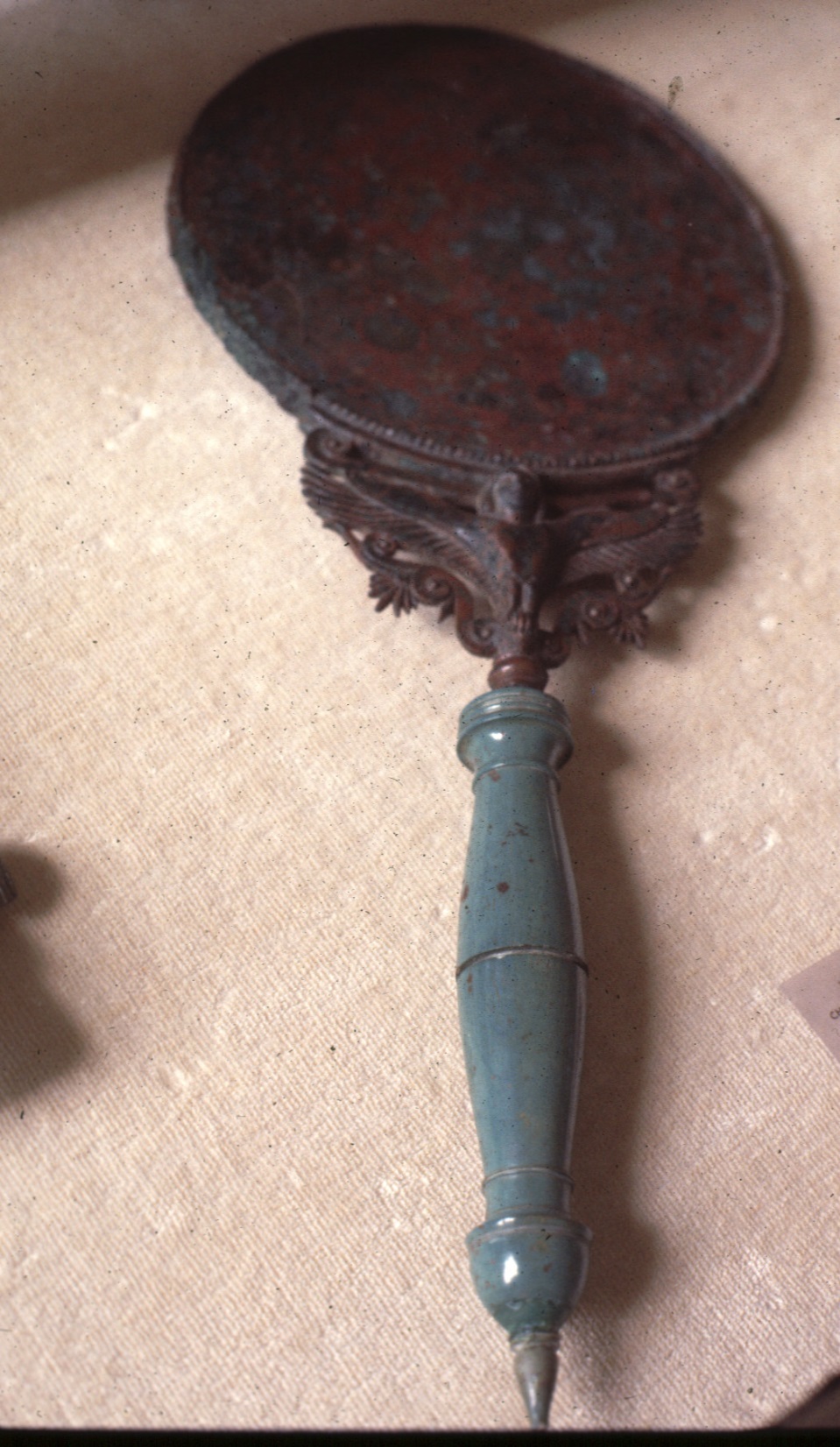 GREEK HAND  MIRROR:ONE SIDE POLISHED
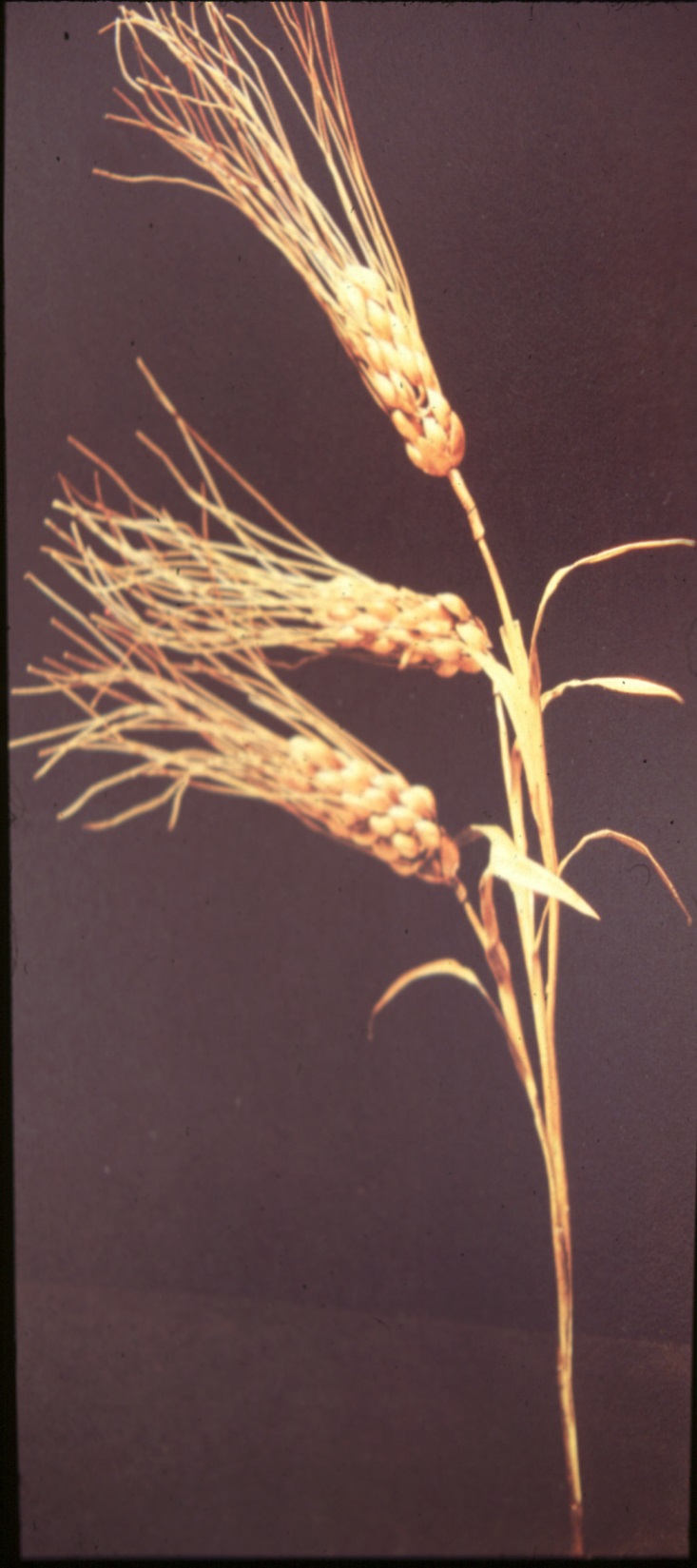 GREEKHAIR ORNAMENT
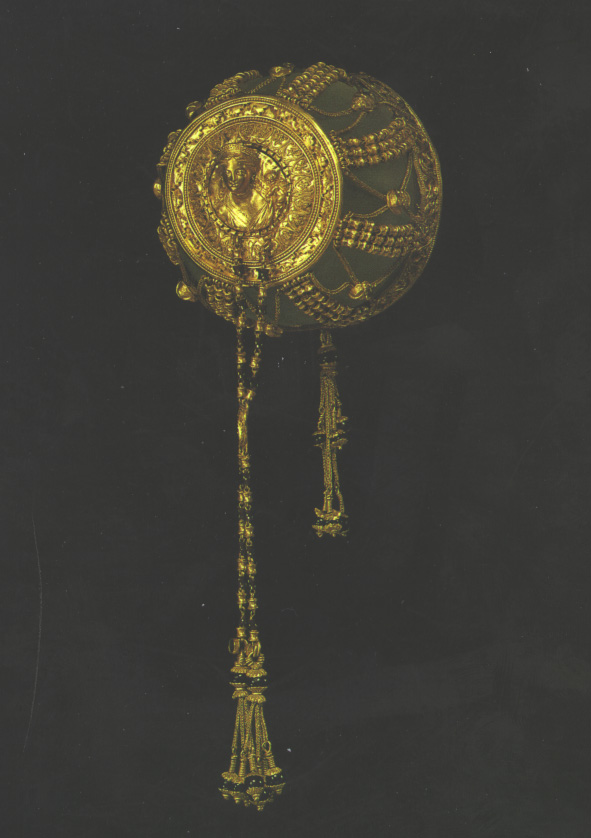 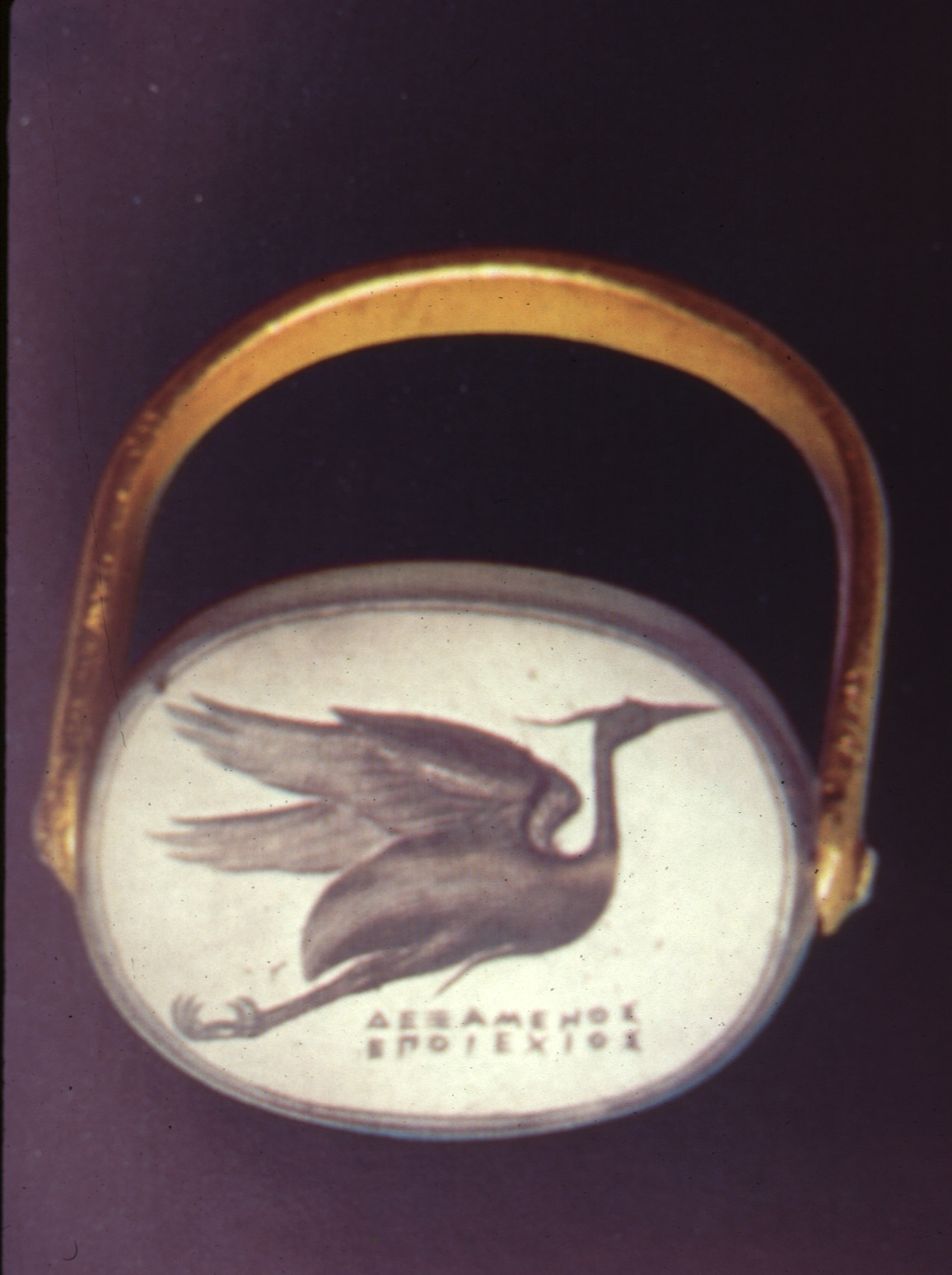 GREEKSIGNETRING
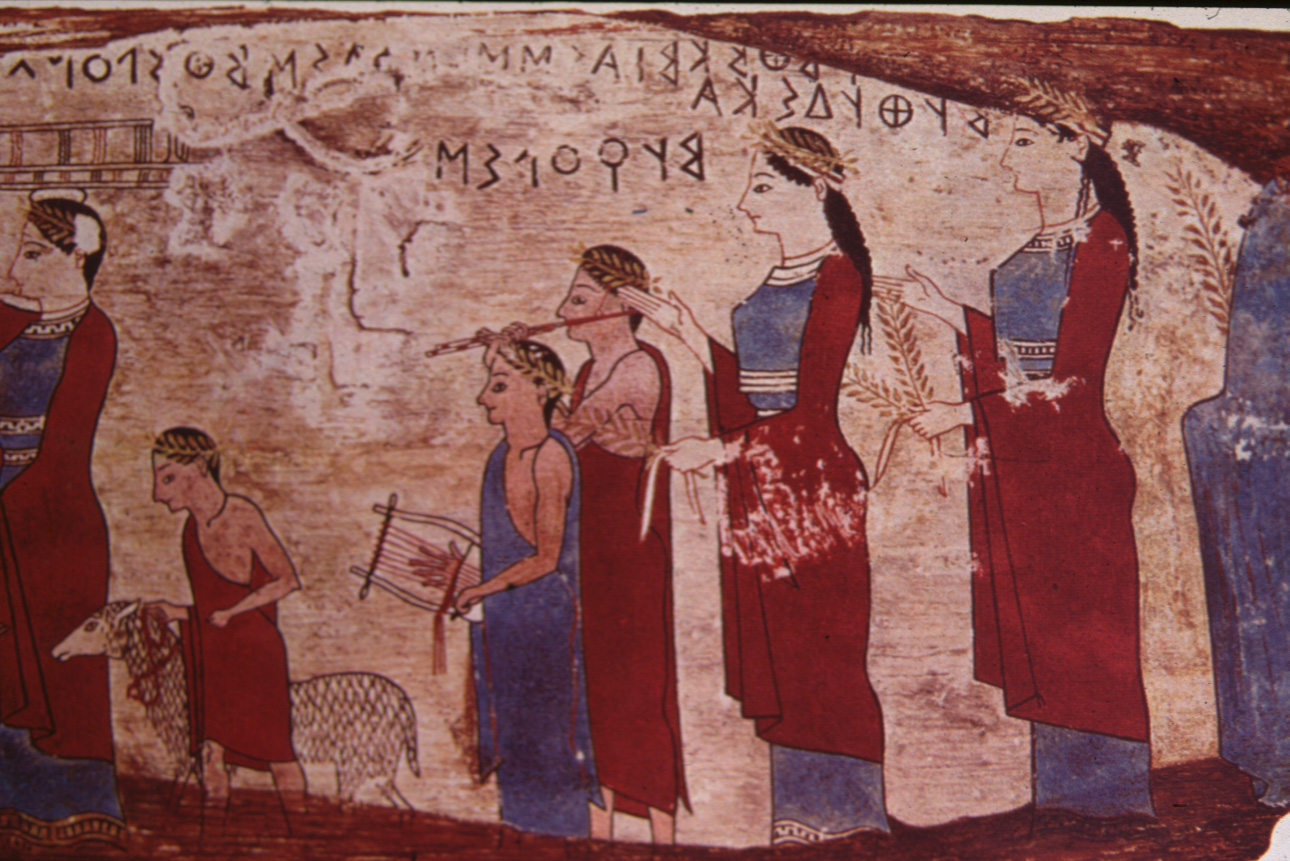 ANCIENT GREEK PROCESSION SHOWING COLORS OF FRESCO
GREEK COLOREARTHY REDS & YELLOWS: CRUSHED IRON OXIDE MINERALSTERRA COTTA: NATURAL CLAYSMEDIUM BLUES & GREENS:CRUSHED MINERALSPURPLE: CRUSHED SEA SHELLSGOLD LEAFING APPLIED TO MARBLE & BRONZE
APPLICATION OF COLOR TO ARCHITECTURE, INTERIORS AND SCULPTURE
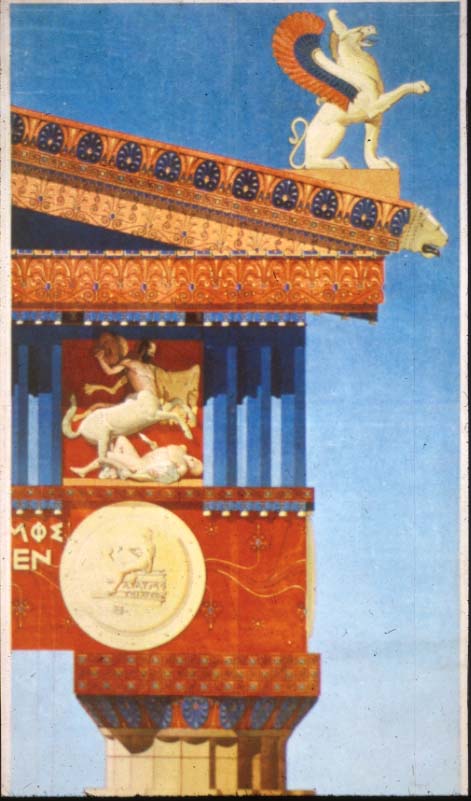 CORINTHIAN ORDER(COLORAPPLIED)
HOW A GREEK STATUE LOOKED WITH COLORAPPLIED
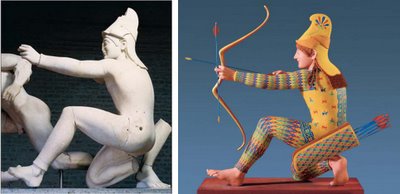 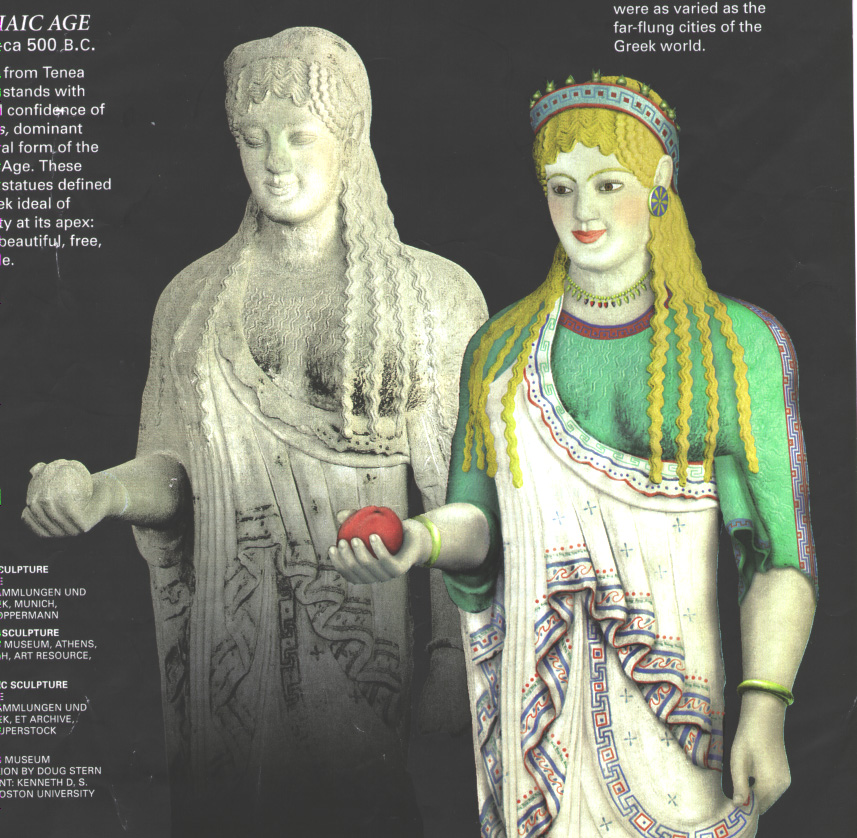 HOW A GREEK STATUE LOOKED WITH COLORAPPLIED
HEAD OF A GOD,GREEK325 B.C. TERRACOTTA AND PIGMENT
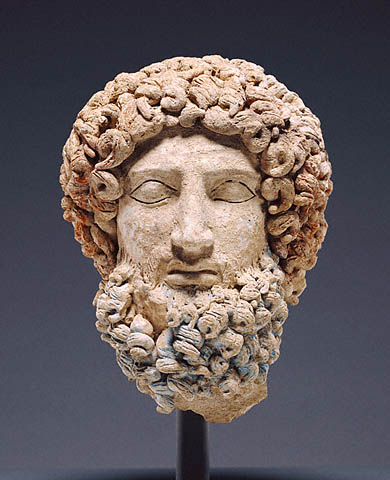 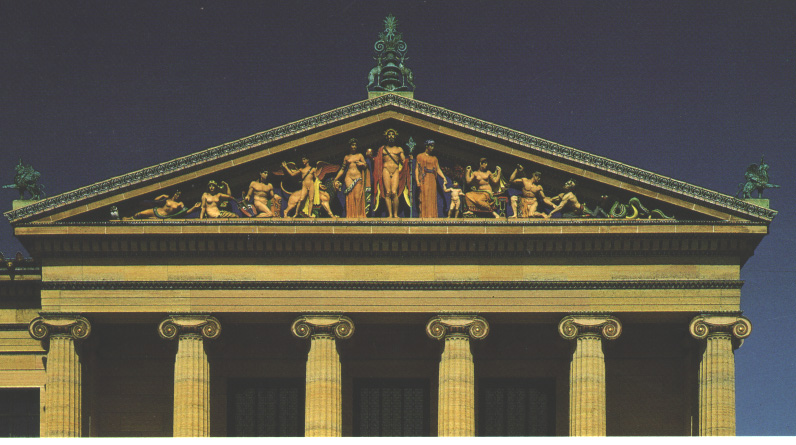 PHILADEPHIA MUSEUMWITH COLORED PEDIMENT
REPRODUCTIONOF ATHENA FROM THEGREEKPARTHENONNASHVILLE, TNGILDEDWITH IVORY
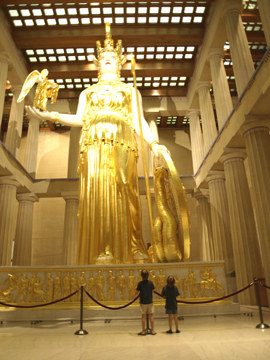 POMPEIIITALY ARESORTCITY CIRCA 78 AD
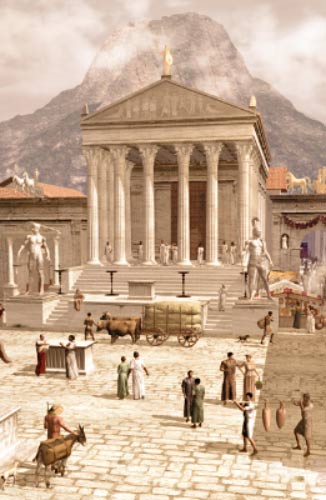 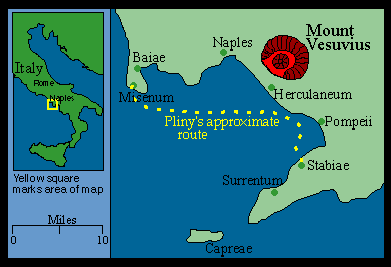 POMPEII & HERCULANEUM BURIED BY ERUPTIONOF MOUNT VESUVIUS, 79C.E.
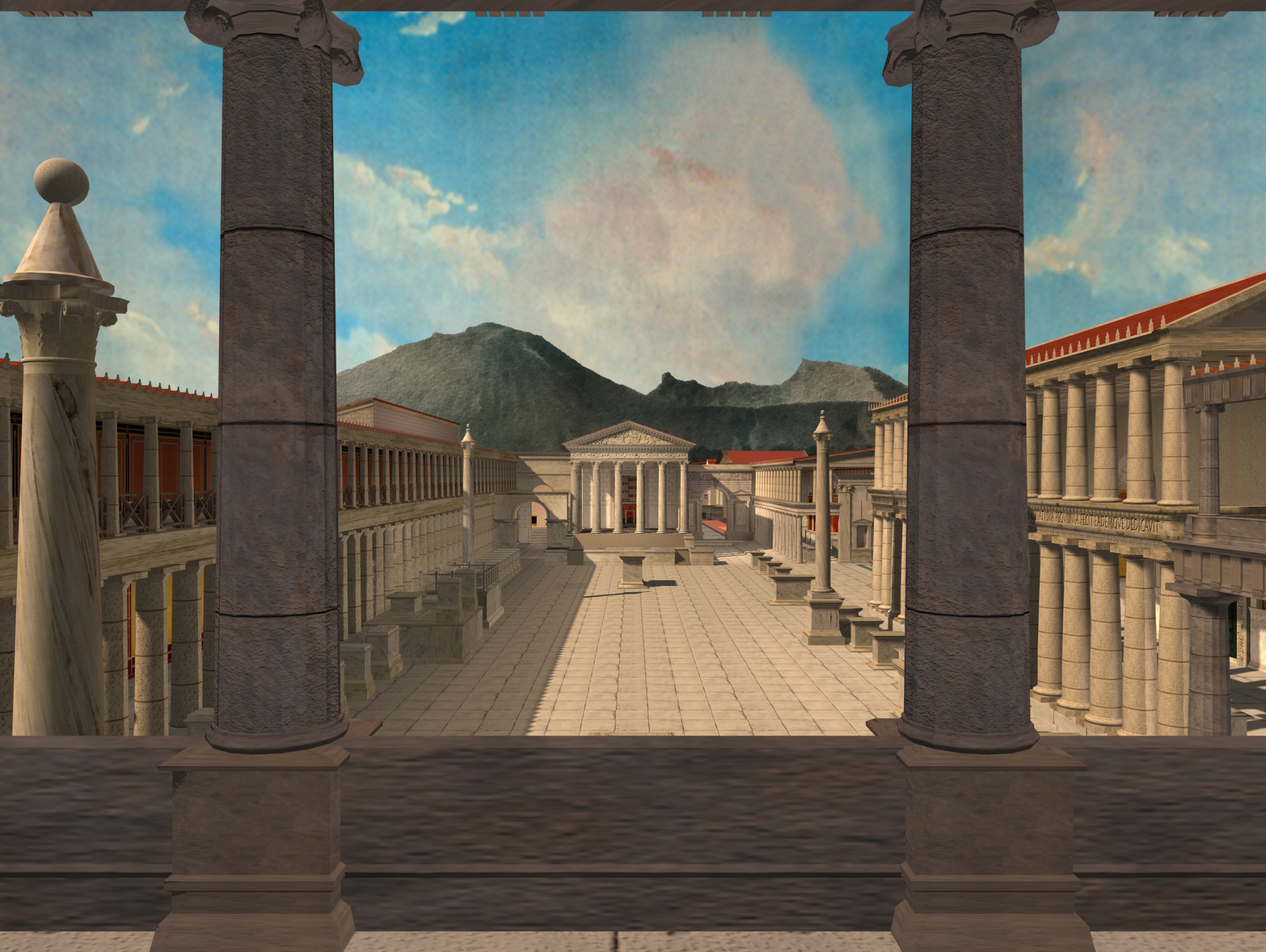 POMPEII FORUM, 700 BC TO 78 AD
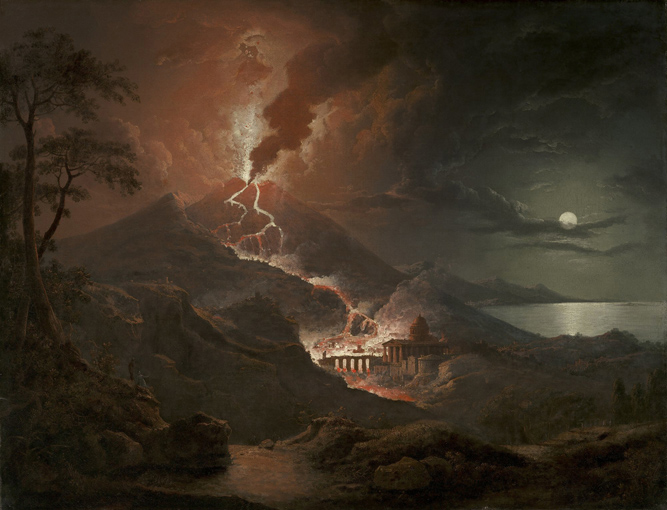 Sebastian Pether , 1824, “Eruption of Vesuvius”Museum of Fine Arts, Boston
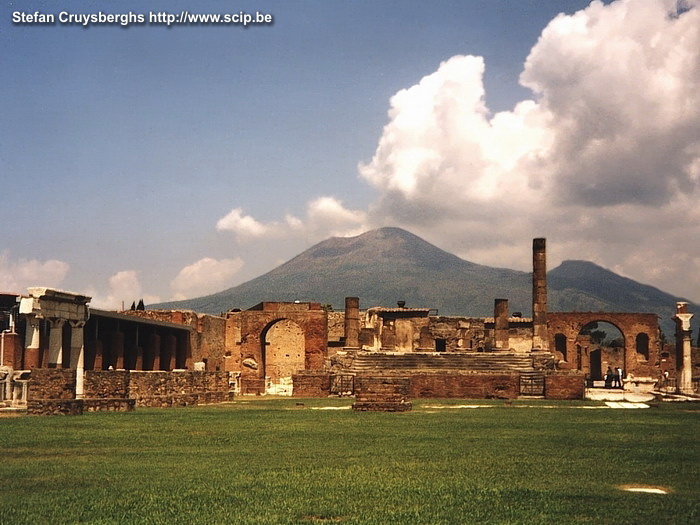 FORUM AT POMPEII TODAY (MT. VESUVIUS BACKGROUND)
DISCOVERY OF RUINS OF POMPEII 1748
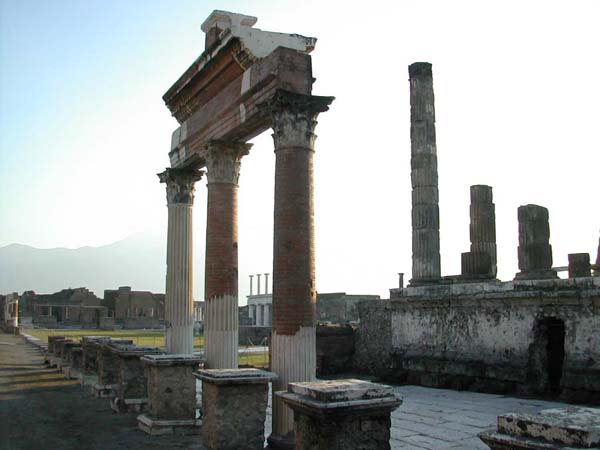 POMPEII’SEXCAVATED COLOSEUM RUINS
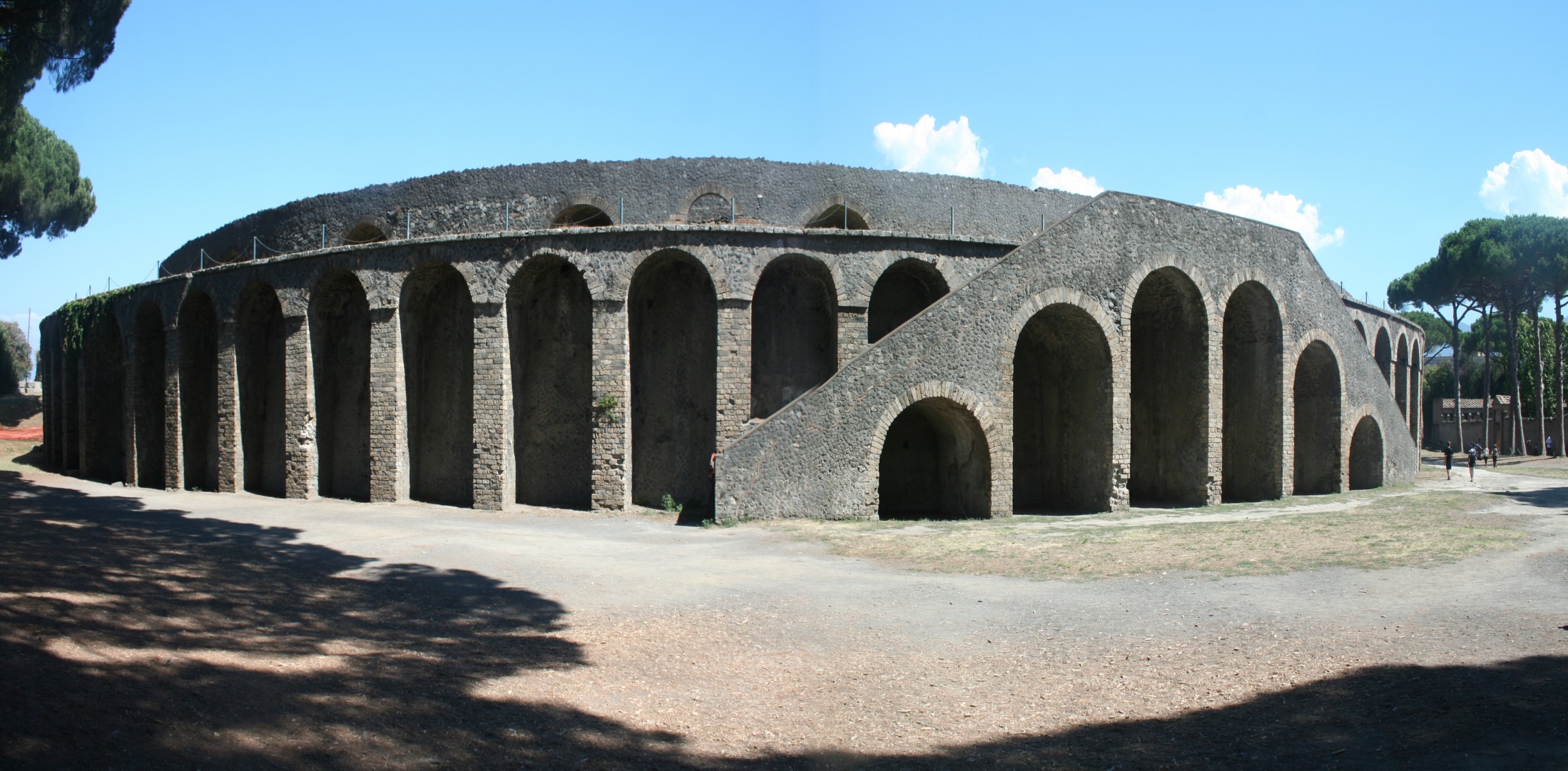 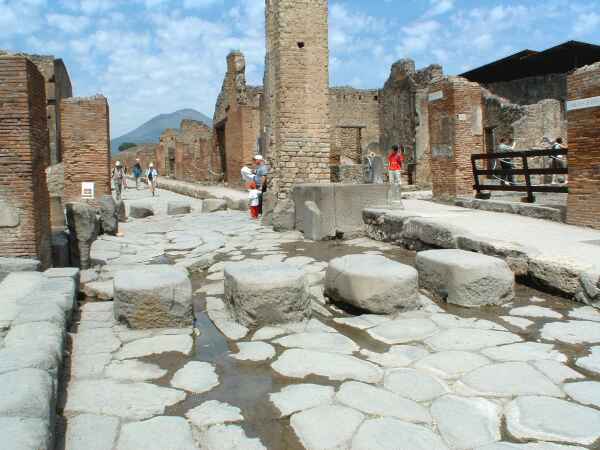 ROMAN STYLE BORROWED FROM GREEK AND EMBELLISHED
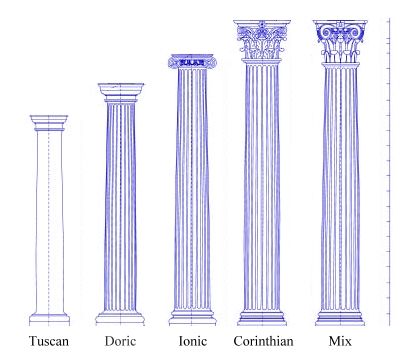 ROMAN BRICKSTACKED DIAGONALLYTHEN PLASTEREDGREEKS STACKED MARBLE “DRUMS”
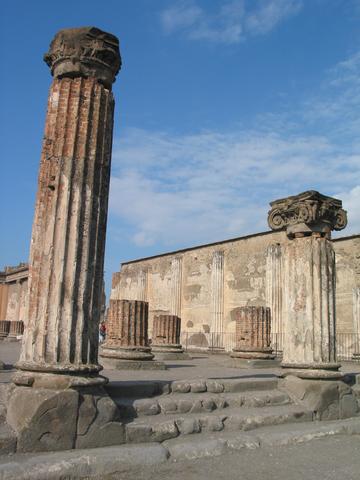 PLASTER COVEREDBRICK COLUMNSATPOMPEII
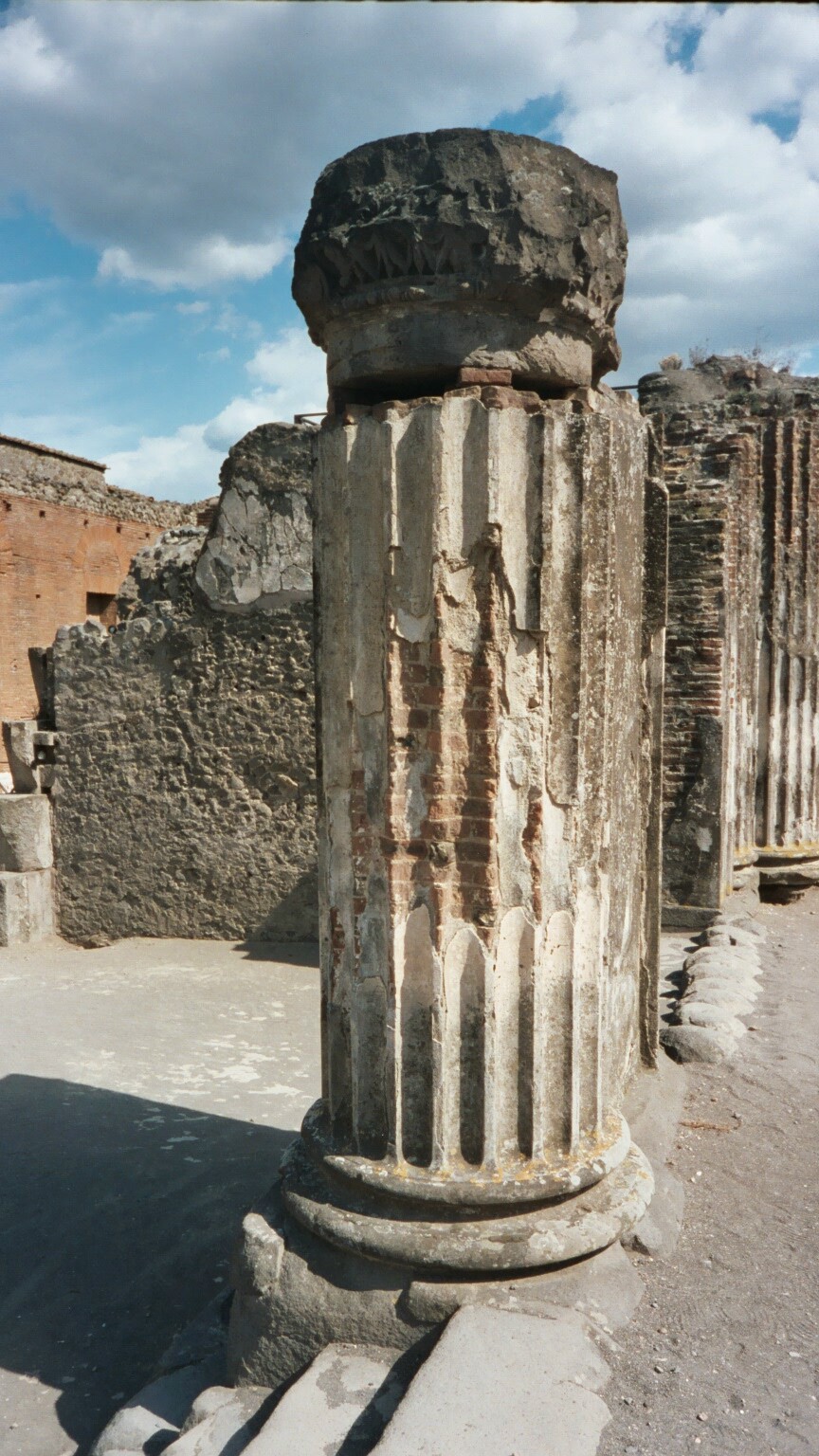 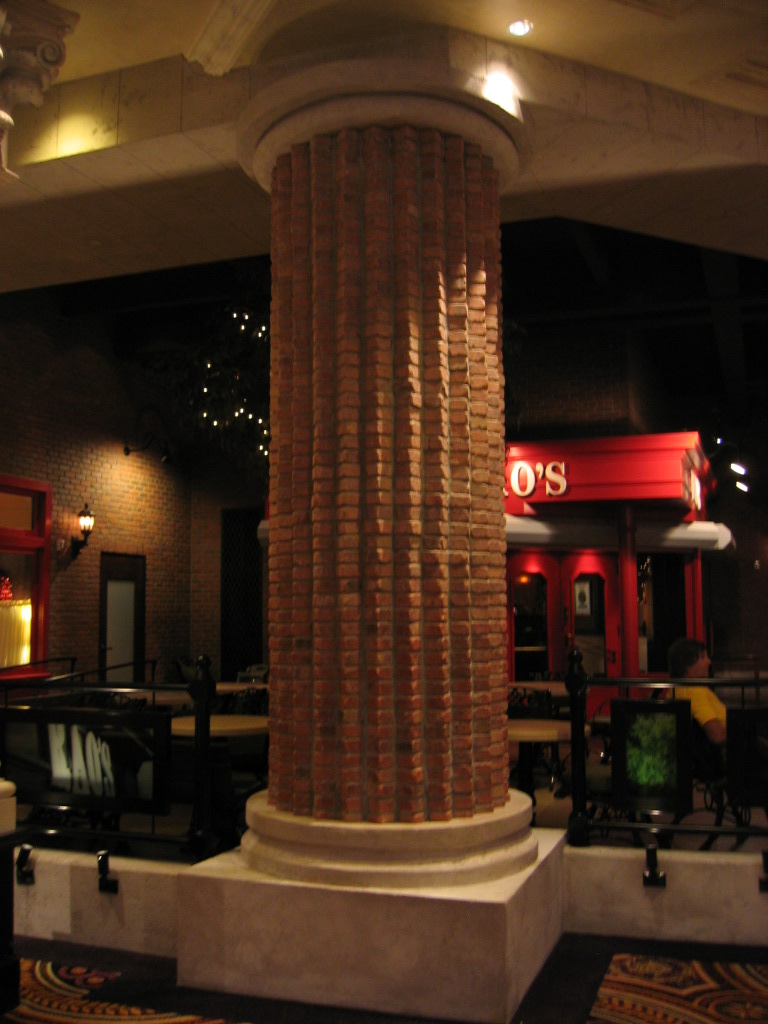 ROMAN BRICKTEXT PAGE 77(CESAR’S PALACE CAFÉ, LAS VEGAS
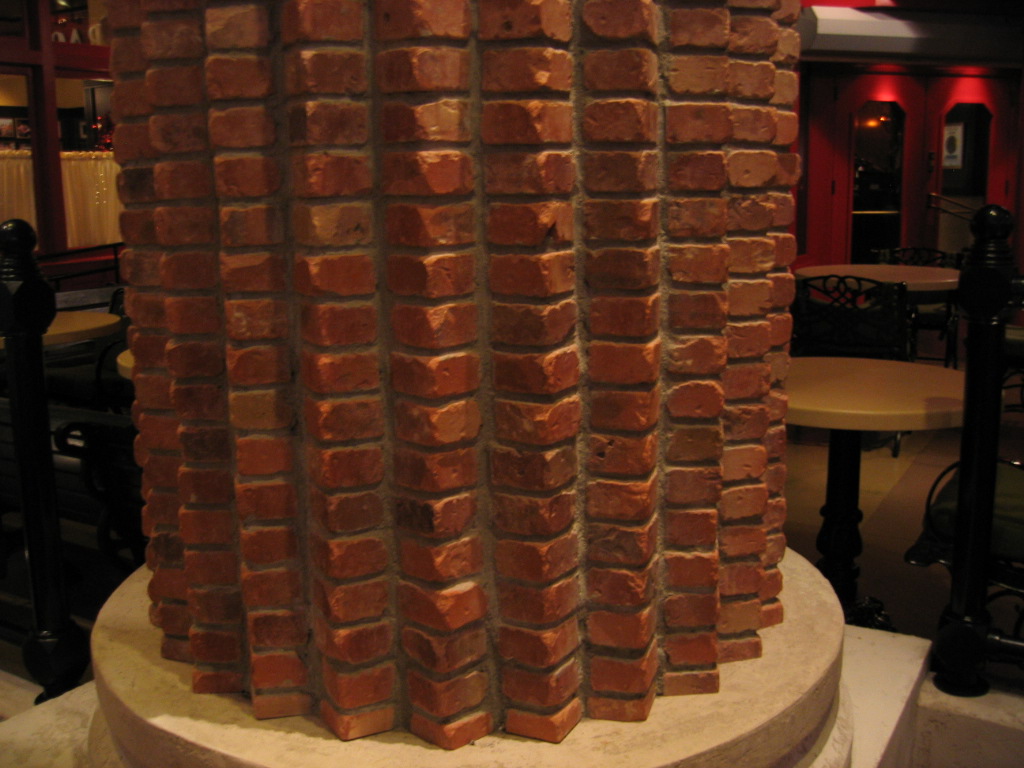 POMPEII HOME RECREATION, 78 C.E.
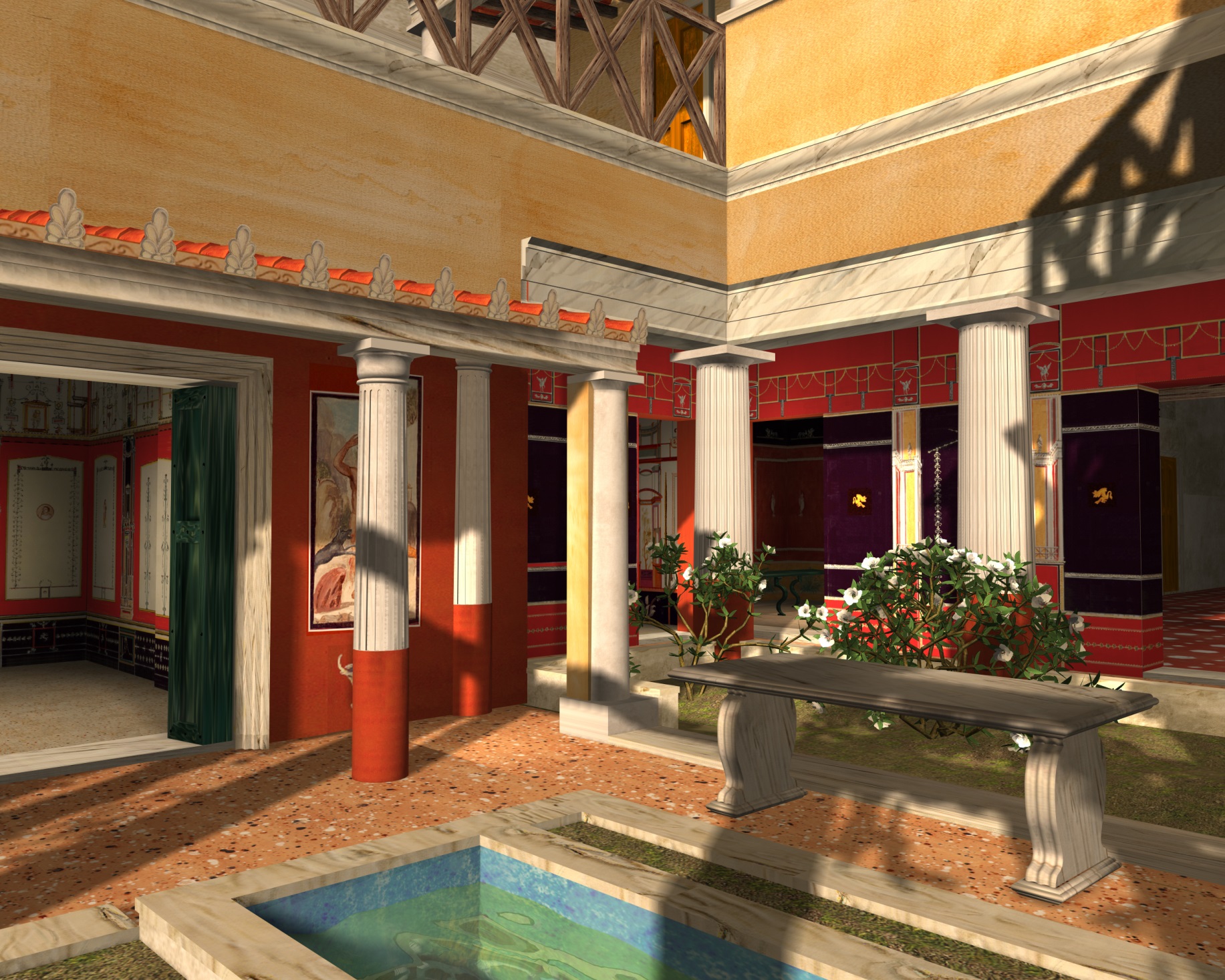 POMPEII:  CENTRAL ATRIUMWITH COLLECTION POOL  LOOKING BEYOND TO “PERISTYLE”
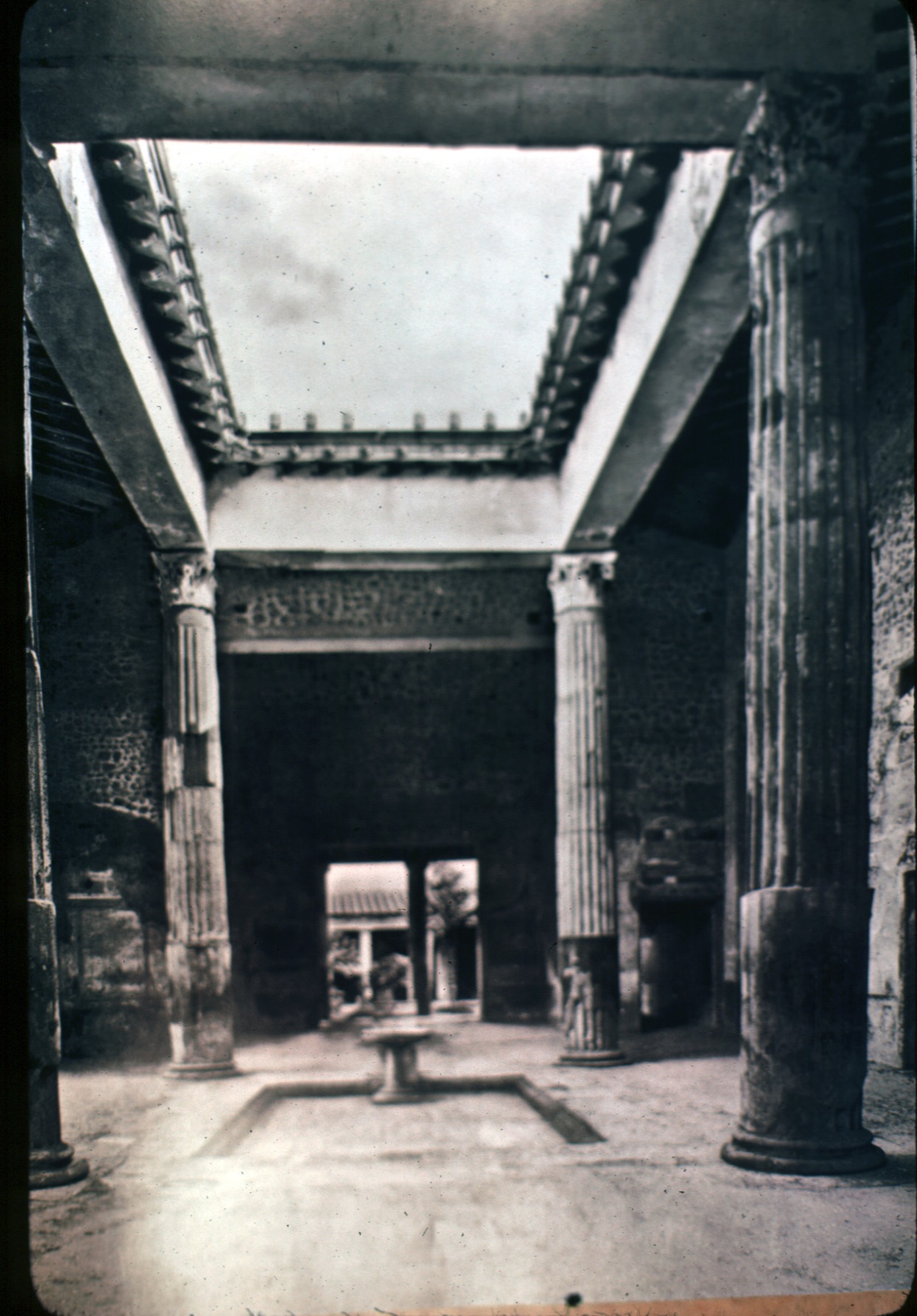 RUINS  OF “HOUSE OF FAUN”  POMPEII, REMAINS OF ATRIUM POOL
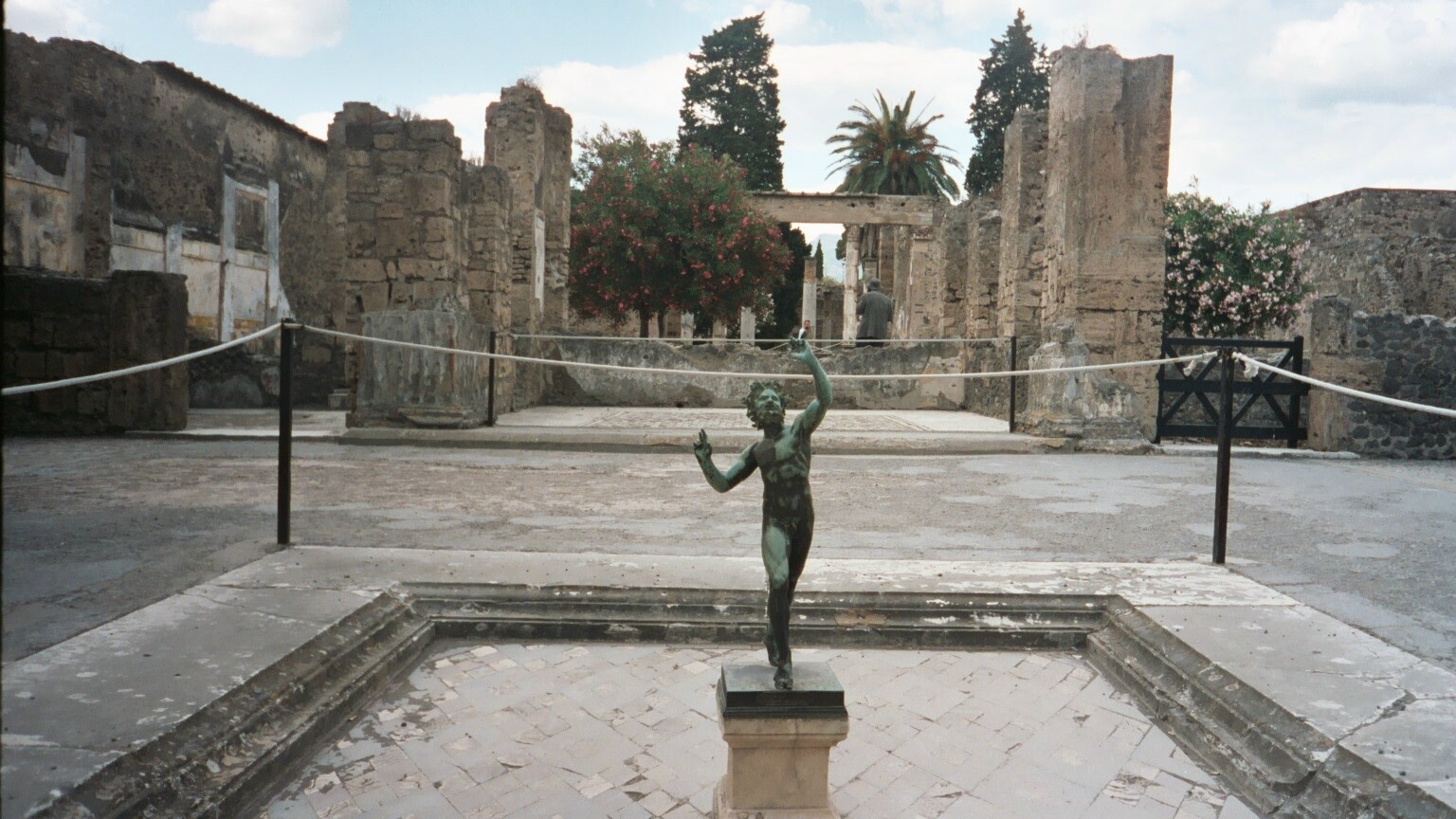 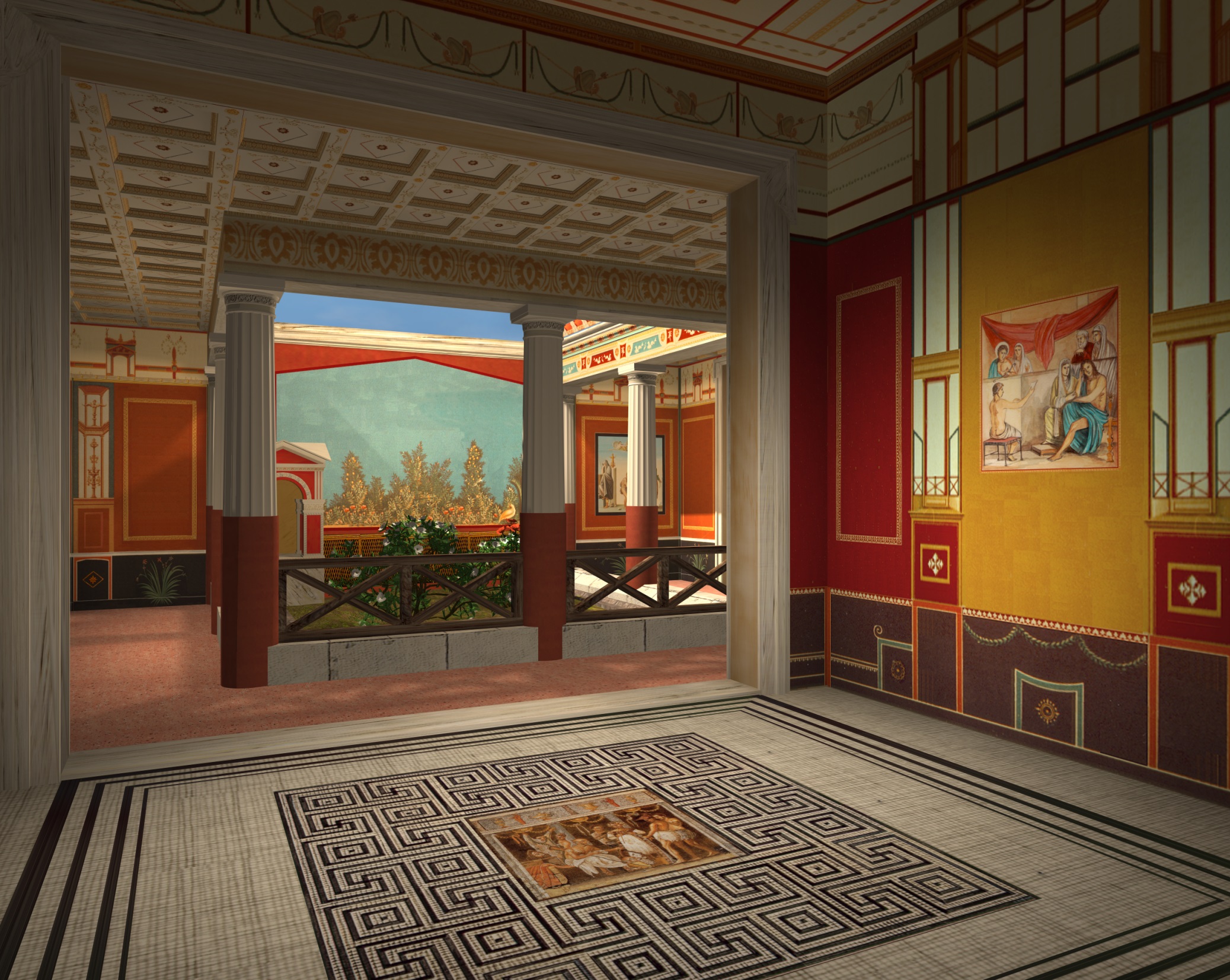 VIRTUAL RECREATION OF POMPEII INTERIOR
ROMAN DOMUS (HOME)
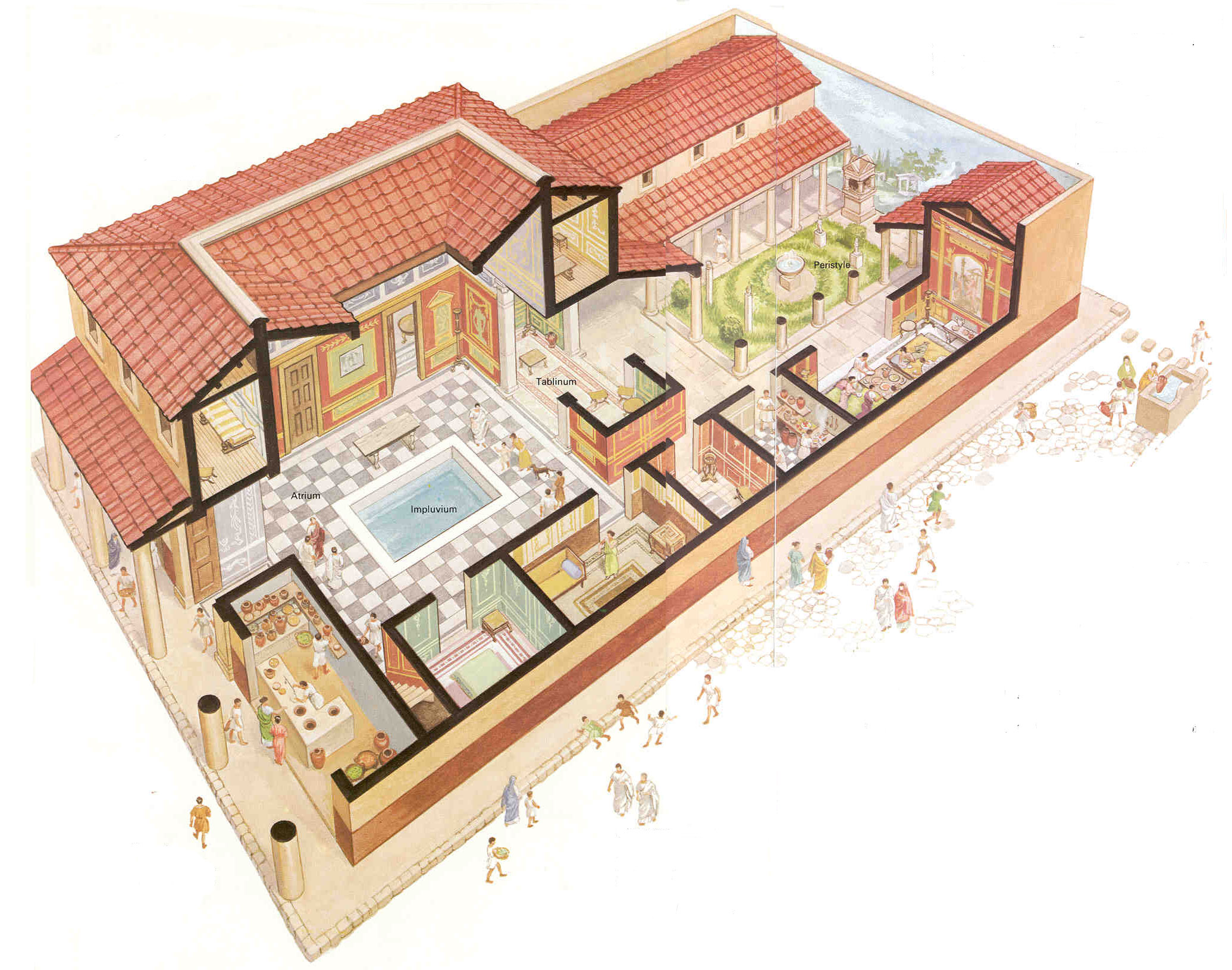 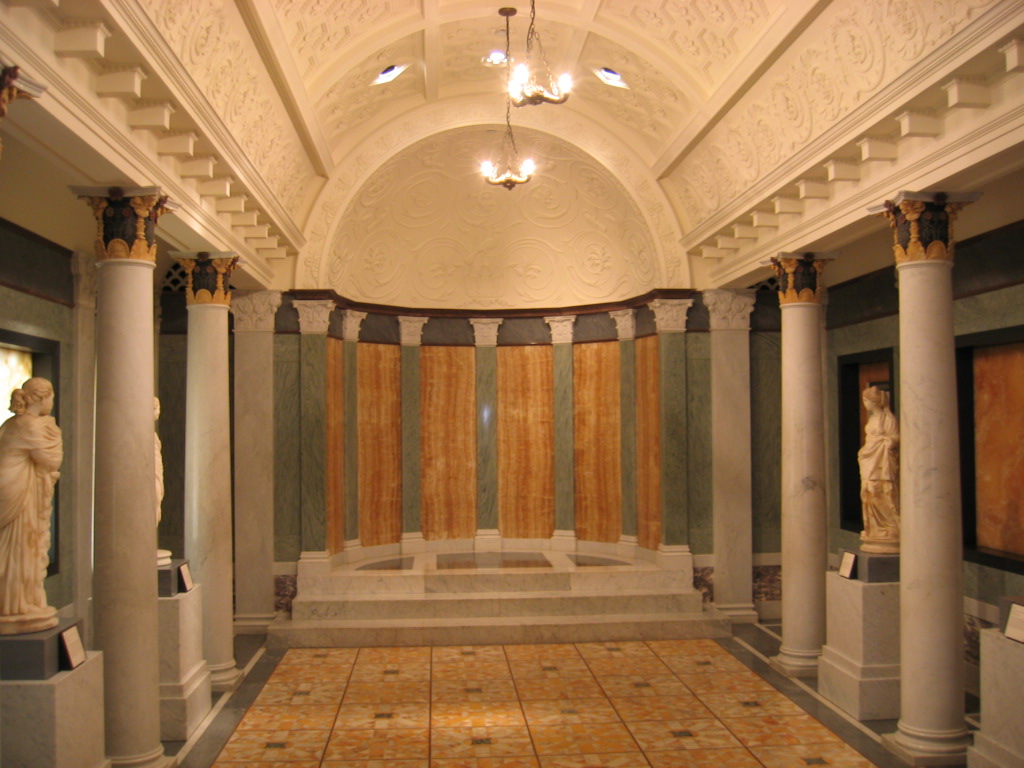 ROMAN HOME “BASILICA”PERSONAL CHAPEL TO HONOR GODS
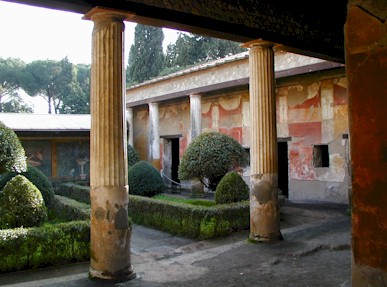 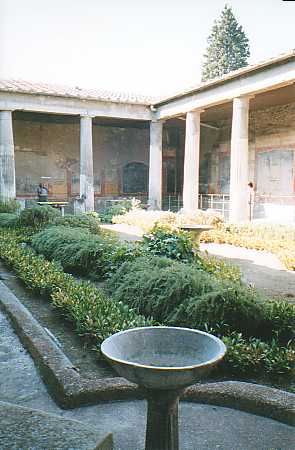 POMPEII:  HOME “PERISTYLE”CONTAINED THE OUTDOOR KITCHEN GARDENHERBS & SPICES
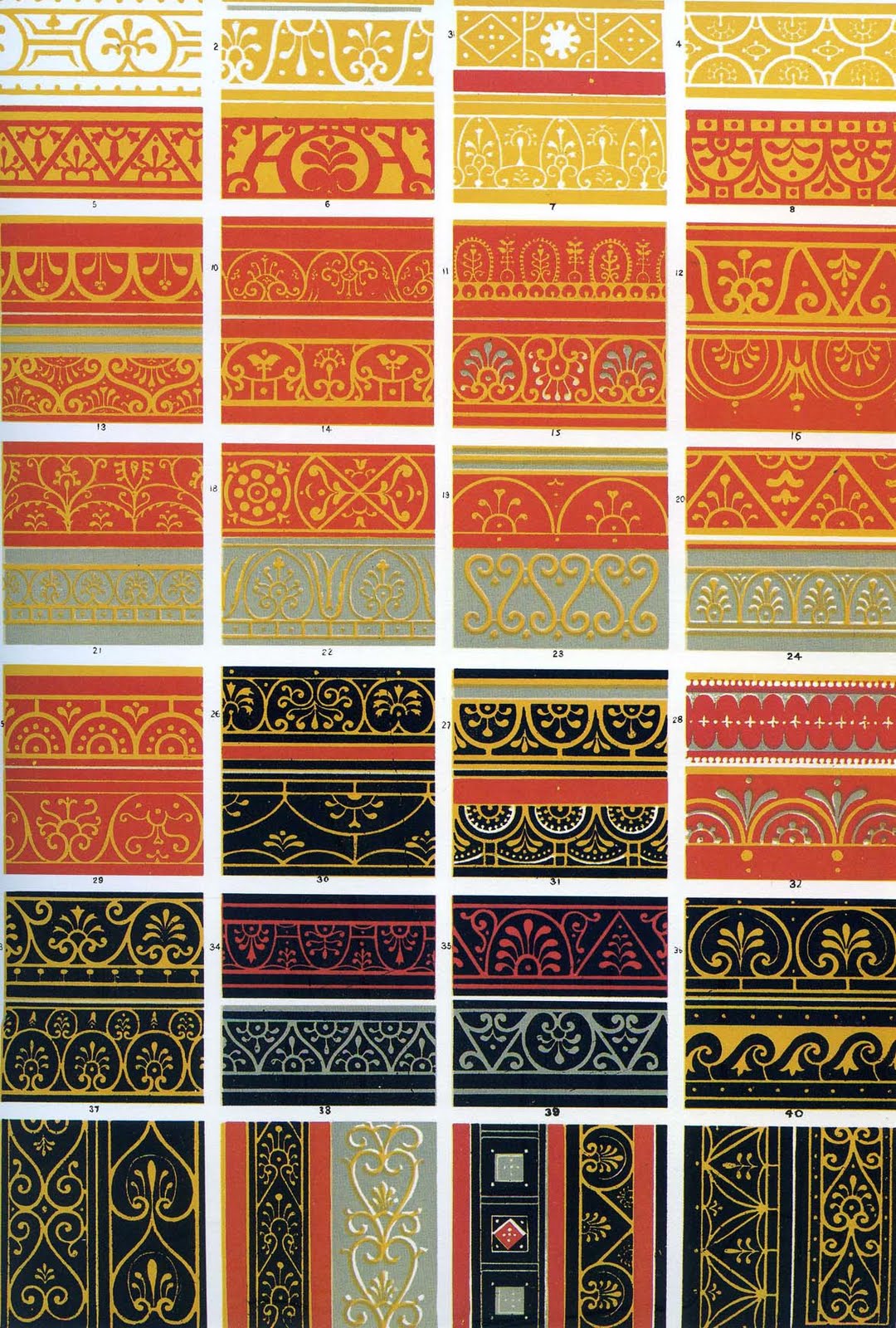 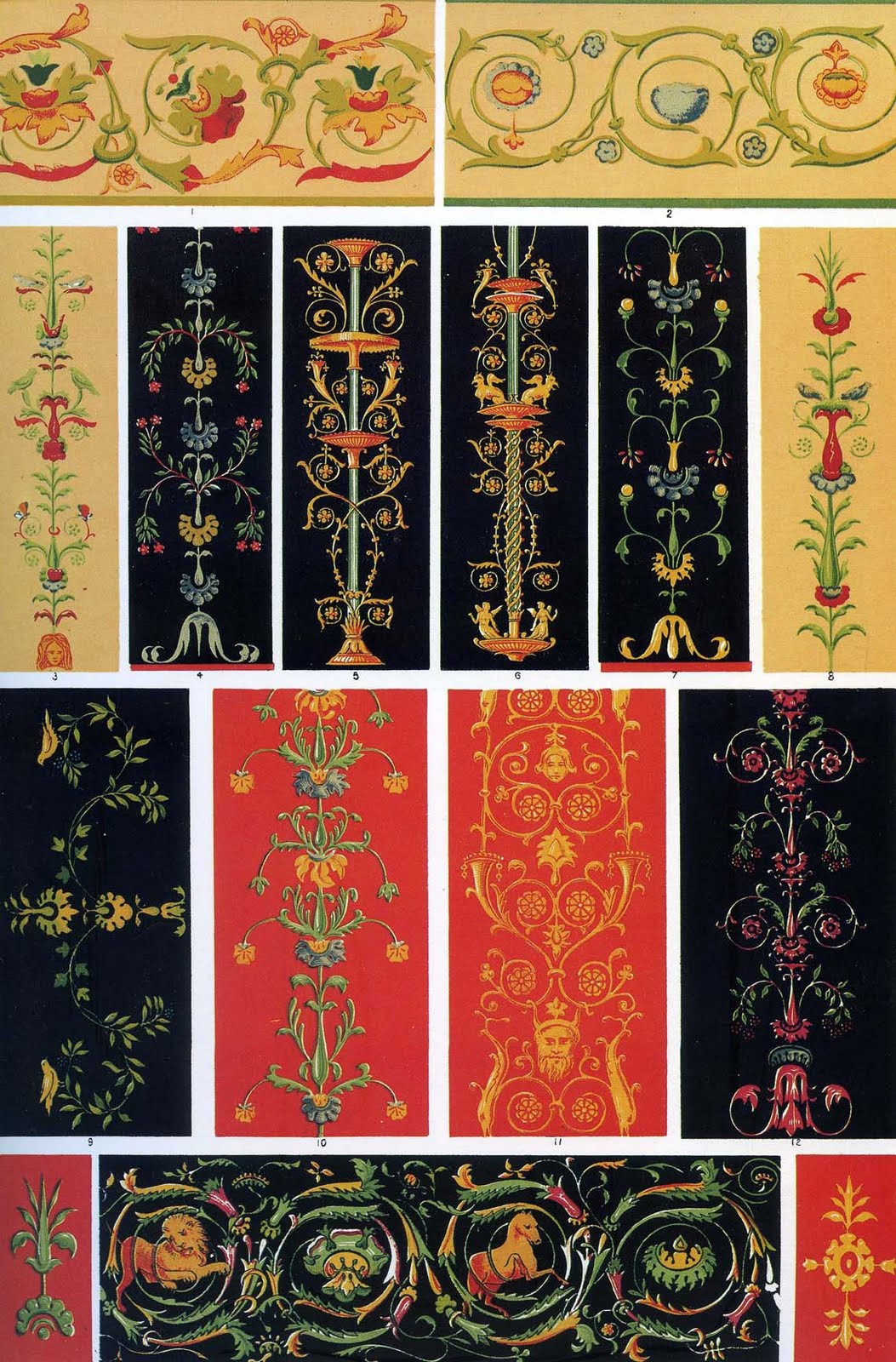 POMPEII PRESERVEDINTERIOR  WALL FRESCO(ES)
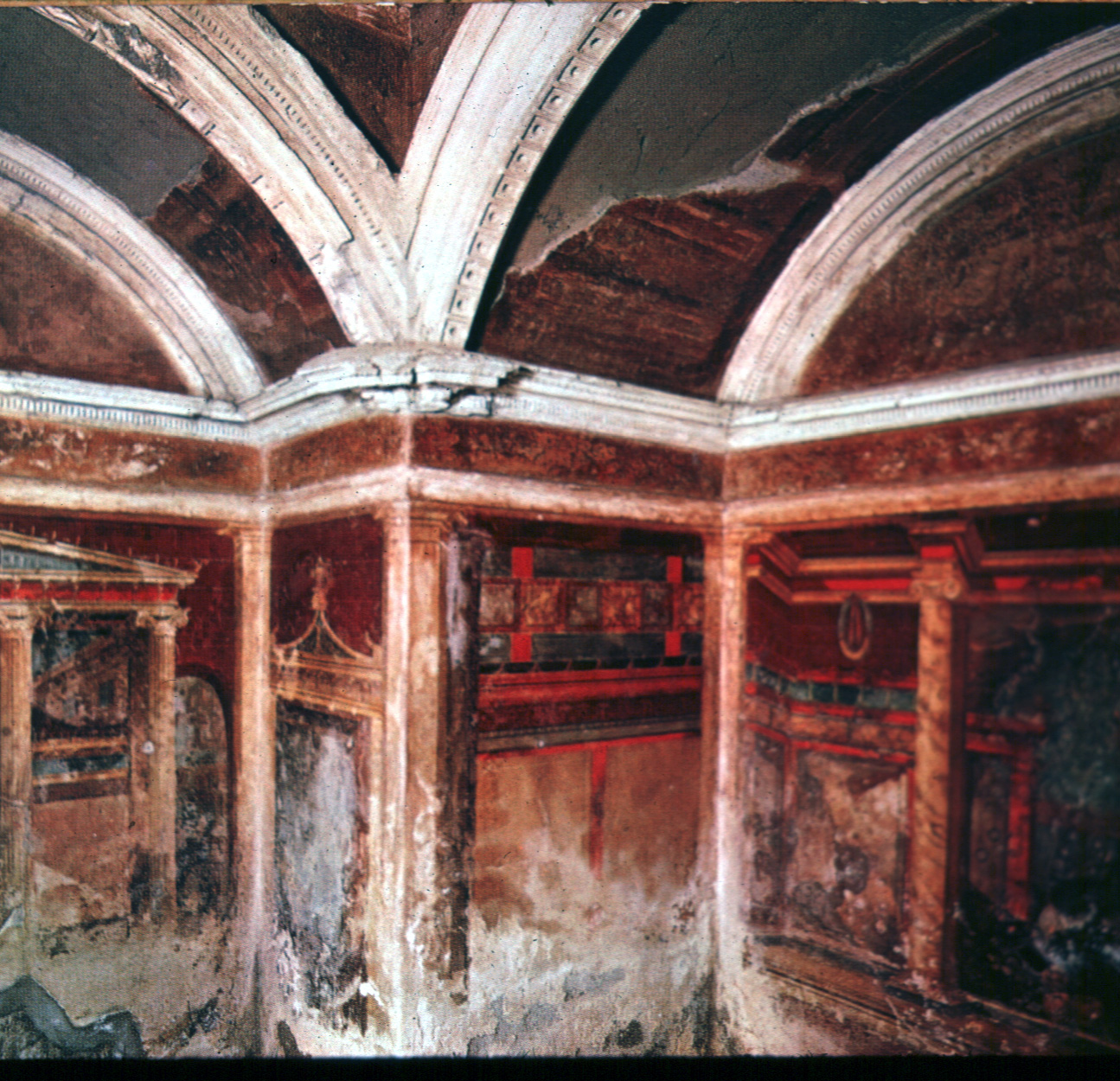 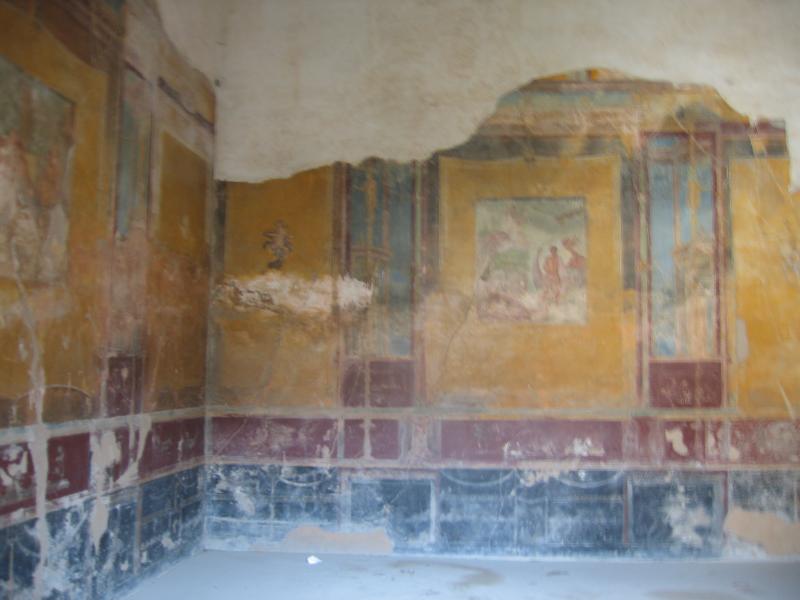 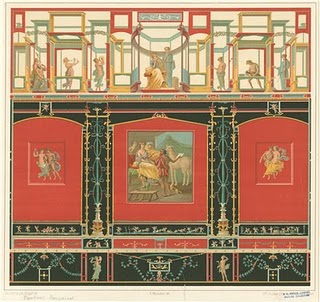 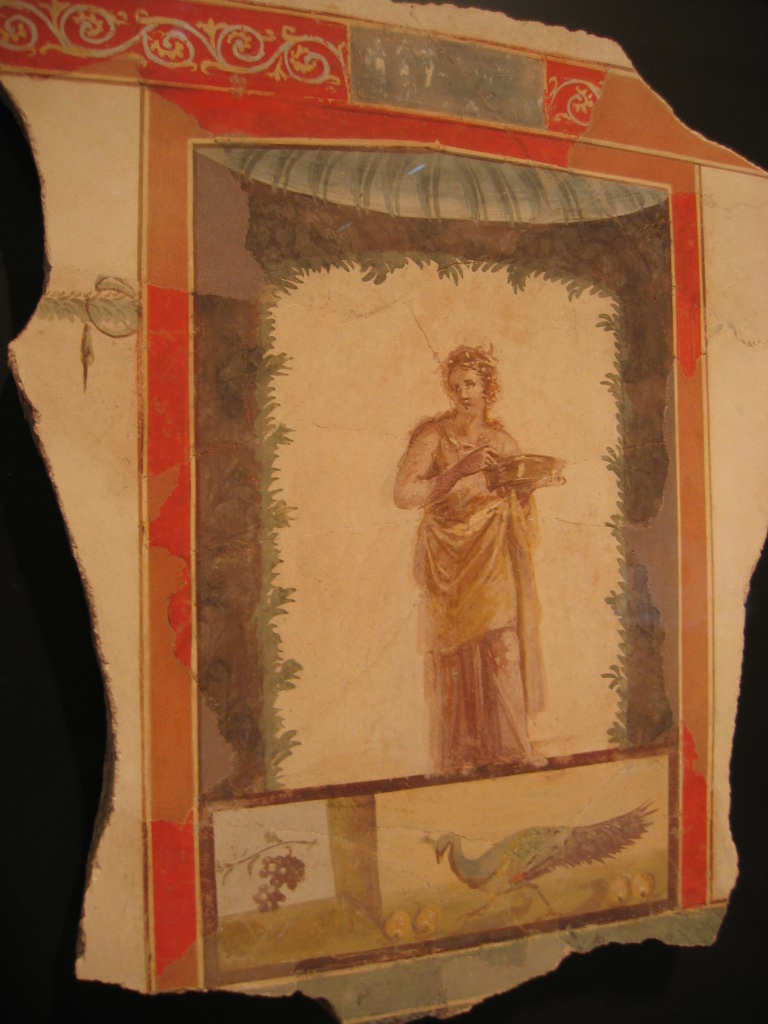 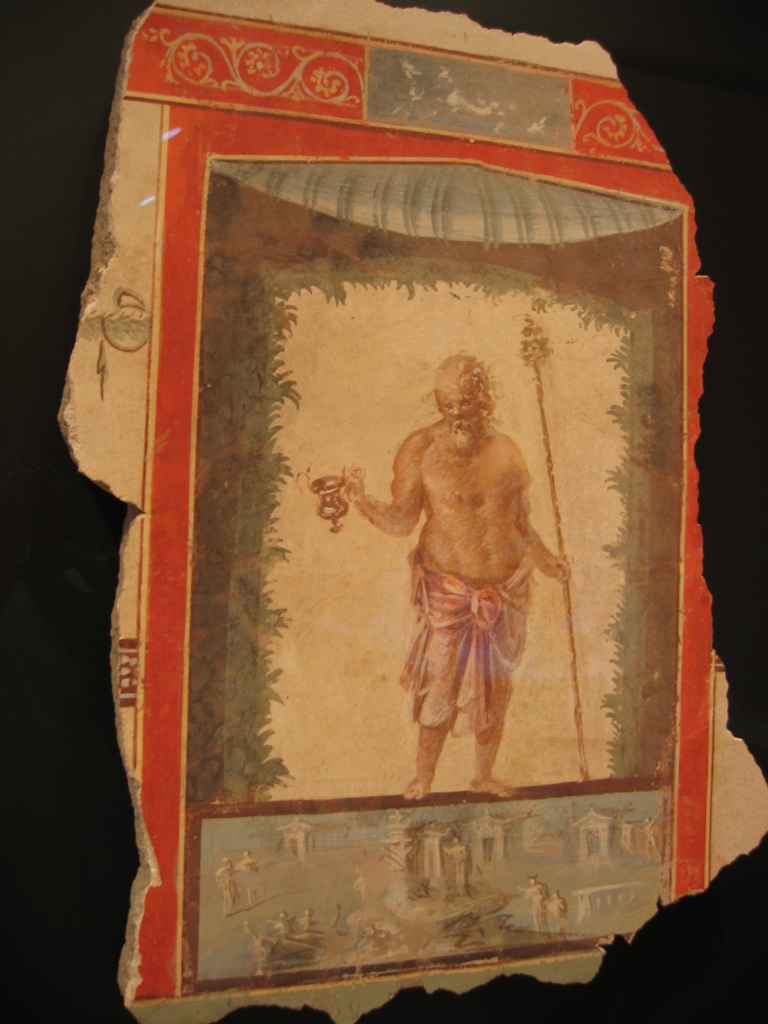 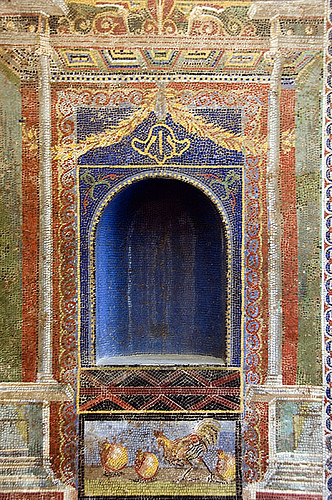 ANCIENTMOSAICSFROM POMPEII& HERCULAEMUM
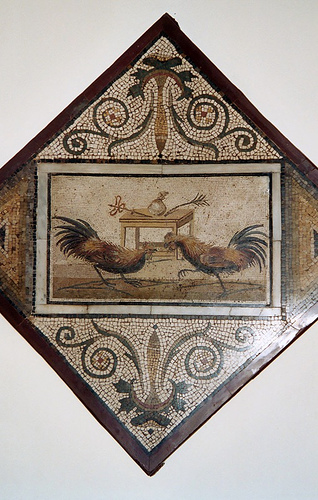 PAGE 91
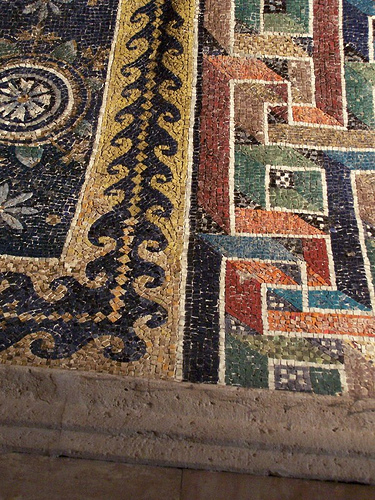 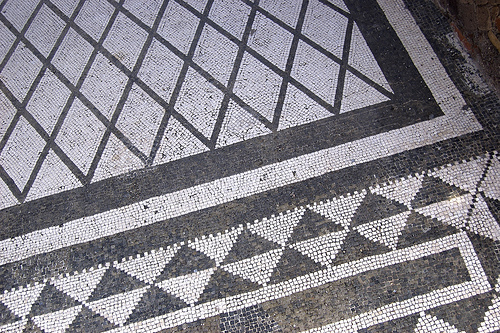 MYTHOLOGY OF ROME
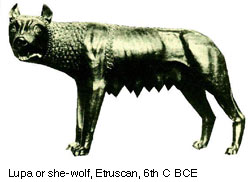 ROME, ITALYTIMELINE PAGE 74EARLY ROME: 753-386 BCEREPUBLICAN ROME: 386-44 BCEEARLY EMPIRIE: 44 BCE-50 CEHIGH EMPIRE: 50-250 CEDECLINE OF ROME: 250-550 CE
ANNENBERG MEDIA“ART OF THE WESTERN WORLD”‘THE CLASSICAL IDEAL’ROMAN EMPIRE(26:25 TO 47:30)http://www.learner.org/resources/series1.html?pop=yes&pid=228
BRONZE(ALLOY COPPER & TIN)
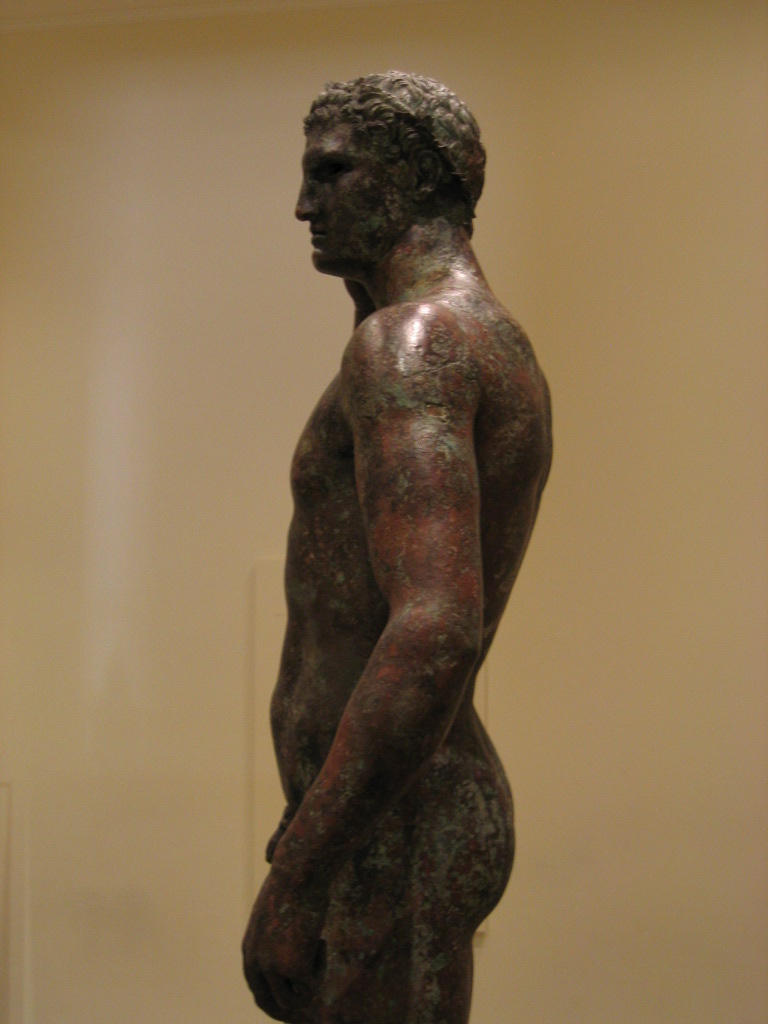 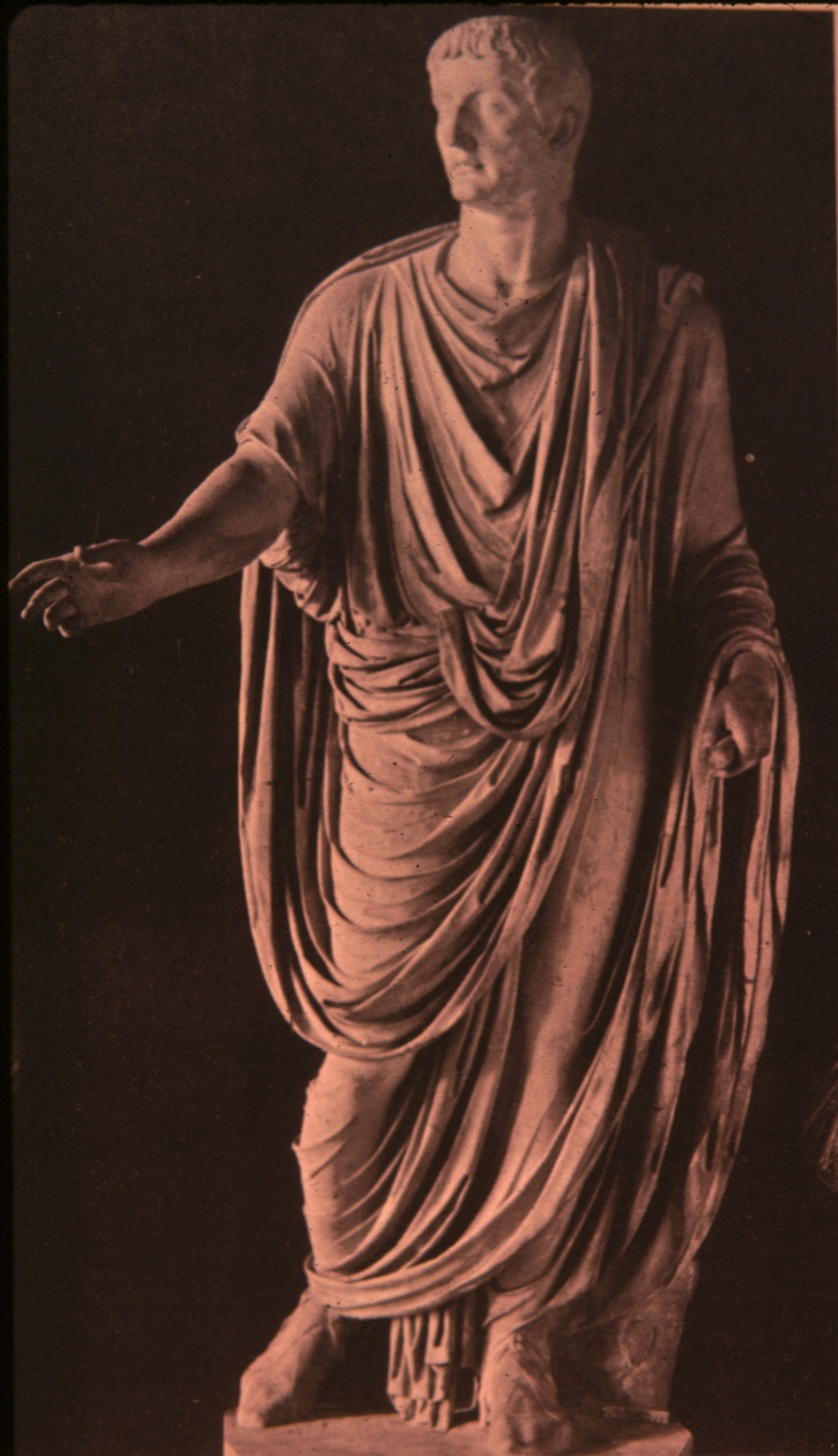 STATE  OF  TABERIUSROBES OF A SENATOR
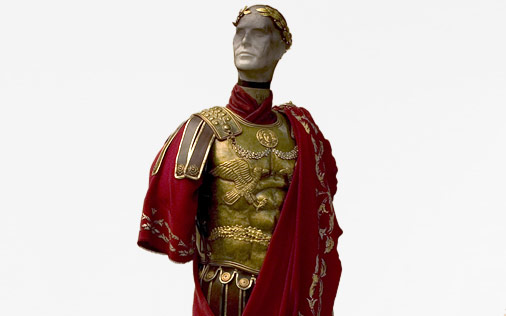 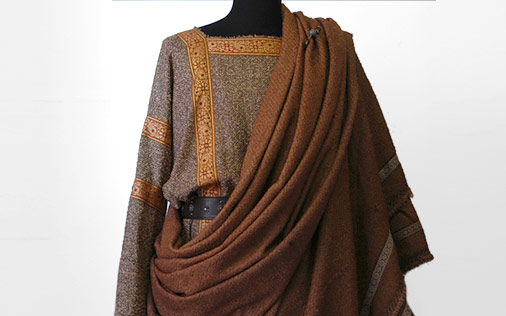 CEASAR & SENATORS’ROBES
WOMEN’S COSTUME OF THE NOBLE CLASS
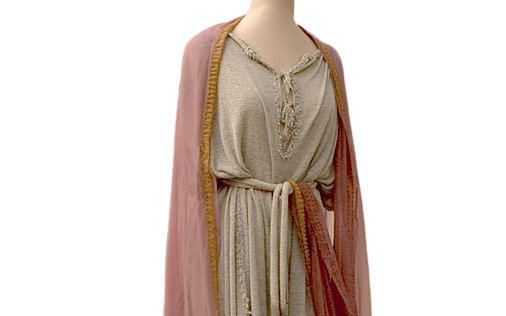 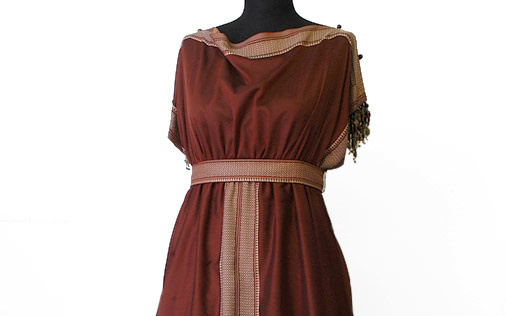 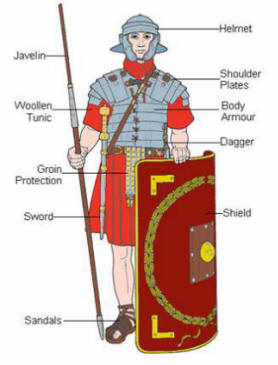 ROMANFOOTSOLDIER
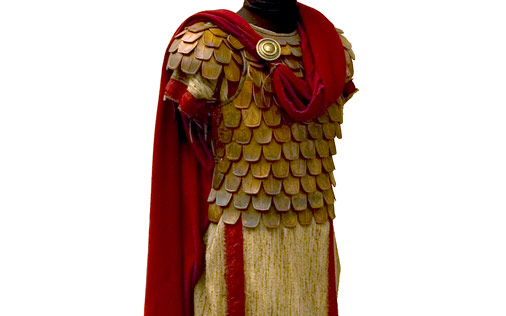 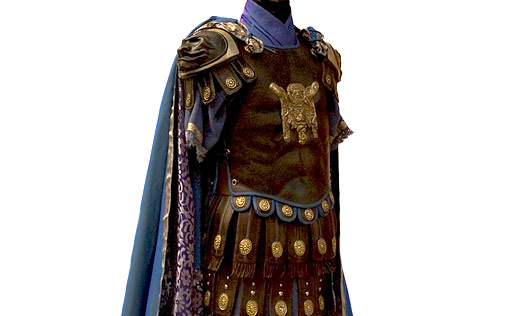 MILITARY GENERAL’SUNIFORMS. (NOTE TYRIAN PURPLE)
DETAILDRAWING  OF  ROMAN  ARCHBARREL VAULTTEXT PAGE 84 & 85
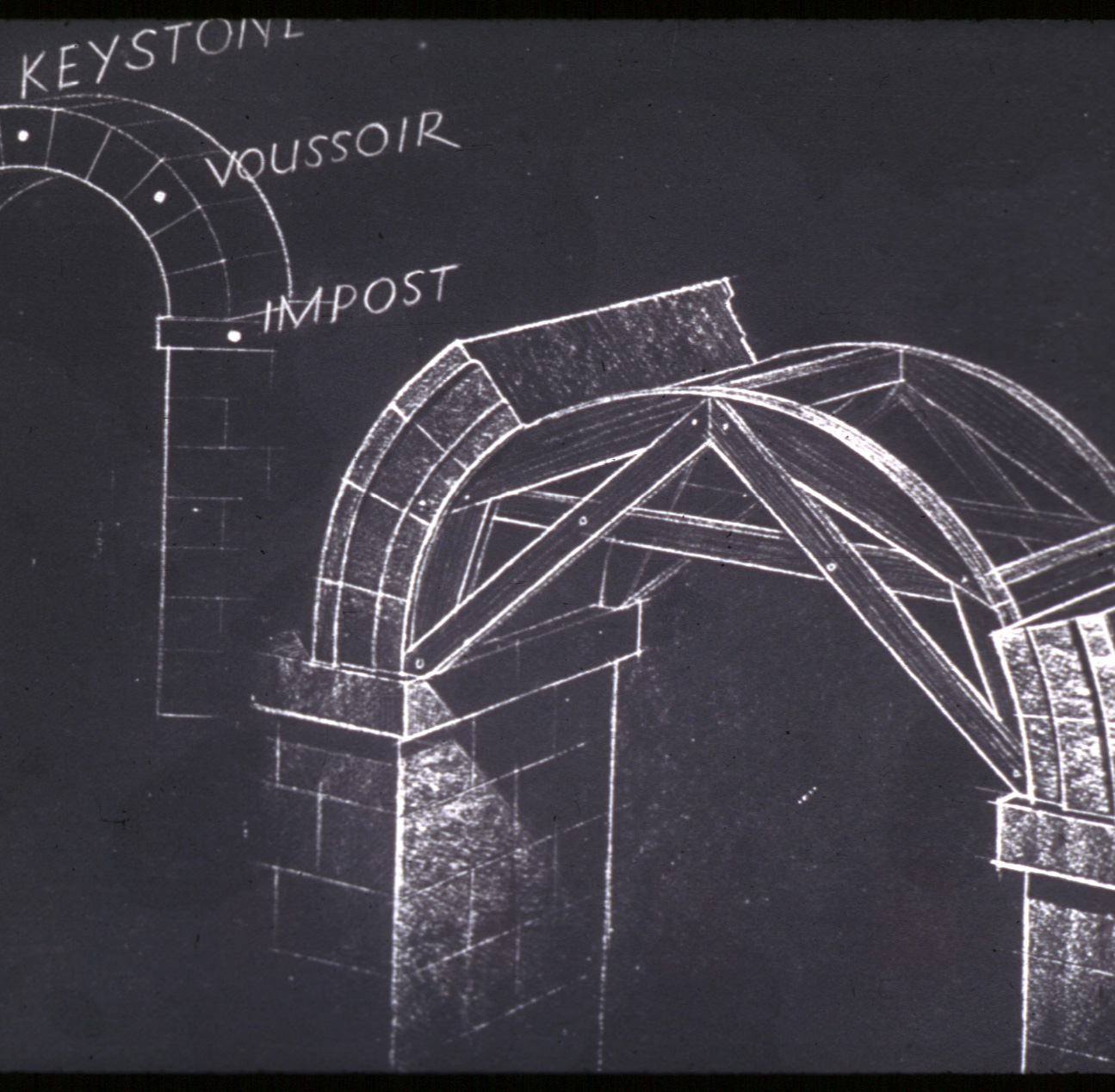 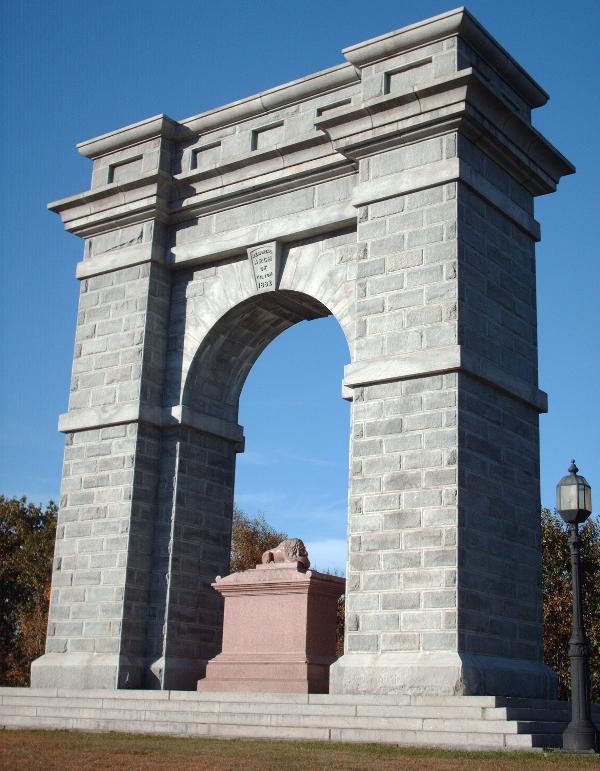 ROMAN ARCH WITH KEYSTONE
TERMAEPUBLIC BATHS OF POMPEIIHALF DOME“APSE”
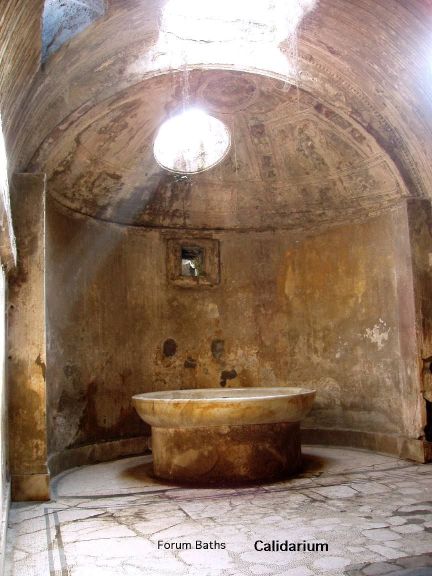 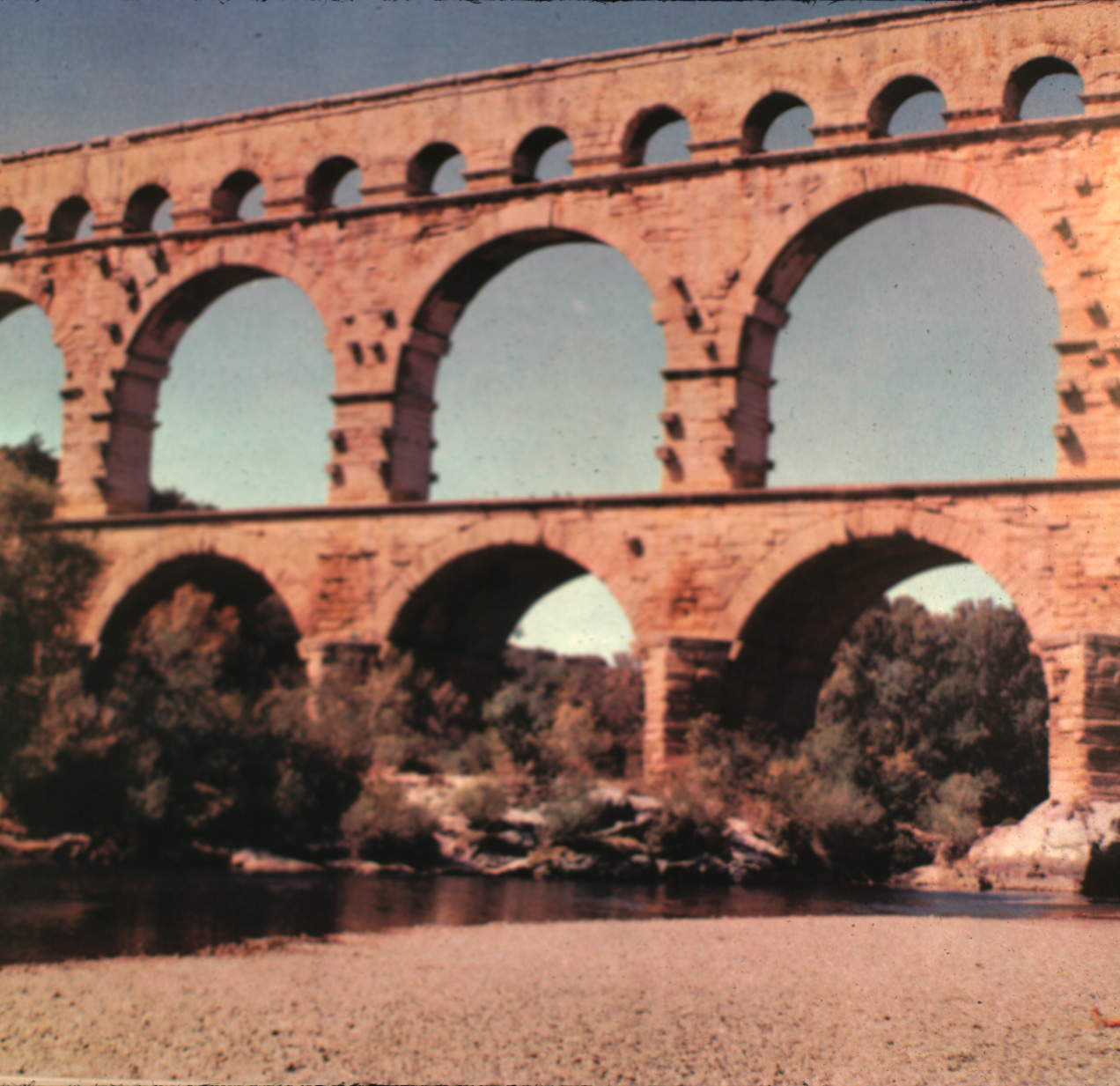 ROMAN  AQUEDUCT
GREAT ROMAN AQUEDUCTS OF SEGOVIA, SPAIN, BUILT 100 CE
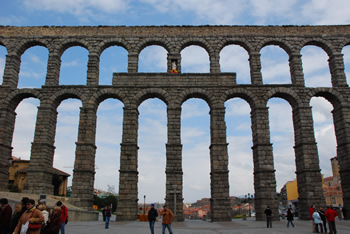 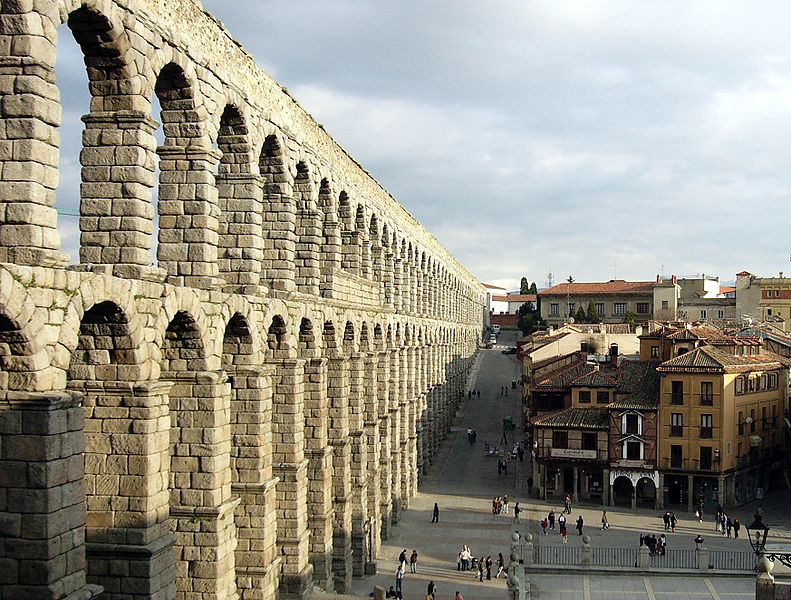 SYMBOL OF ROMAN EMPIRE94’ TALL, 20 MILES LONG
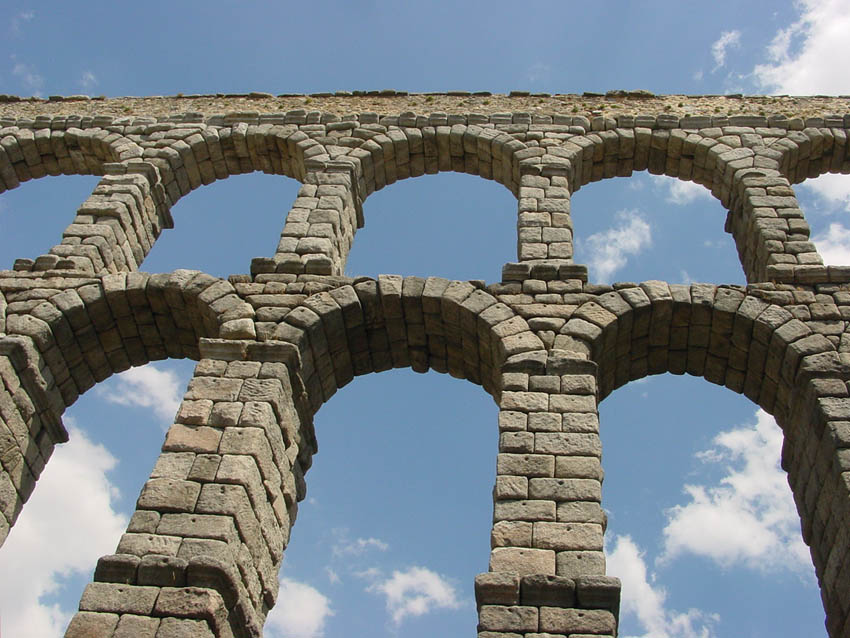 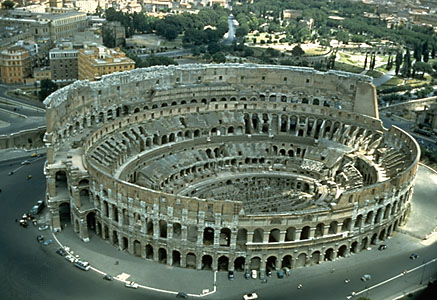 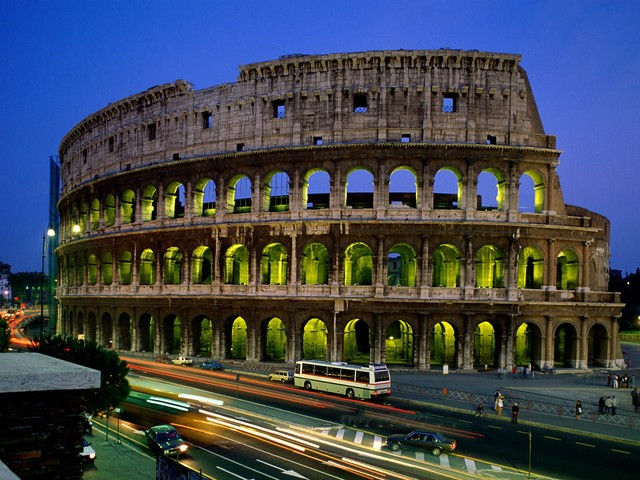 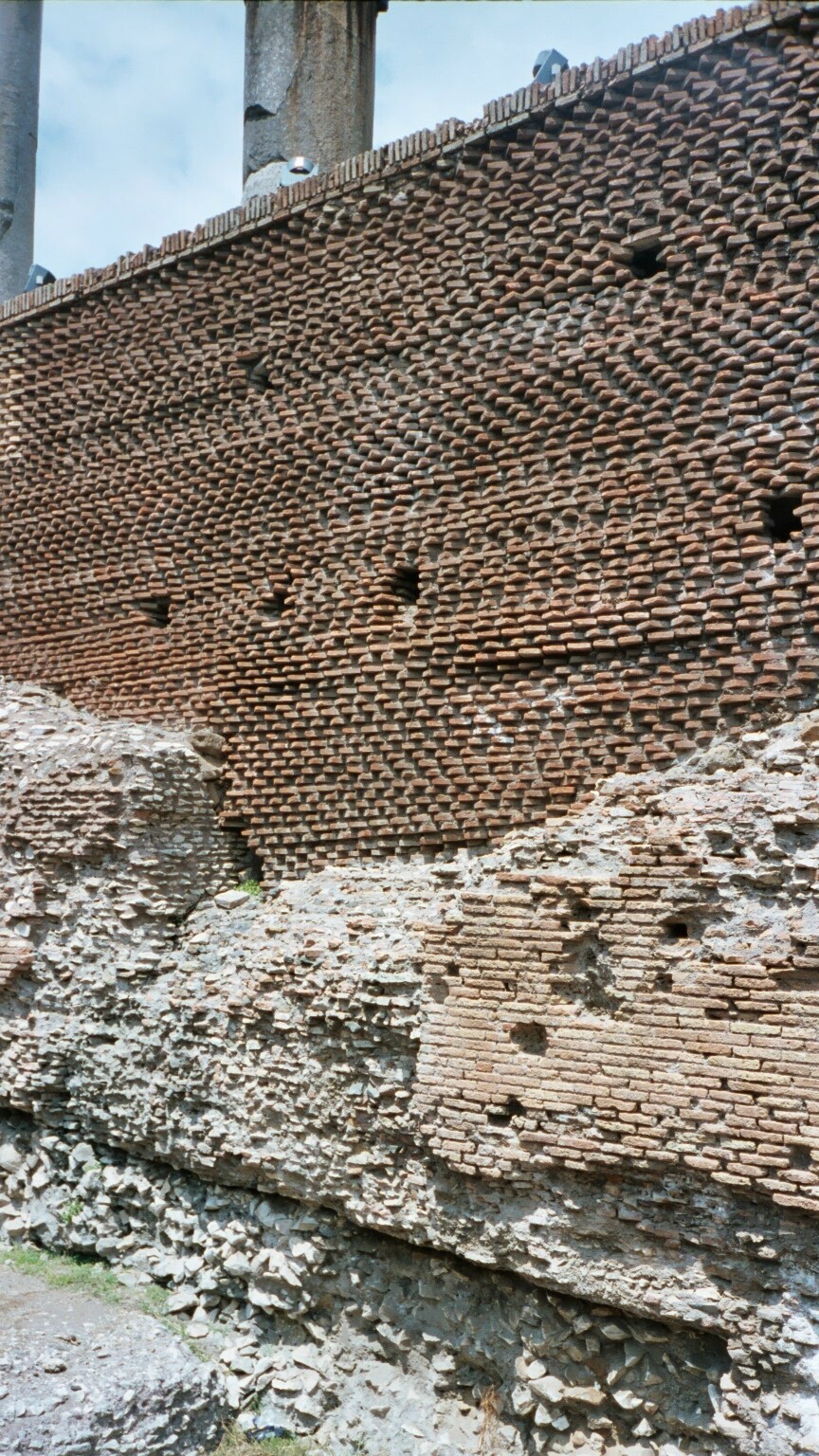 ROMANS GAVE BRICK & CONCRETECONSTRUCTION TECHNOLOGY TO THE WORLDBRICK WALL COVERED WITH PLASTER
RUINS OF TRAJAN’S FORUM& TRAJAN’S MARKETTODAYROME
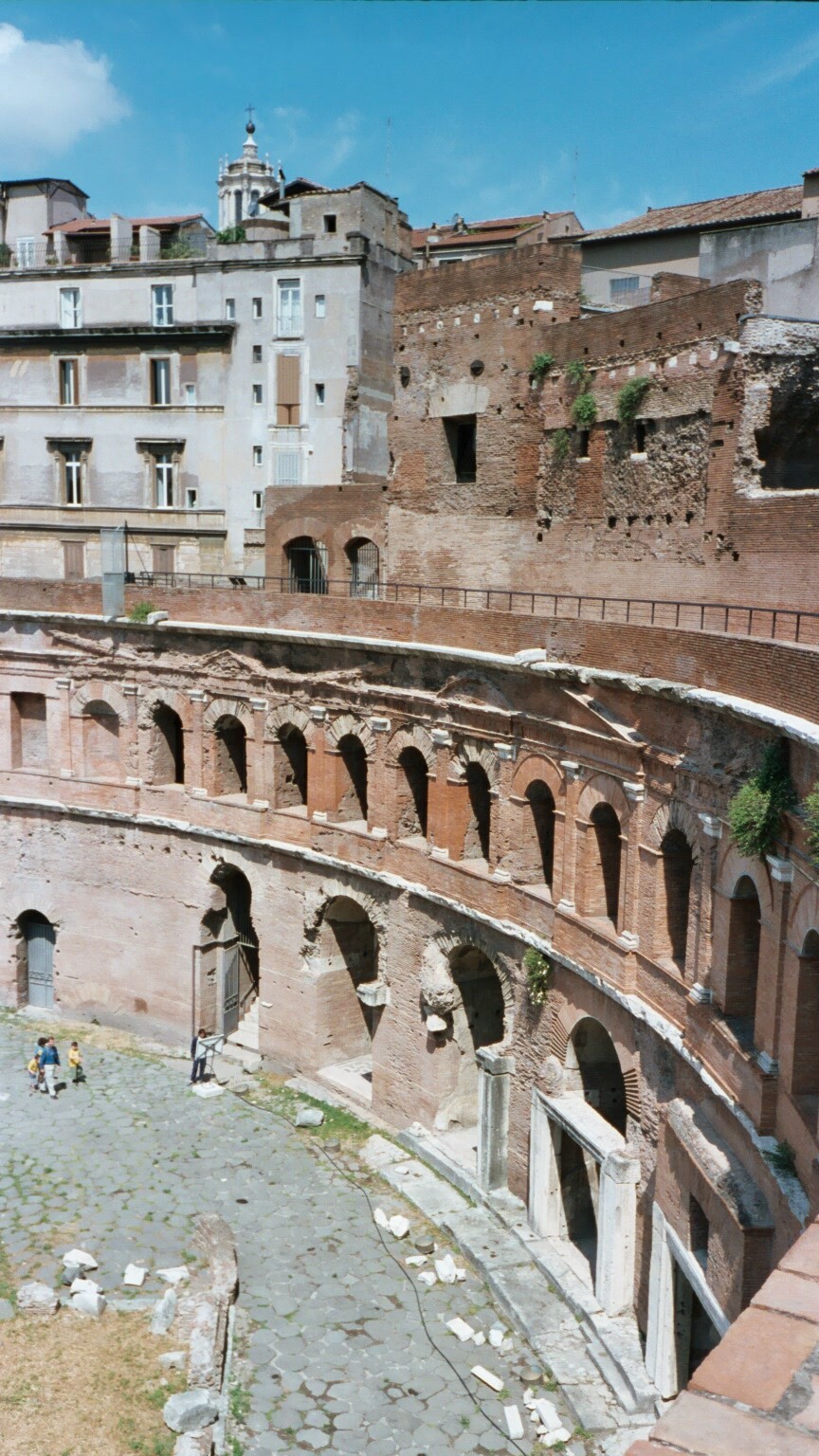 EMPORER TRAJAN BUILT THE TRAJAN’S FORUM, ROME 113 AD
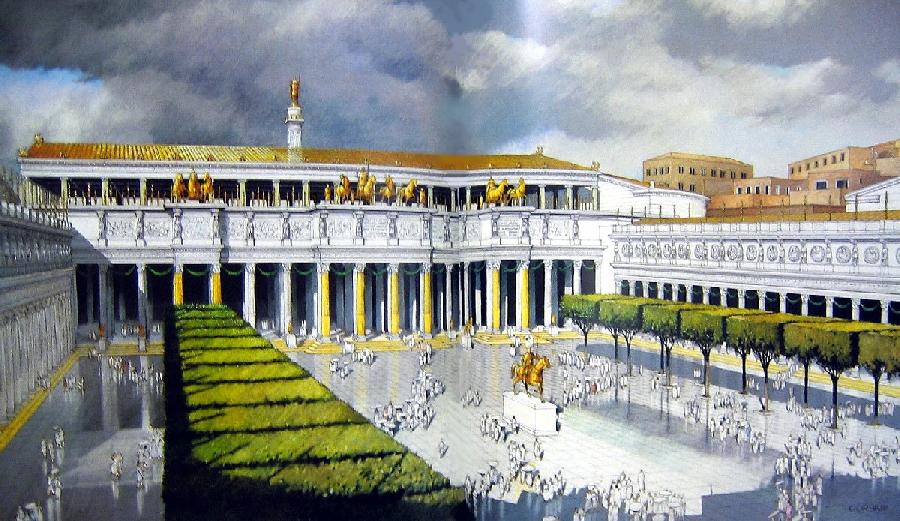 “STOA” AT TRAJAN’S FORUM, ROME 113 AD, PAGE 83
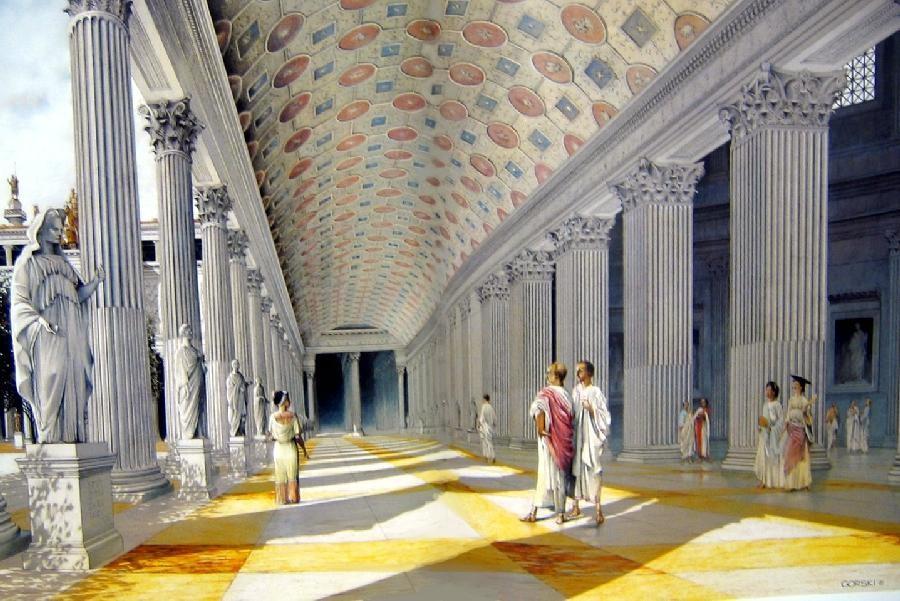 BASILICA ULPIA AT TRAJAN’S FORUM, ROME 113 AD, PAGE 83
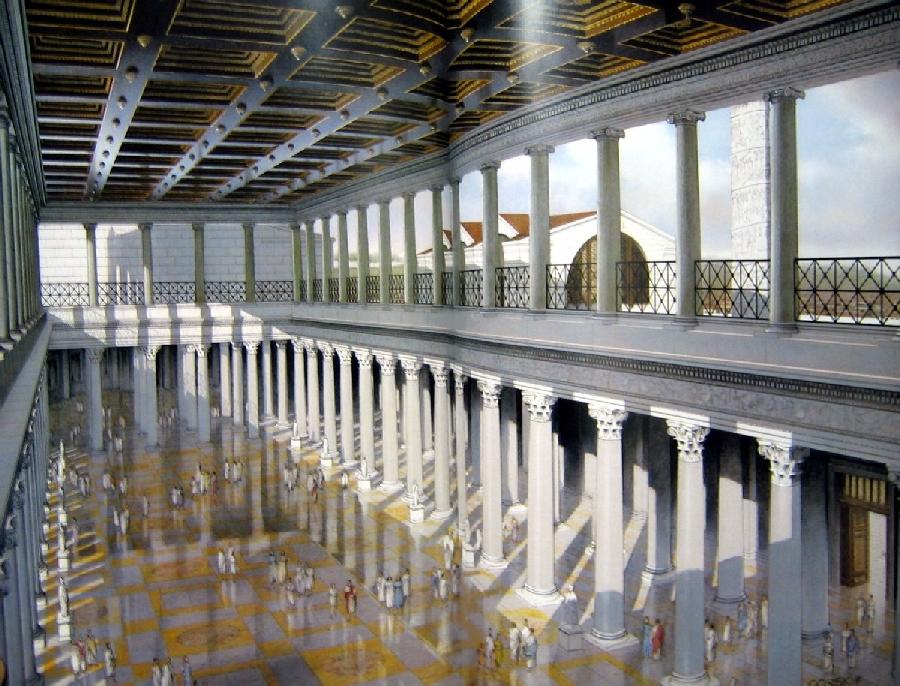 EMPORER TRAJAN BUILT THE LIBRARY AT TRAJAN’S FORUM, ROME 113 AD
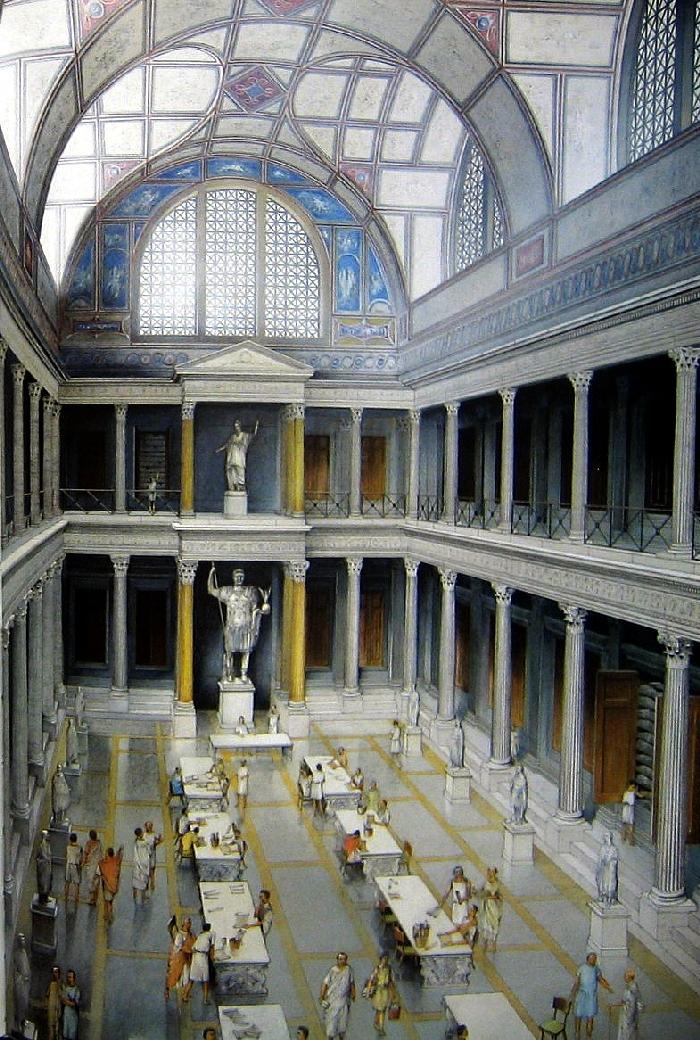 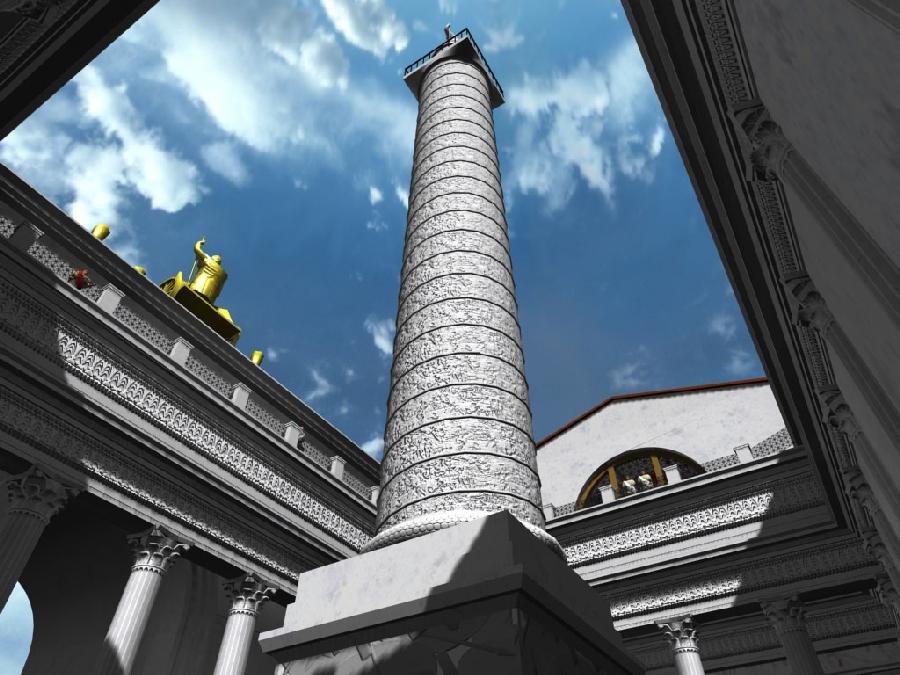 TRAJAN’S COLUMN
DACIAN DRACO MOTIF ON TRAJAN’S COLUMN
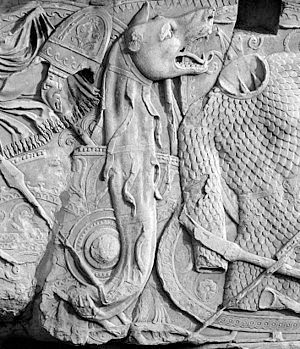 DETAILTEMPLE OF CONCORDIA, ROMANUMFORUM, ROME
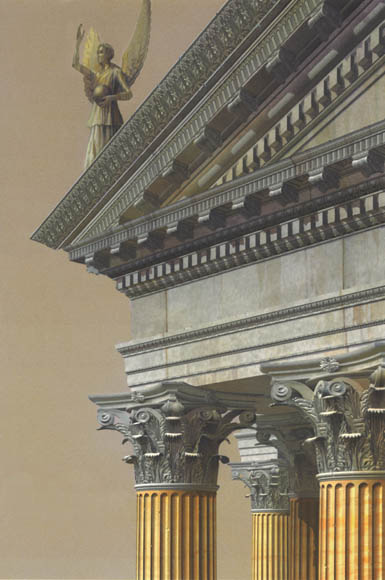 RUINS  OF ROMAN FORUM 
ROME
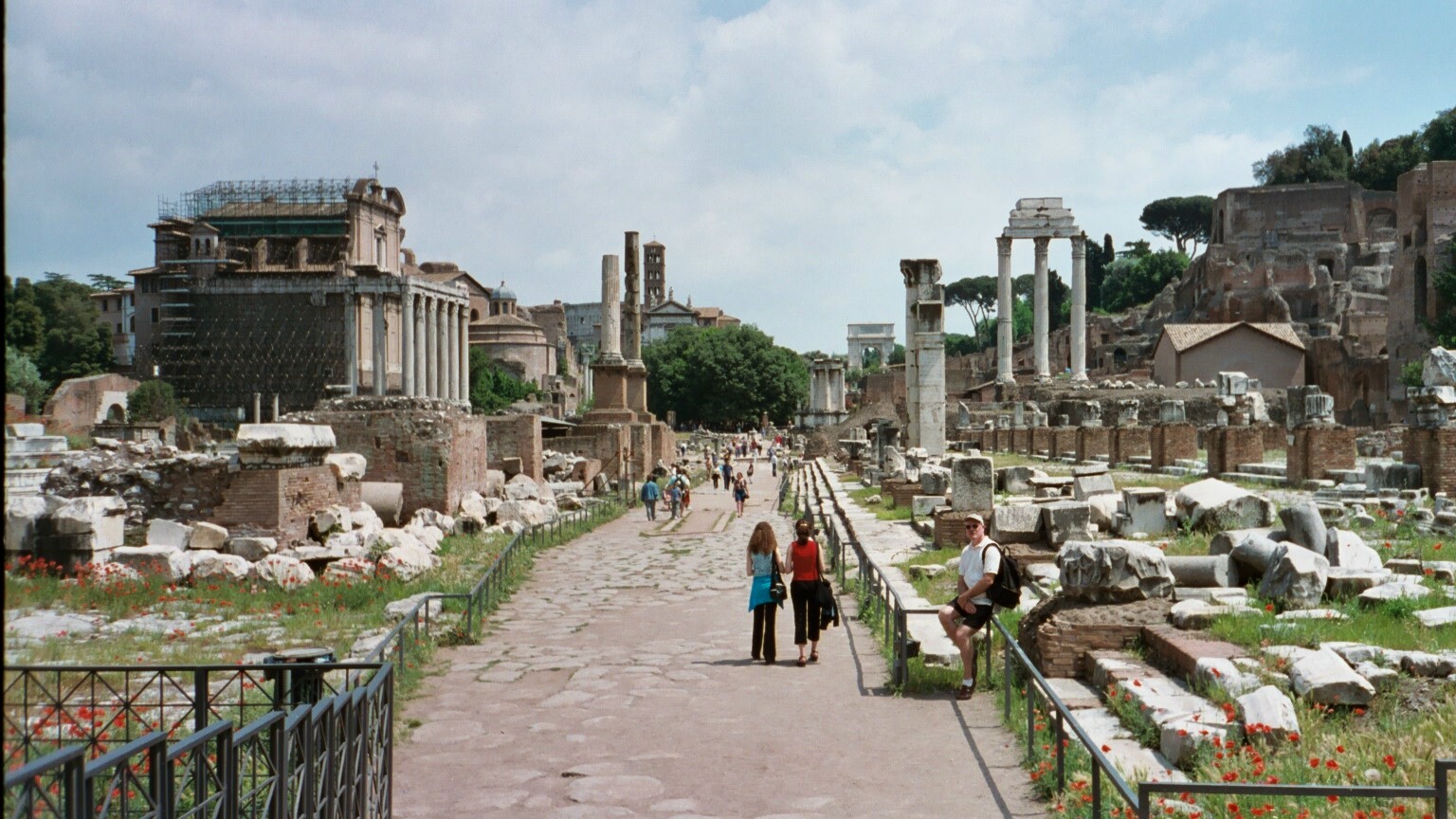 PANTHEON, ROME, 120 CE
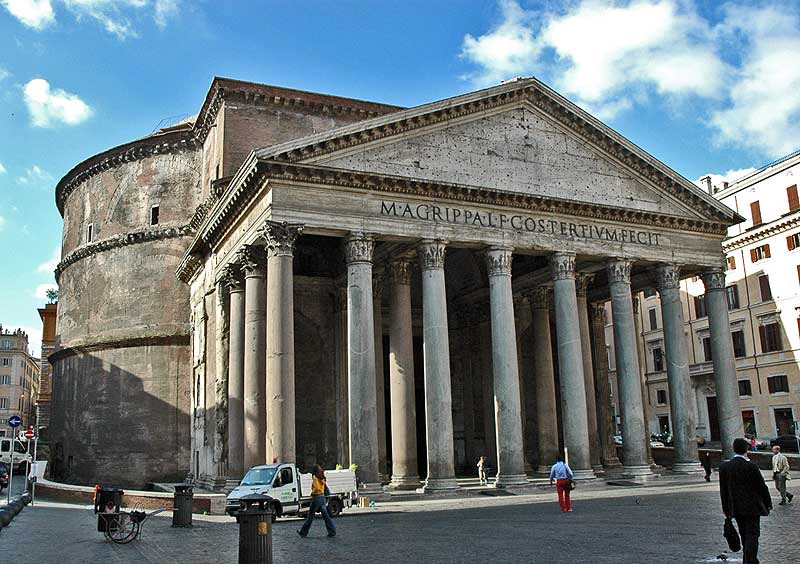 142’ DIAMETER UNSUPPORTED DOME, ROMAN CONCRETETEXT PAGE 80
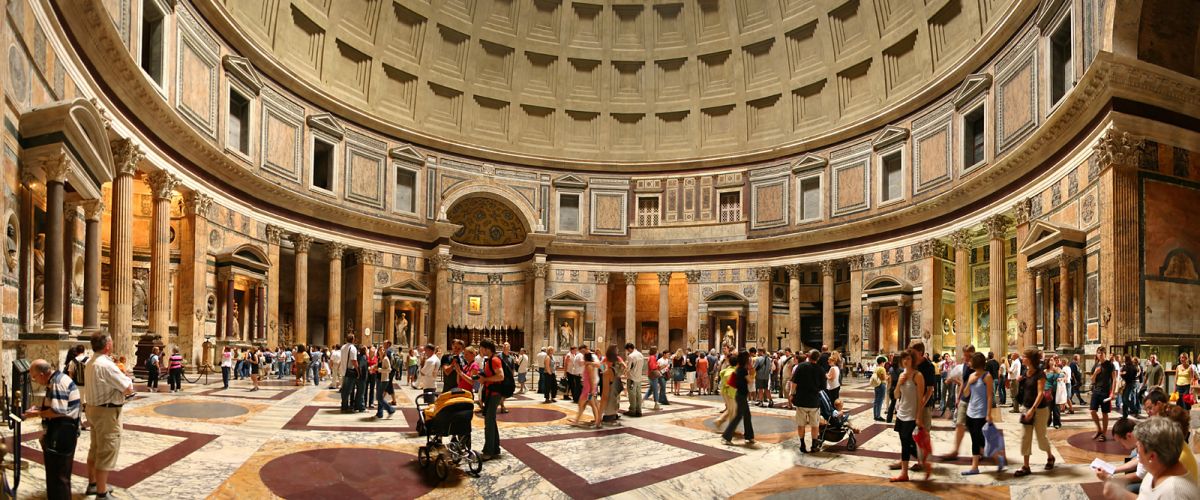 142’ DIAMETER UNSUPPORTED DOME, ROMAN CONCRETE
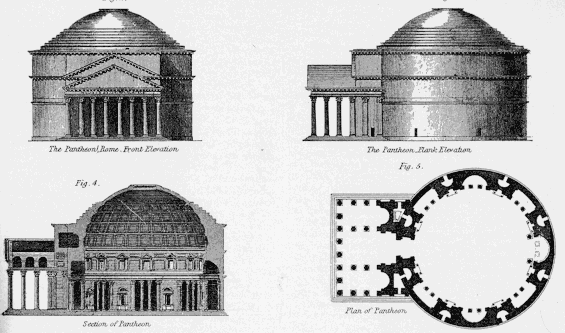 “COFFERED”DOMED CEILINGOFPANTHEON,ROMEWITH 27’ DIA.OCCULUS
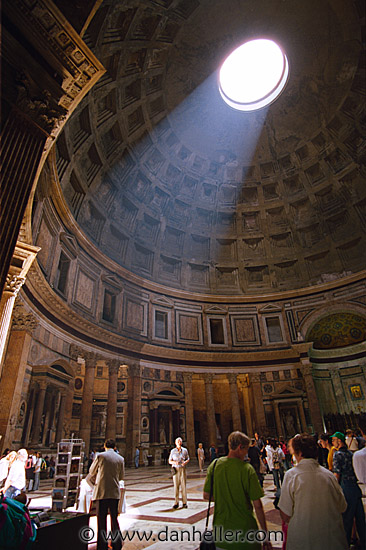 ROMAN PANTHEON WAS DEDICATEDTO HONORING ALL THE ROMAN GODS
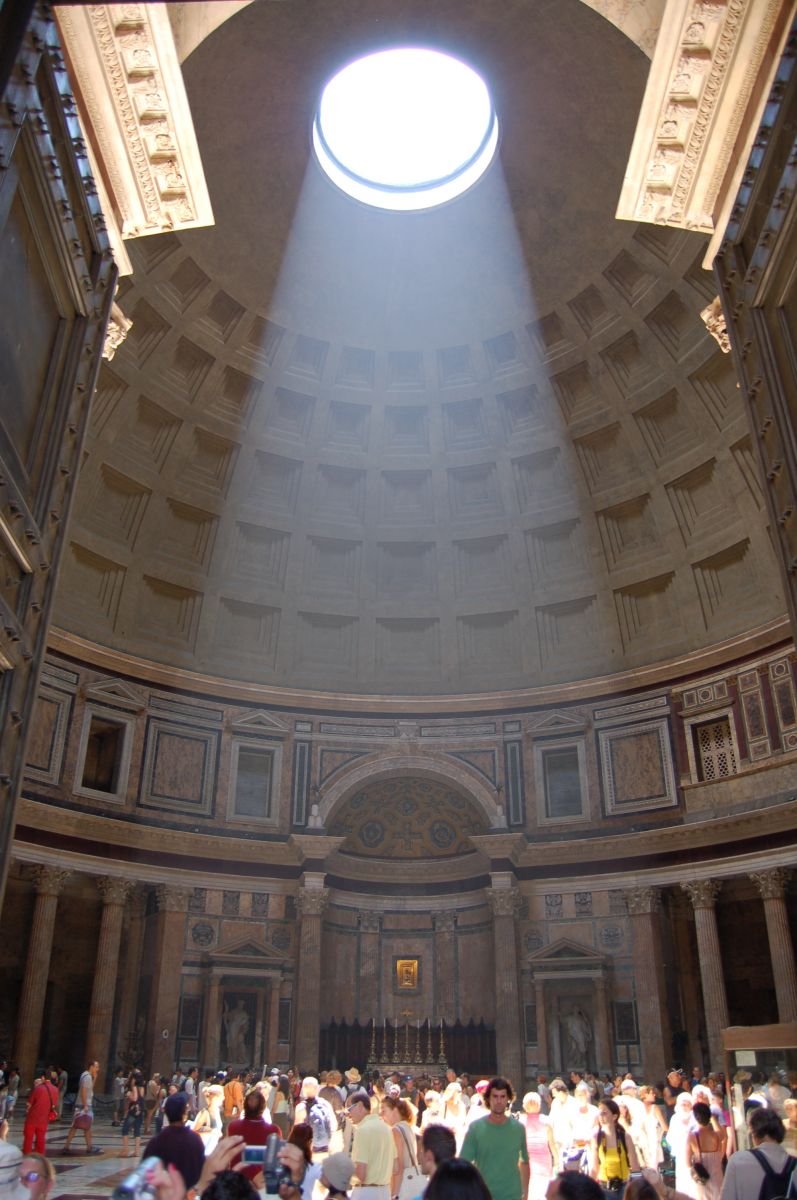 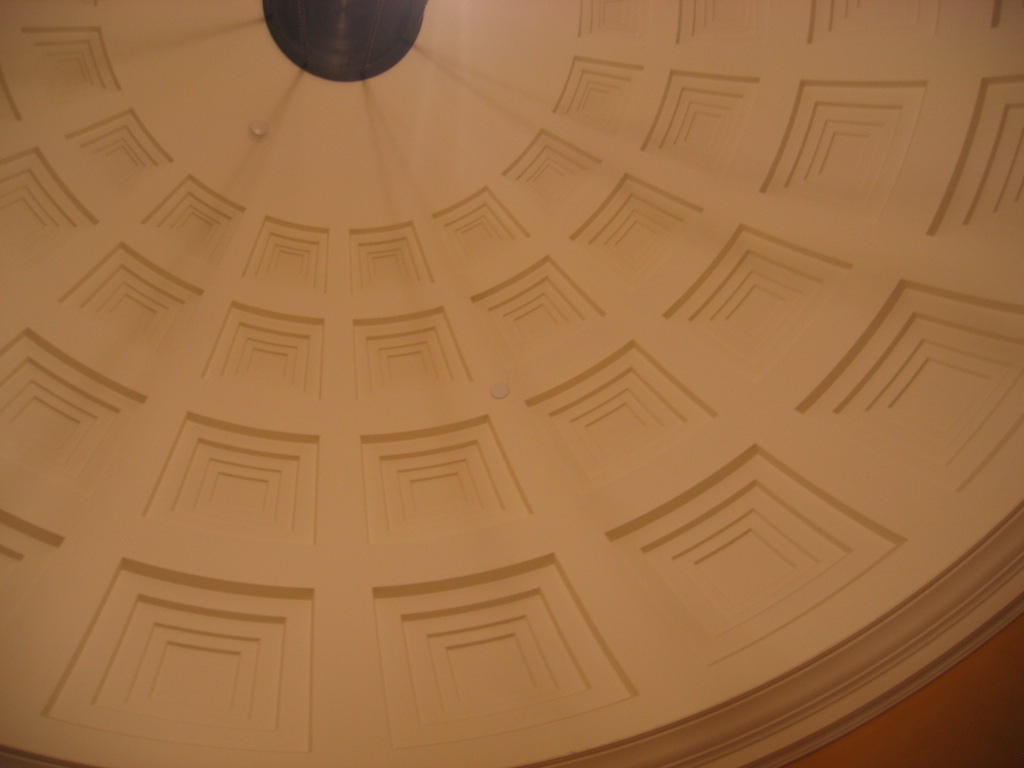 REPRODUCTION OF COFFERED CEILINGS AT GETTY VILLA
TYPICALLY, THE ROMAN CATHOLIC CHURCH WOULD TAKE OVER ALL ROMAN BUILDING AND CONVERT THEM TO CATHOLIC CATHEDRALS
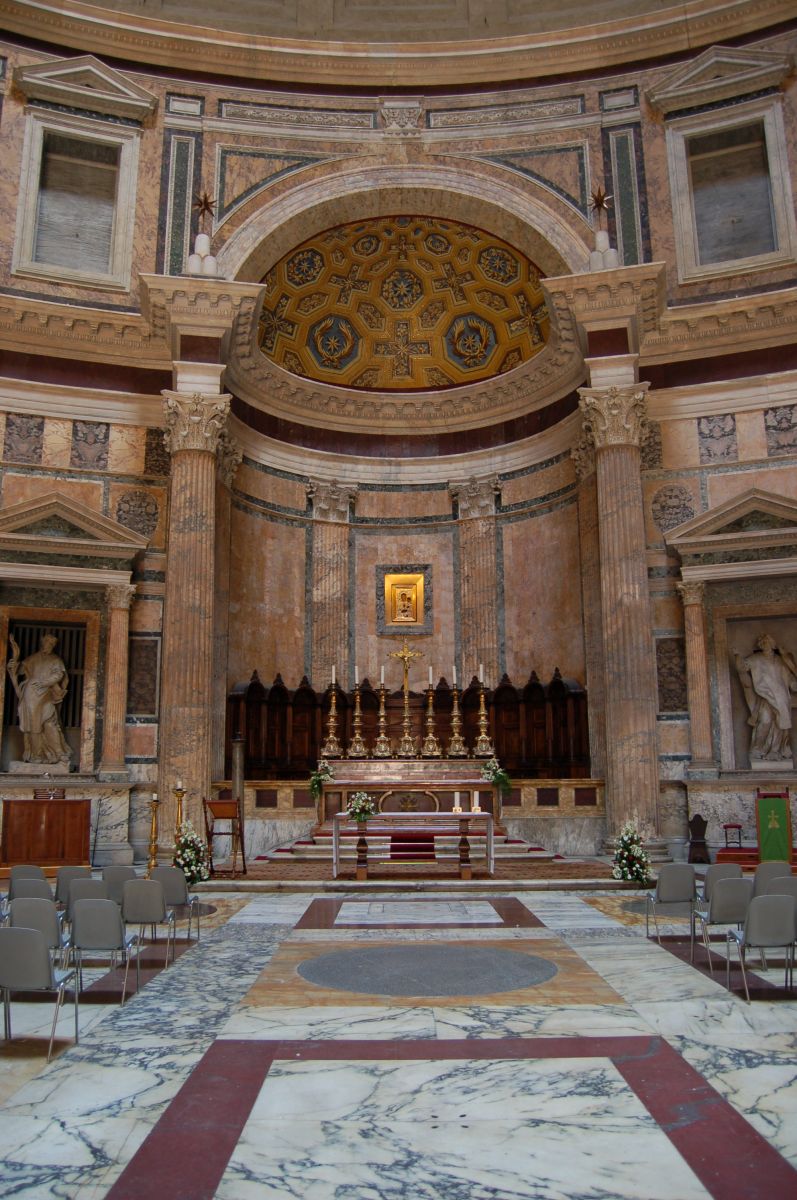 MARBLE PANELS, PANTHEON, ROME, 120 CE
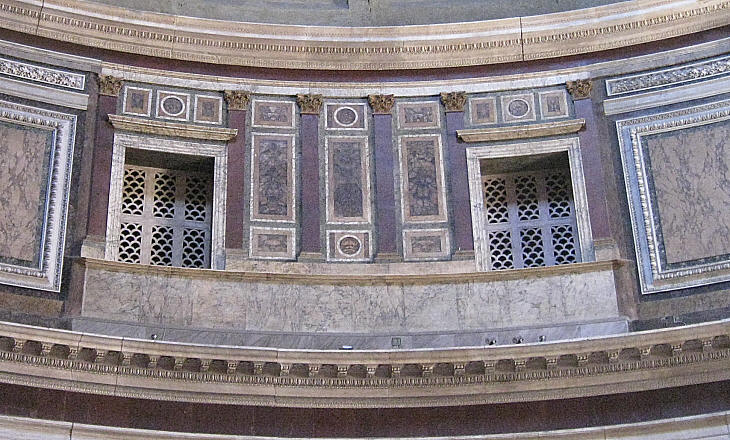 ROMAN BATHS OF CARACALLA, 212 CEDESTROYED BY INVADERS, 600 CE
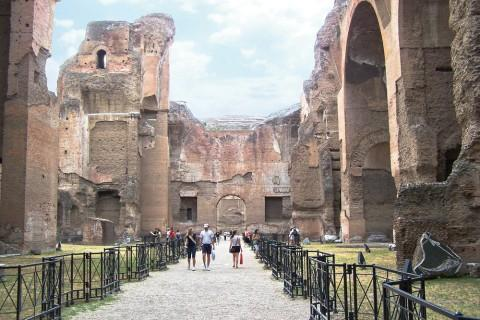 ROMAN BATHS OF CARACALLA, 212 CEINSPIRED DESIGN OF PENN STATION, NYC
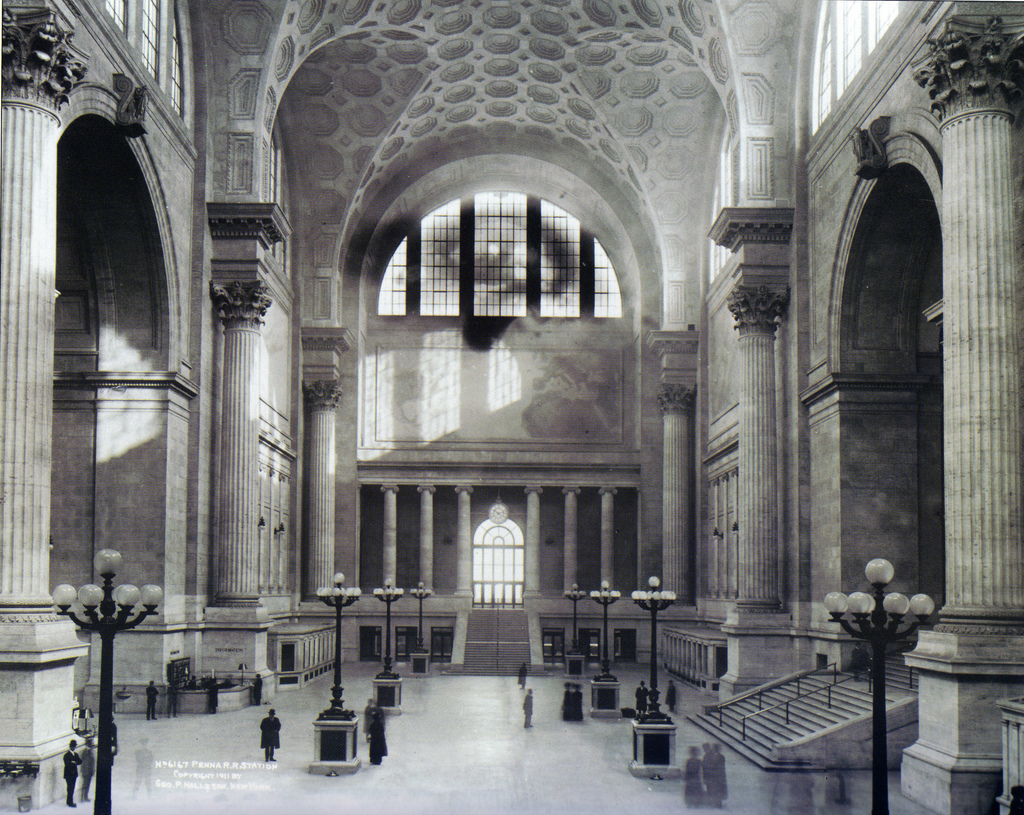 “THERMAE” PUBLIC BATHSOF ROME, PAGE 82
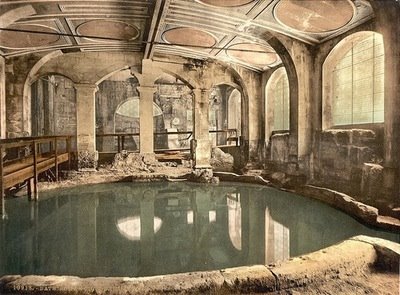 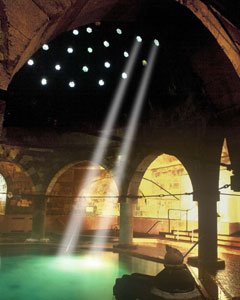 “THERMAE”“ROMAN BATHS”BATH, UK
VITRUVIUSDE ARCHITECTURA
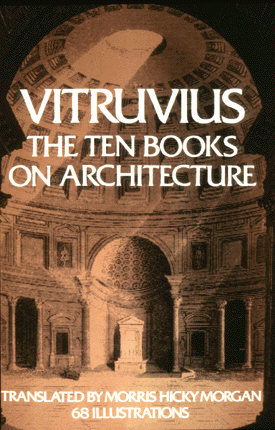 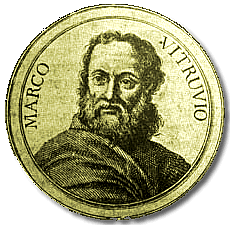 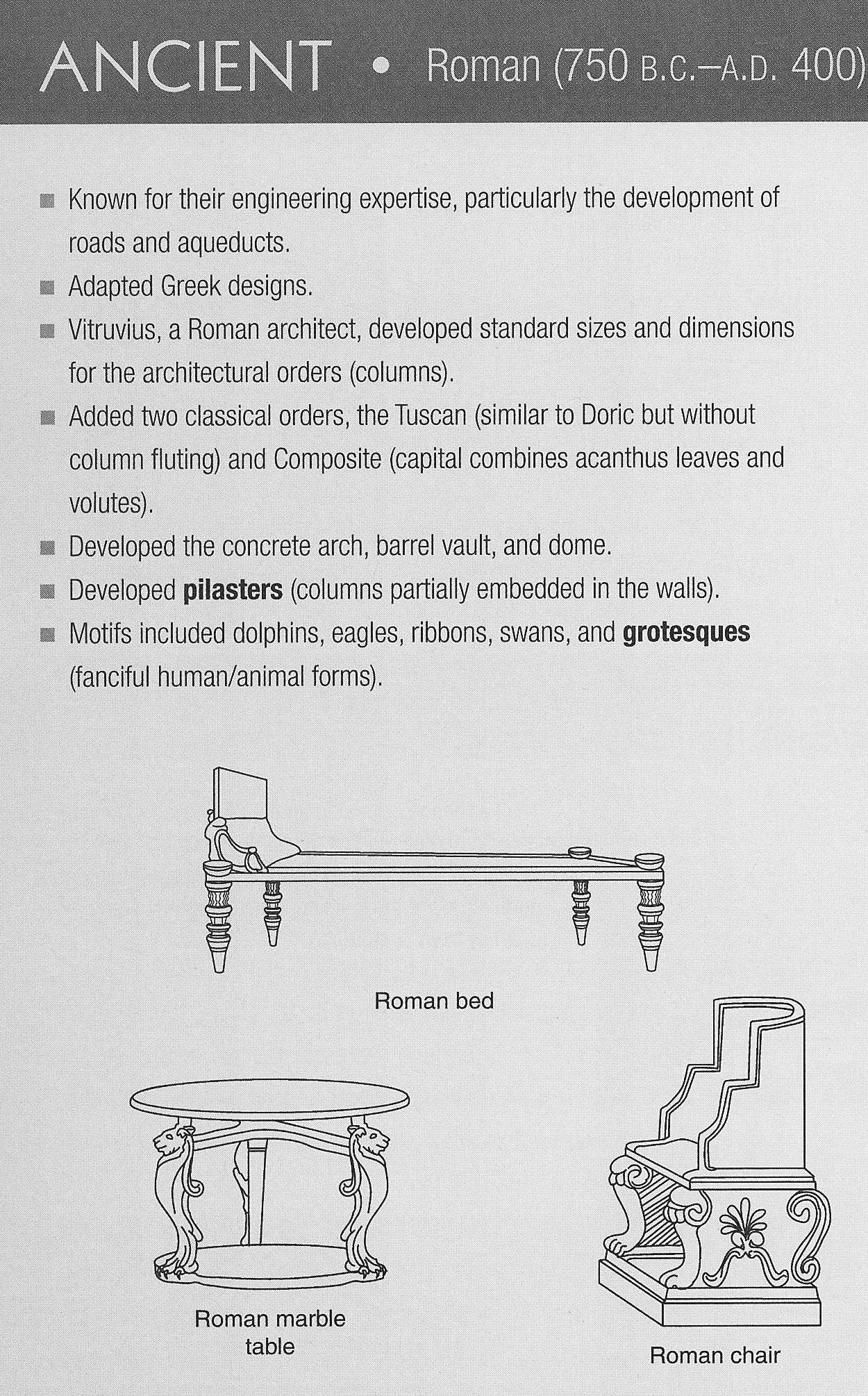 CLASSICAL ROMAN DETAILS:DECORATIVE ORNAMENTATION & MOTIFS TEXT PAGE 79
IONIC ORDER
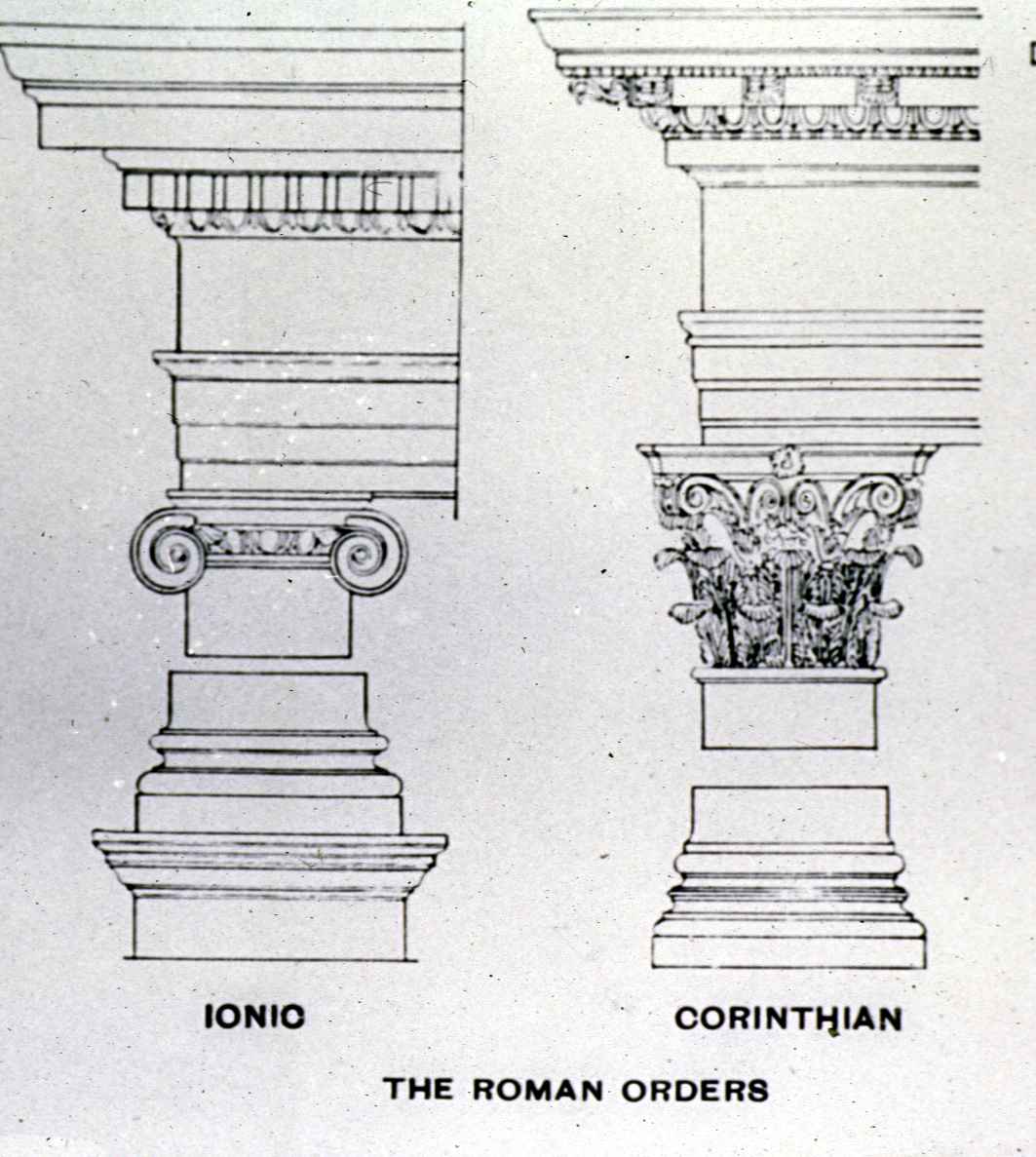 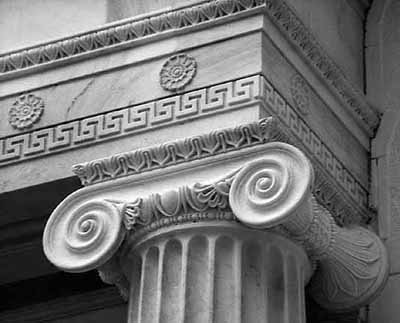 PILASTER (HALF COLUMN)IONIC ORDER
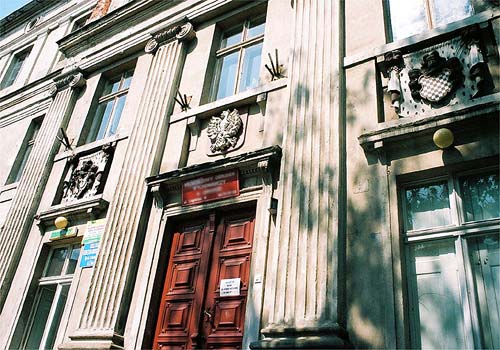 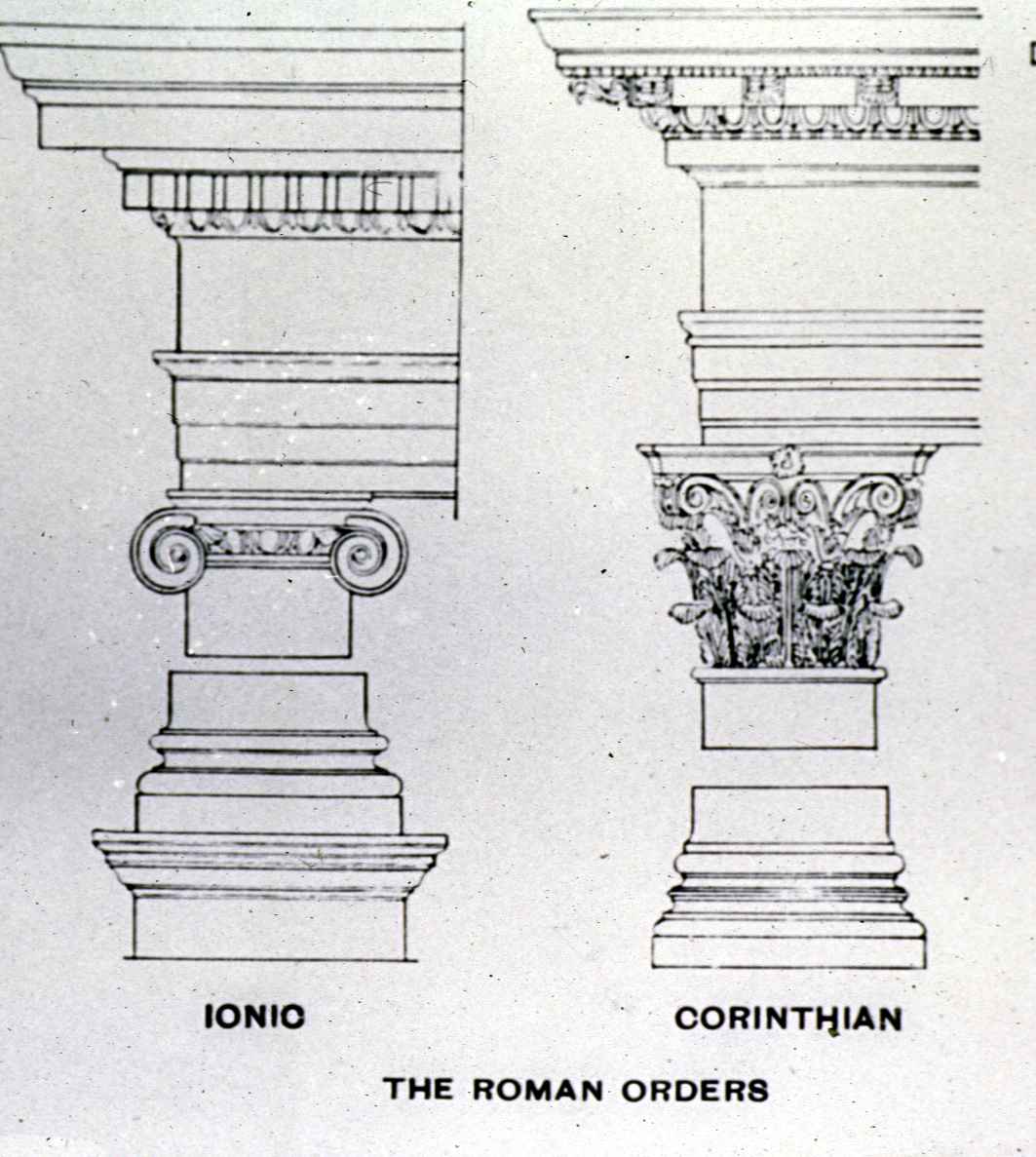 CORINTHIAN ORDER
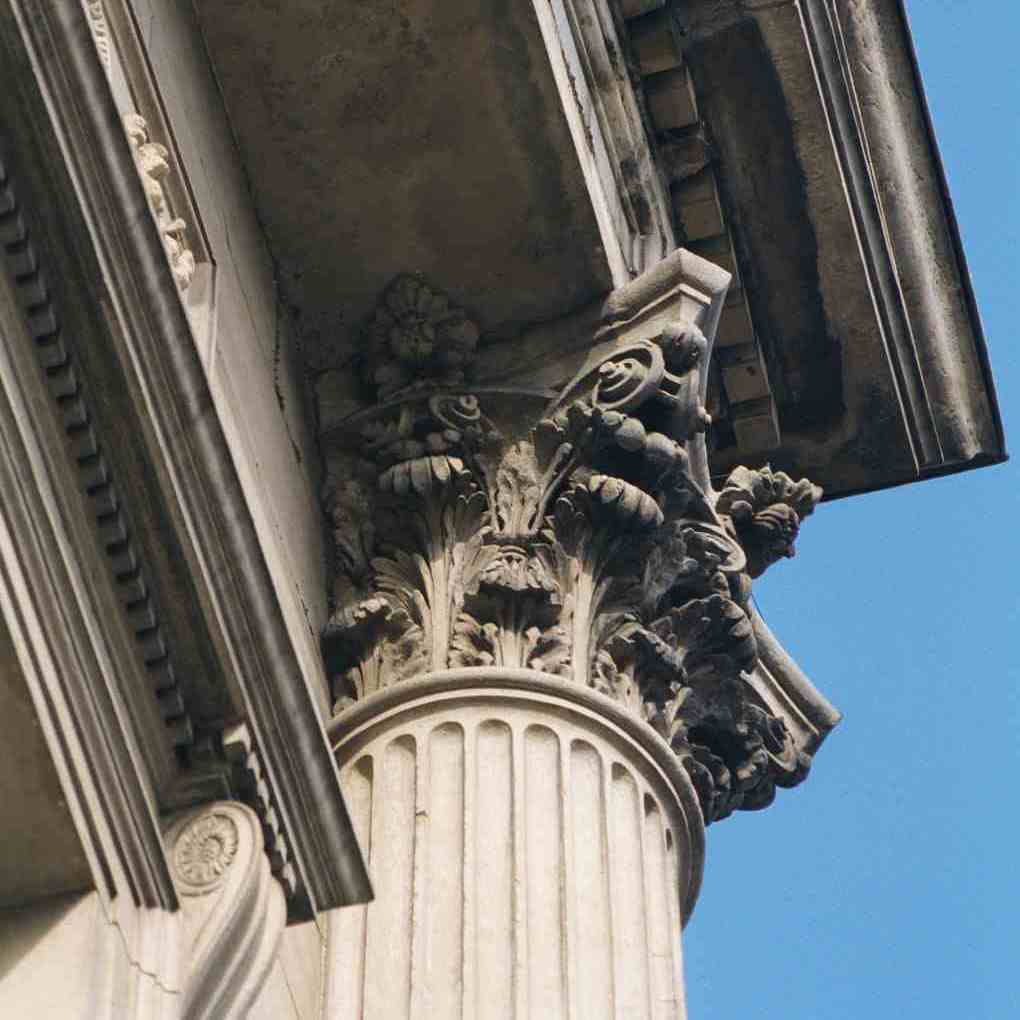 PILASTER (HALF COLUMN)CORINTHIAN ORDER
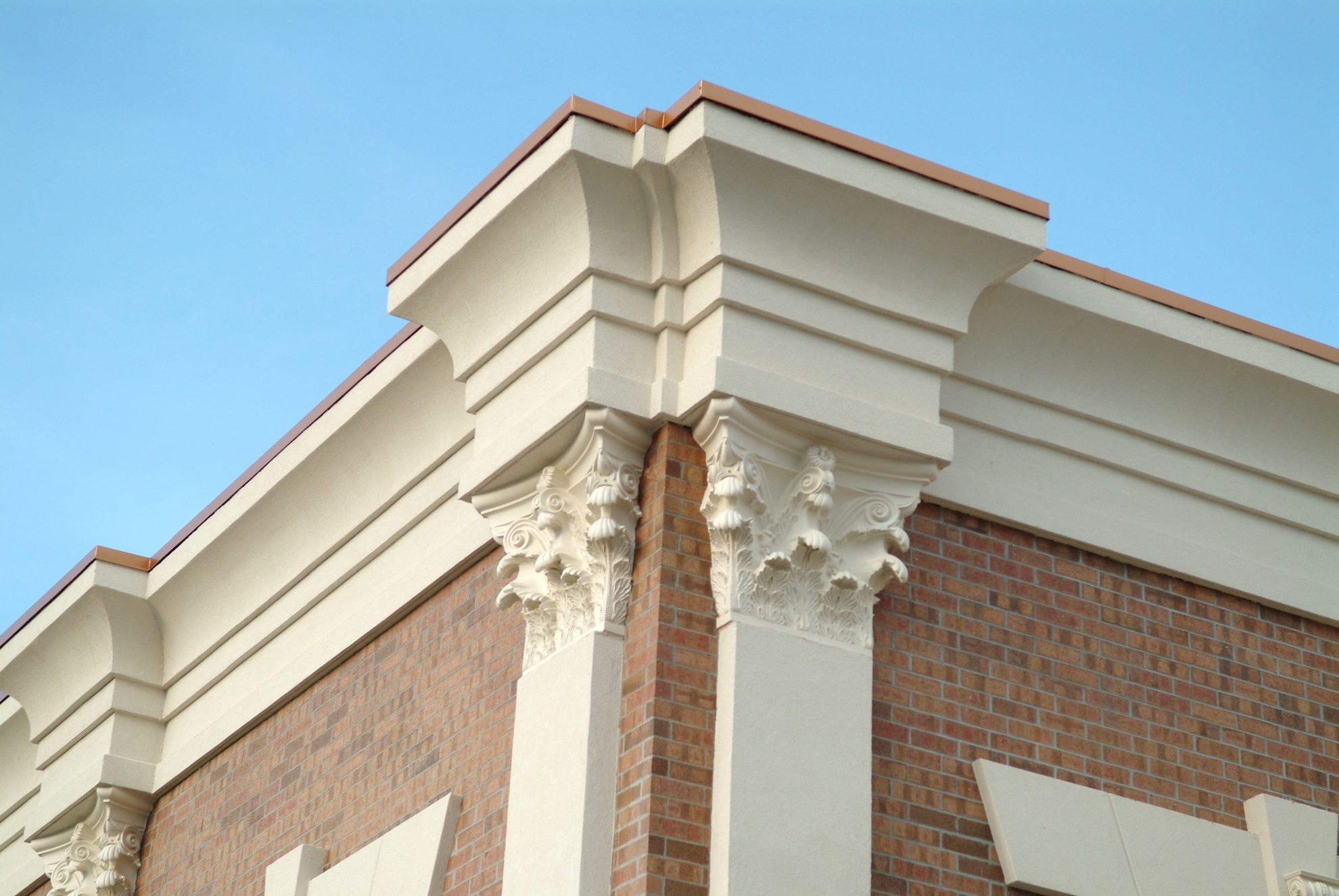 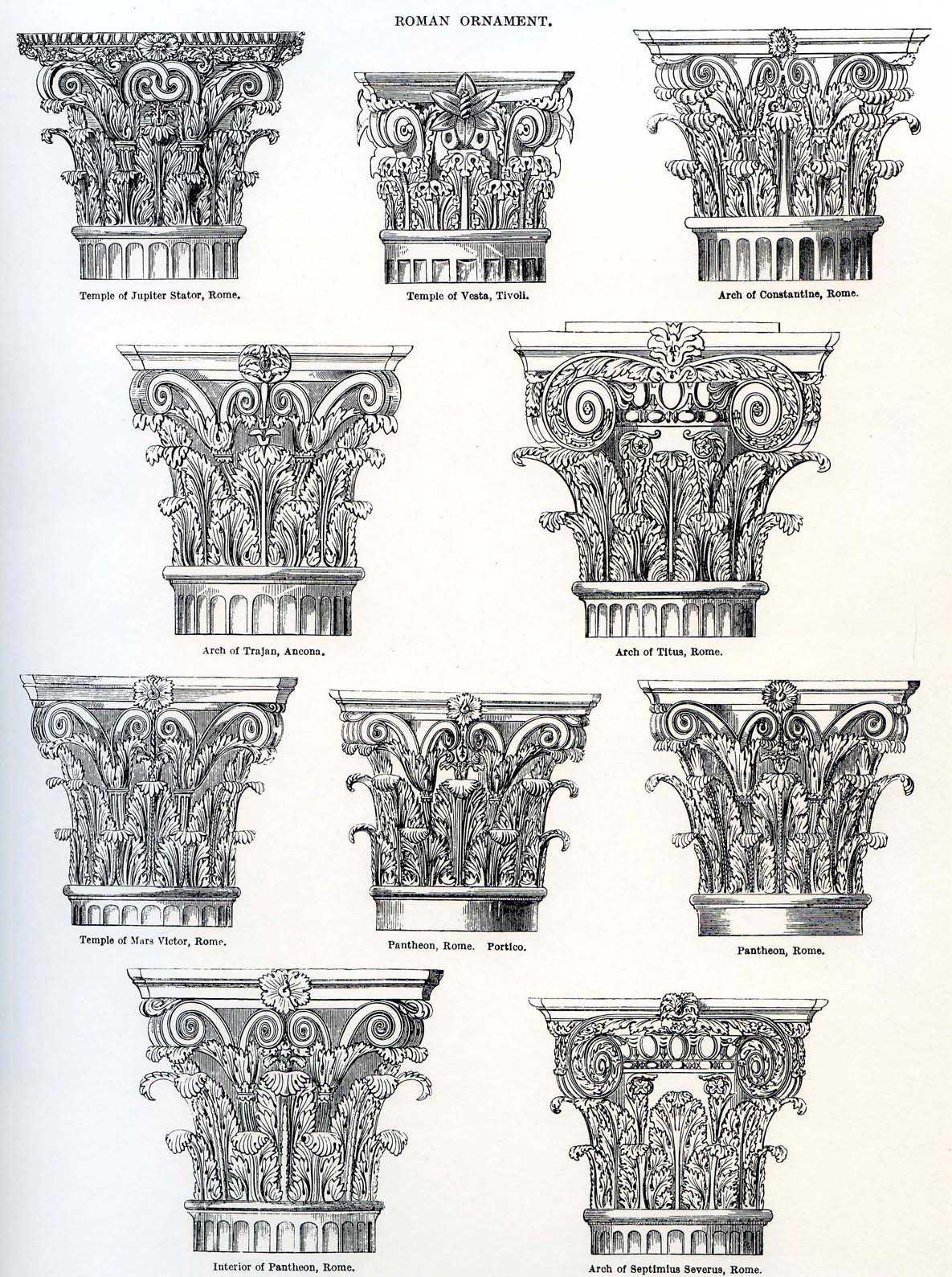 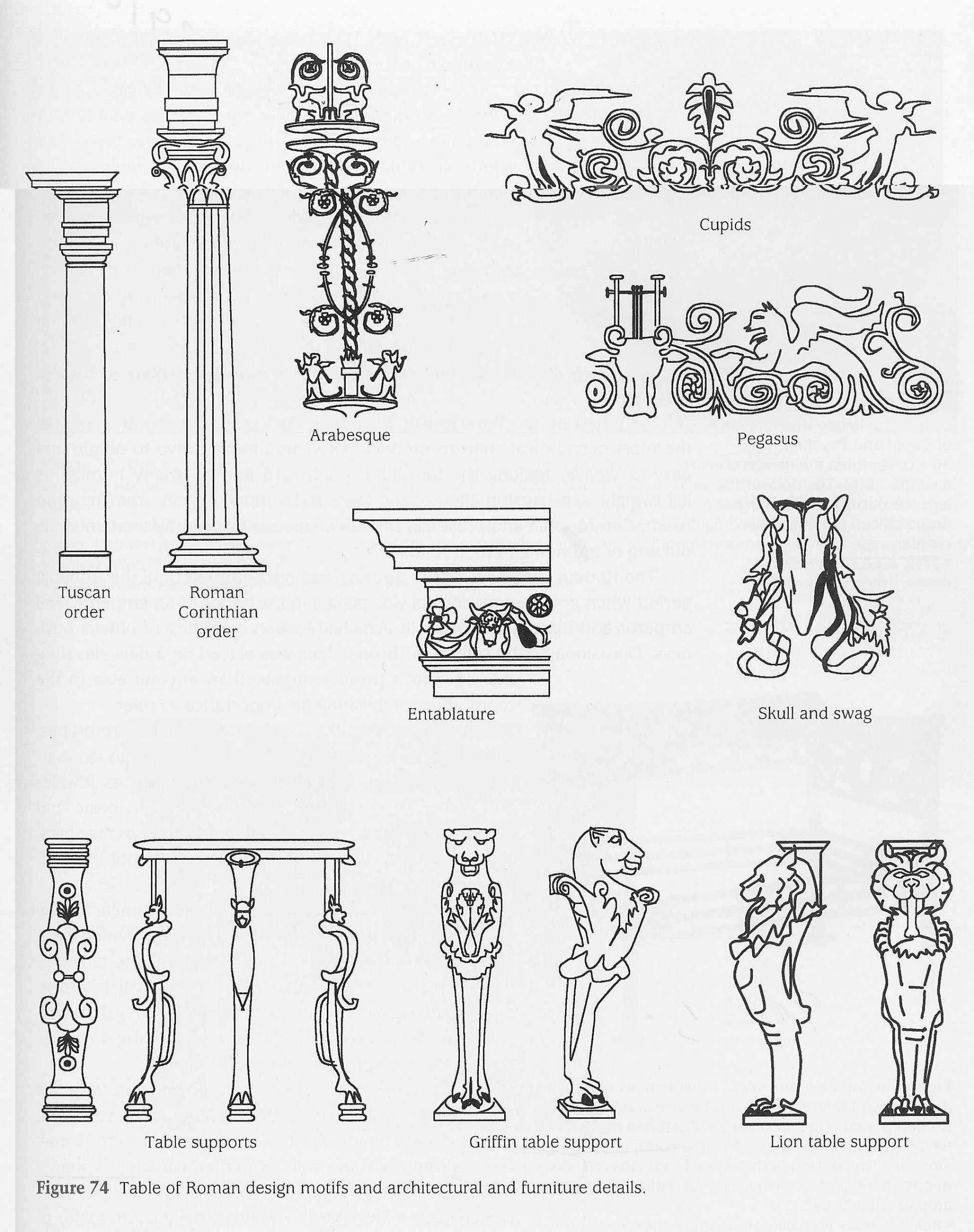 “LAUREL WREATH”CONQUORER OR WINNER
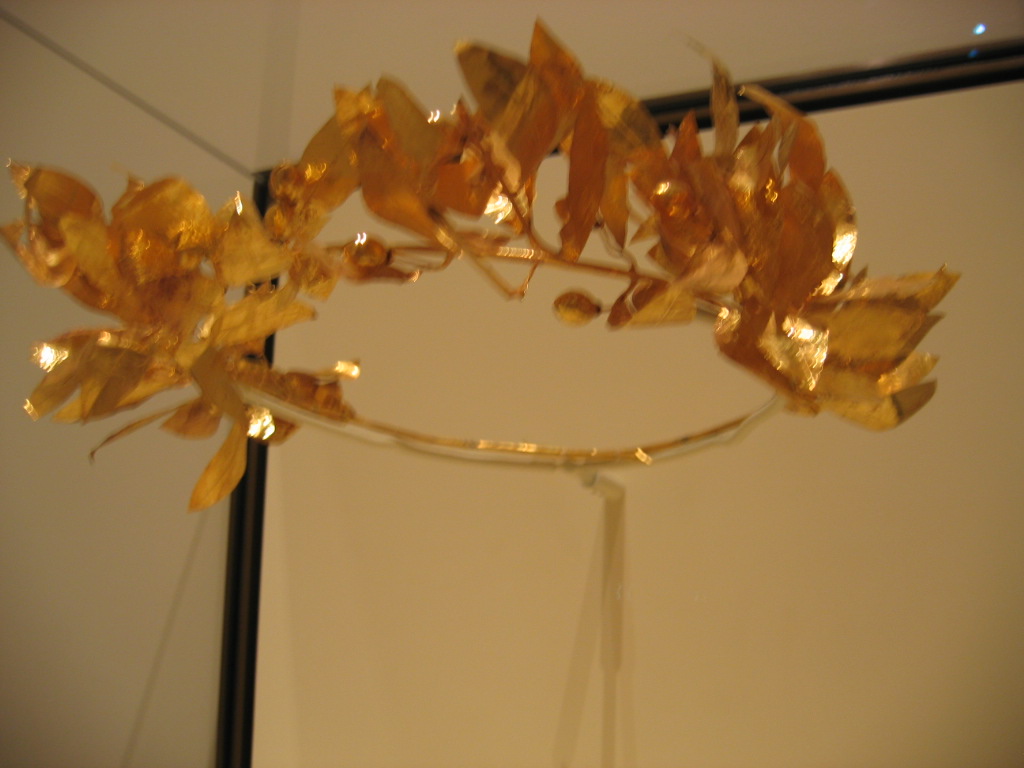 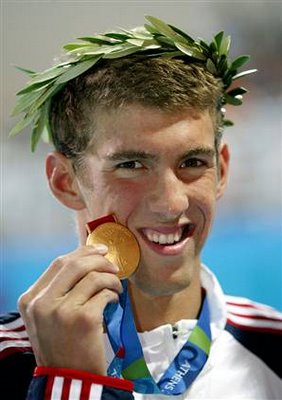 MICHAEL PHELPS WITH “LAUREL WREATH”WINNERGREEK OLYMPICS
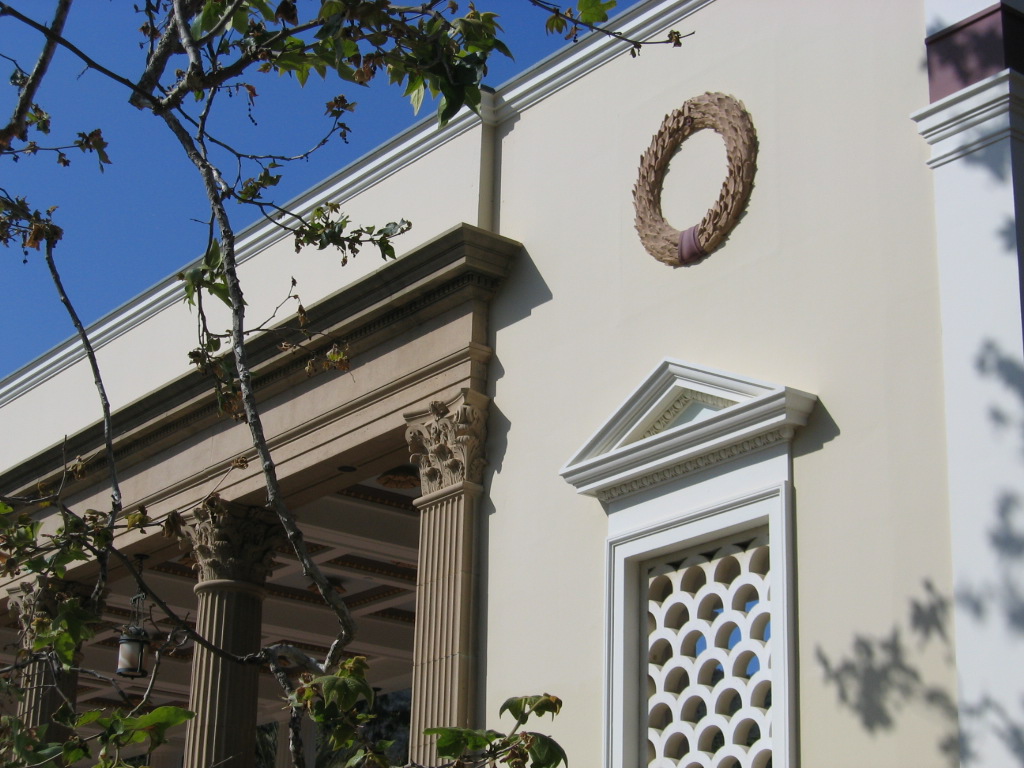 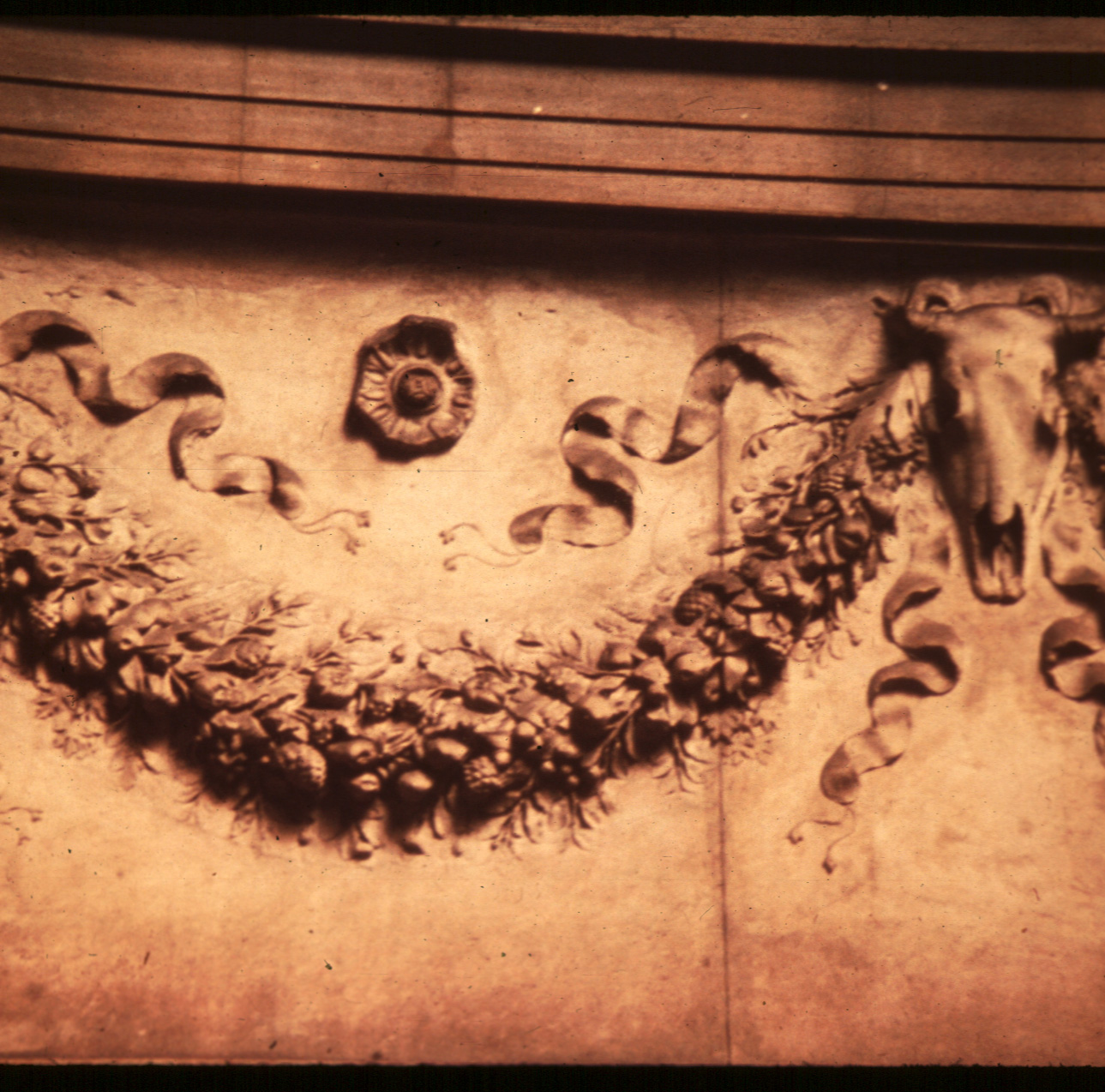 ROMAN; SCULL WITH FESTOON OR SWAG
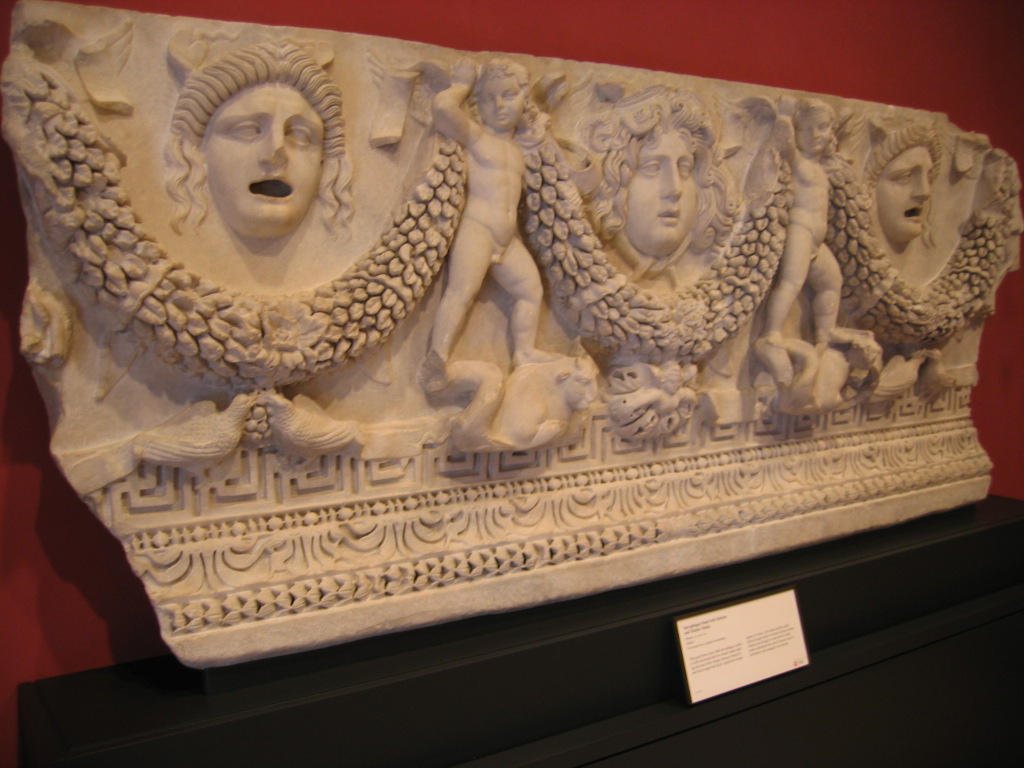 ROMAN DECORATIVE MOTIF; FESTOON OR SWAG
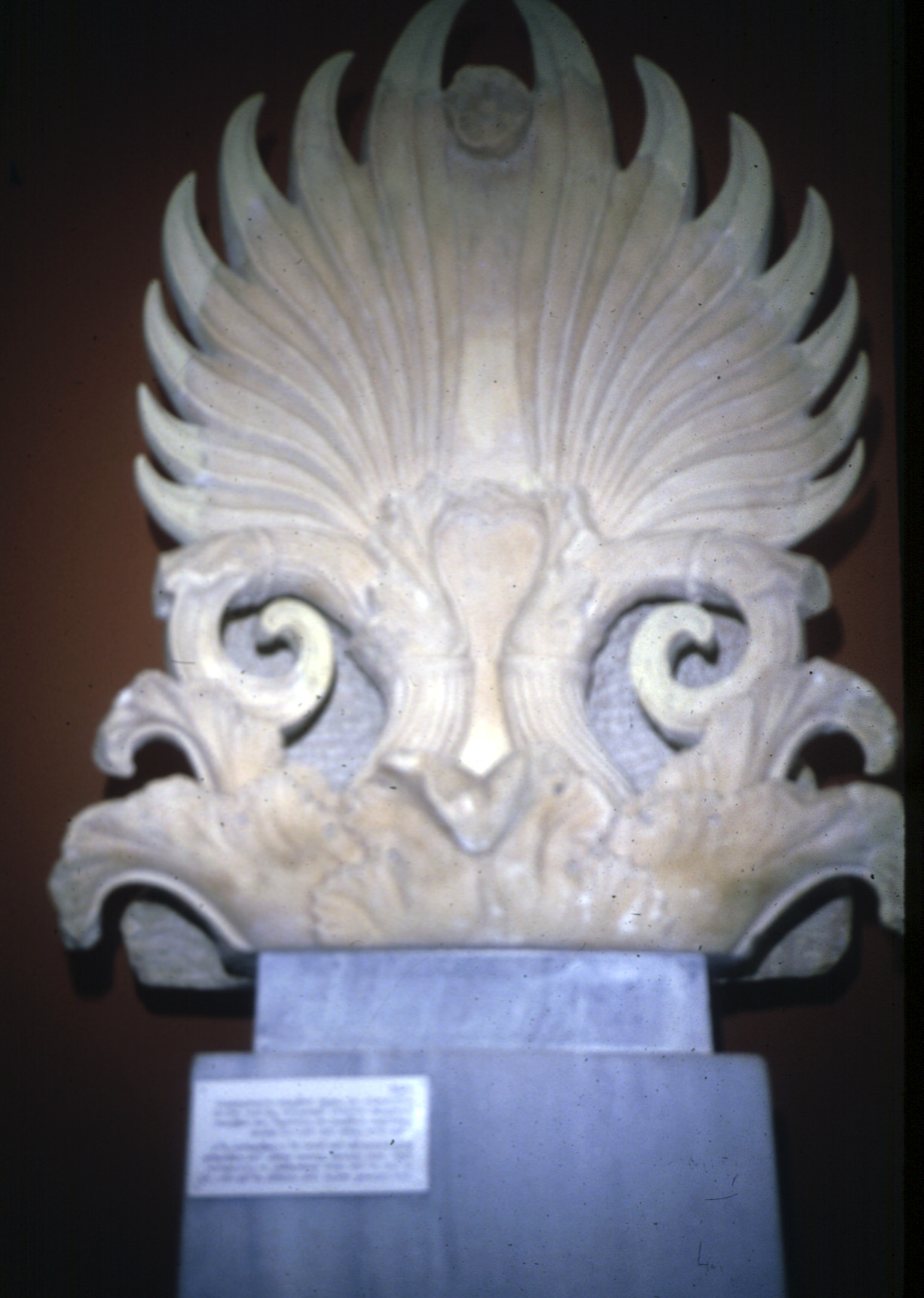 ROMAN PALMETTE APPLIED TO ANTEFIX
ROMAN RINCEAU MOTIF:LIKE A GREEK GUILLOCHE WITH EXTRA ROSETTES & FOILAGE
ROMAN MARBLE MOSIAC FLOORS, GETTY VILLA, MALIBU, CA
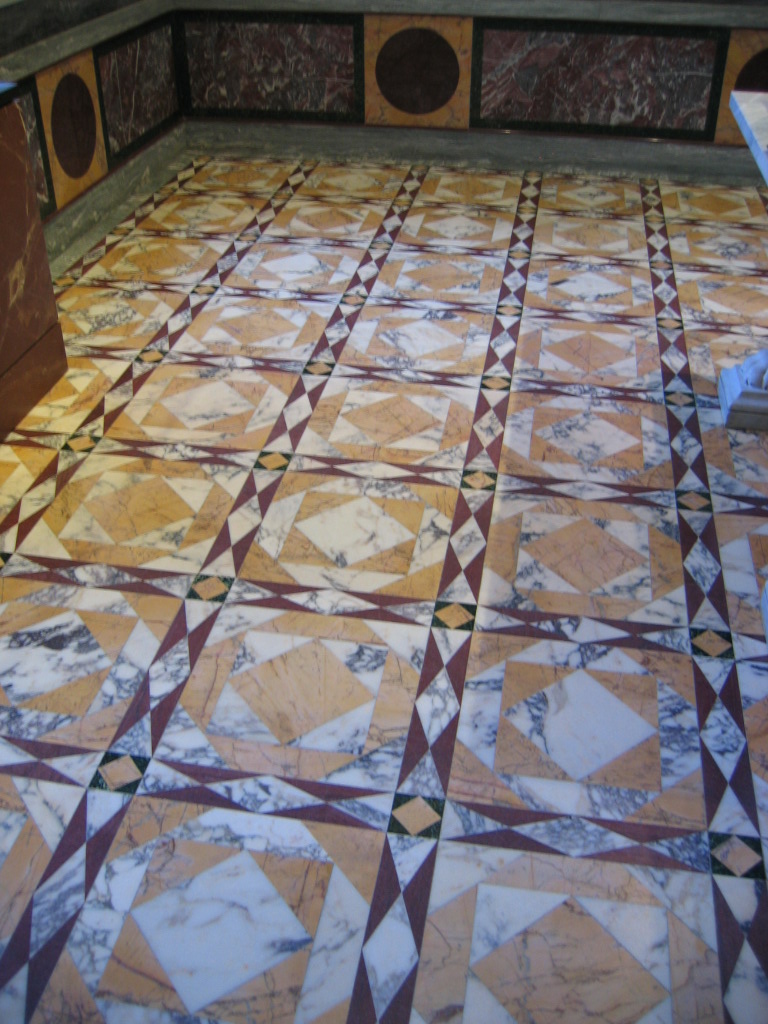 ROMAN MARBLE MOSIAC FLOORS, GETTY VILLA, MALIBU, CA
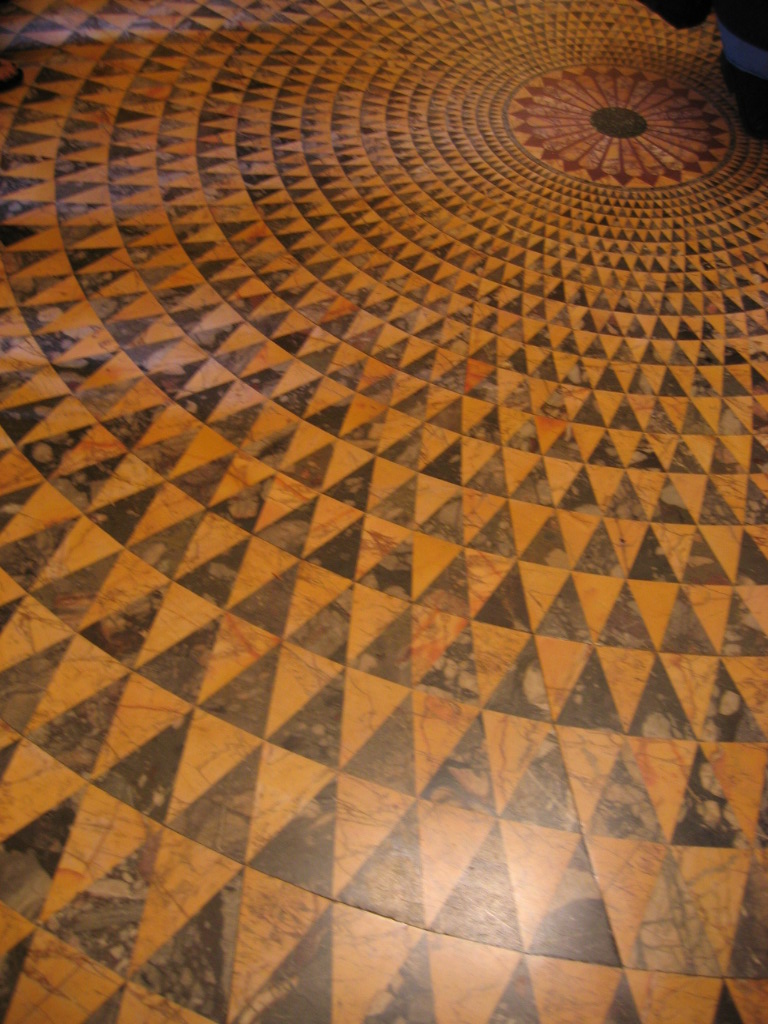 CEILING FRESCO ORNAMEN-TATION “GROTESQUE”GROTTO- ESQUEAT GETTY VILLA
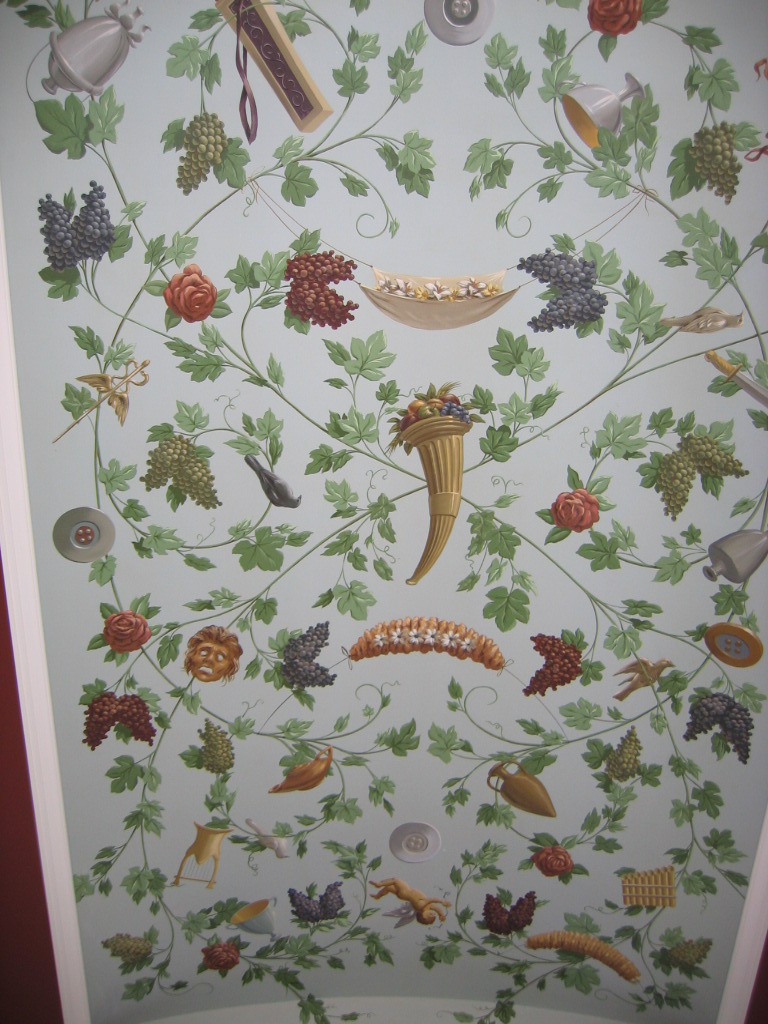 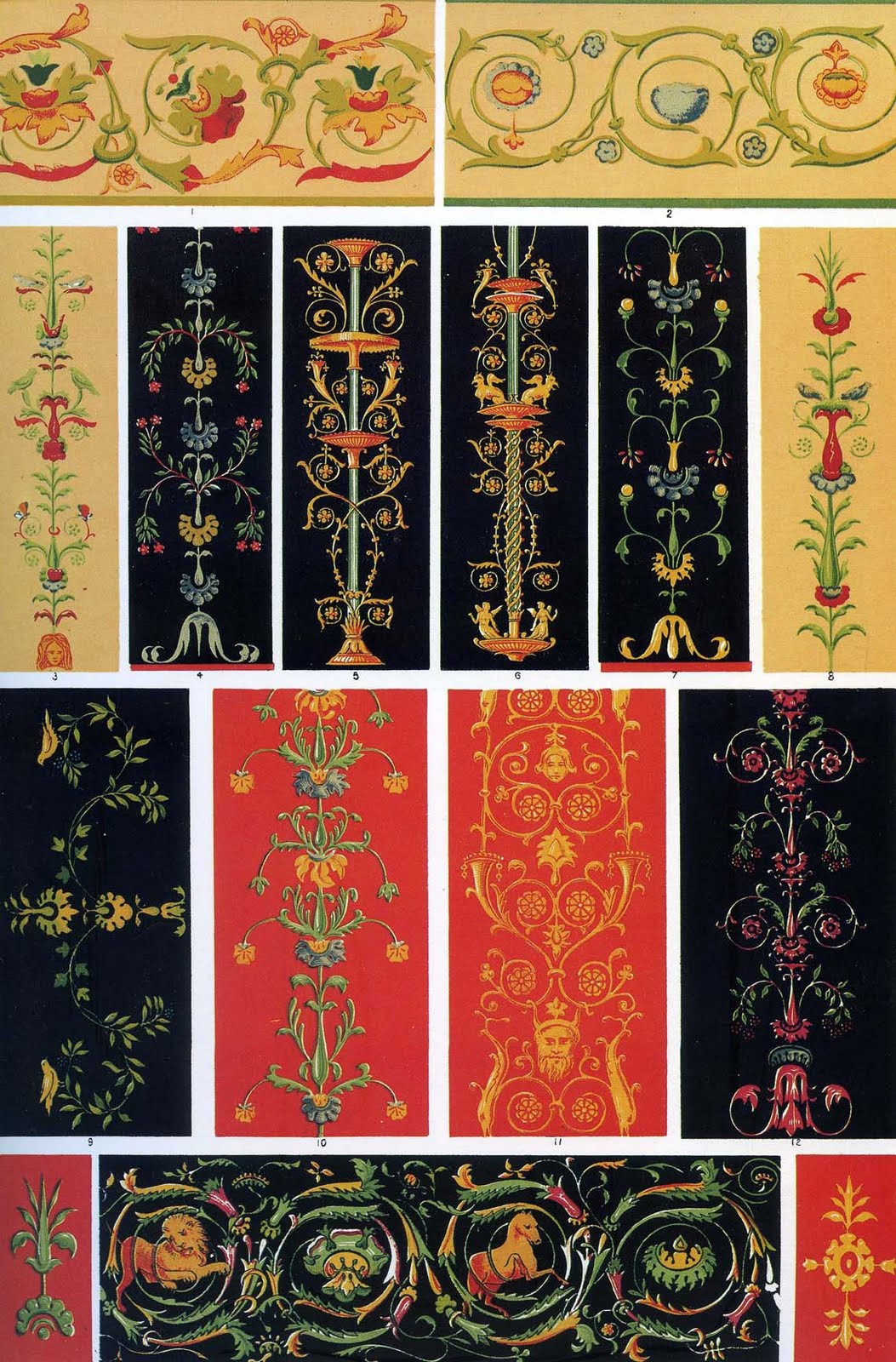 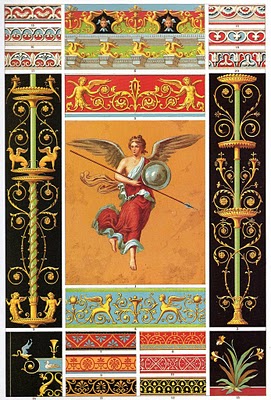 TROMPEL’OEIL“FOOL THE EYE”
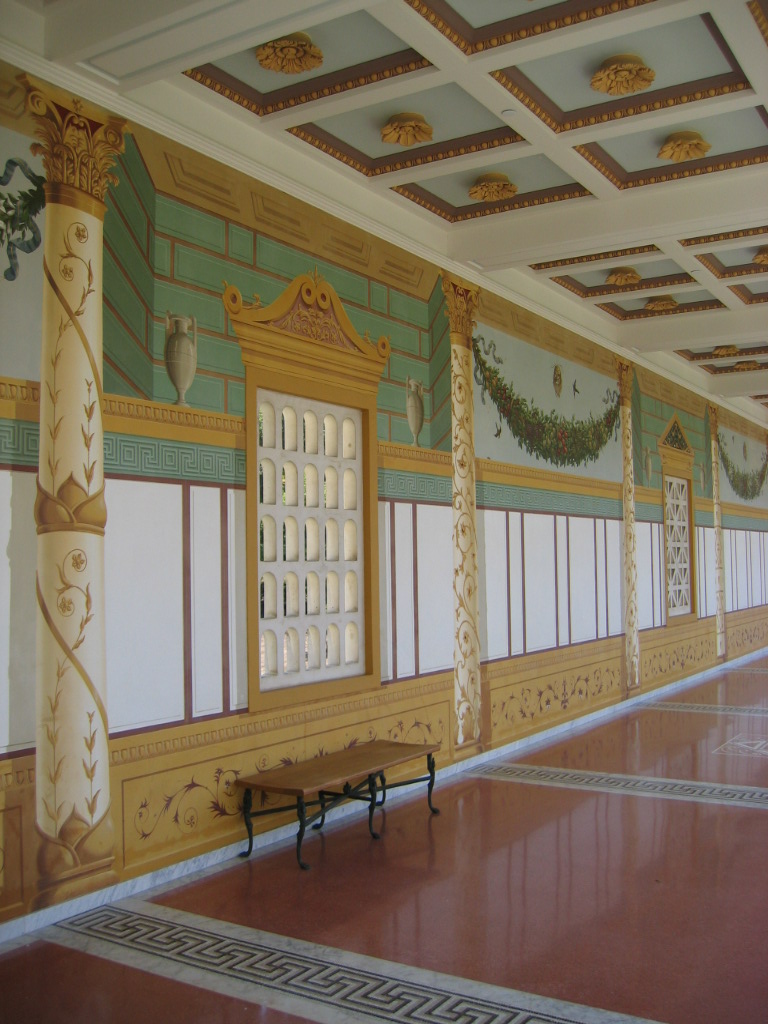 TROMPEL’OEIL“FOOL THE EYE”GETTY VILLA,MALIBU, CA
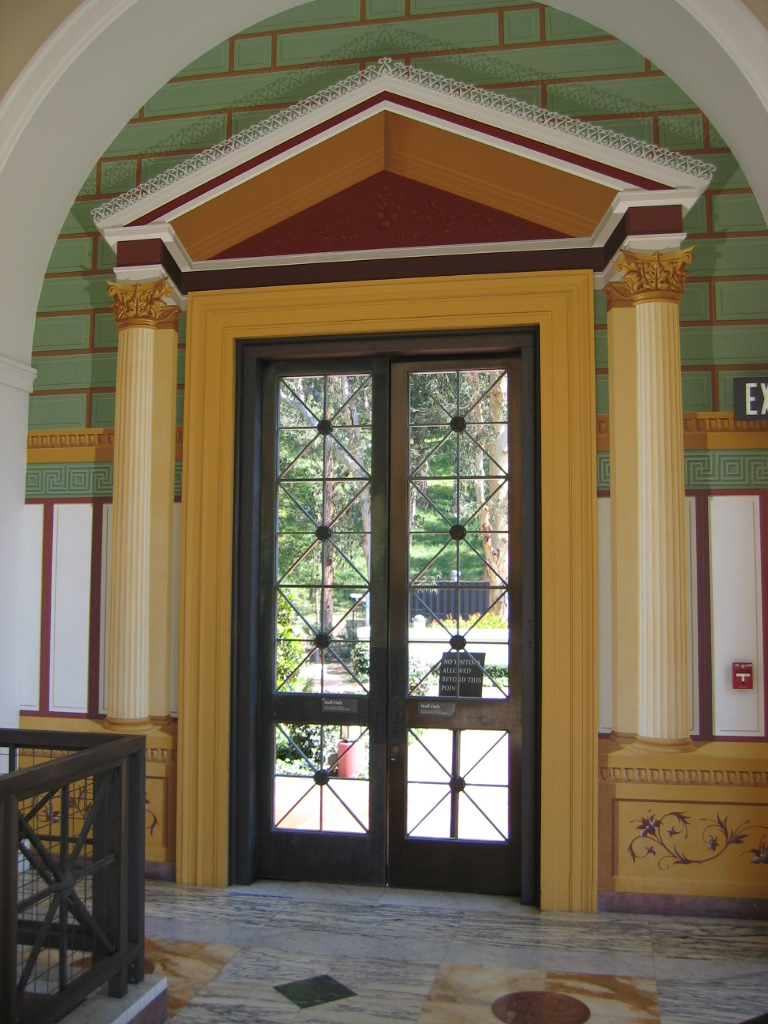 “BAS (LOW) RELIEF” SCULPTURE
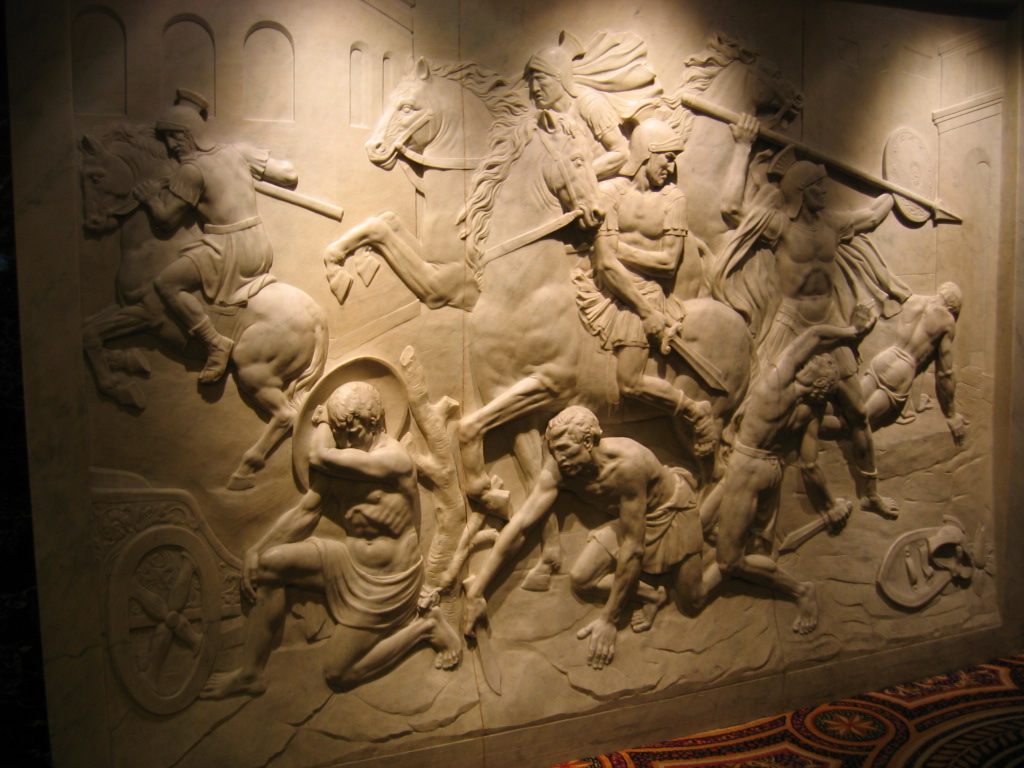 ROMAN FURNISHINGS SOLIUM: (THRONOS) CHAIR CATHEDRA: (KLISMOS) CHAIR	WOVEN CANE CHAIRSSELLA CURULIS: (DIPHROS OKLADIES)  CROSS LEG STOOL (POLITICAL POWER)LECTUS: (KLINE) ROMAN BEDSEDAN (LETICA) TRIPODS: BRAIZER & BASINS CANDELABRA	ROMAN GLASSWARE
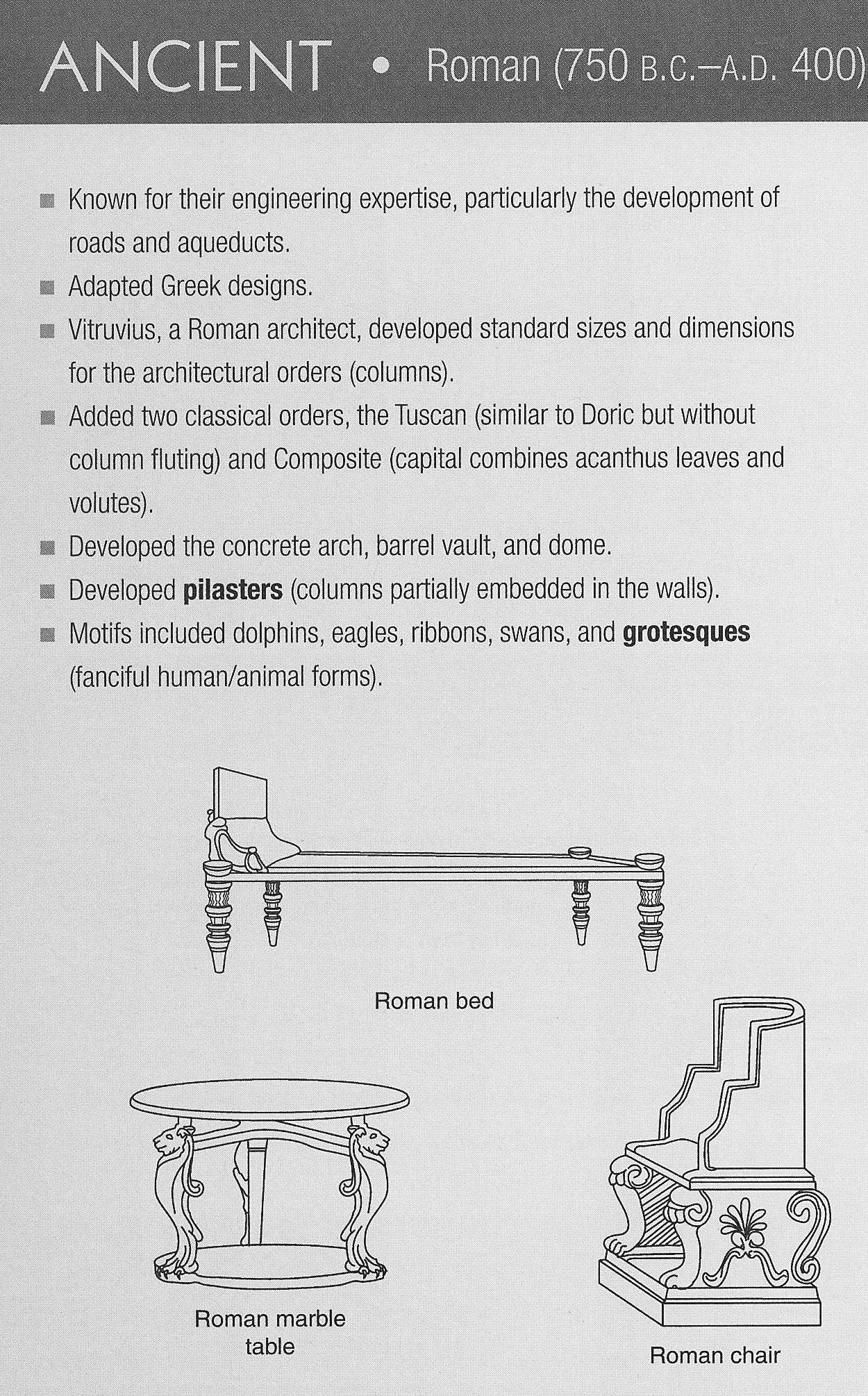 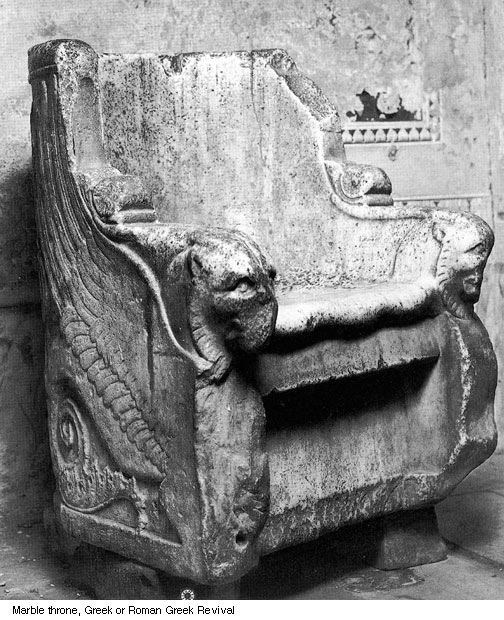 SOLIUMTHRONECHAIR
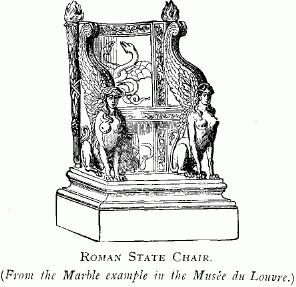 CATHEDRA: DETAIL  OF  FUNERALMEMORIAL  CATHEDRA CHAIR ISGREEK KLISMOS
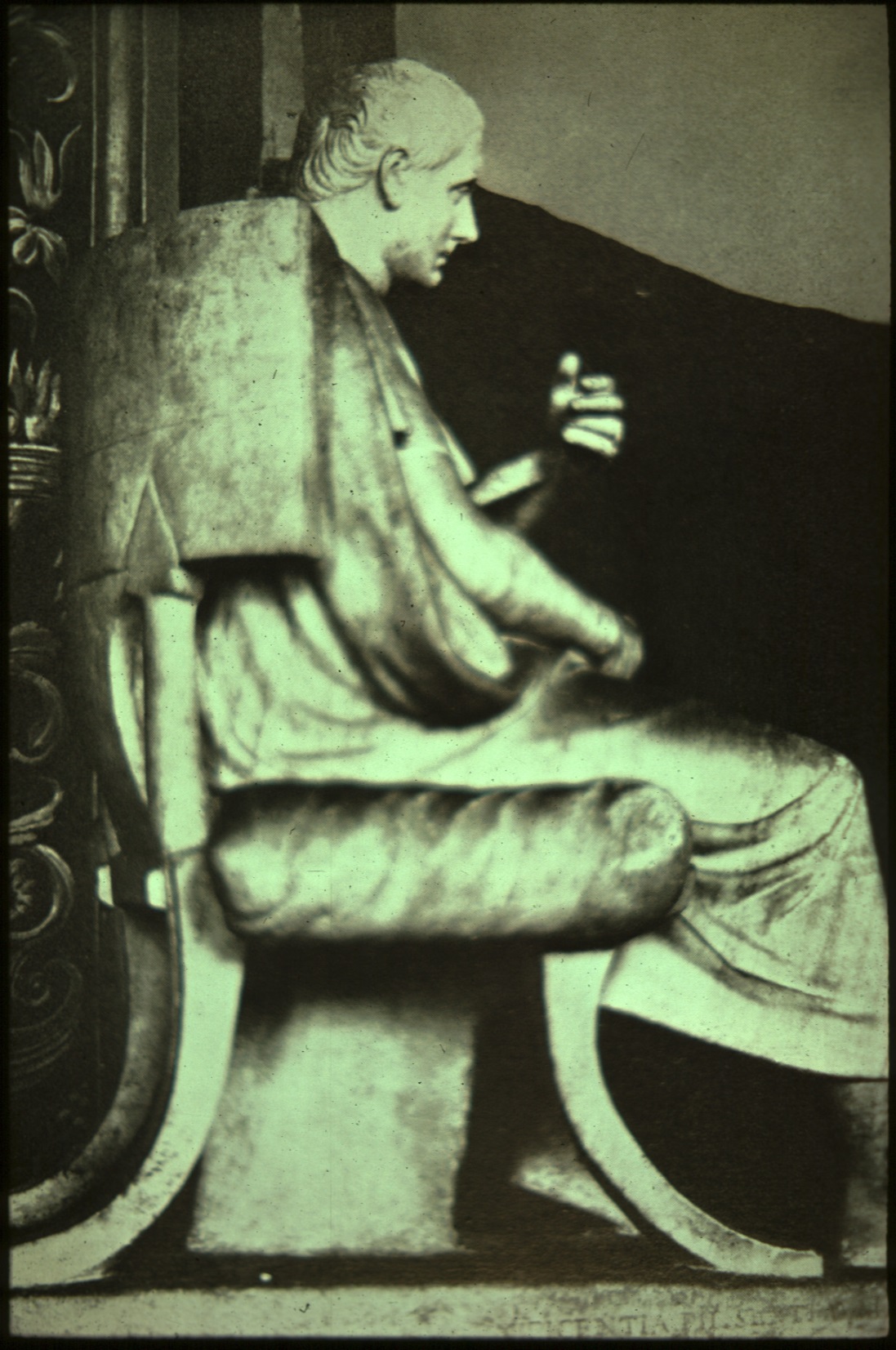 CATHEDRA: ROMAN VARIATION ON GREEK KLISMOS CHAIRU. S. SUPREME COURT,WASH. D.C.
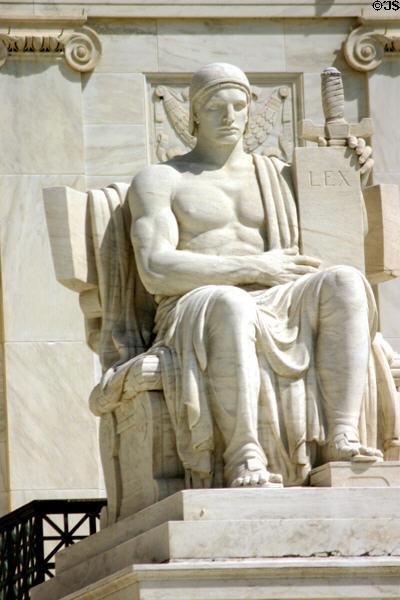 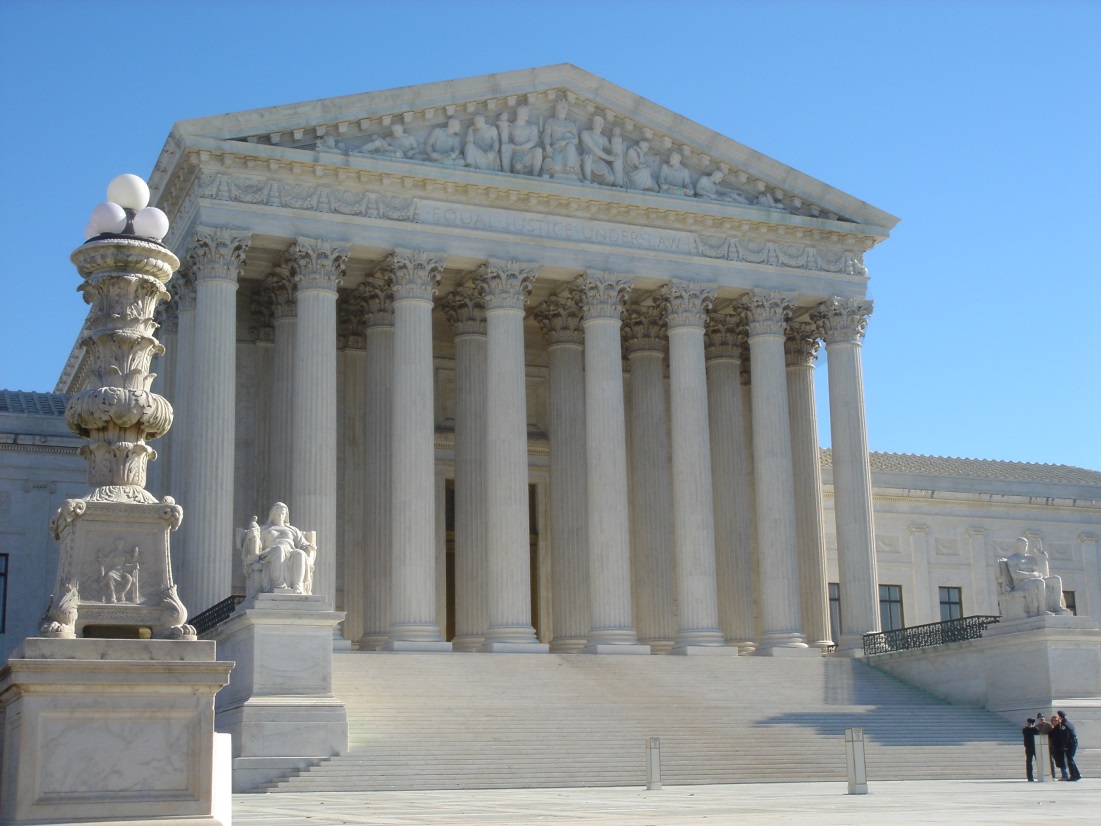 EXAMPLE  OF  ROMAN WICKER  BASKET CHAIRMADE FROM LOCAL REEDS
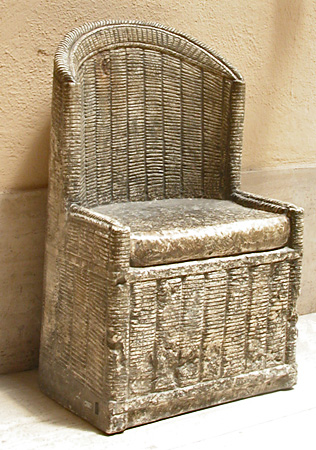 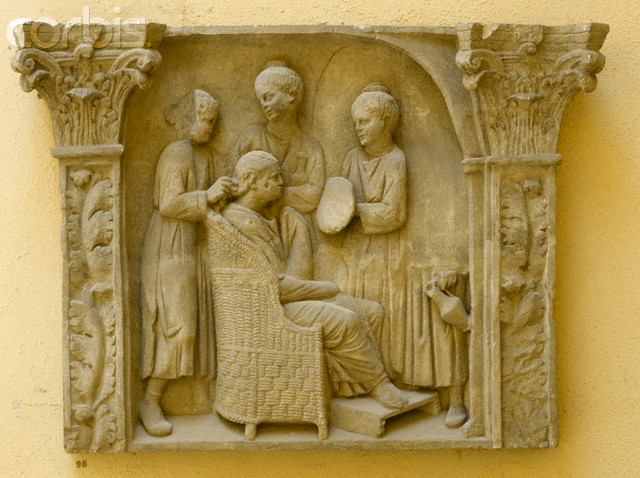 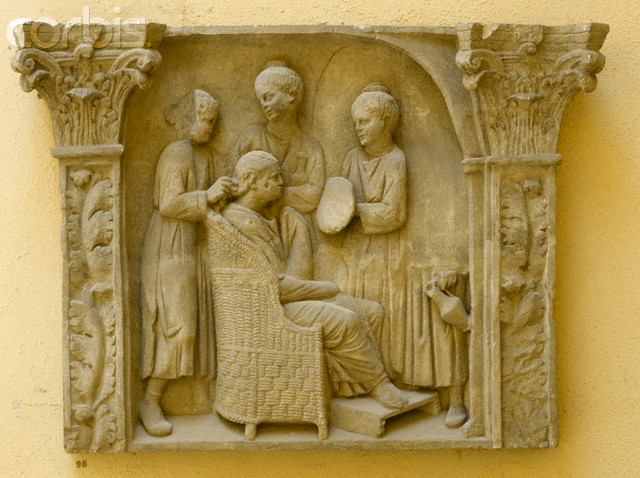 EXAMPLE  OF  ROMAN WICKER  BASKET CHAIRMADE FROM LOCAL REEDS
SELLA CURULIS:SEAT OF POWER(GREEK:DIPHROS OKLAIDES)
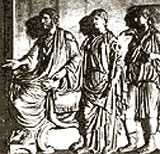 SELLA CURULIS: ETRUSCAN NOBLEMAN SITTING ON FOLDING STOOLTEXT PAGE 98
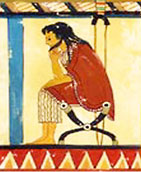 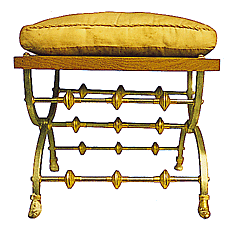 SELLA CURULIS:SHOWN WITH CUSHIONTEXT P. 93
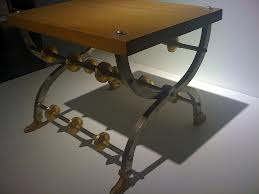 SELLA CURULIS:SHOWN ON ROMAN COIN
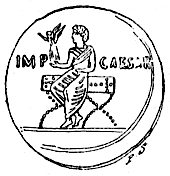 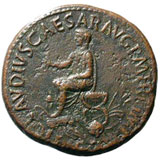 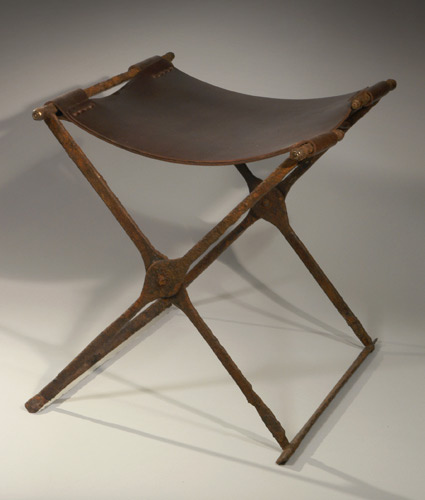 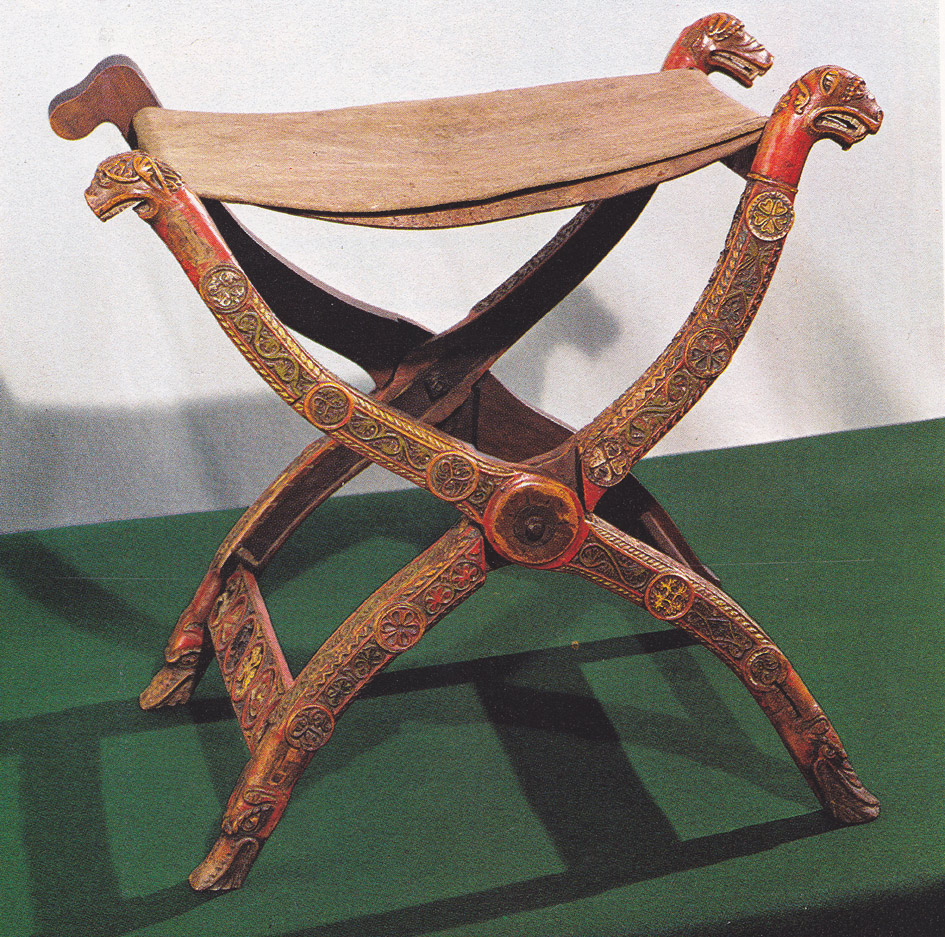 15TH CENTURY ITALIAN RENAISSANCE VERSION:  SELLA CURULIS
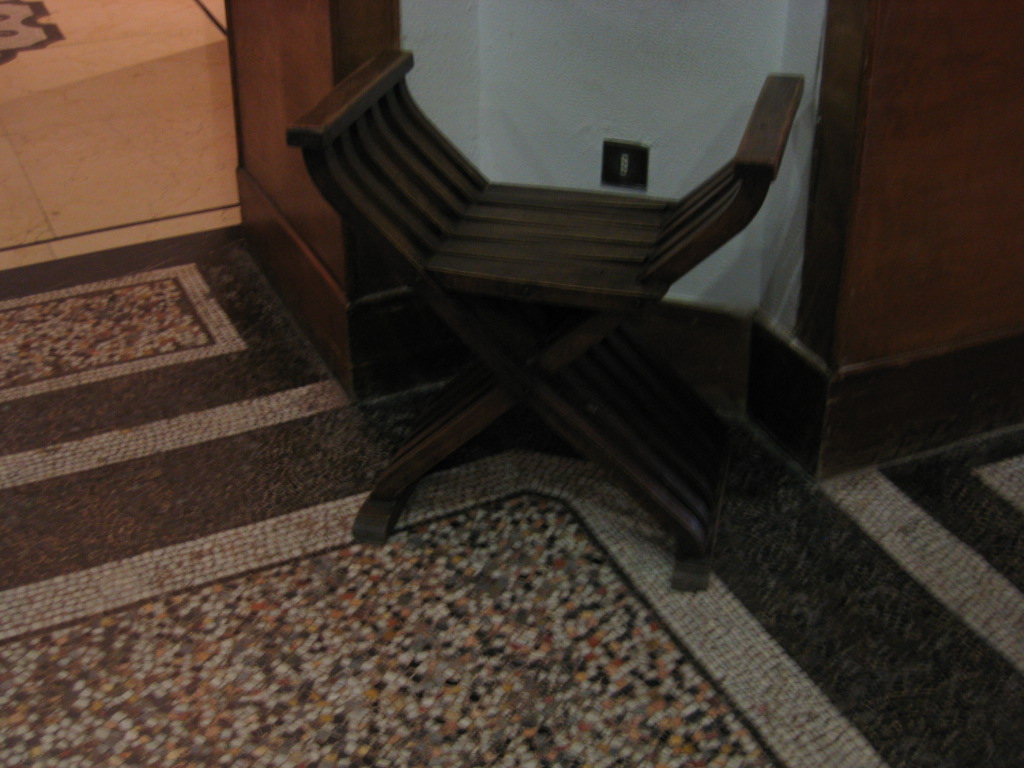 18TH & 19TH CENTURY STOOLS
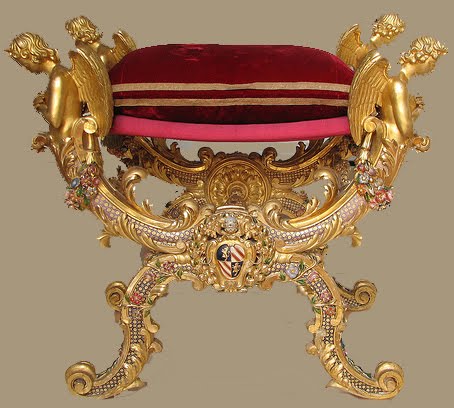 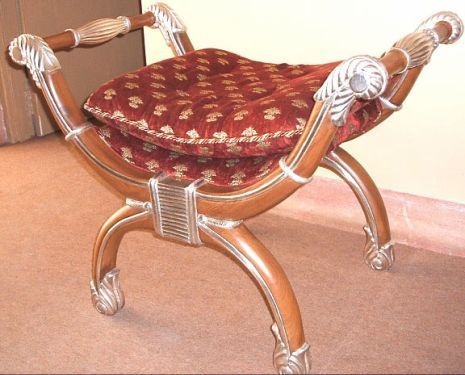 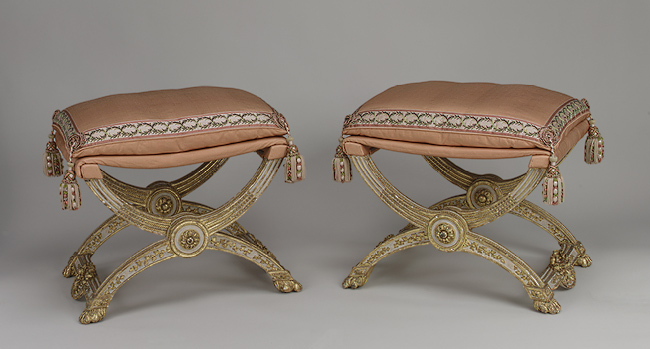 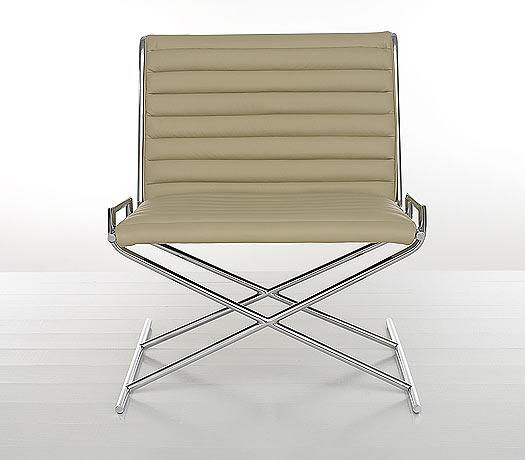 CHAIR & STOOL OF TODAY INSPIRED BY “SELLA CURULIS”
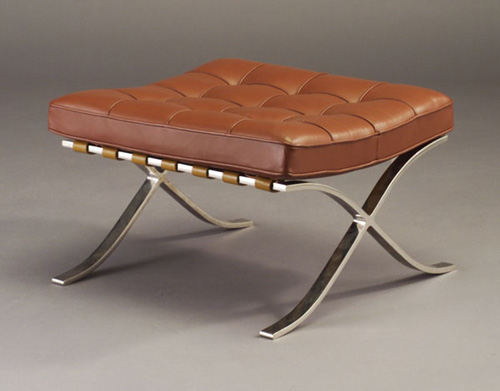 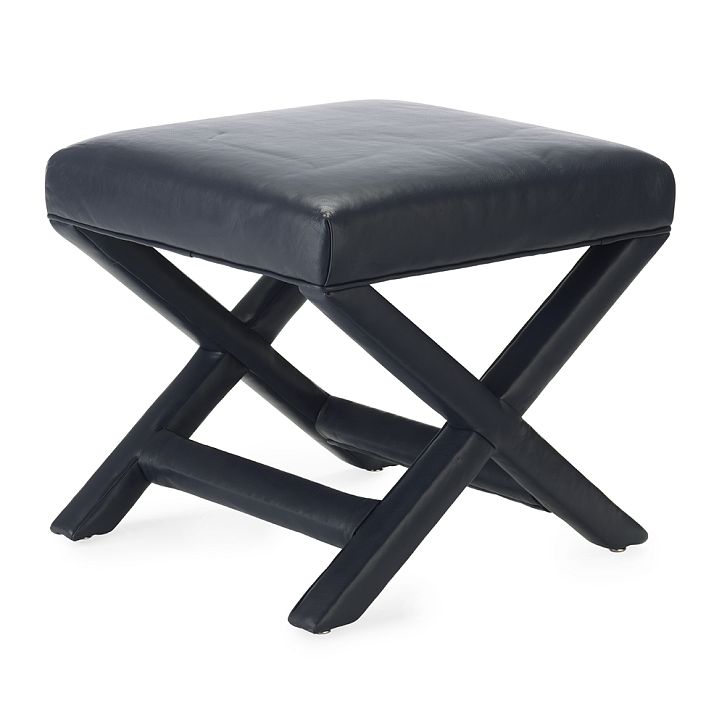 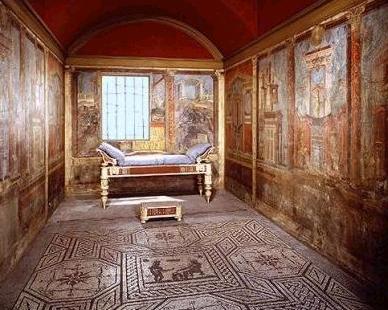 ROMAN CUBICULUM (BEDROOM) POMPEII, ITALY
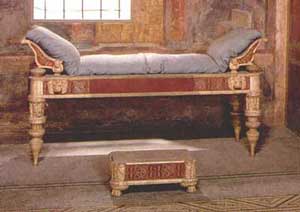 ROMAN LECTUS: BED OR COUCHGREEK IS KLINE, TEXT PAGE 100
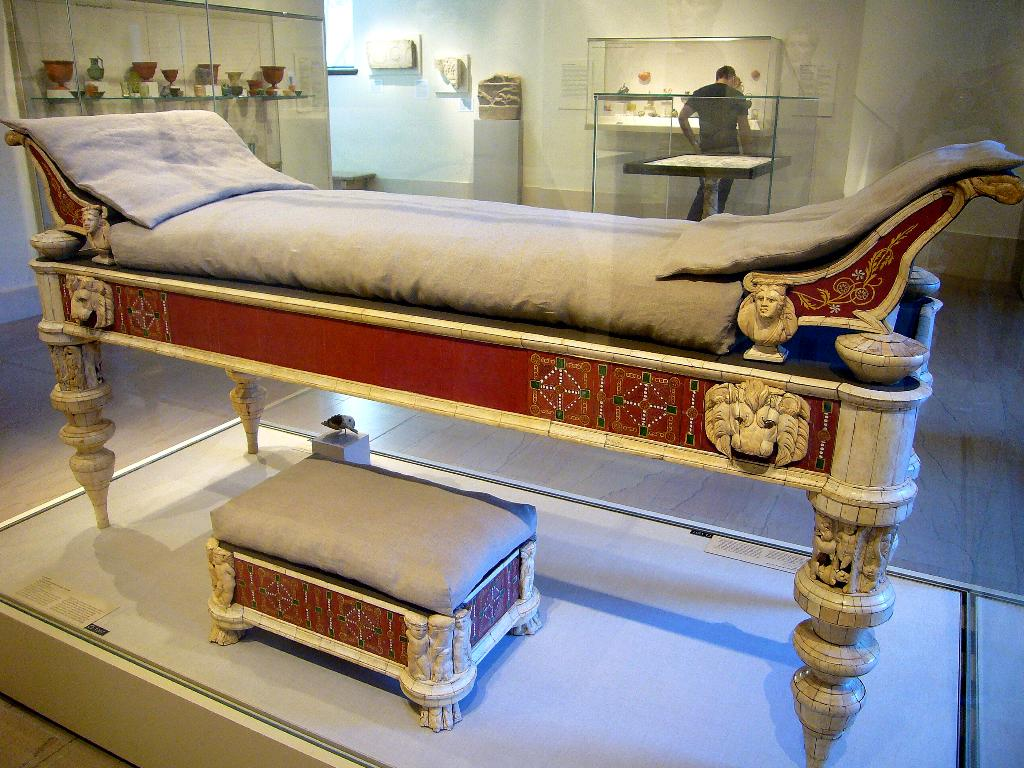 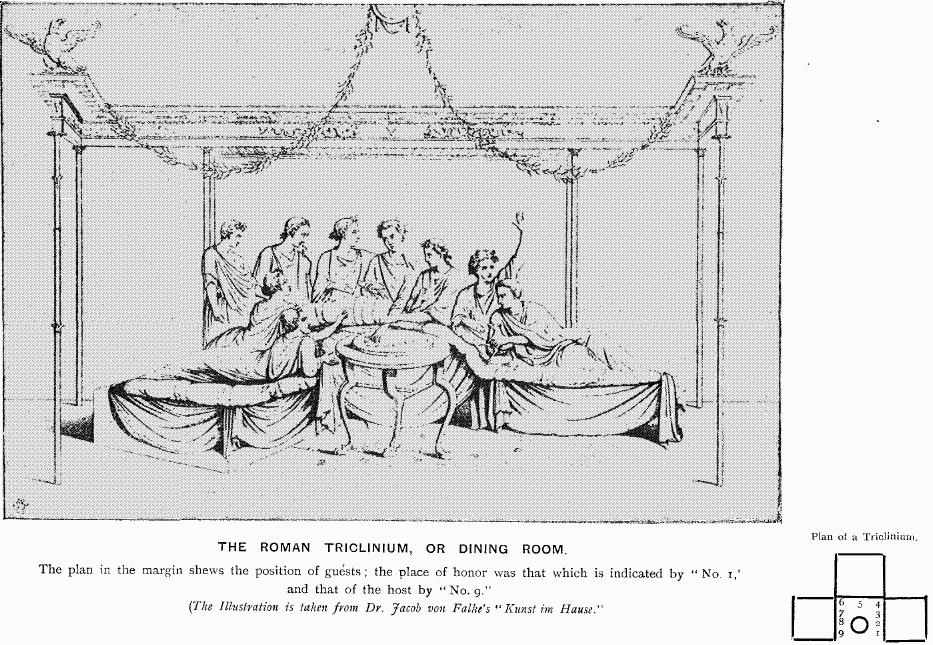 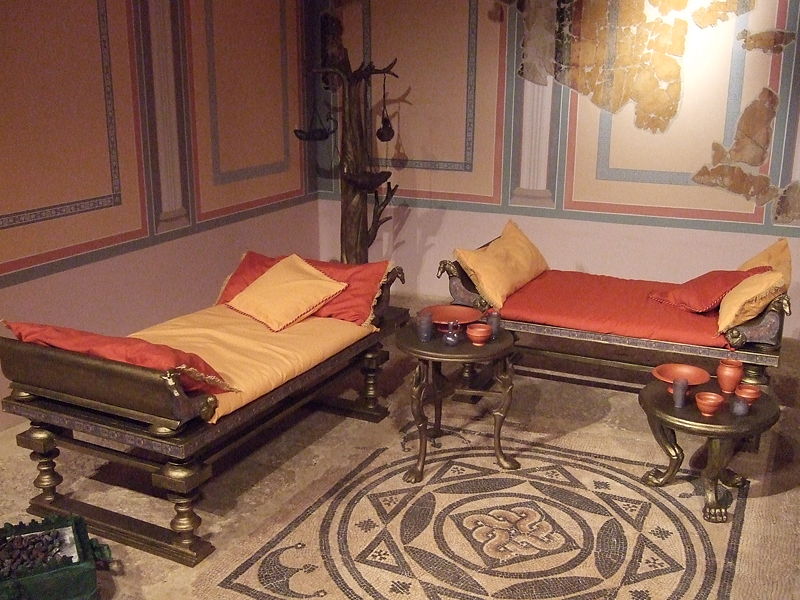 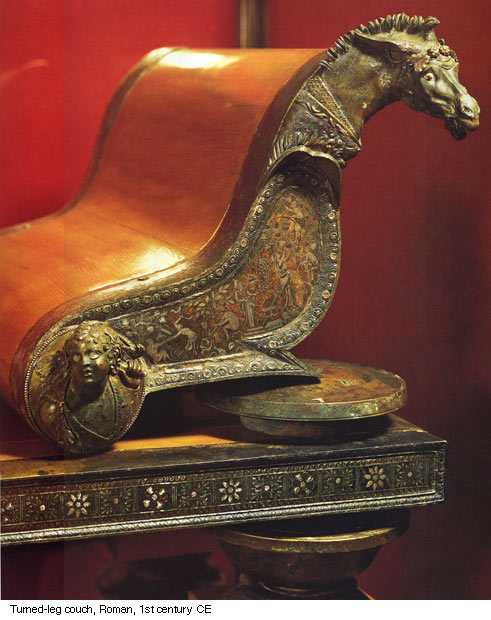 FULCRUMON GREEK KLINE ORROMAN LECTUS(HEADBOARDOR ARMREST)
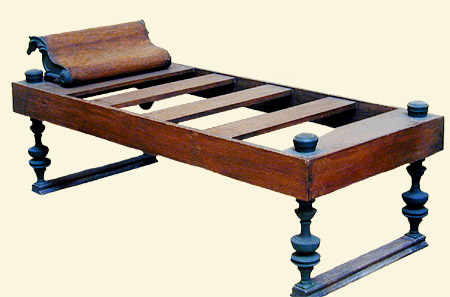 ROMAN TRAVELING LECTUS BED, BRONZE
ROMAN LETICA (SEDAN CHAIR)
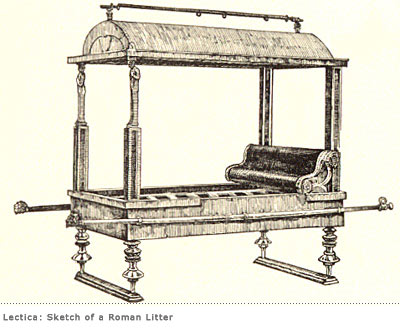 ROMAN MENSA WITH LECTUS
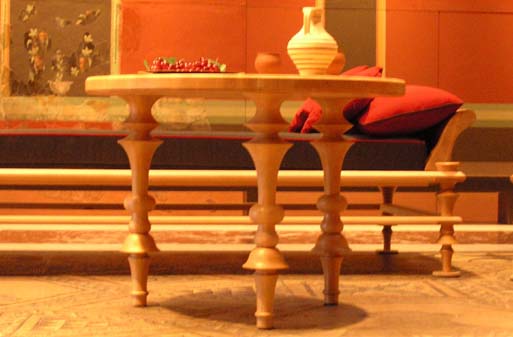 MONOPODIUM LEG
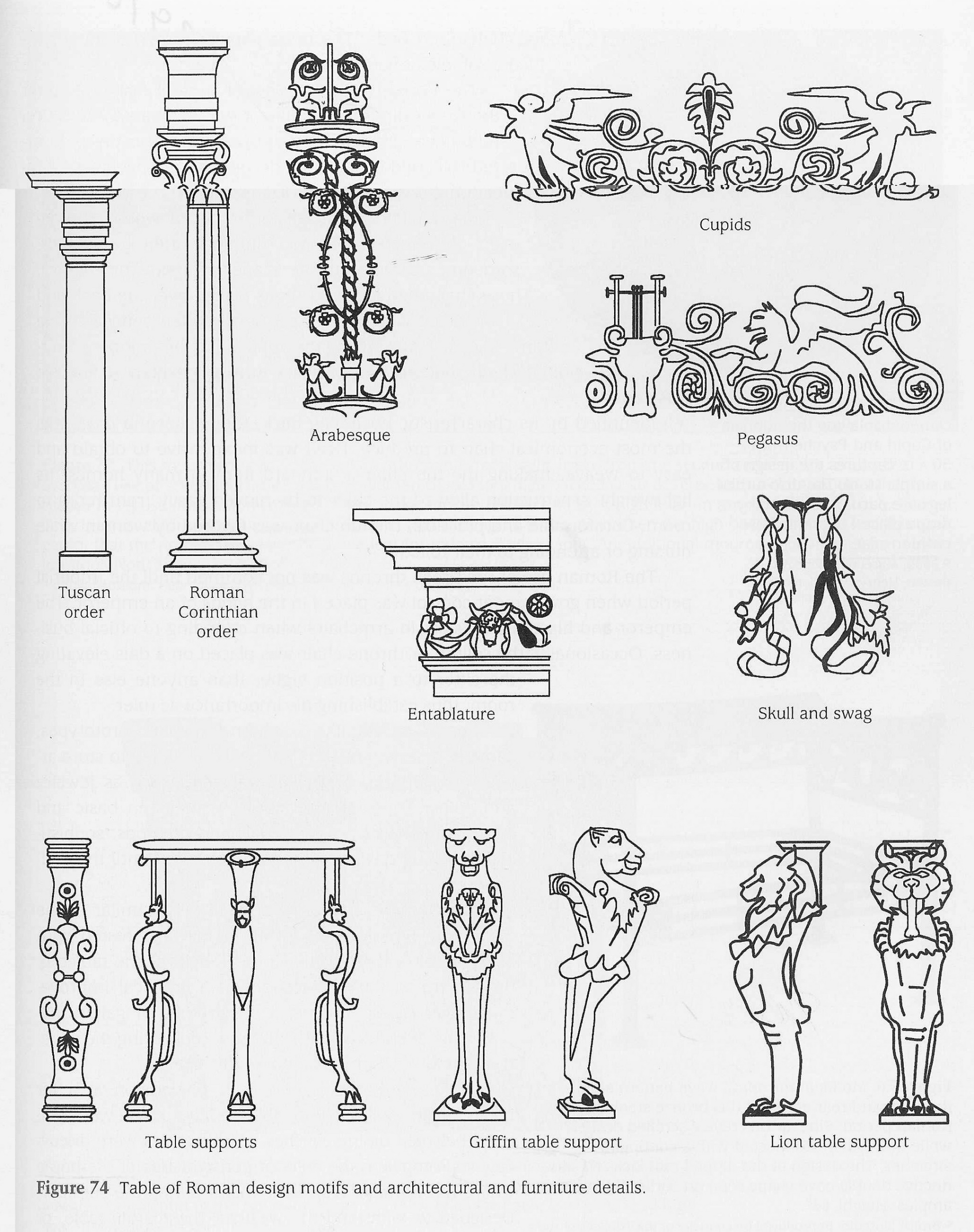 TRIPOD TABLE  BASE;MONIPODUIM  LEG
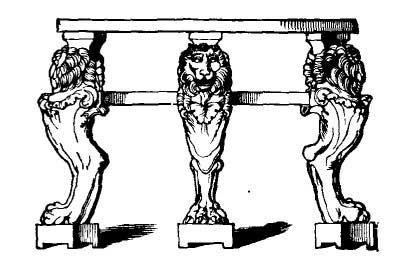 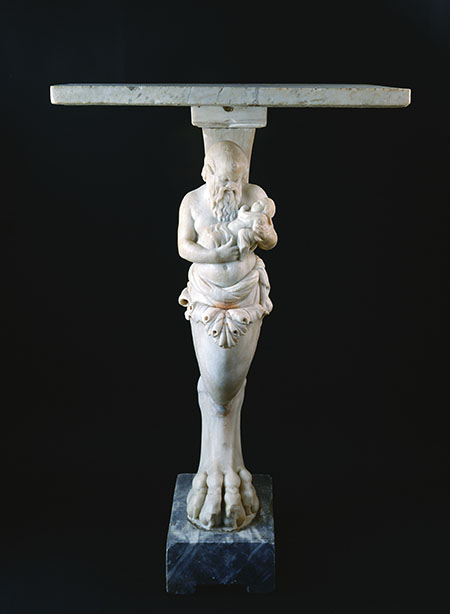 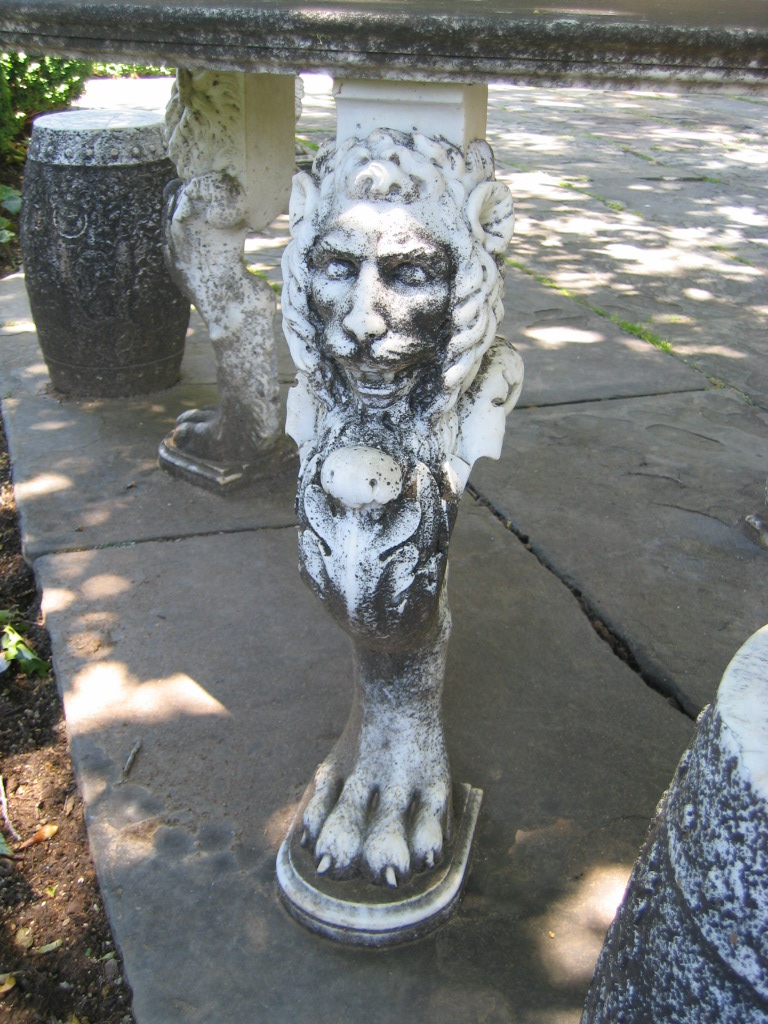 “CARTIBULUM”CEREMONIAL“MENSA”(TABLE)WITHMARBLE SUPPORTSGETTY VILLAMALIBU, CA
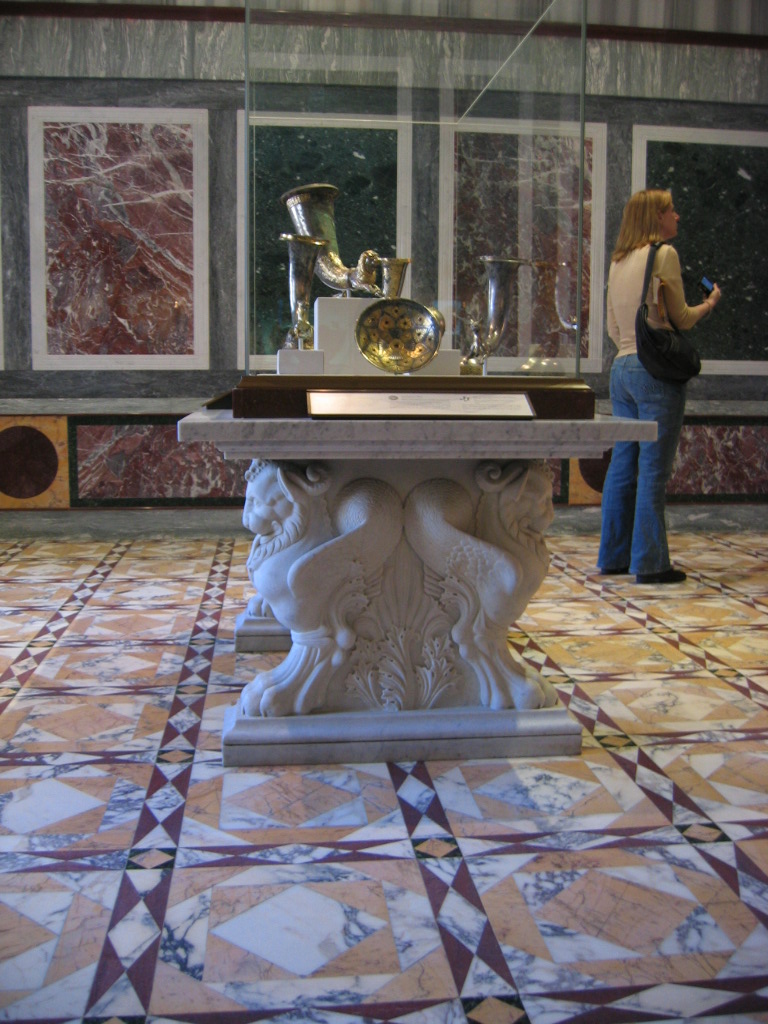 ROMAN CARTIBULUM, TEXT PAGE 99
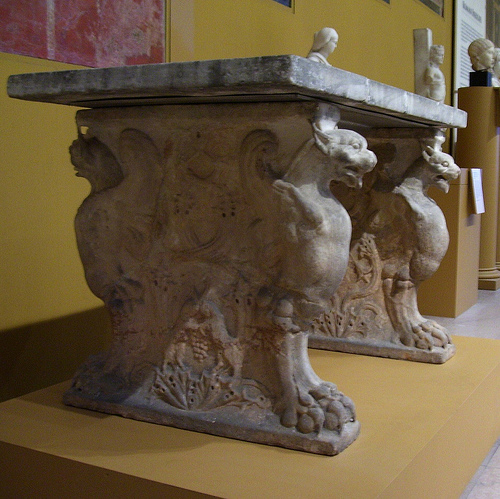 TRIPOD:FOLDING BRONZE TABLE WITH A REMOVABLE TOP
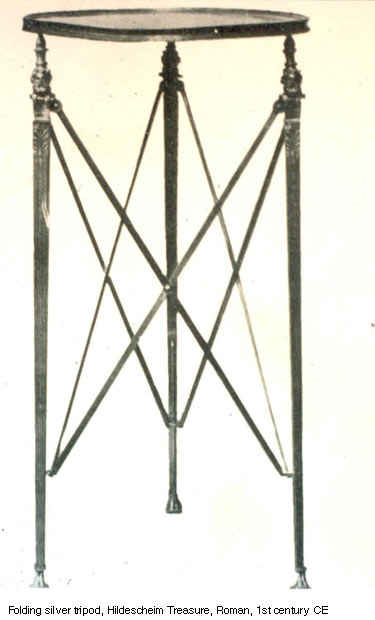 ROMAN BRAIZER ON FOLDING STAND(CONTAINED HOT COALS FOR WARMTH)
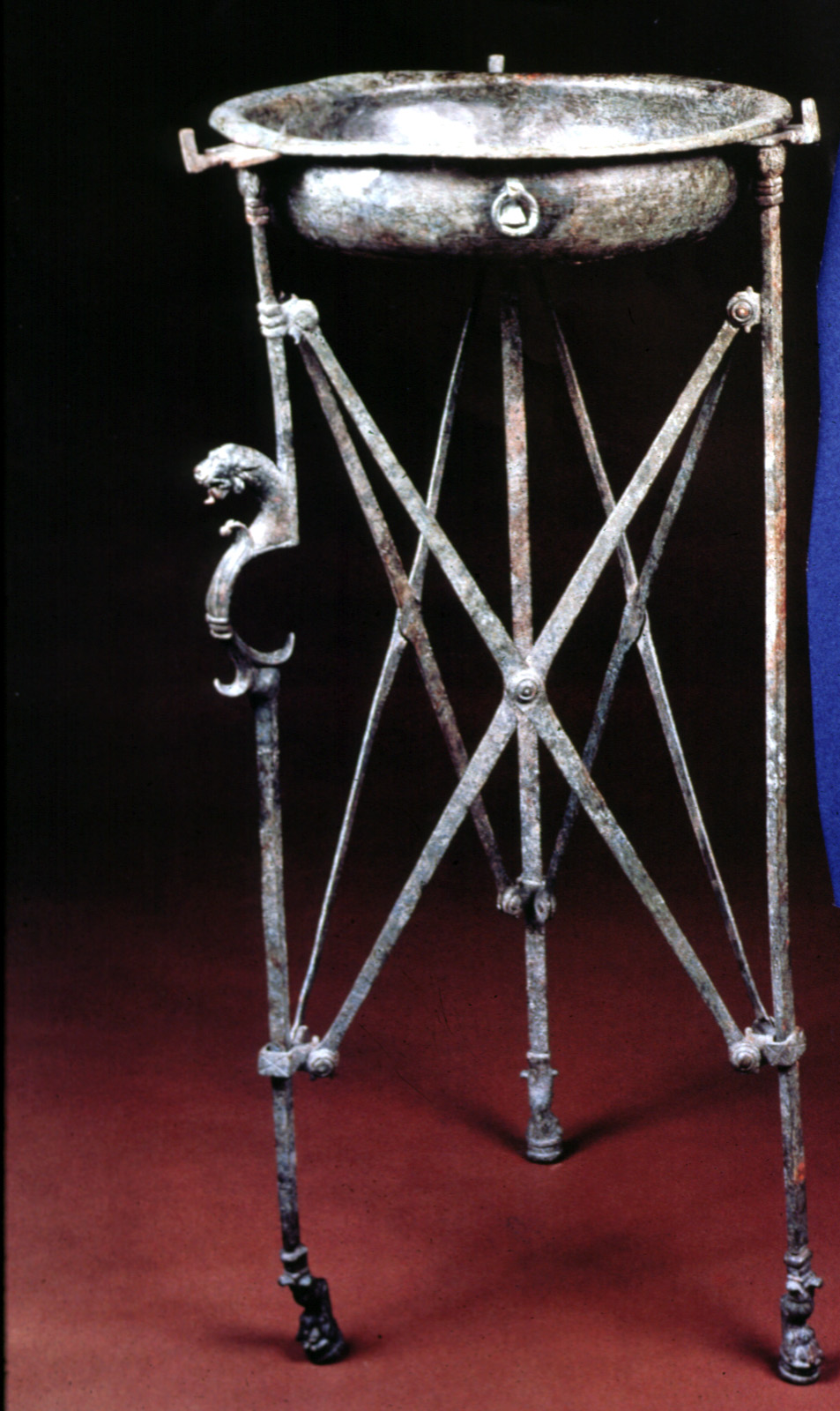 ROMAN BRAIZER ON FOLDING STAND(CONTAINED HOT COALS FOR WARMTH)
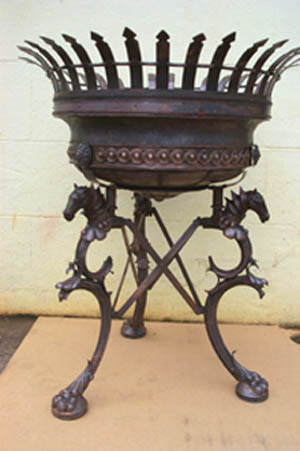 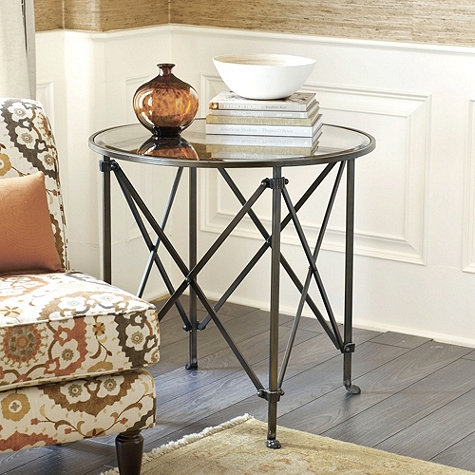 TODAY:BALLARD DESIGNS(FURNITURE CATALOG COMPANY)
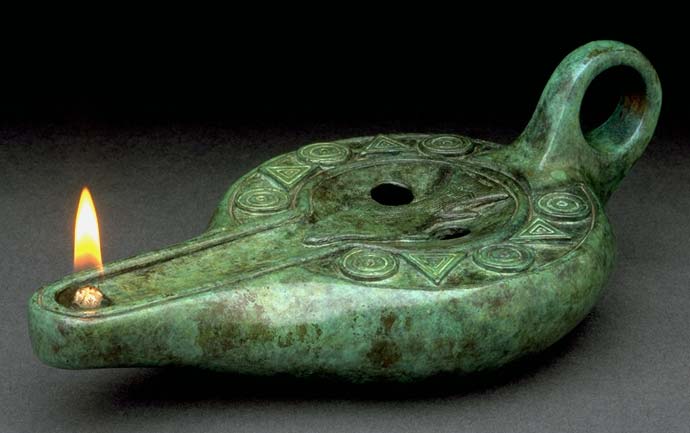 ROMAN OIL LAMP
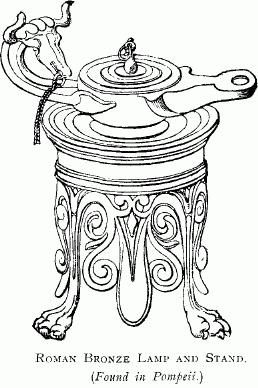 HANGING BRONZE OIL LAMPGETTY VILLA,MALIBU, CA
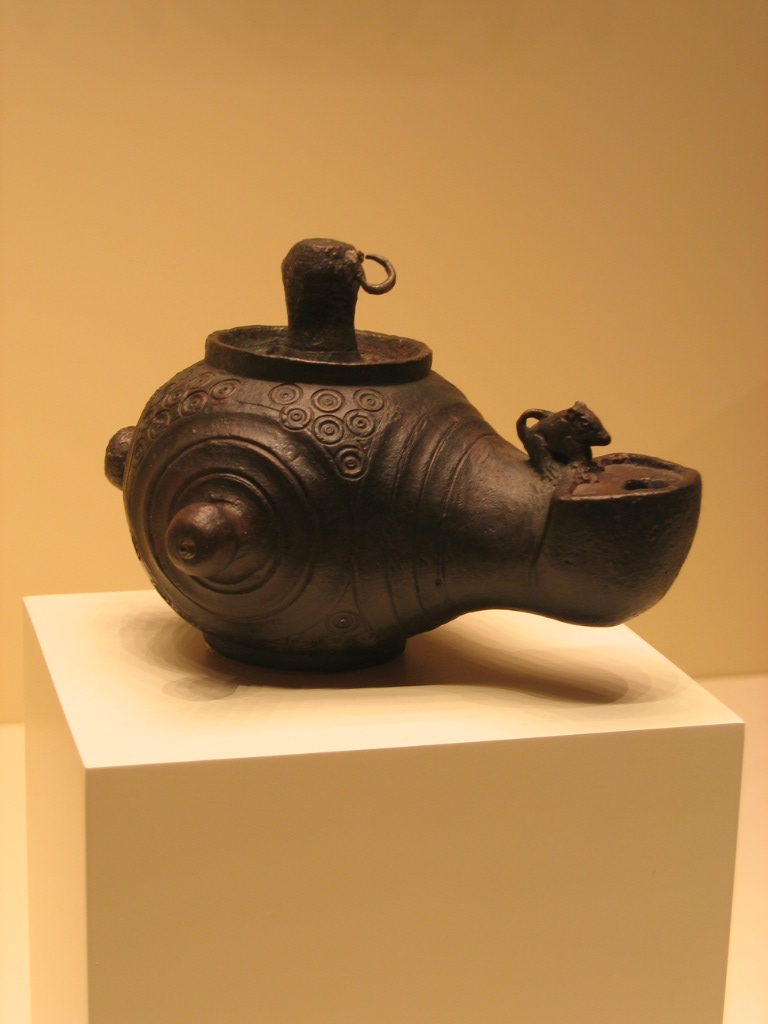 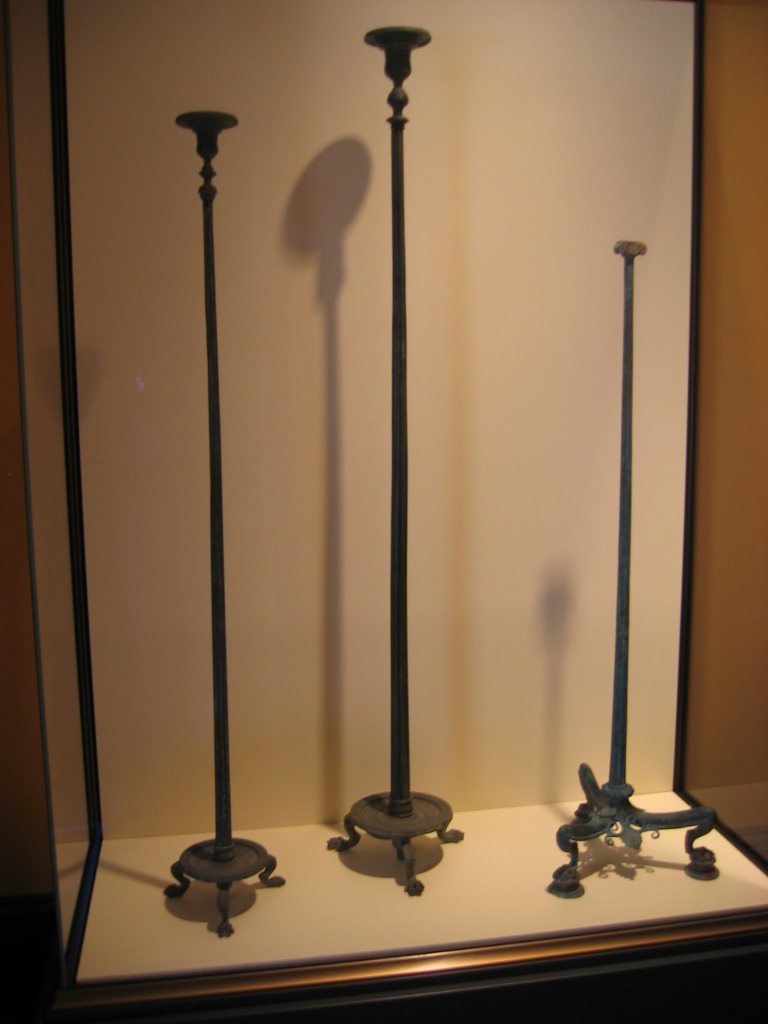 ROMANCANDELABRA
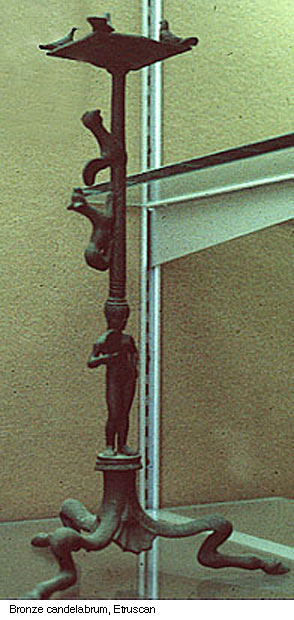 HADRIAN’S VILLAROMAN MARBLECANDELABRA
U S SUPREME COURT“CANDELABRA”WITH LIGHT BULBS
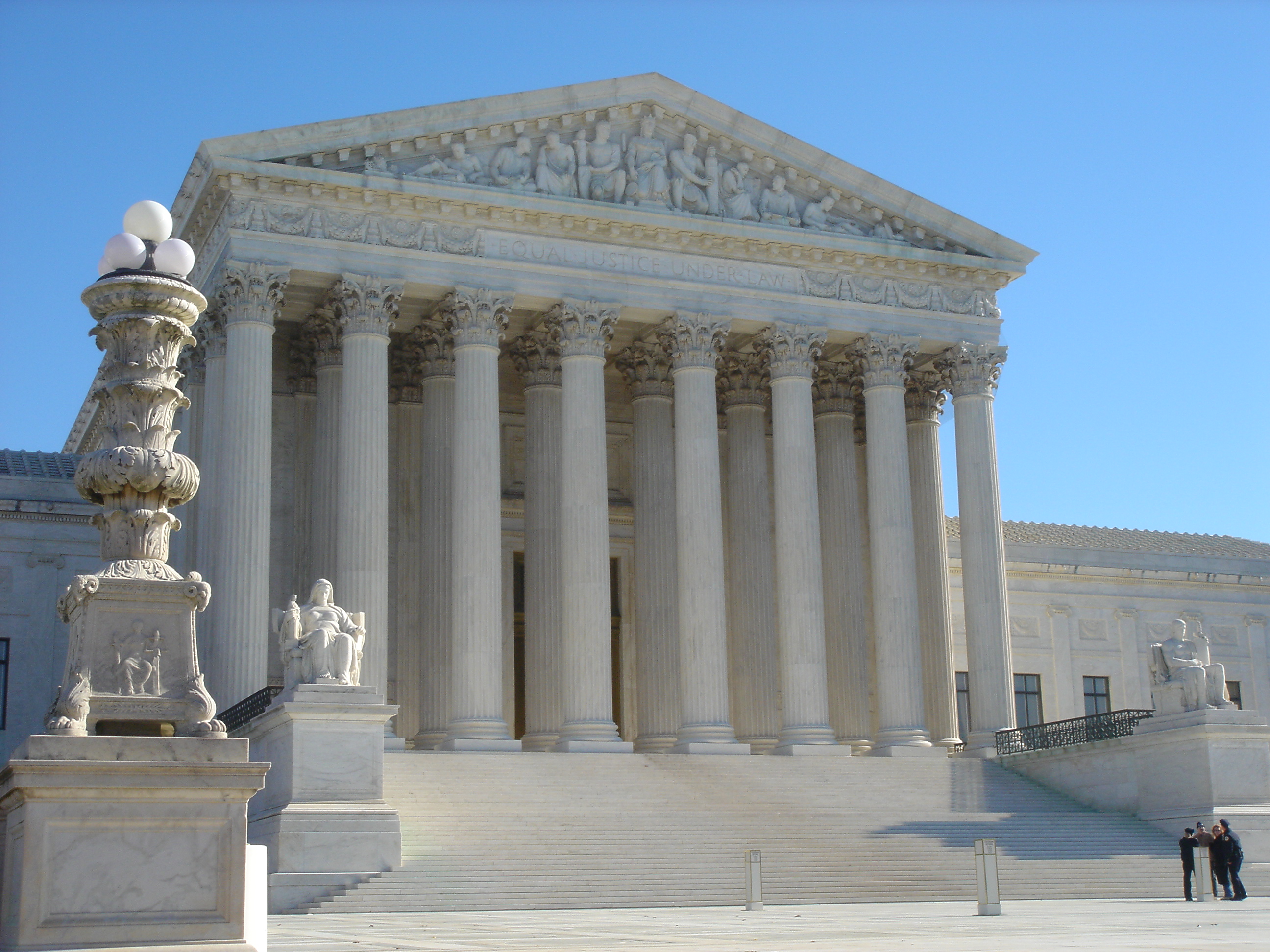 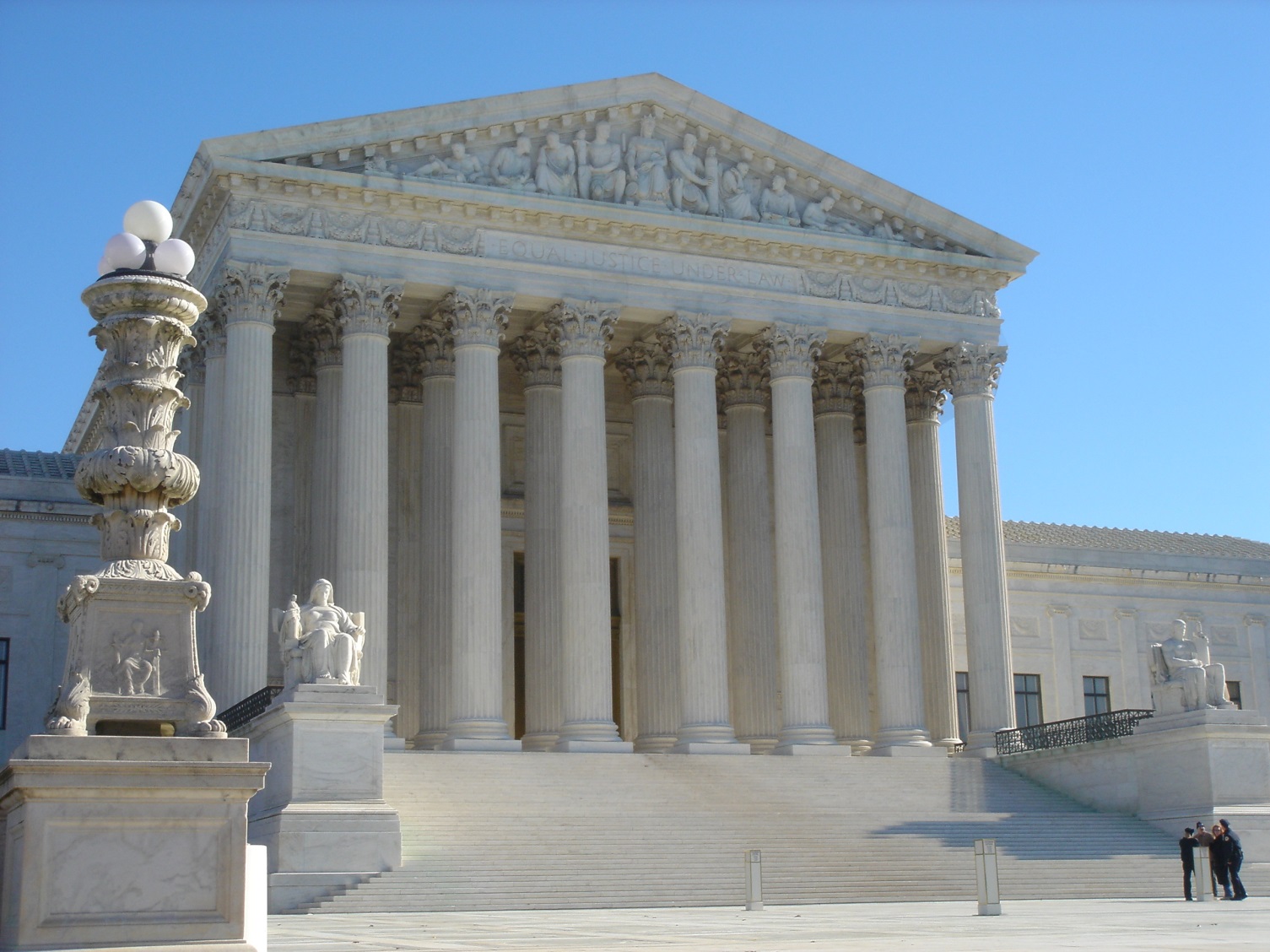 ROMAN BRONZE WINE  JUGSGETTY VILLA, MALIBU, CABRONZE=COPPER + TIN
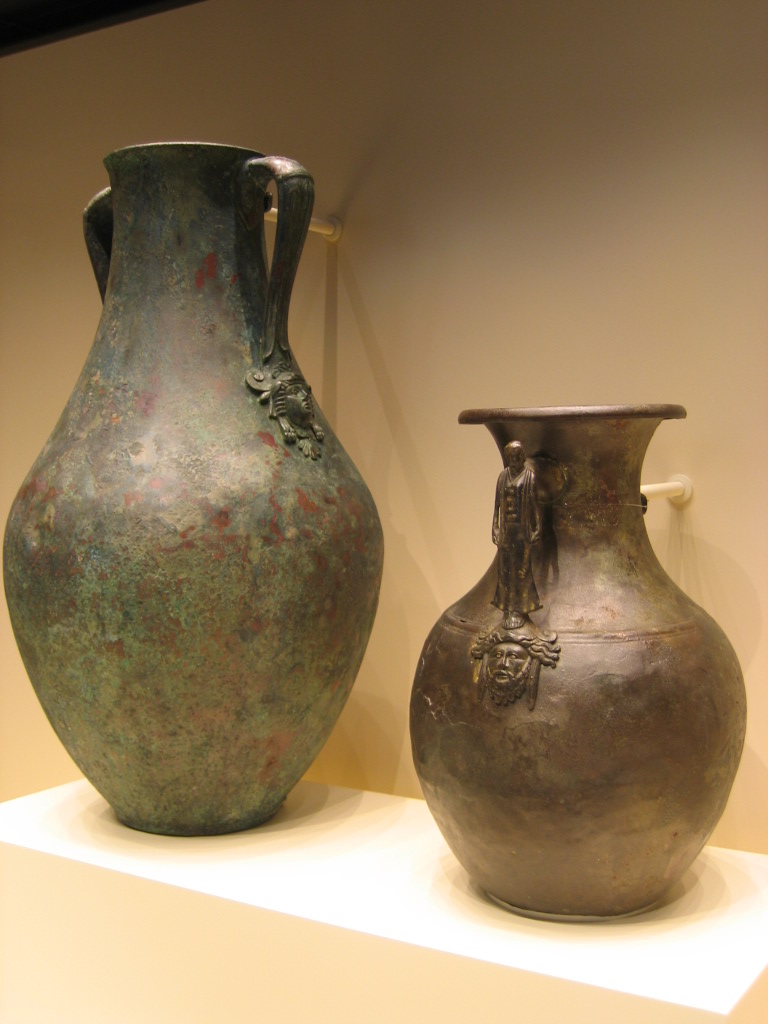 ROMAN BRONZE WINE  JUG
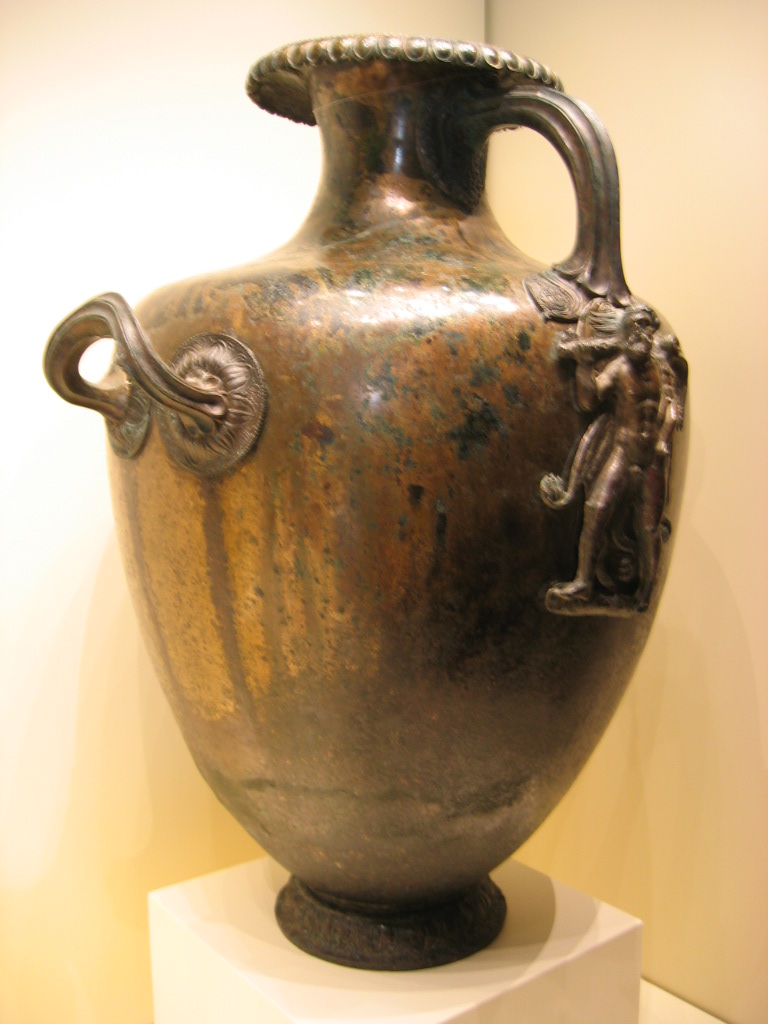 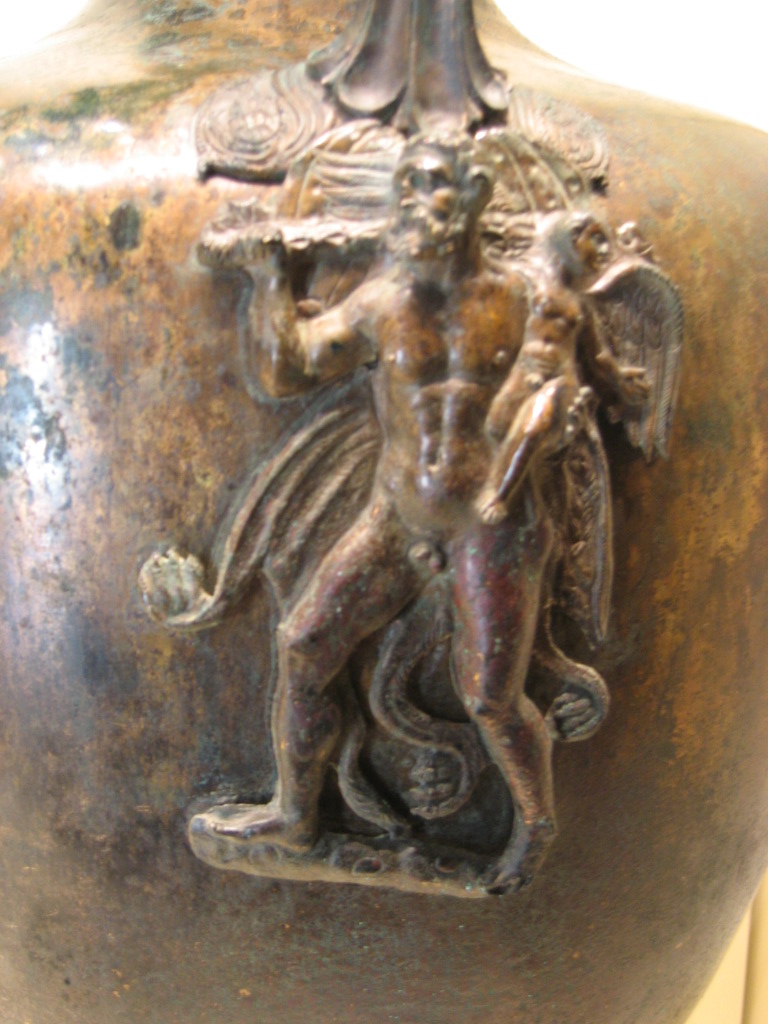 ROMAN GLASS WARE, GETTY VILLA
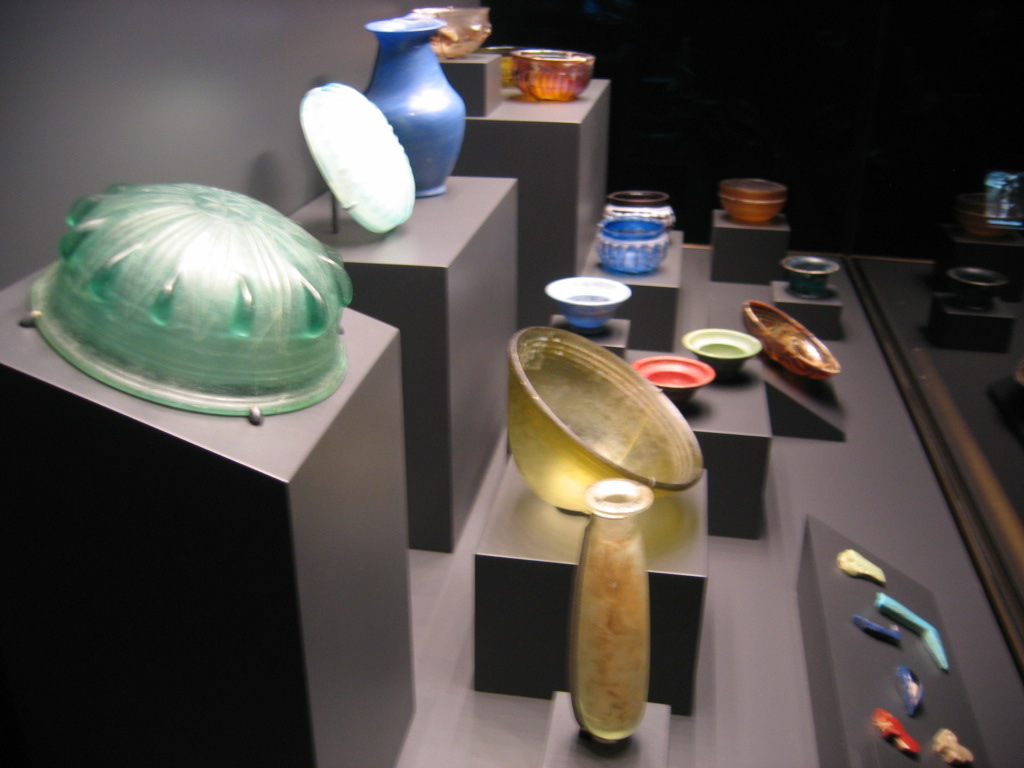 ROMAN GLASS WARE, GETTY VILLA
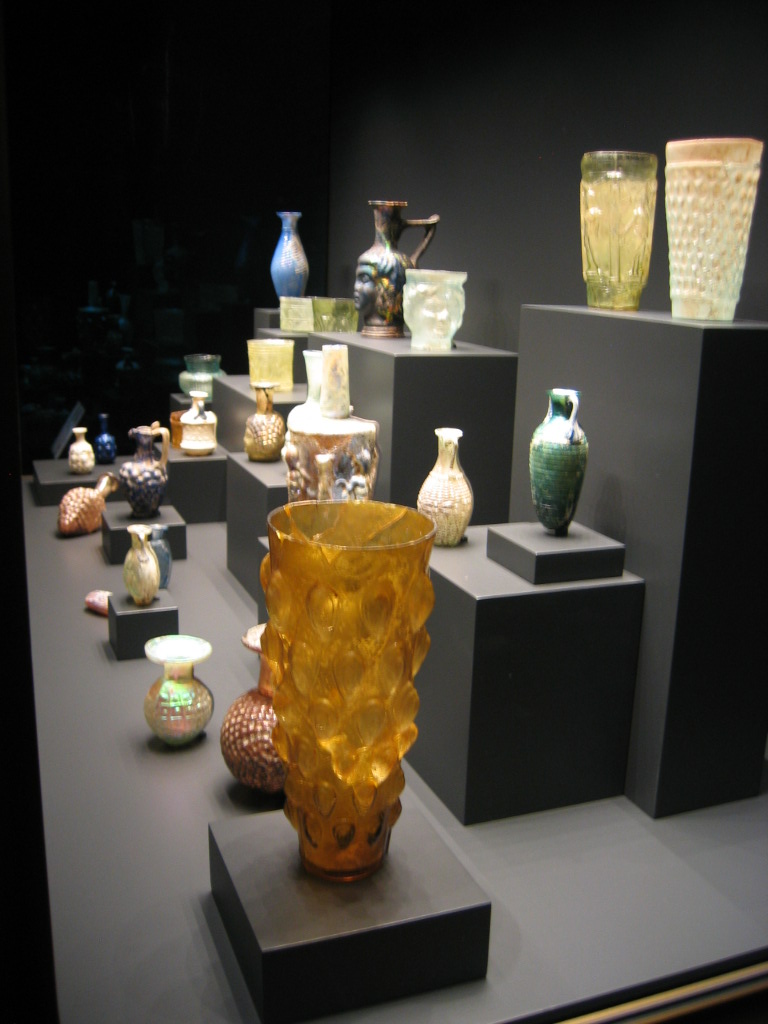 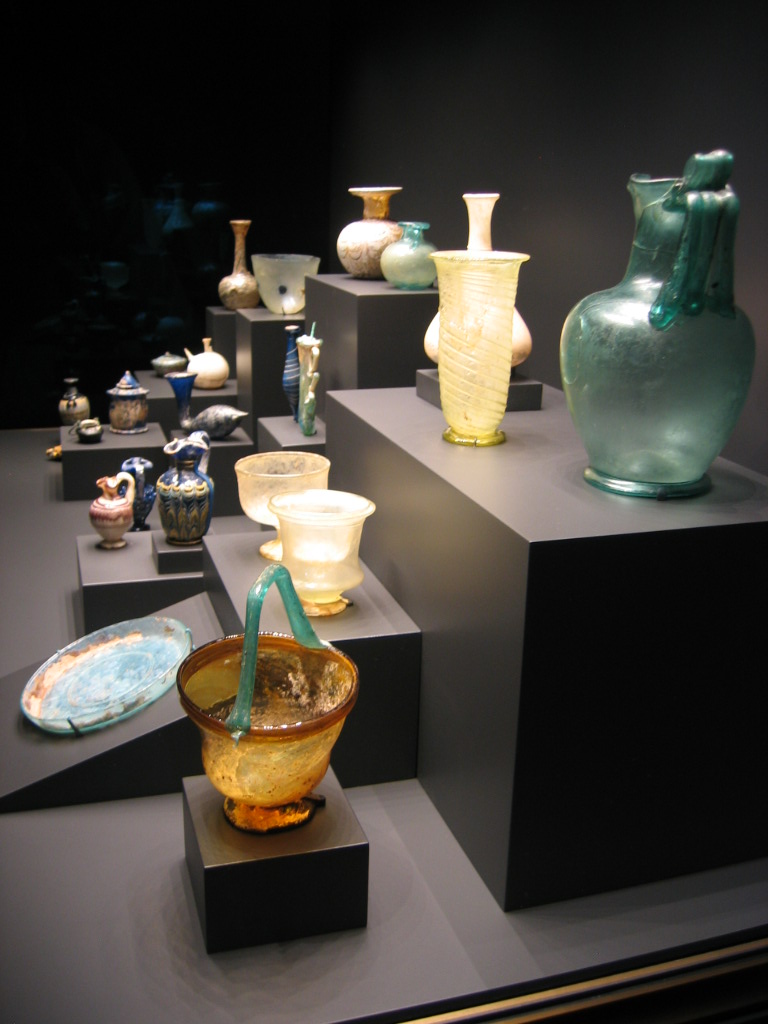 CARVED ROMAN GLASSCAGE CUP300 CETEXT PAGE97
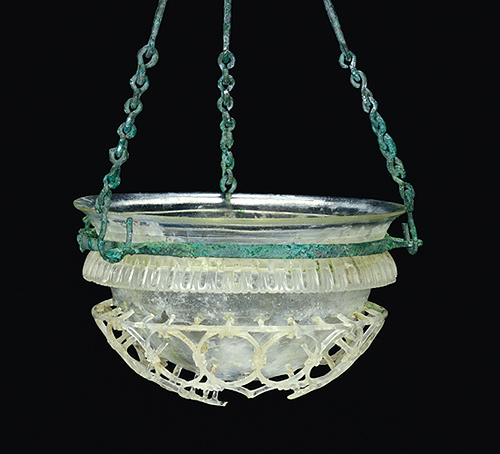 ROMAN CARVEDGLASS LATER INSPIRATION TO JOSIAH WEDGWOOD OF 1750 ENGLANDTEXT P. 384
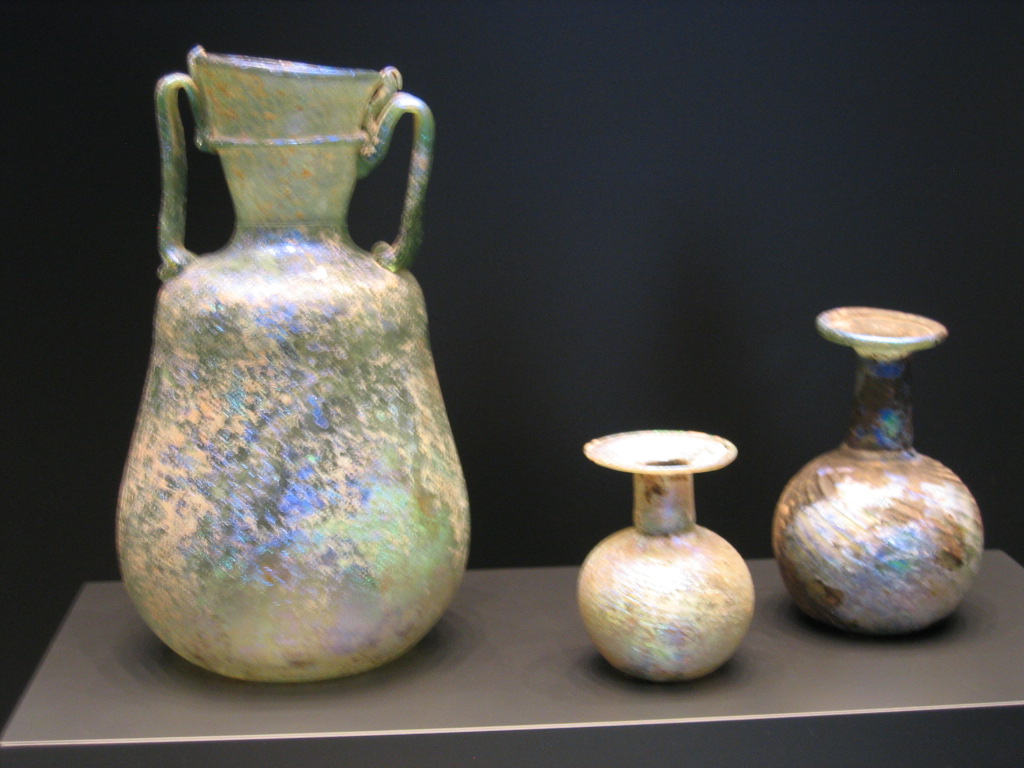 ROMAN GLASS WARE, GETTY VILLA
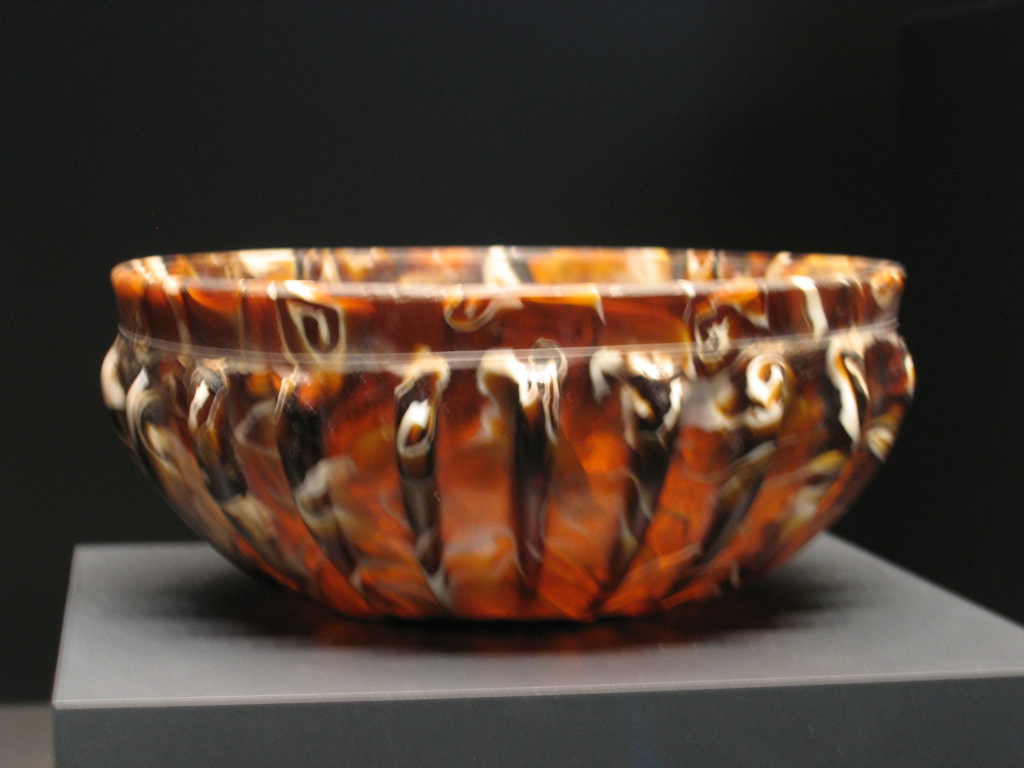 PERFUME BOTTLES
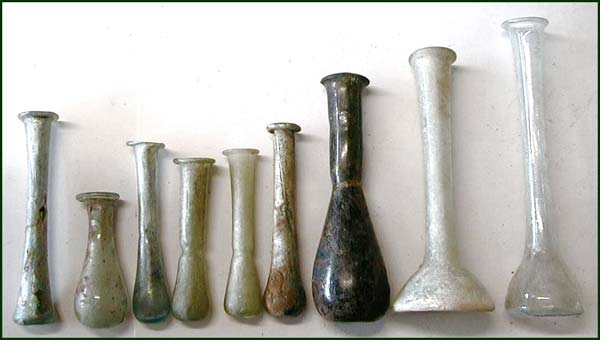 ROMAN GLASS 25 BCE
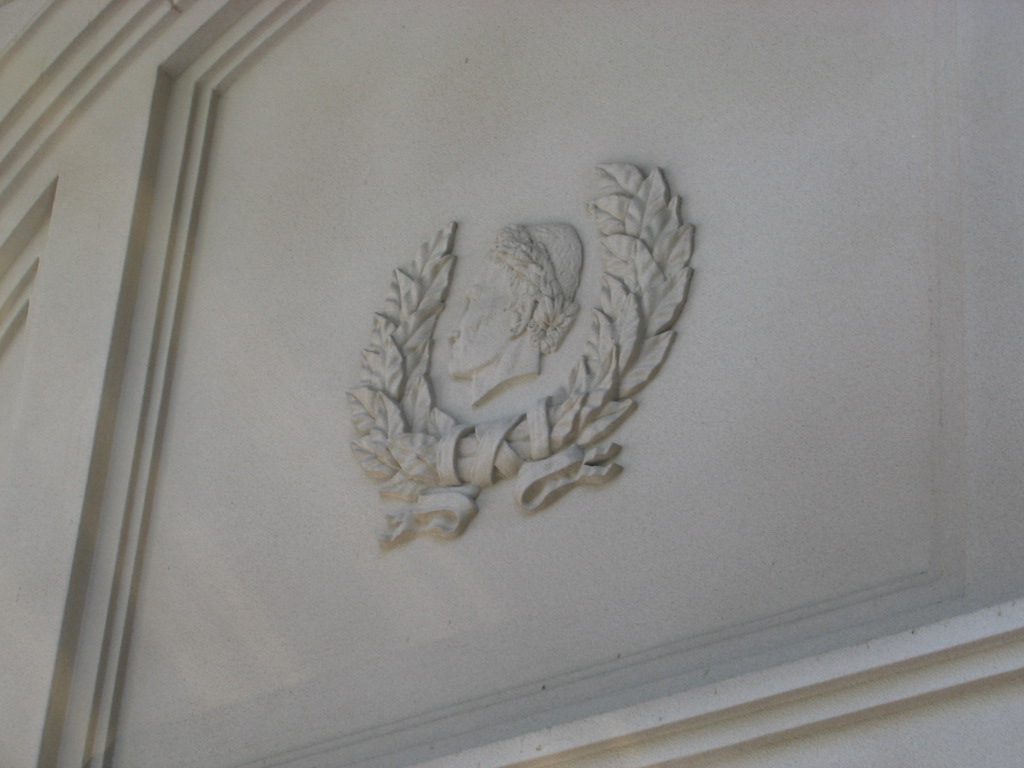 THE END